«Мы расскажем вам о том, как мы в садике своем очень весело живем! »
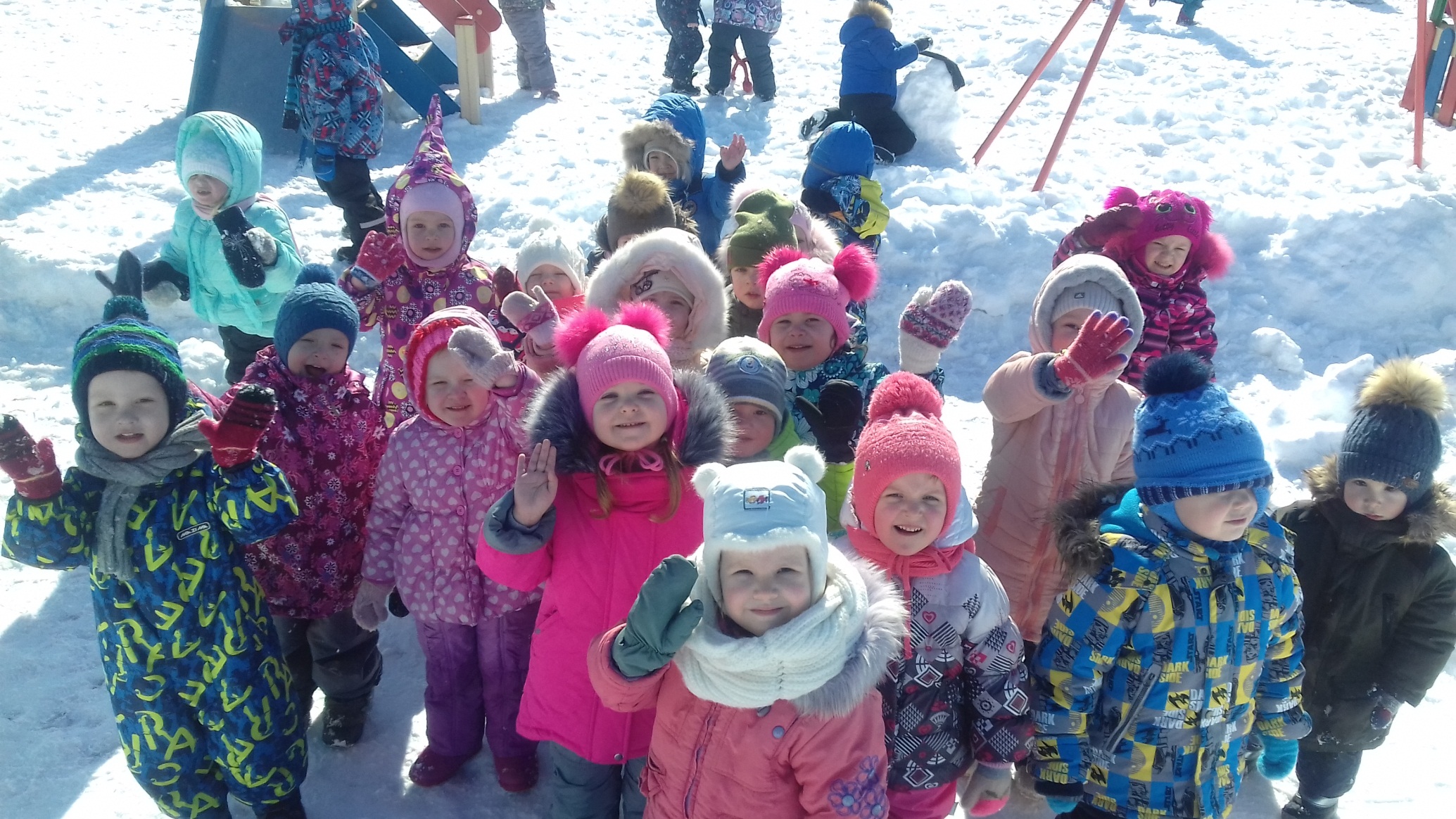 «Утренняя гимнастика»
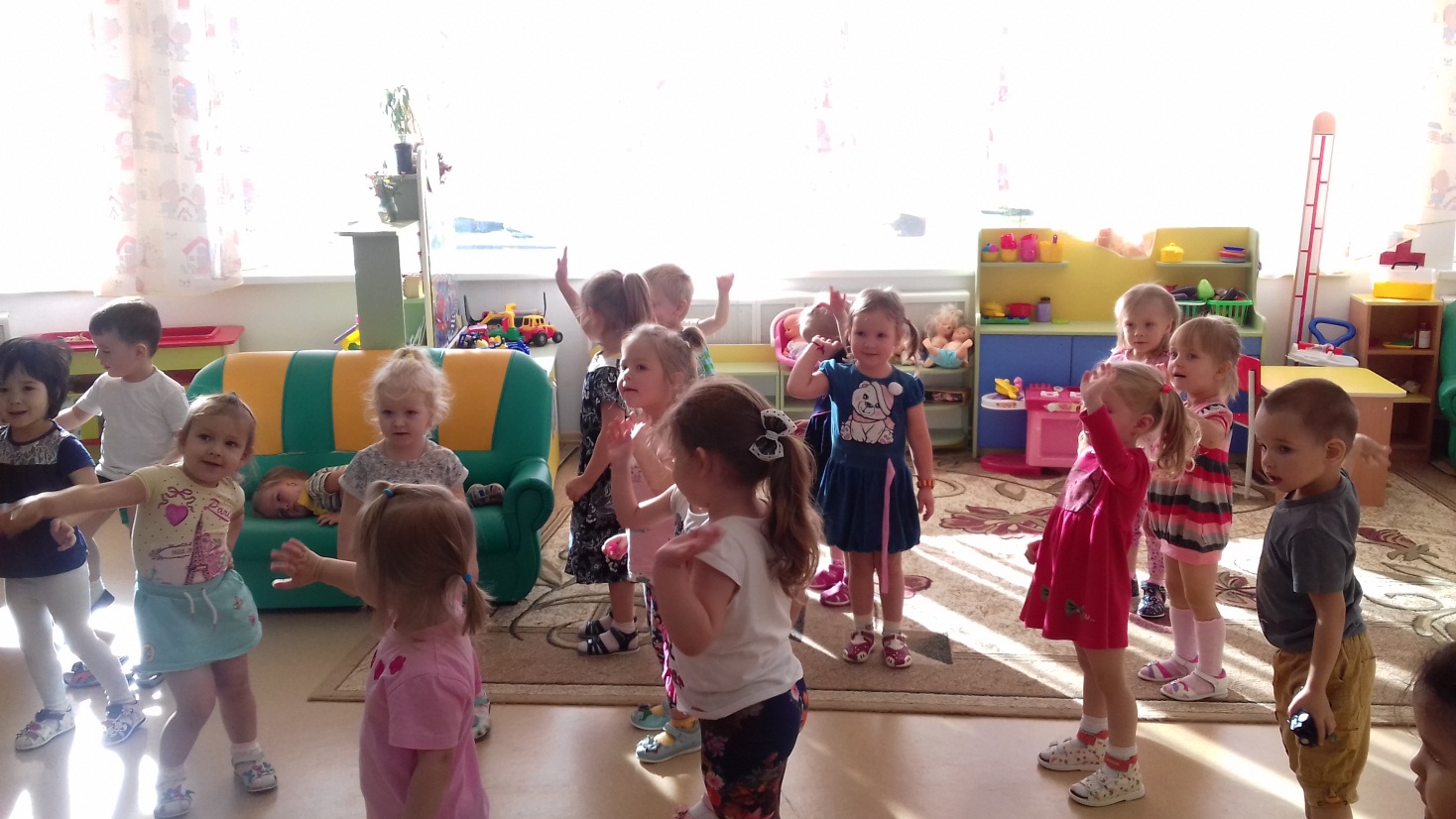 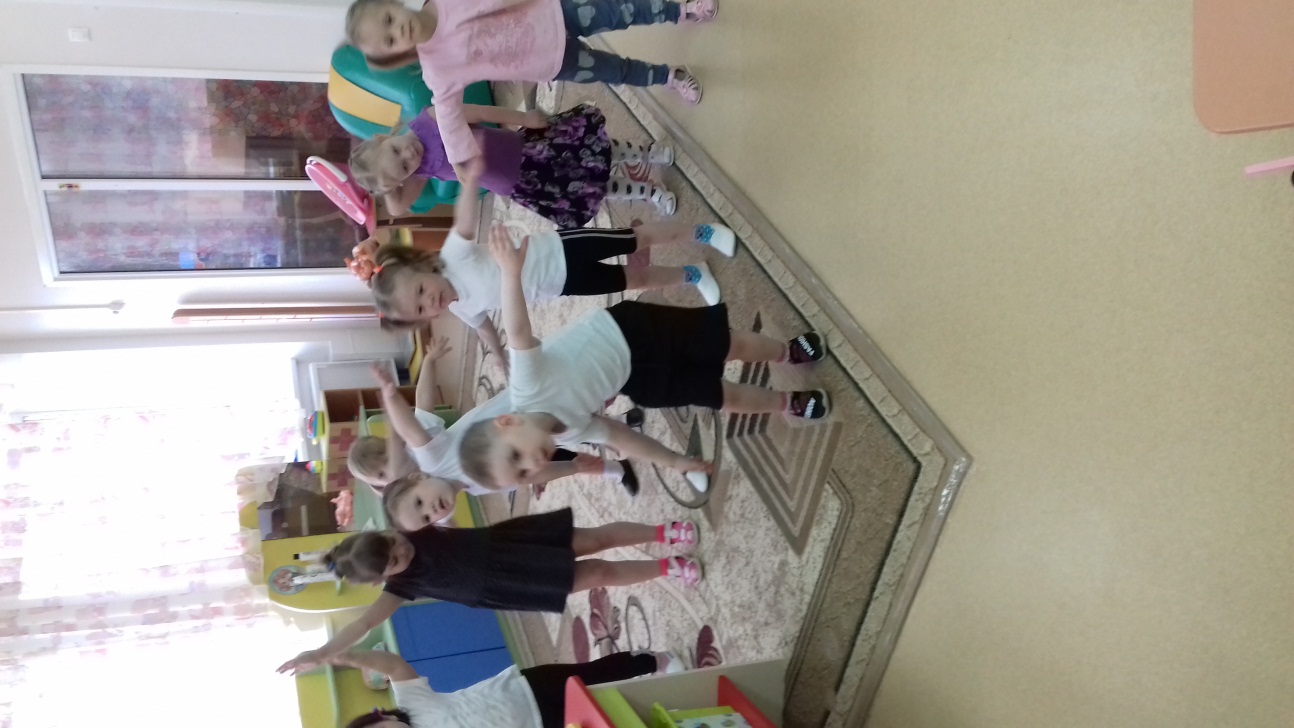 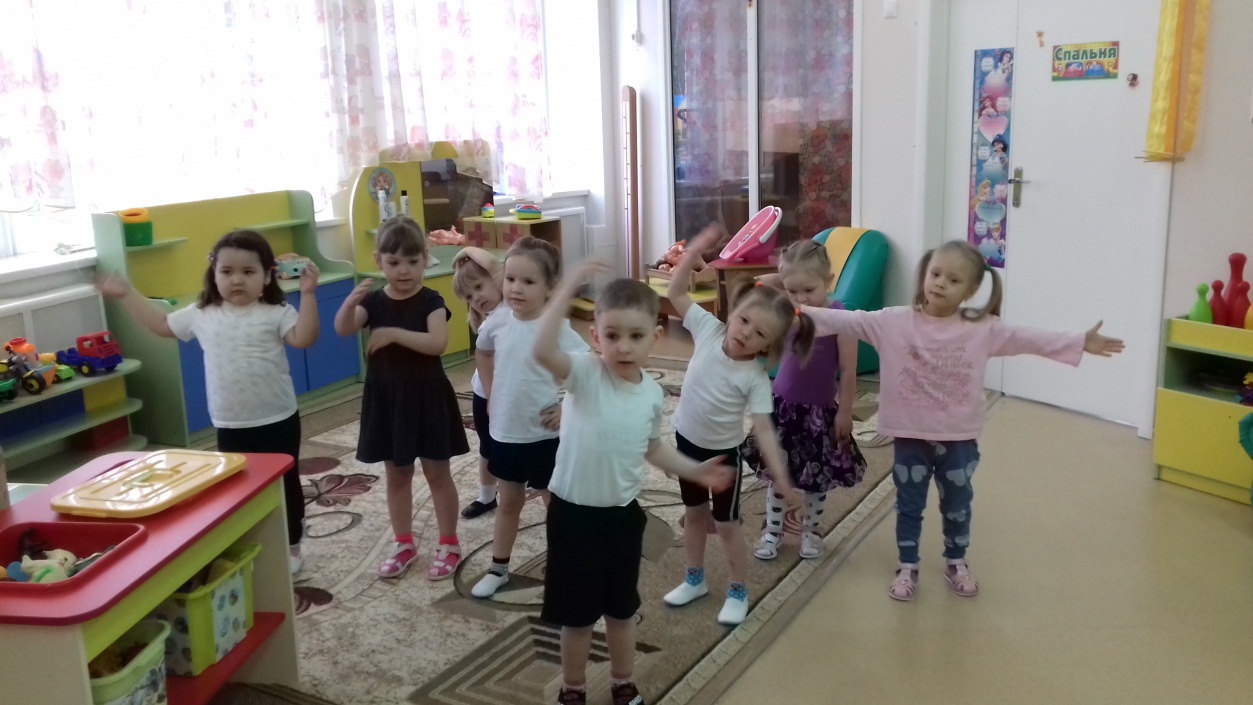 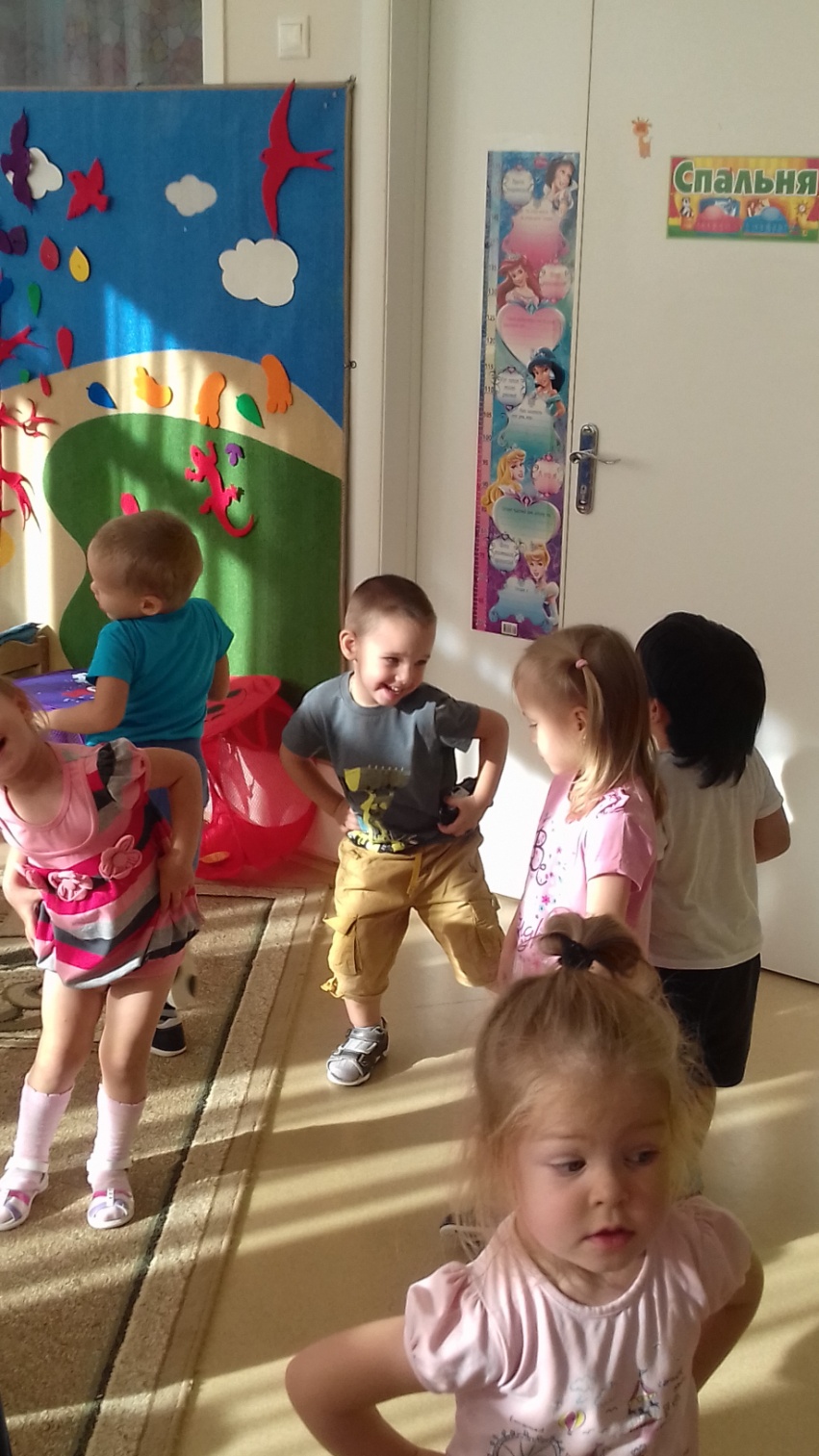 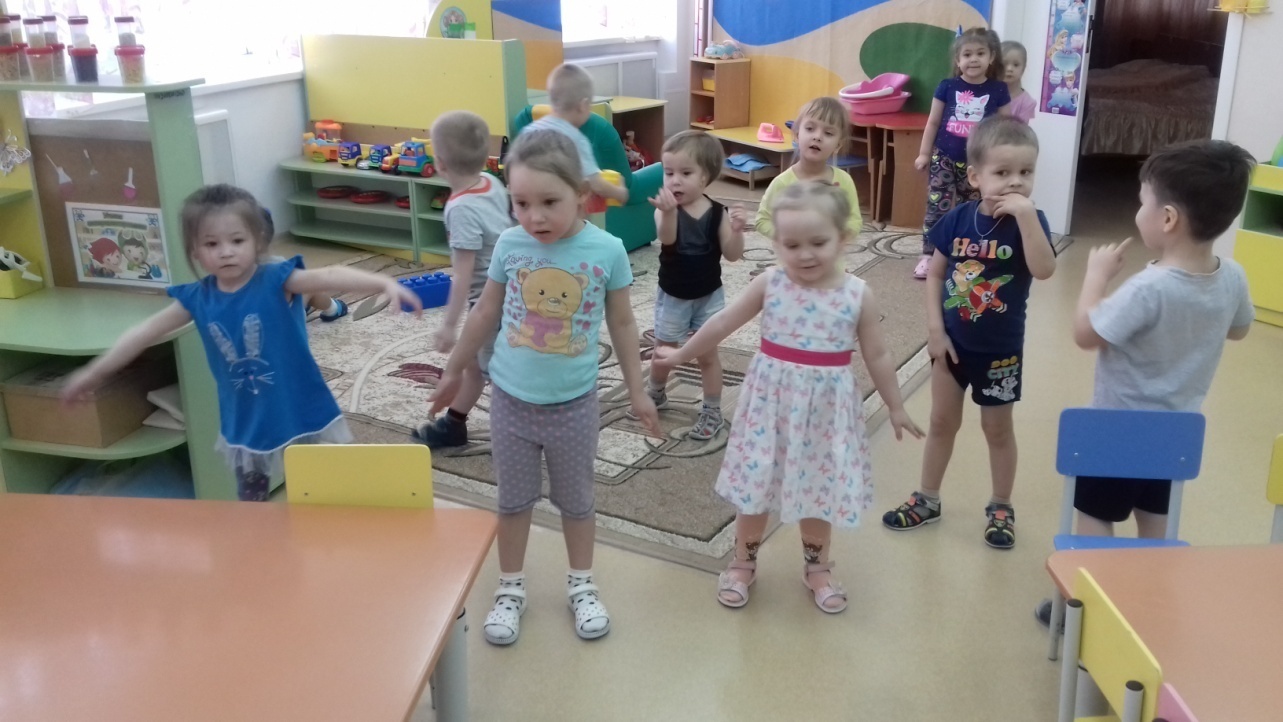 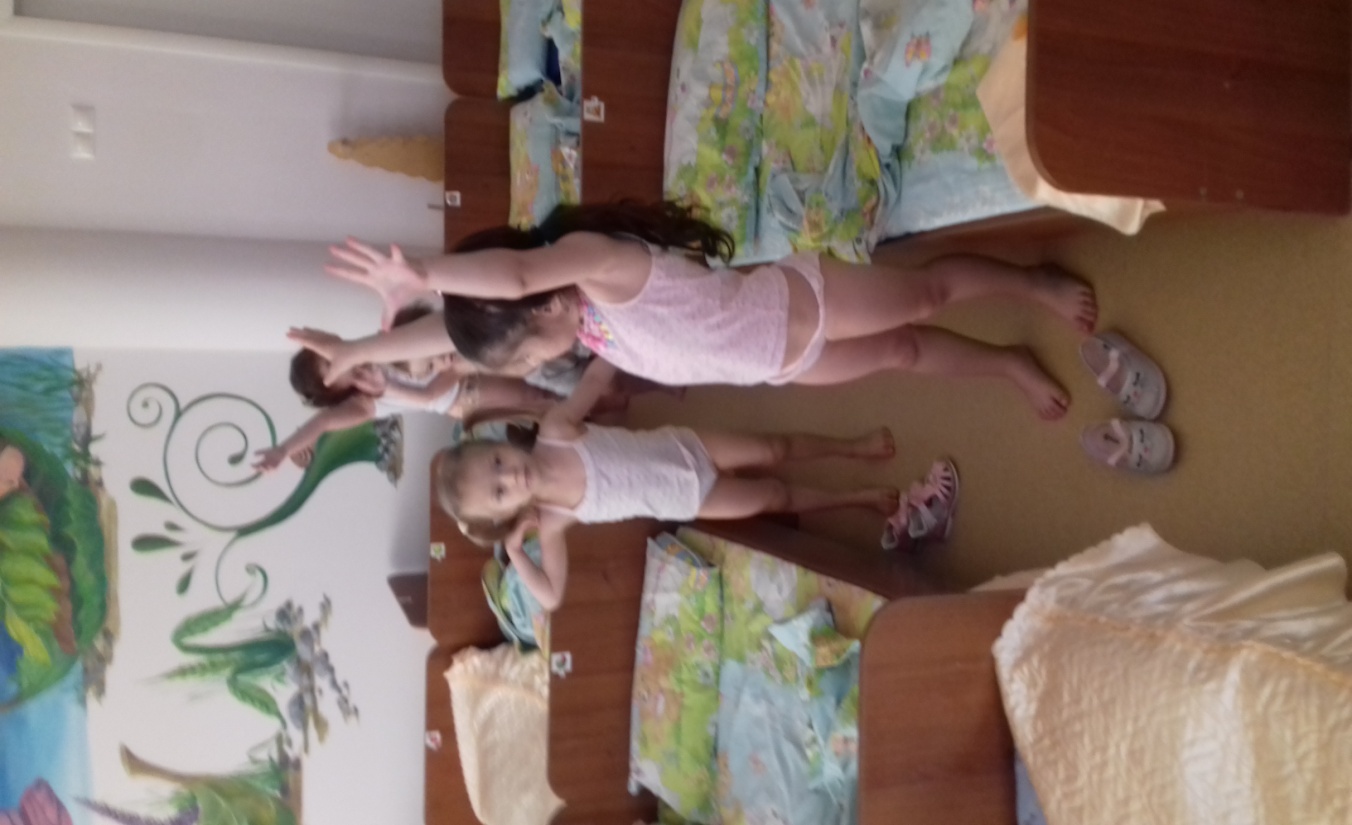 «Мы веселые ребята, любим бегать и играть , Ну попробуй нас догнать!»
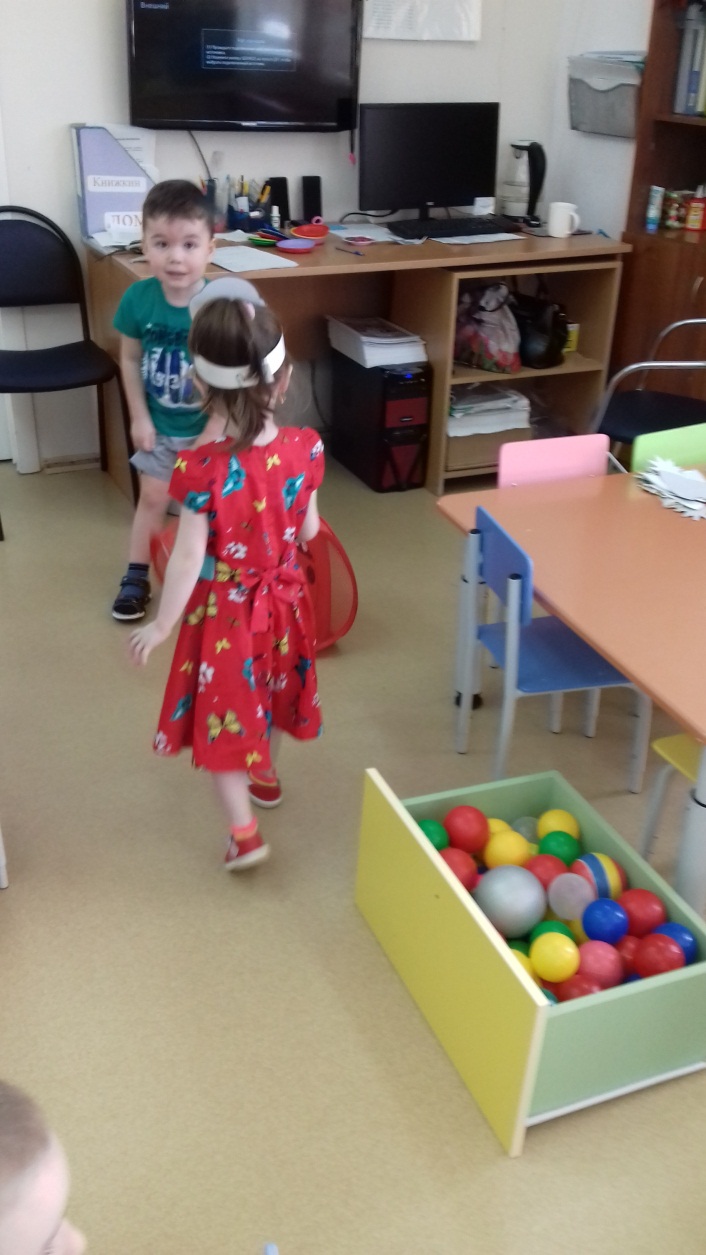 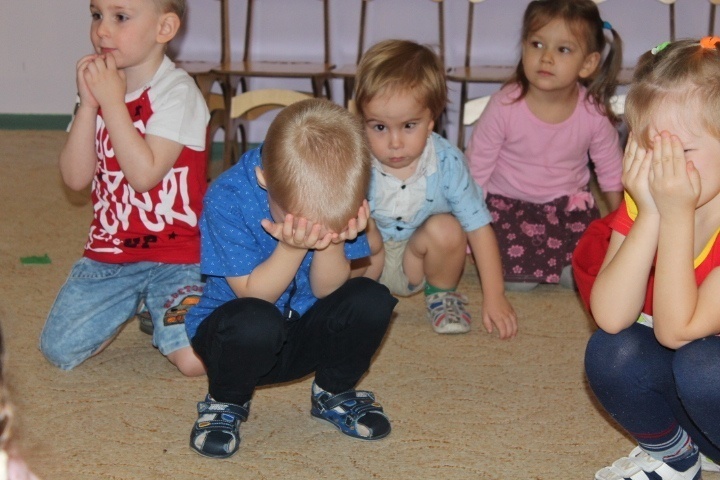 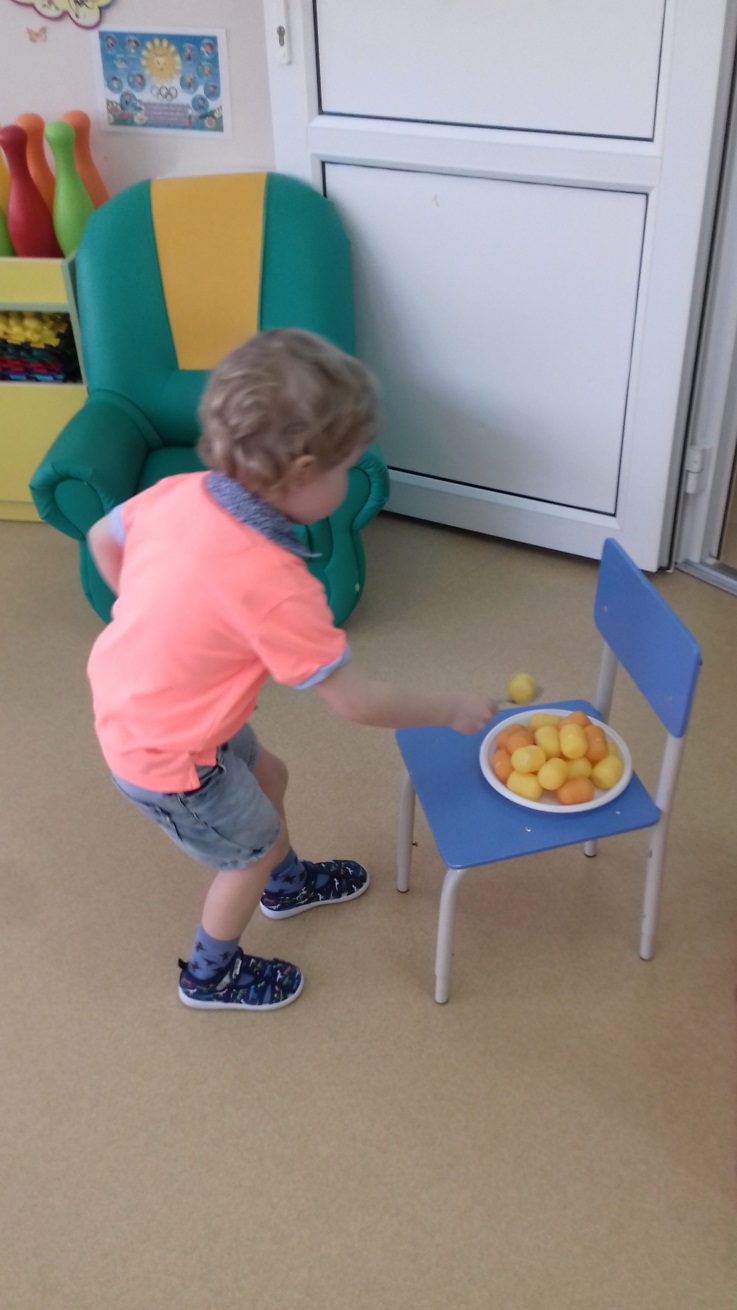 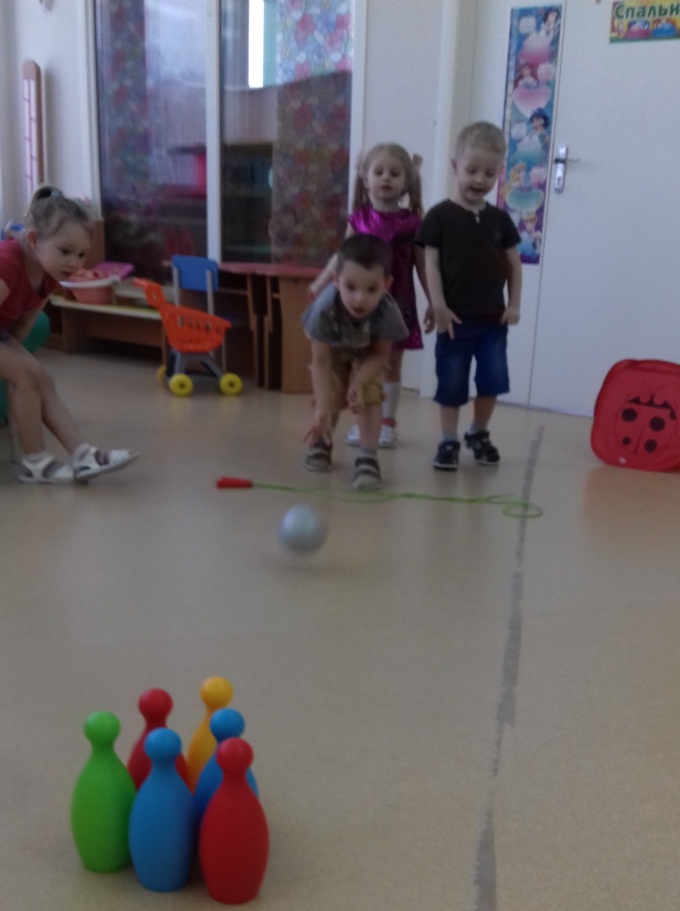 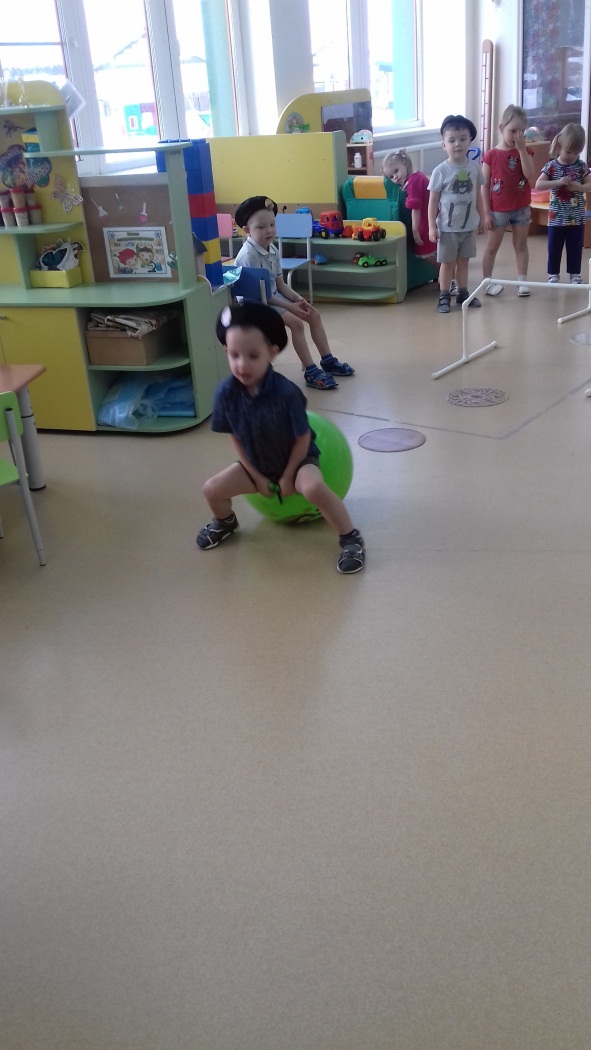 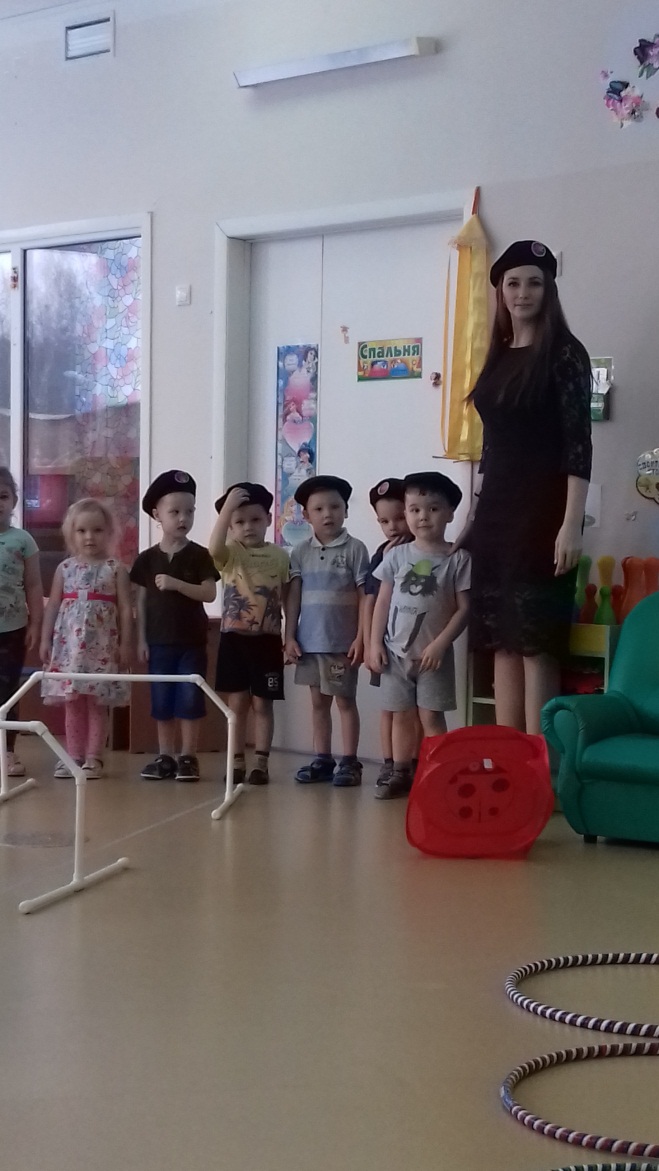 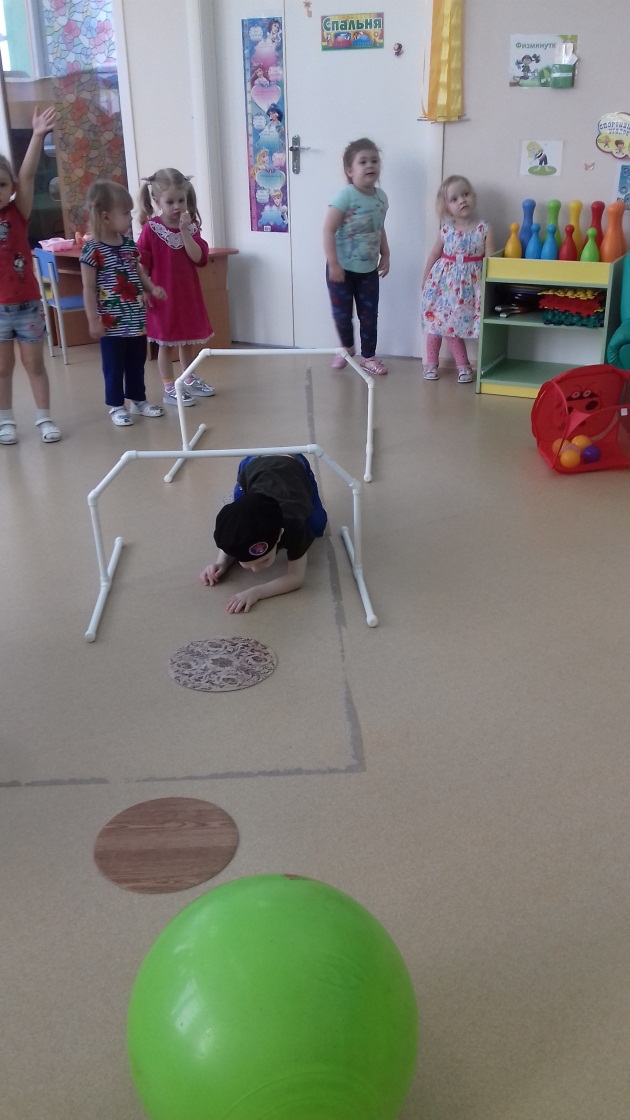 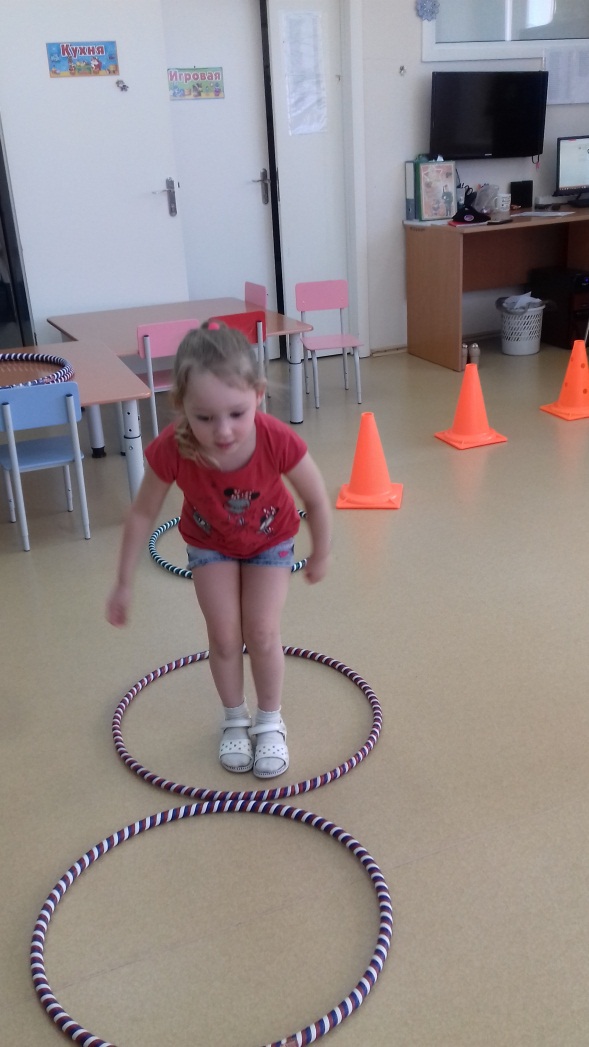 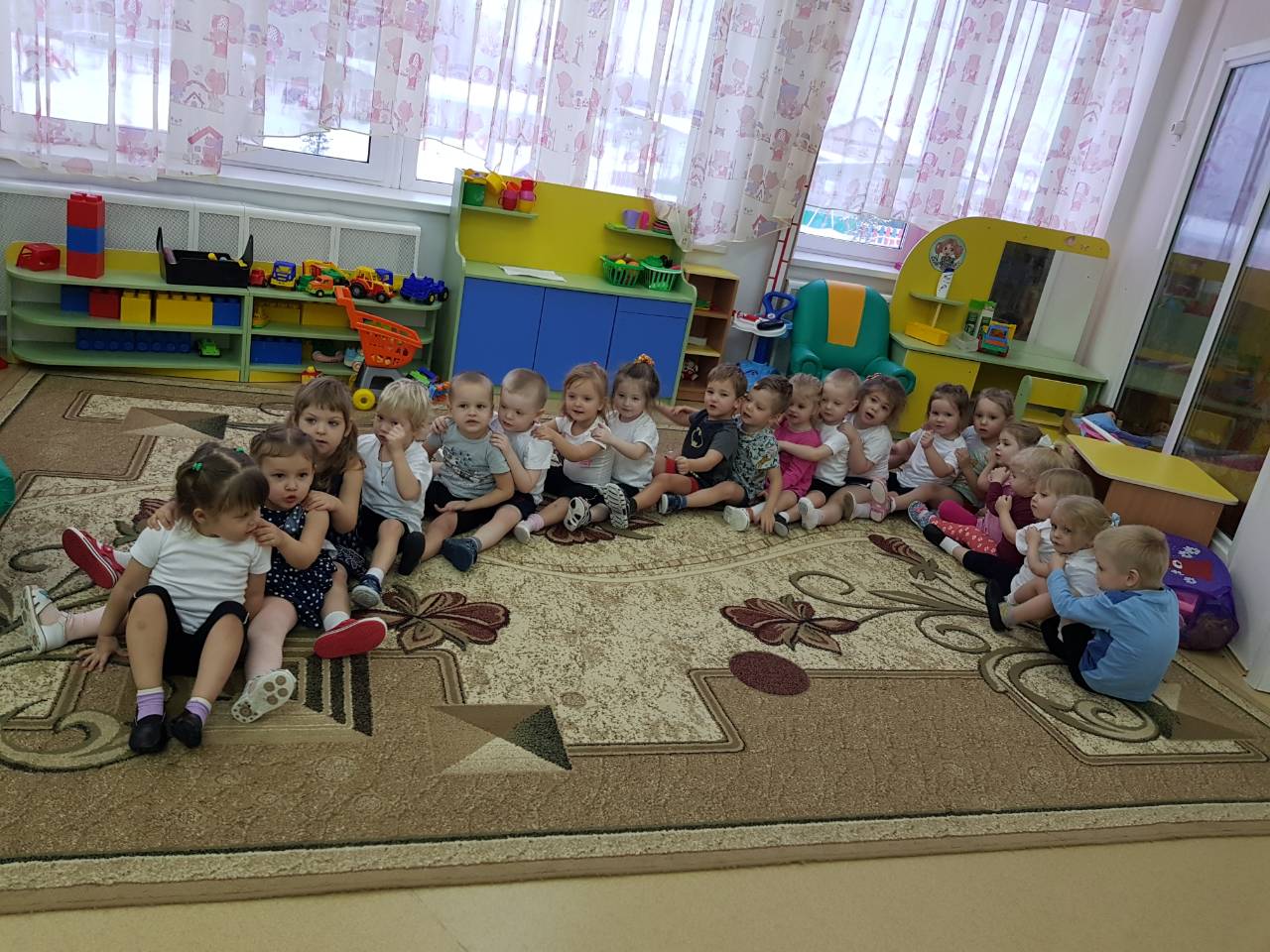 Ходьба по массажным дорожкам «Здоровье»
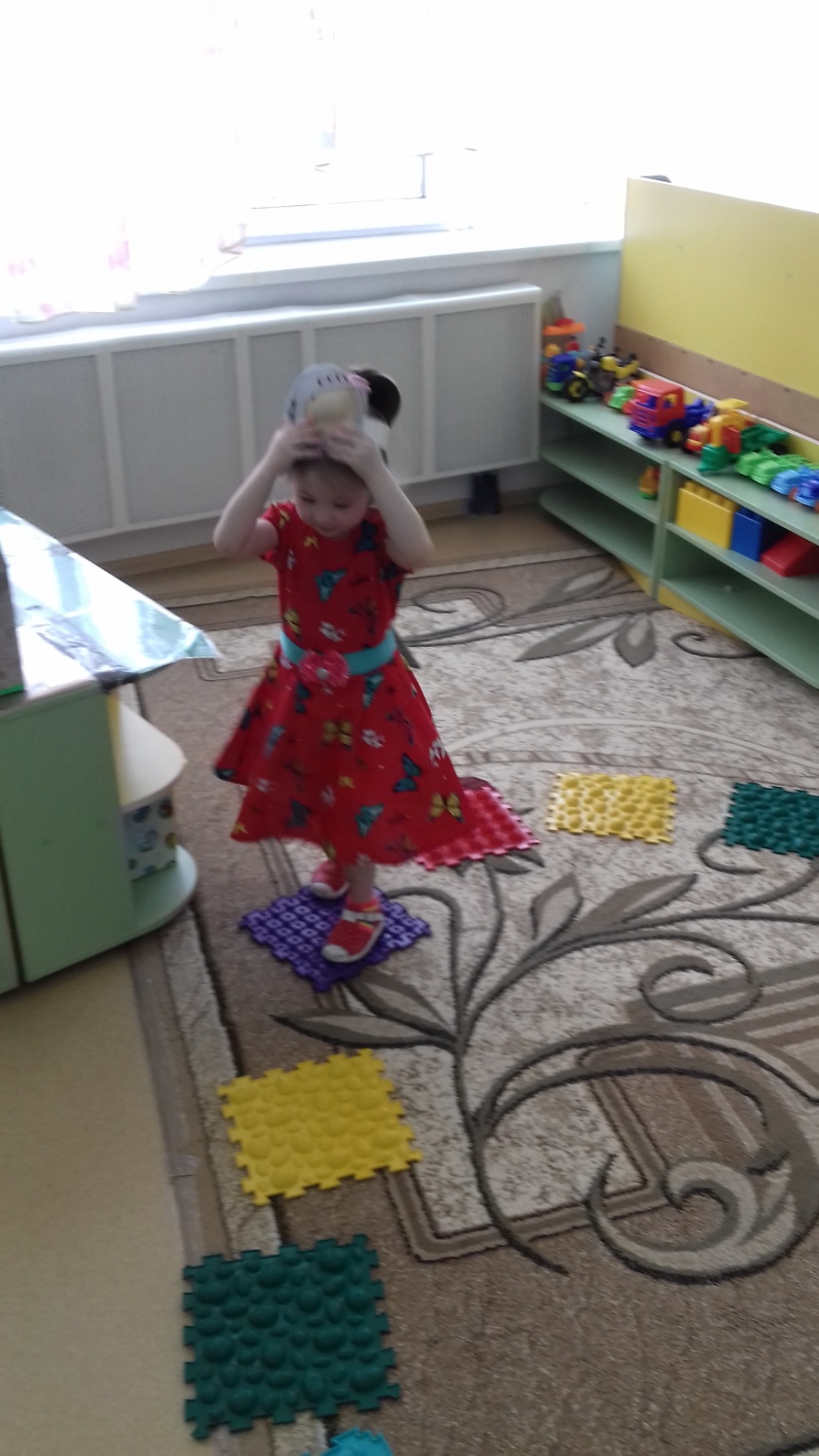 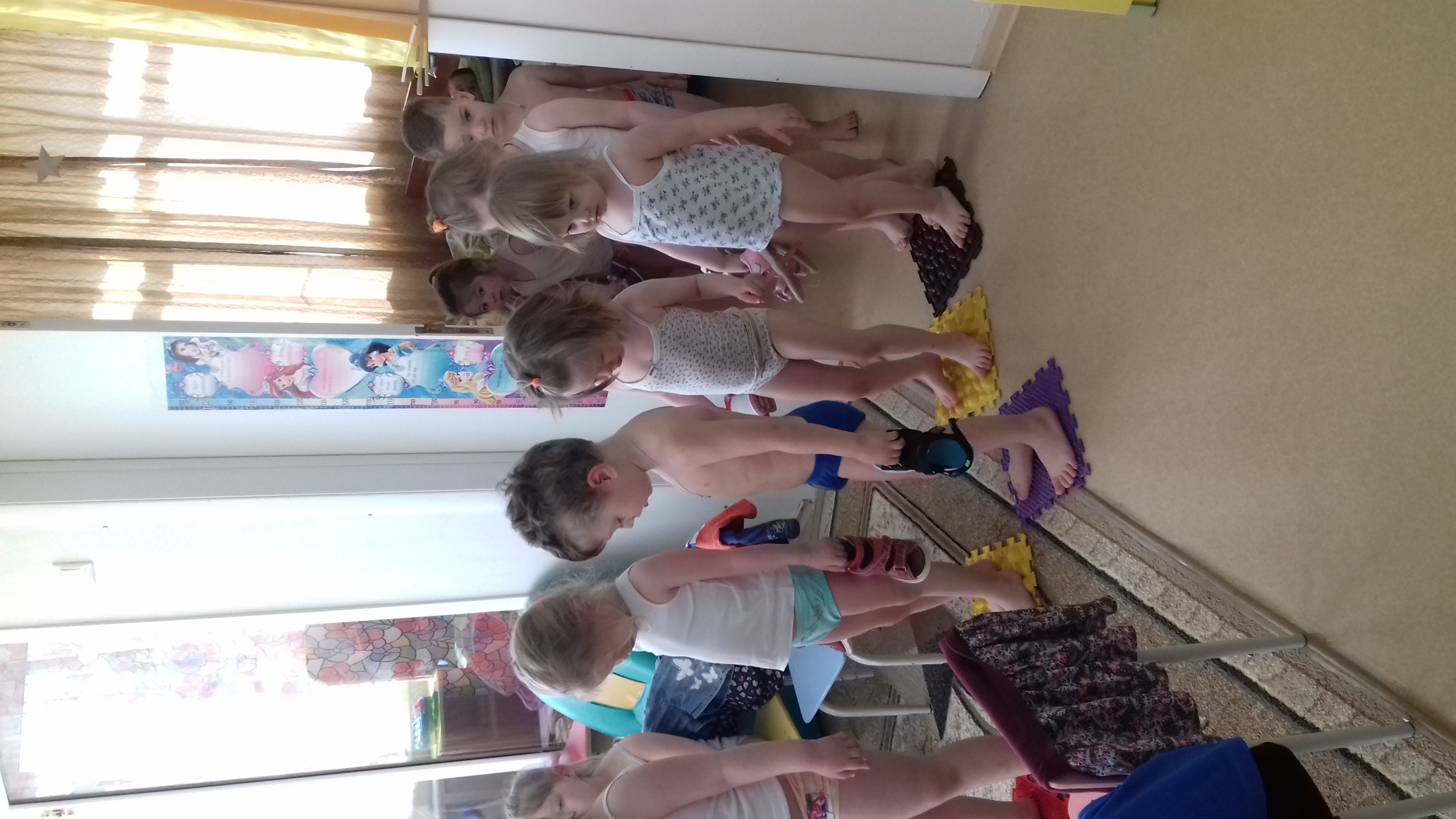 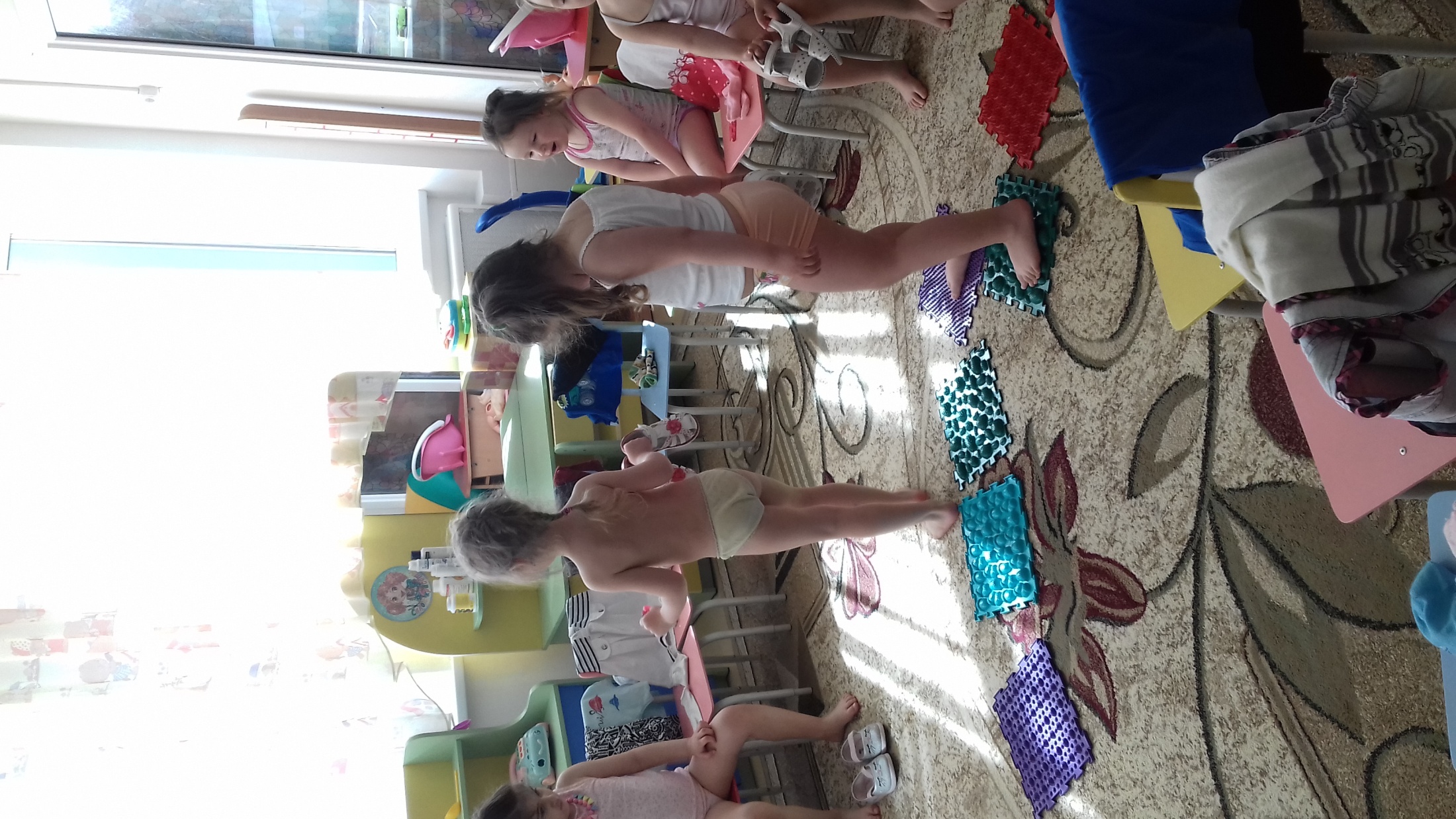 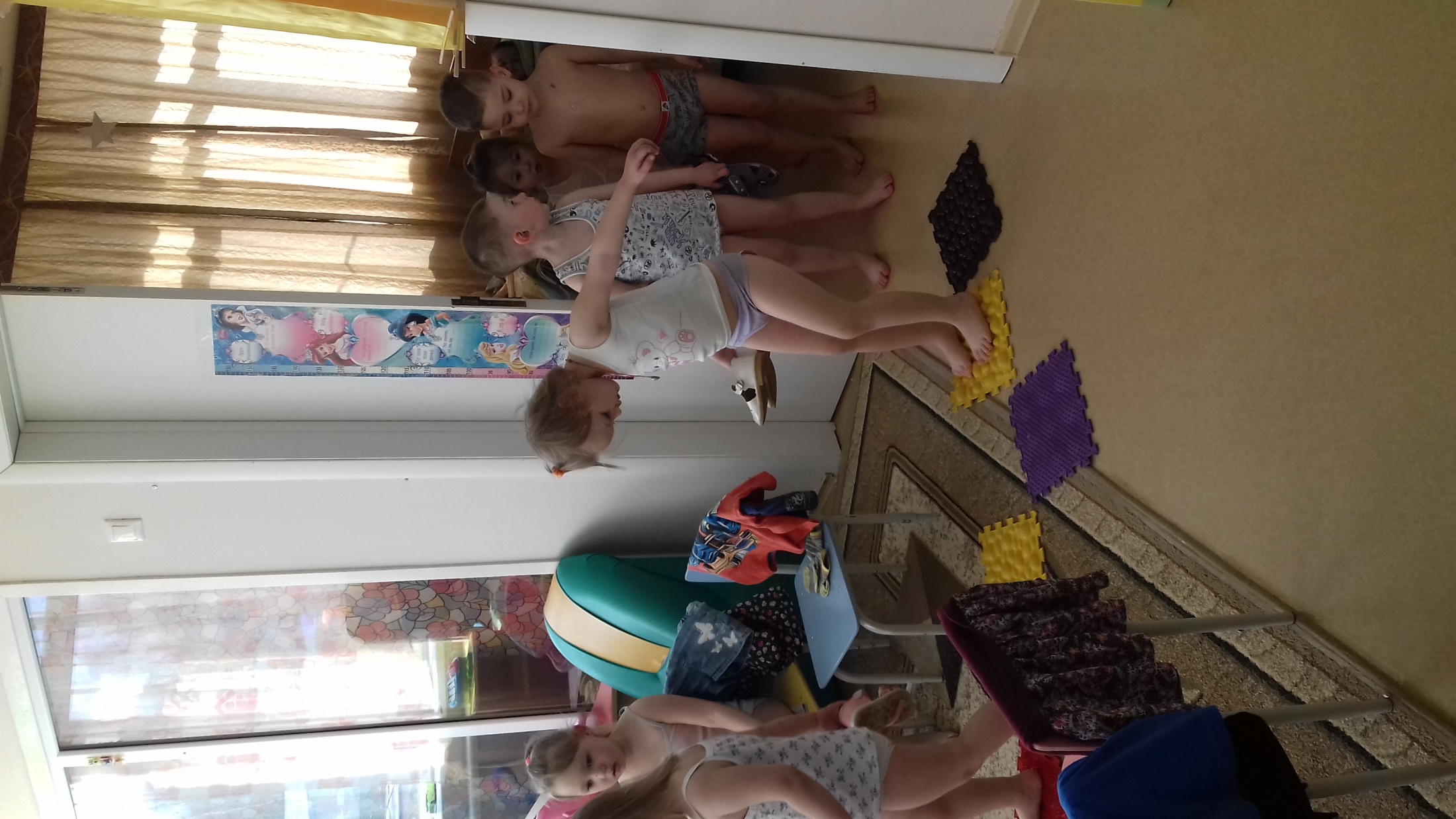 Физическое развитие
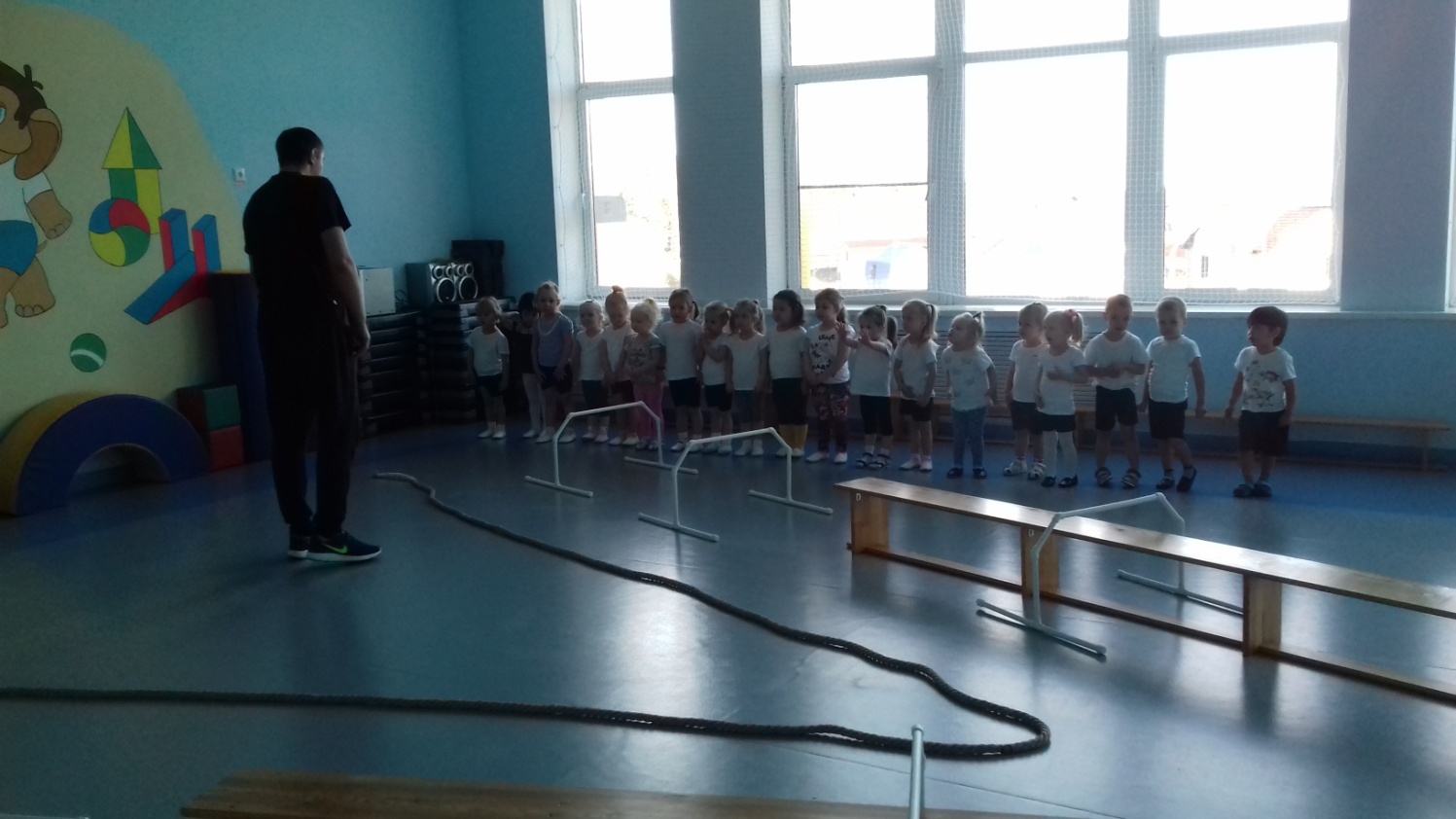 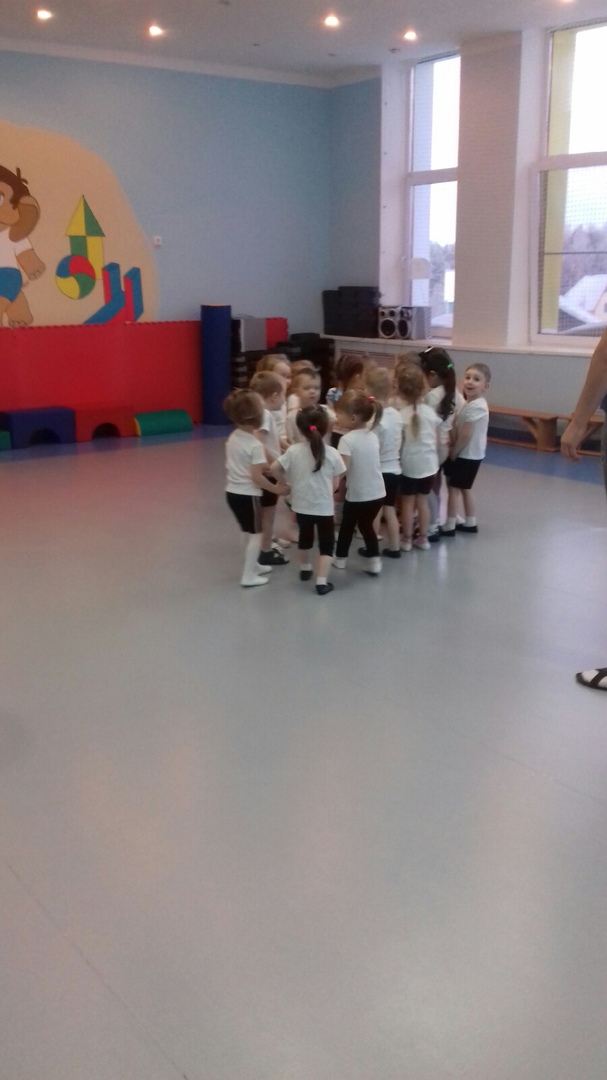 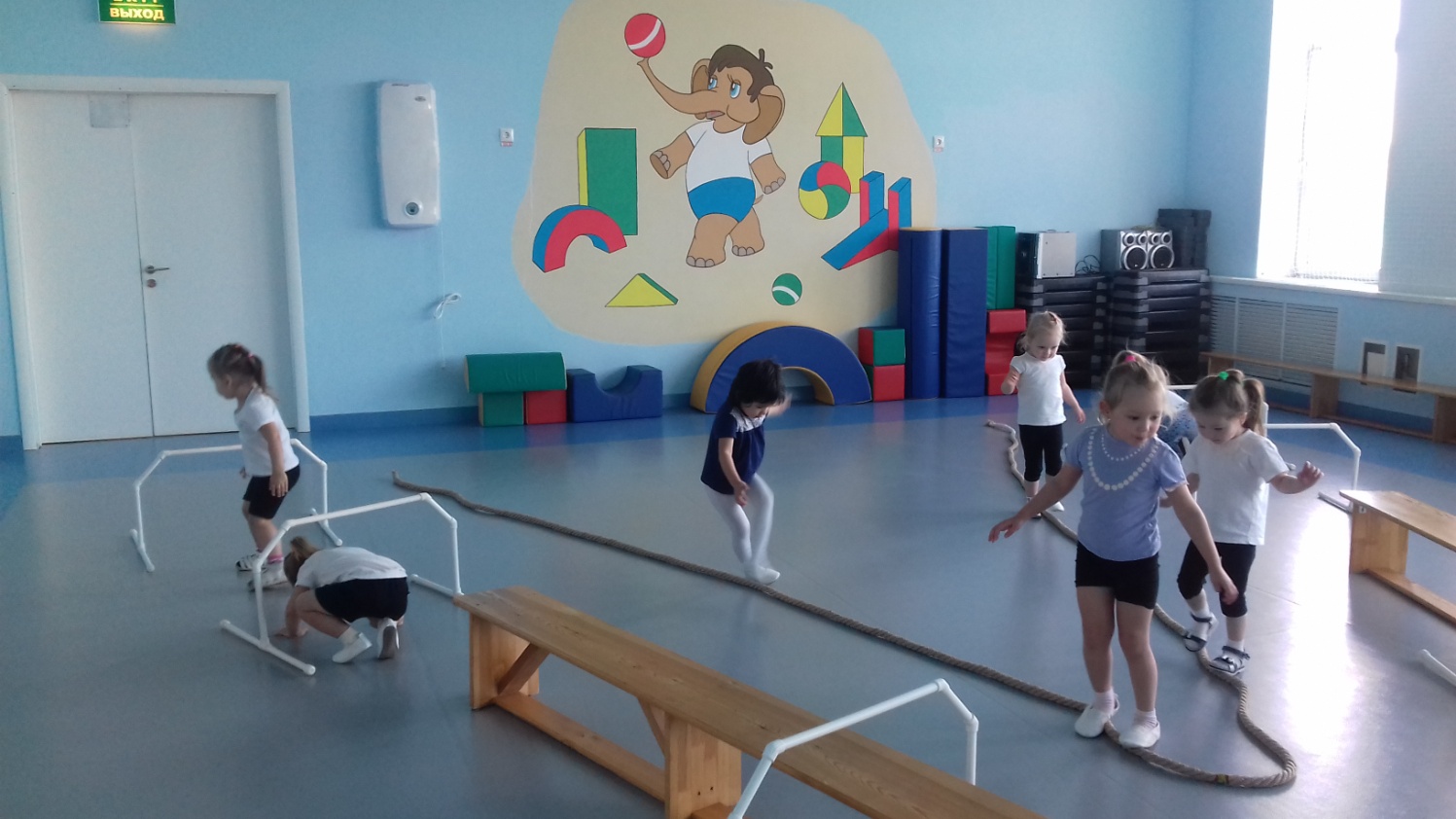 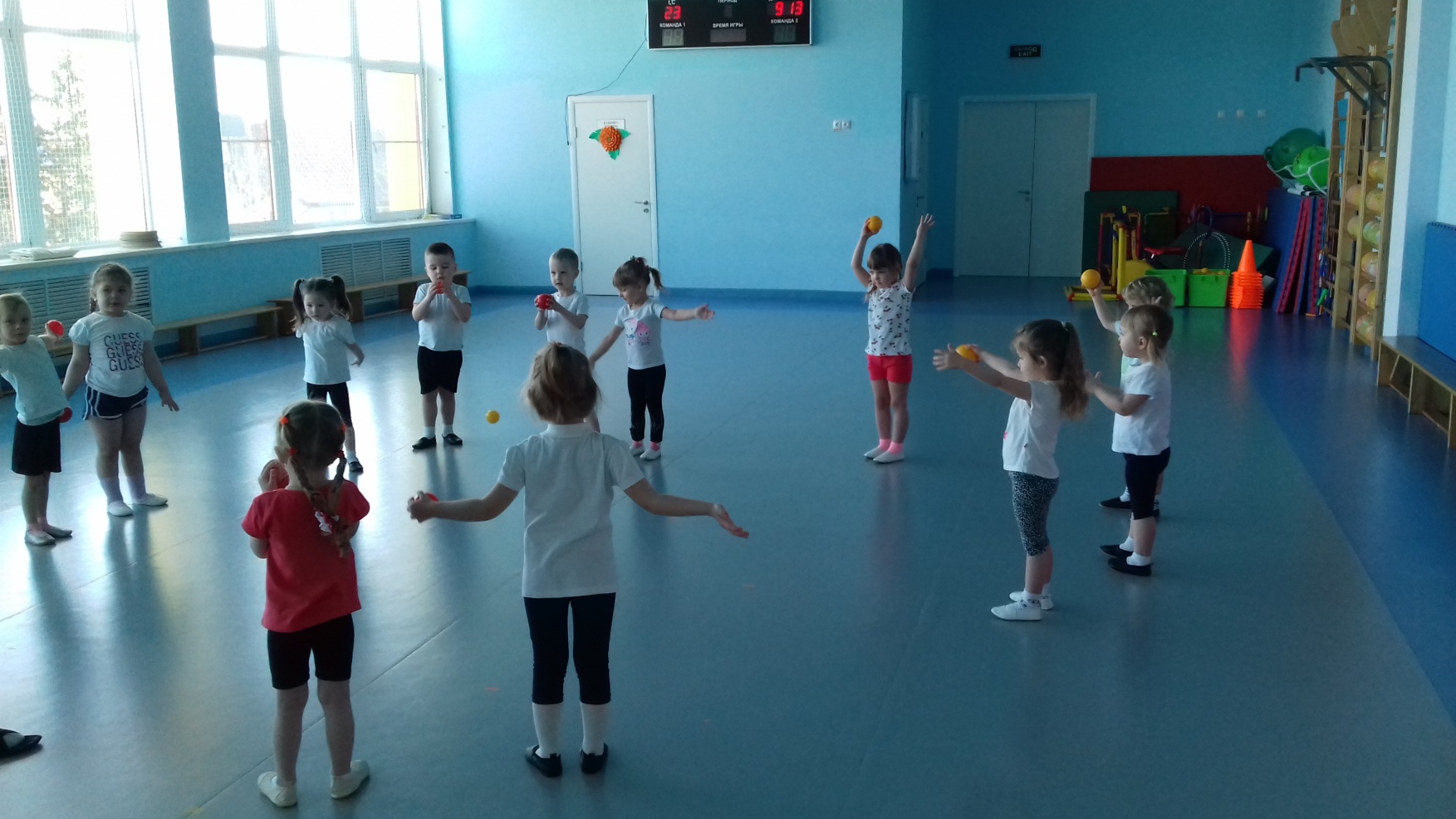 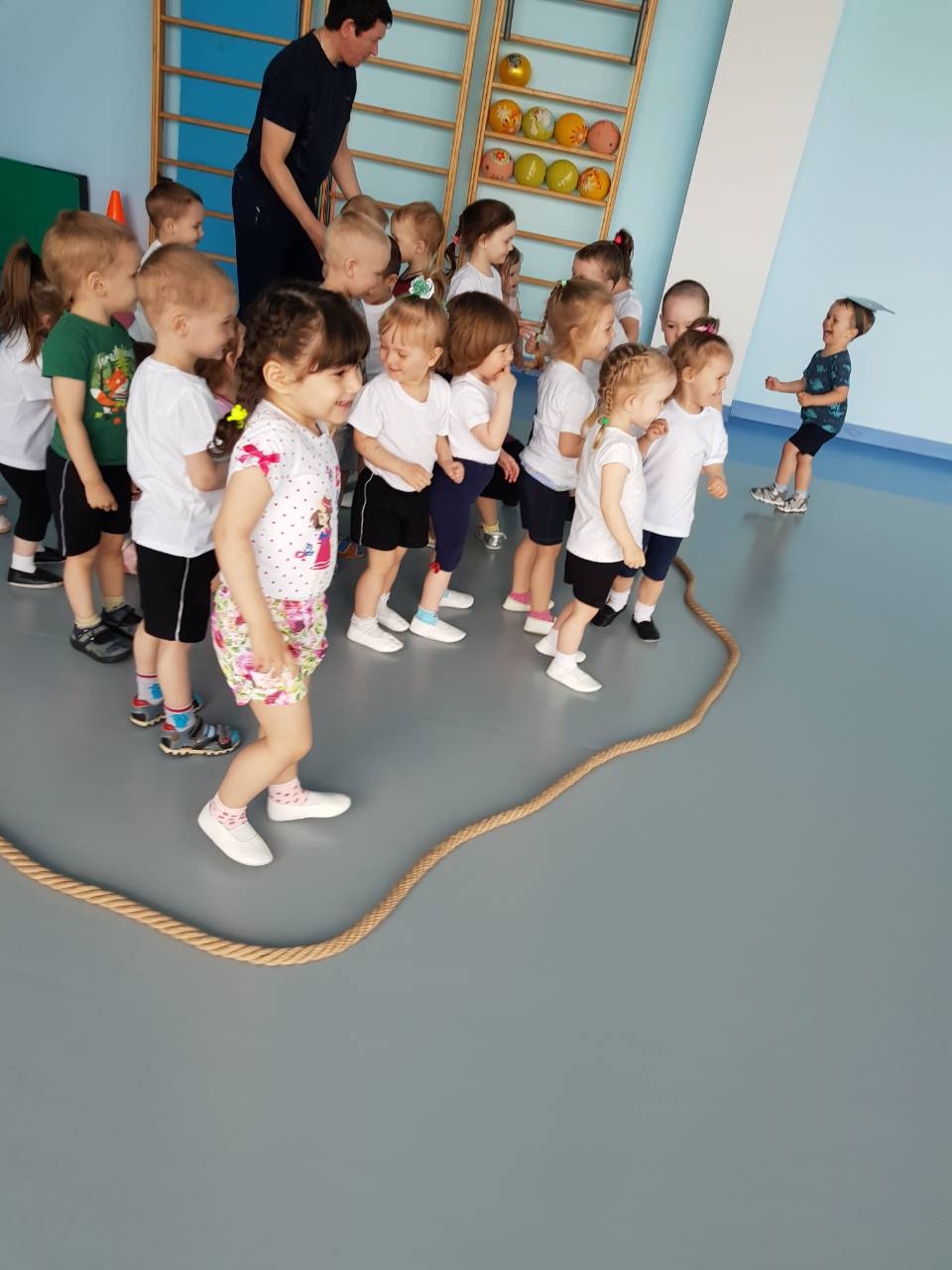 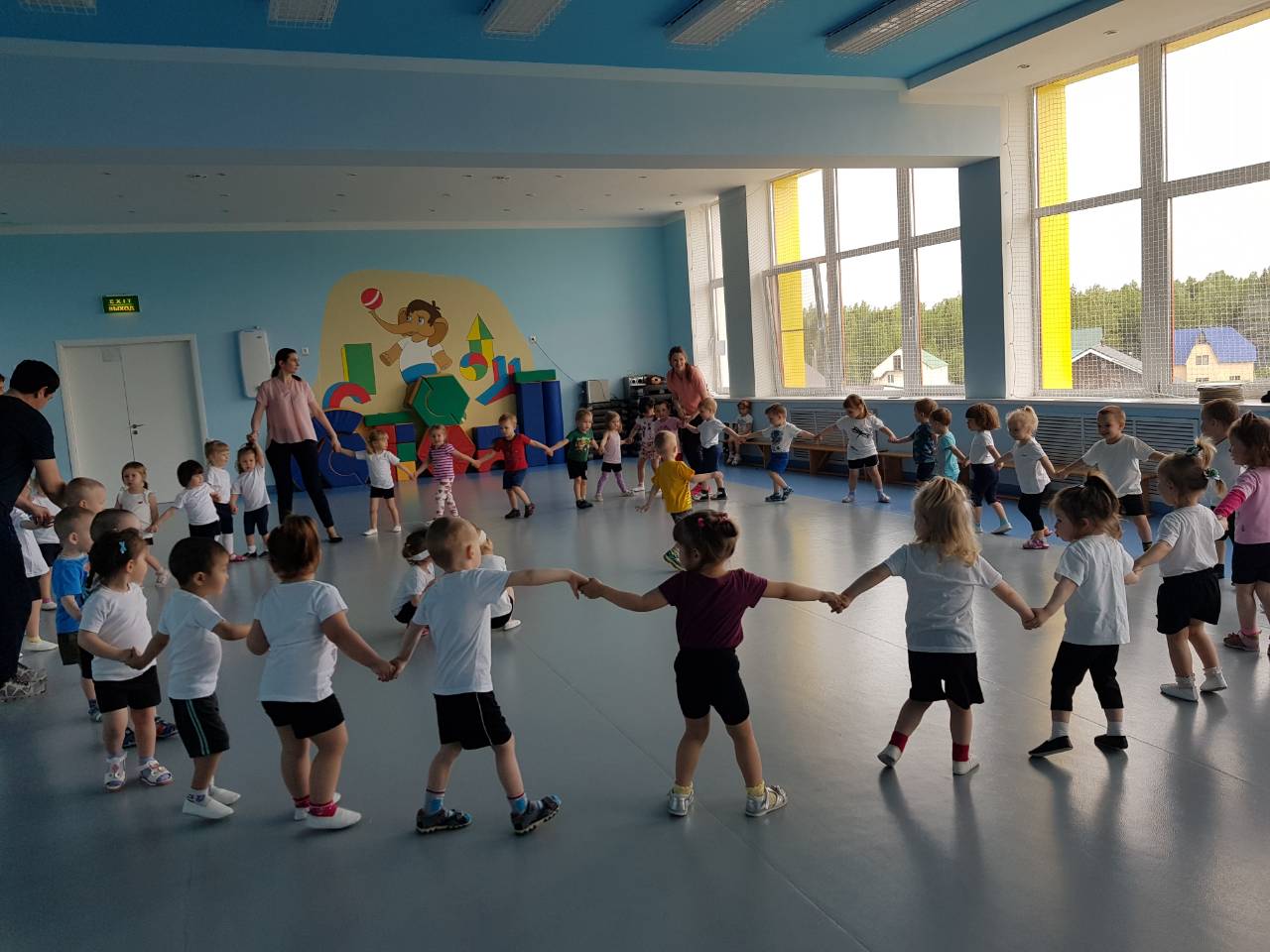 Музыкальное развитие
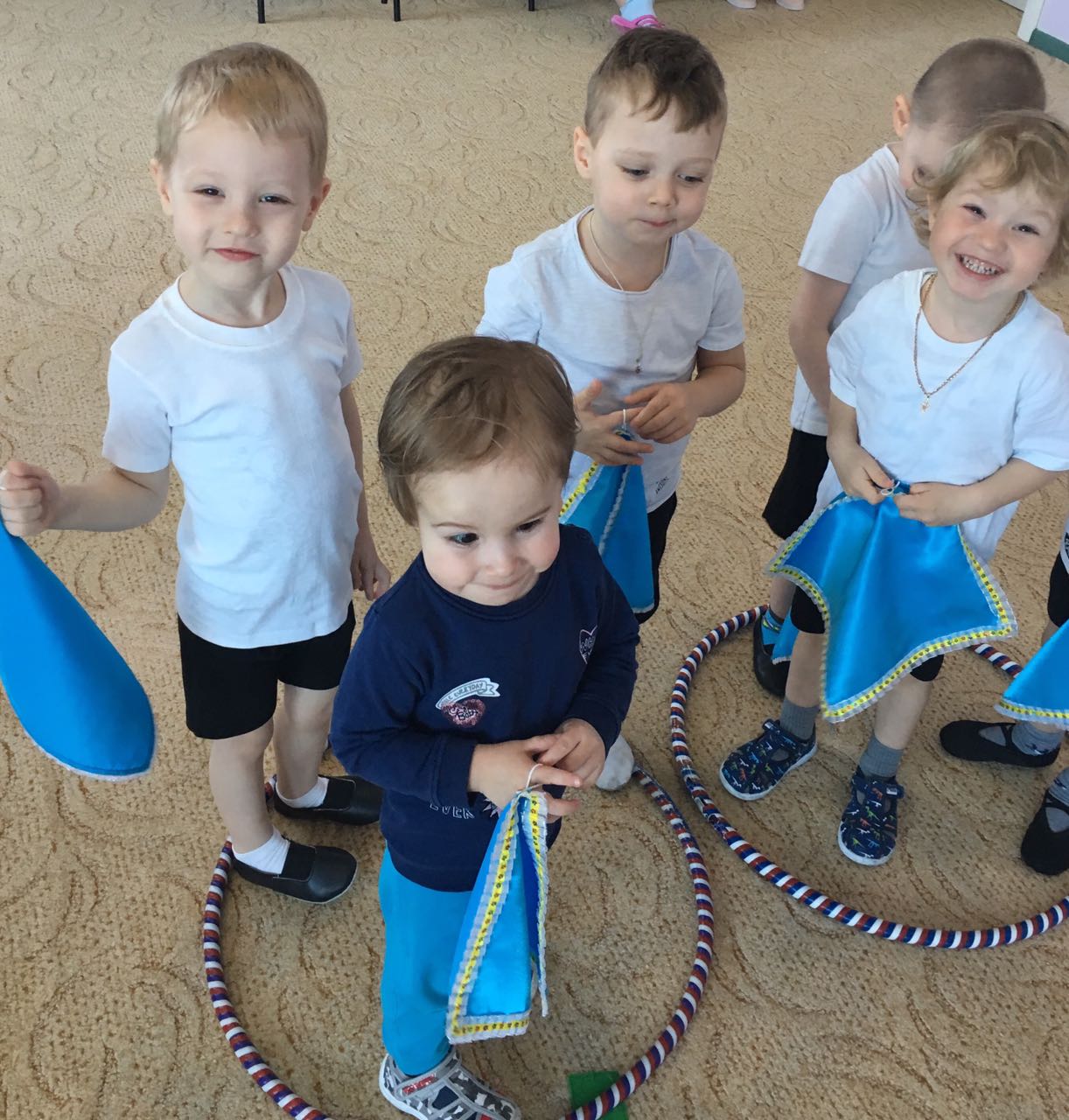 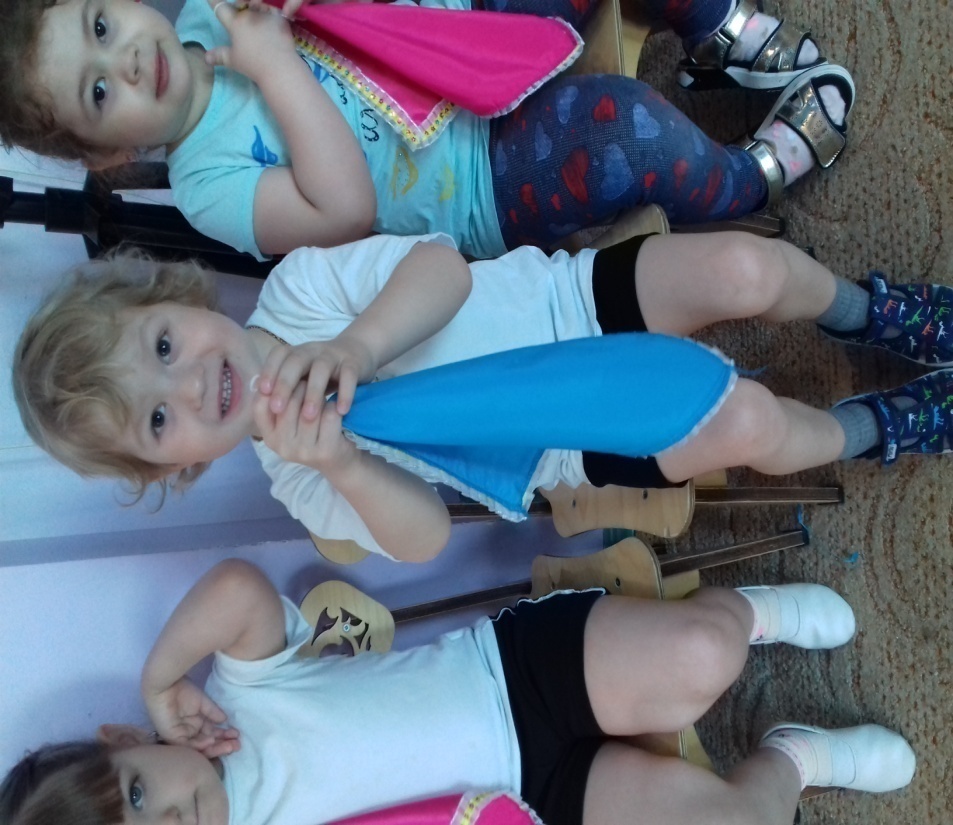 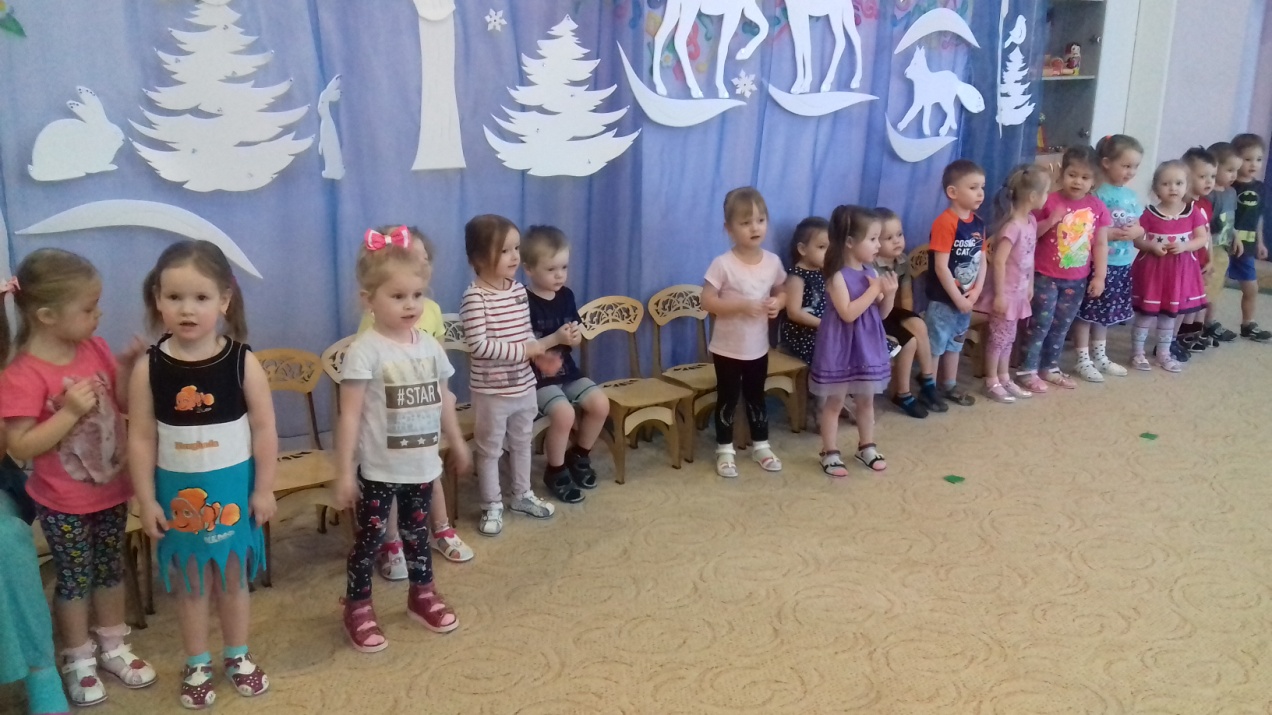 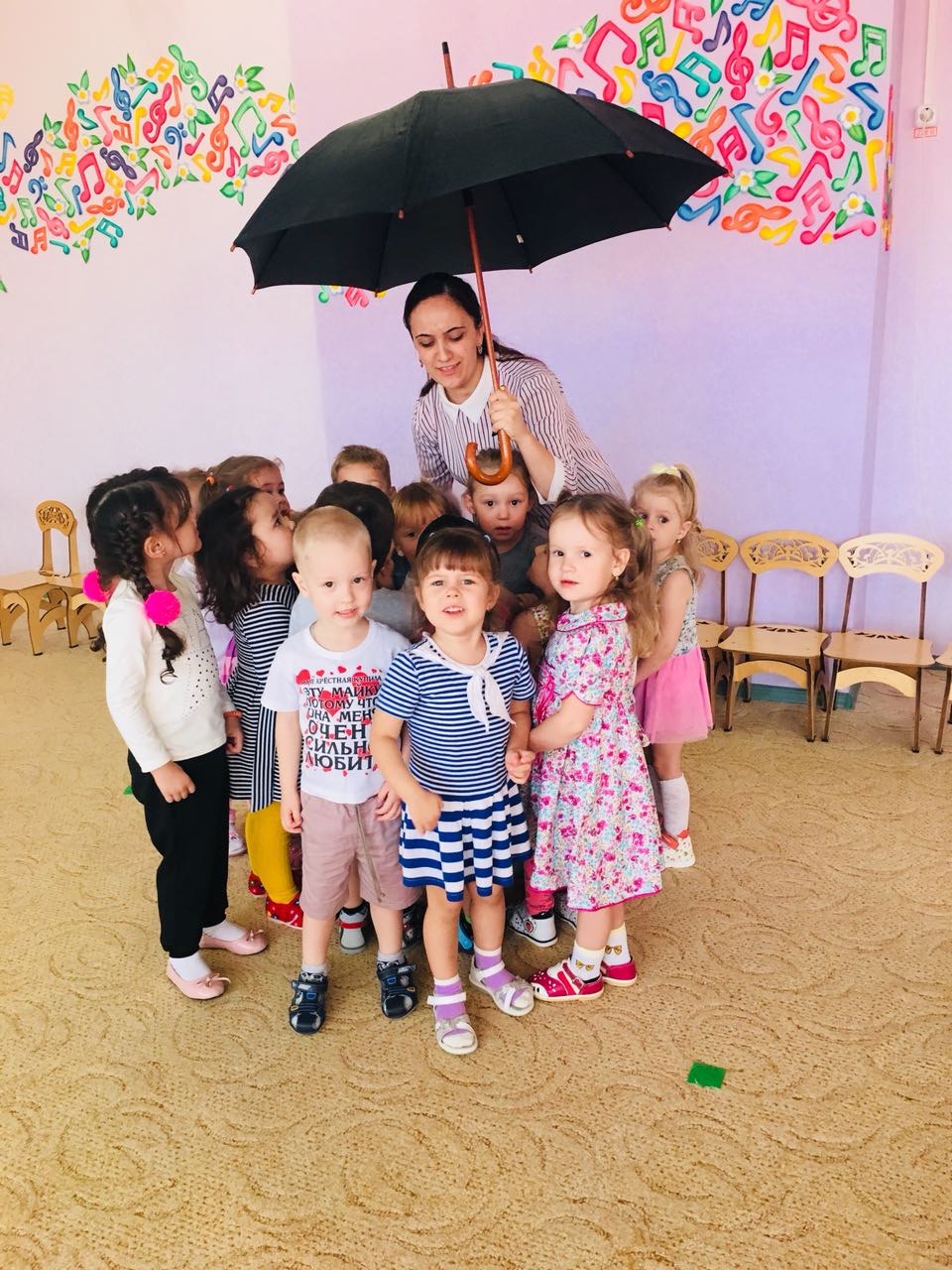 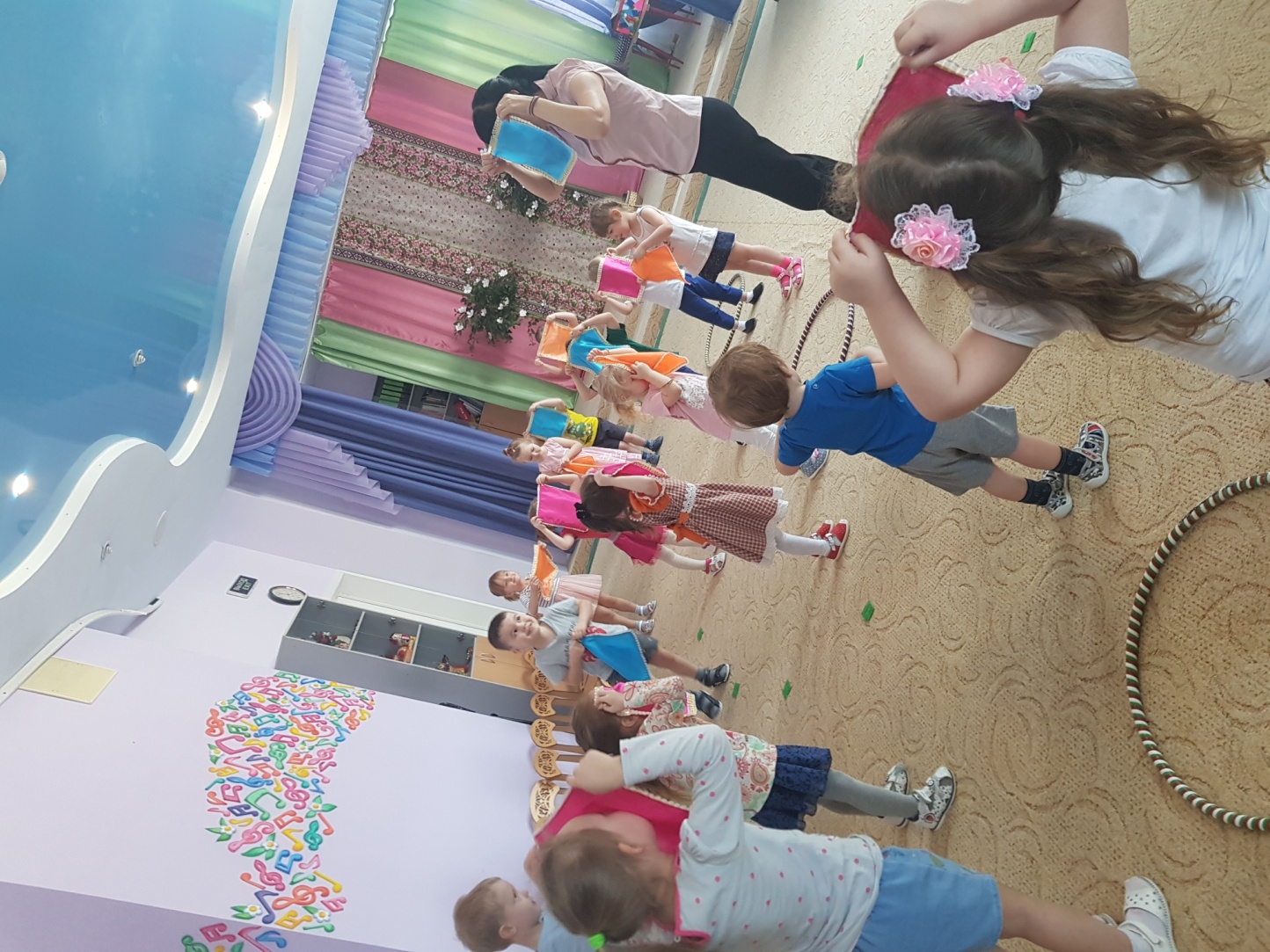 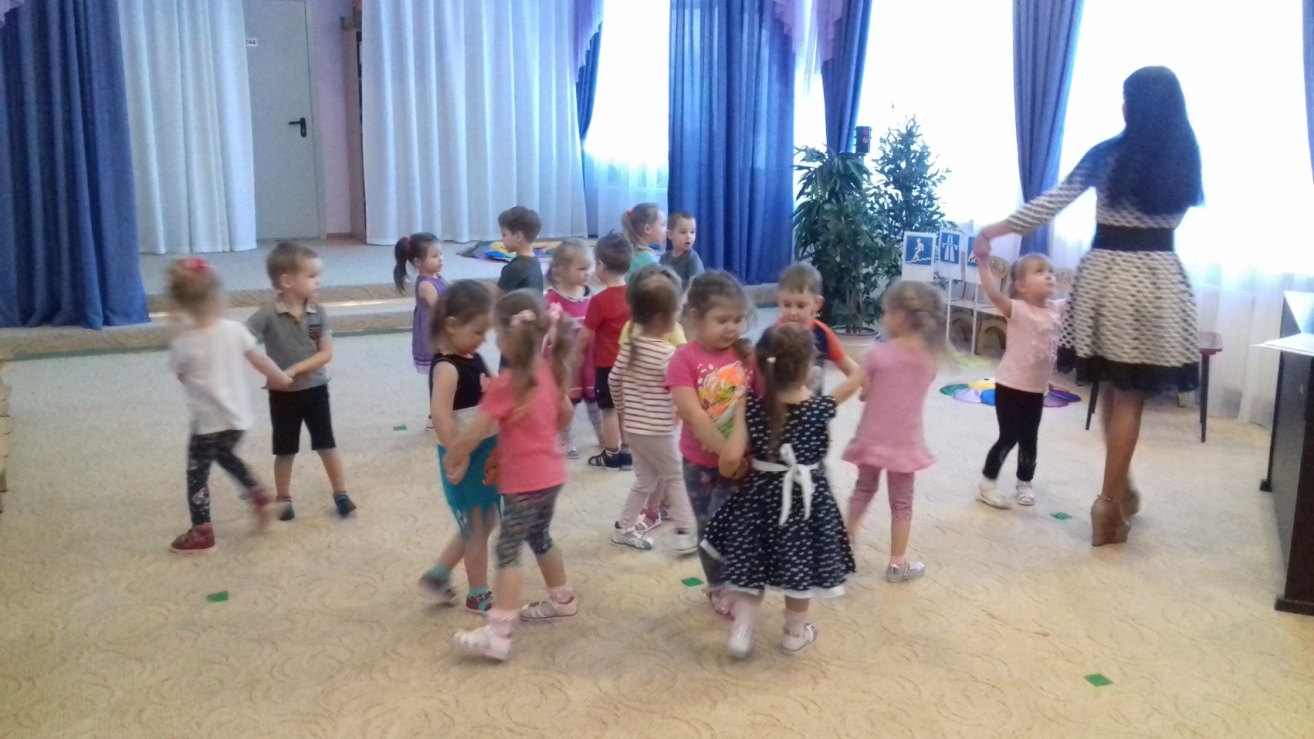 Культурно-гигиенические навыки
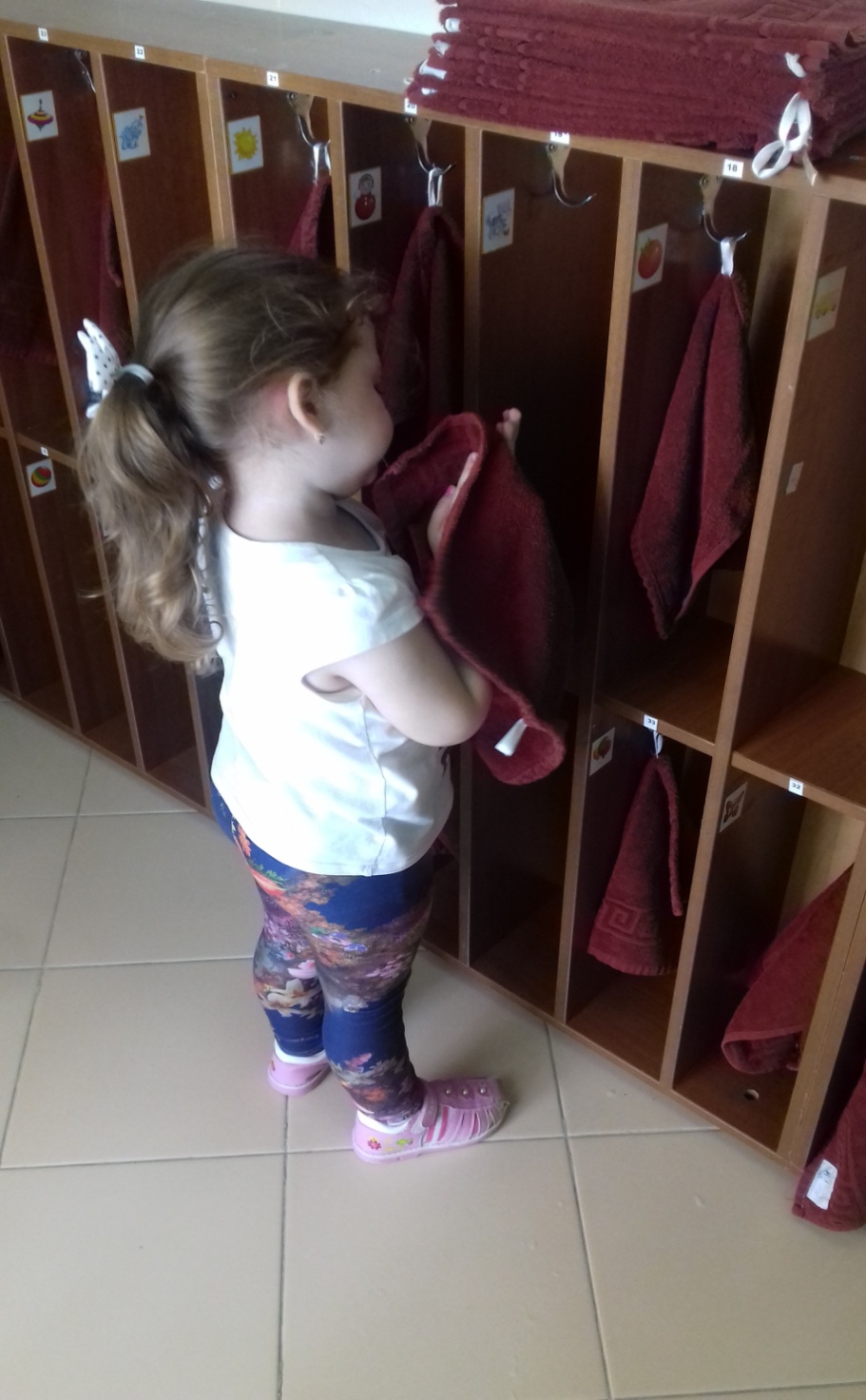 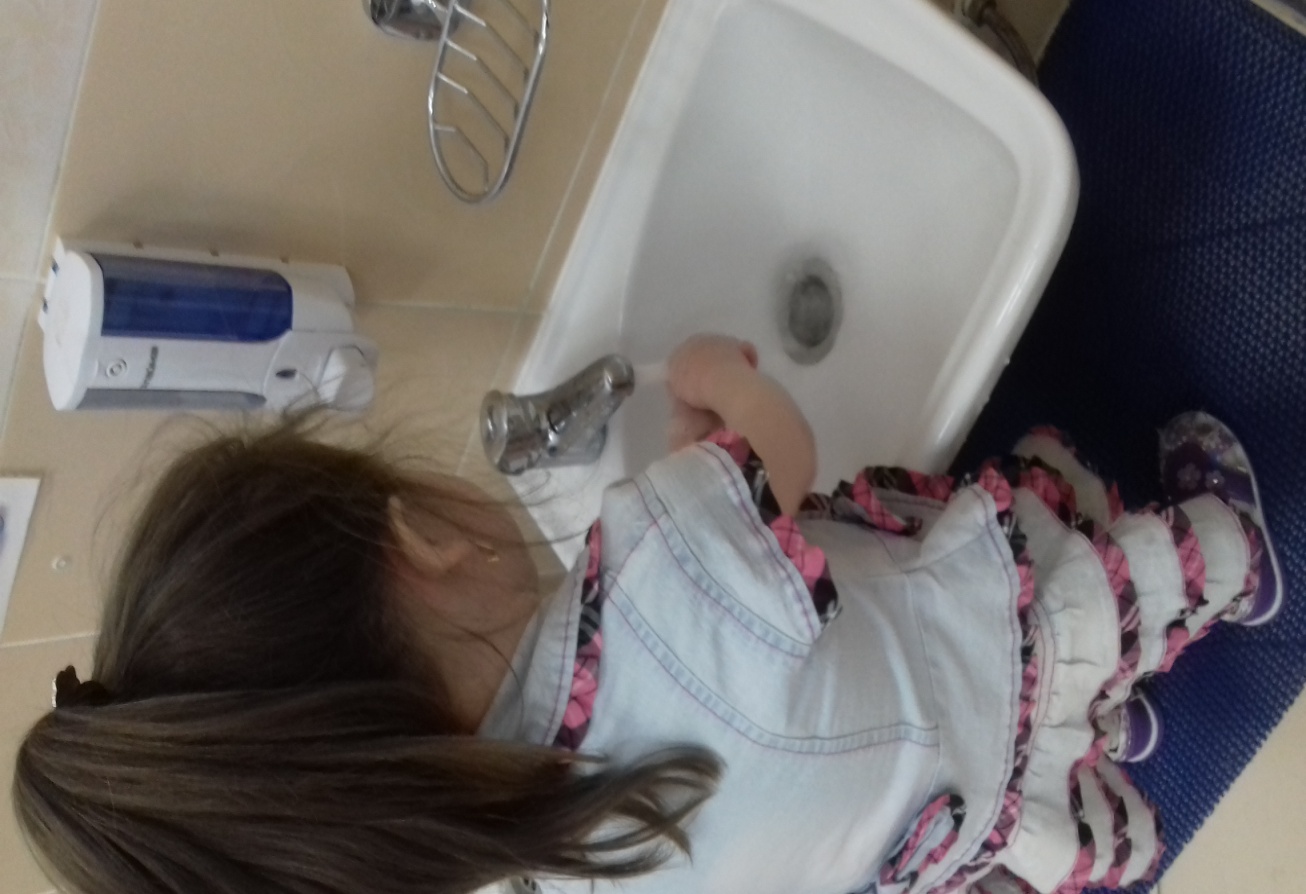 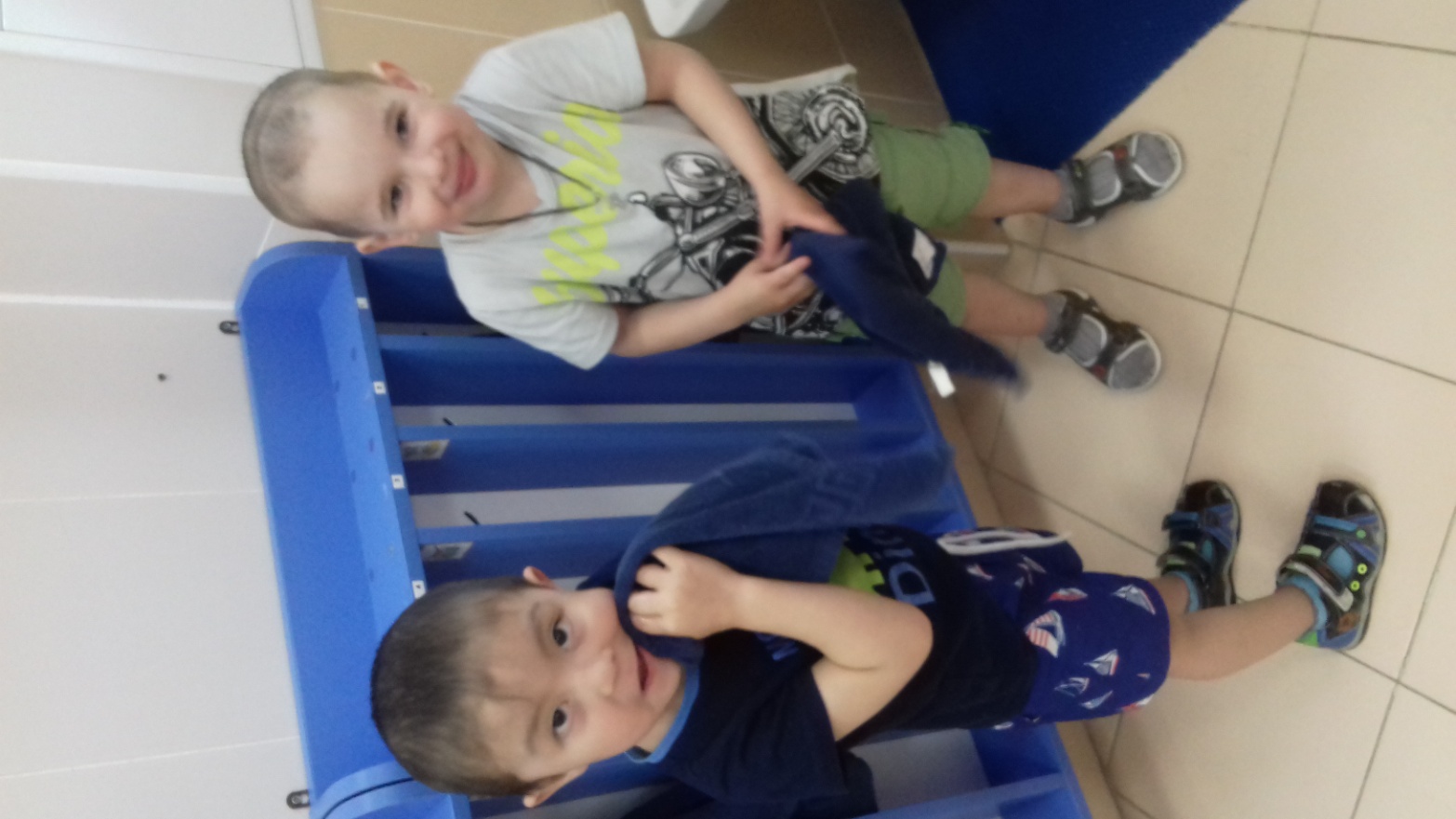 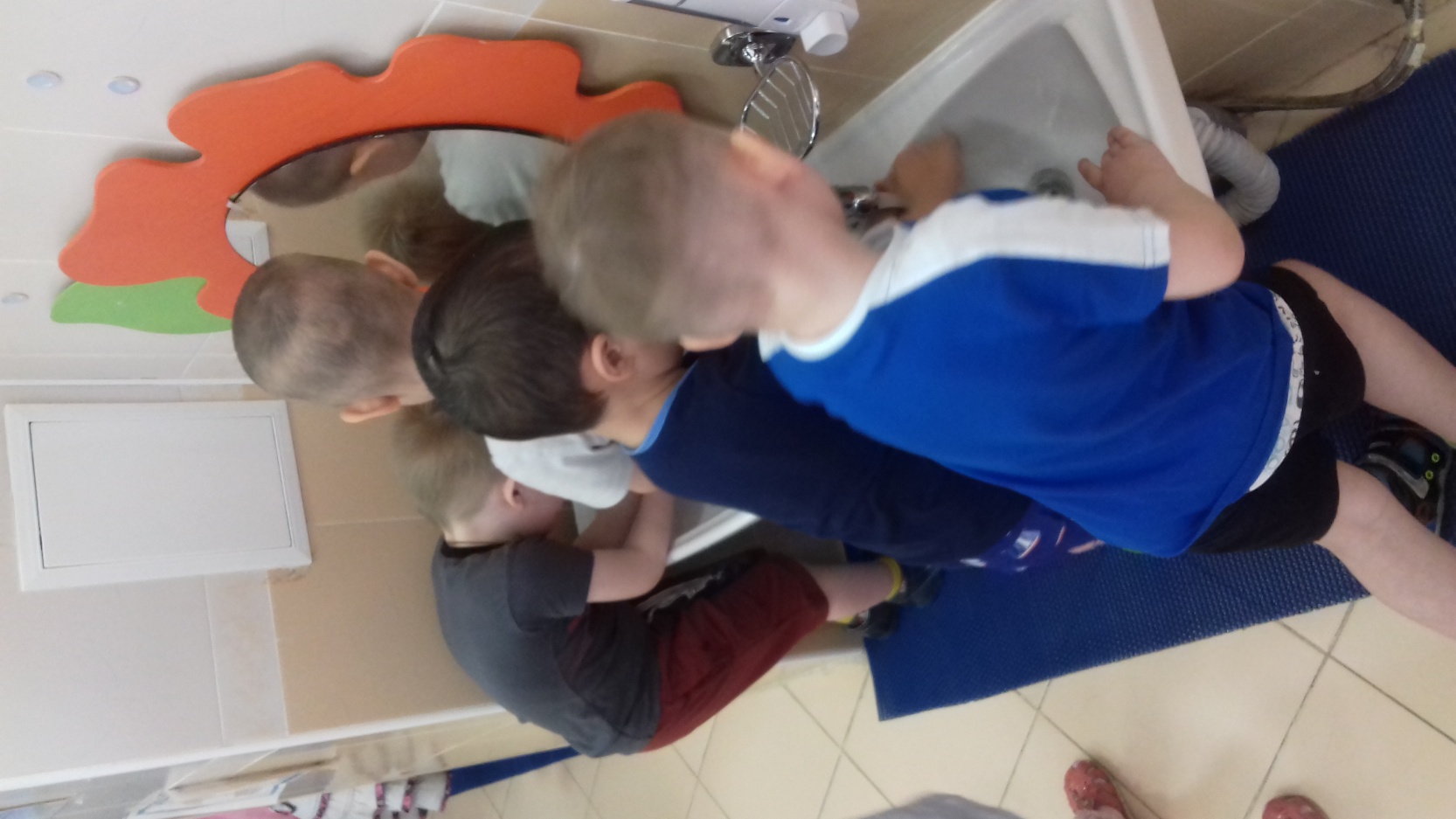 Не все умели кушать ложкой, но подросли с годок – немножко, Теперь смотрите-ка скорее, Кушать сами мы умеем!
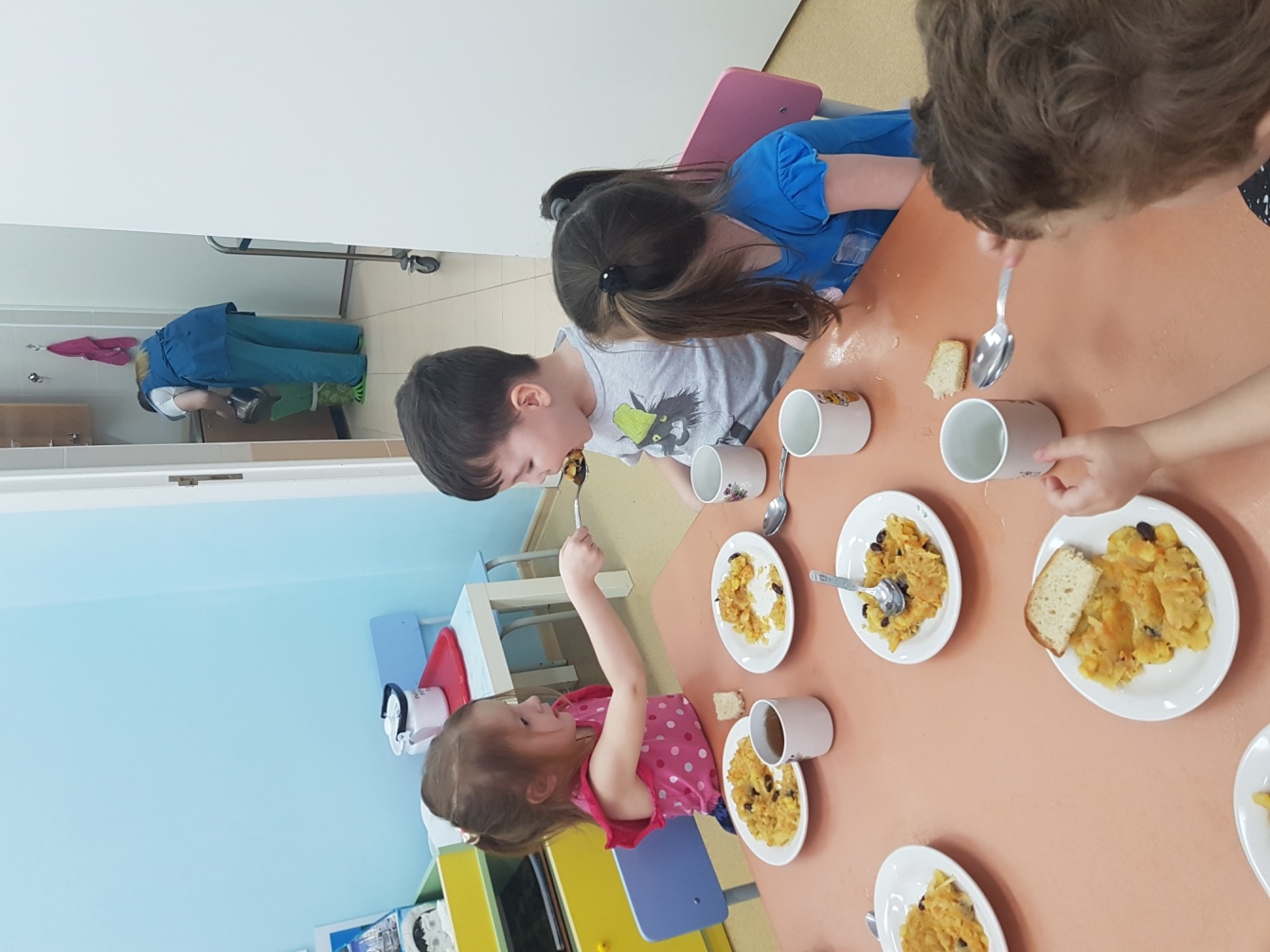 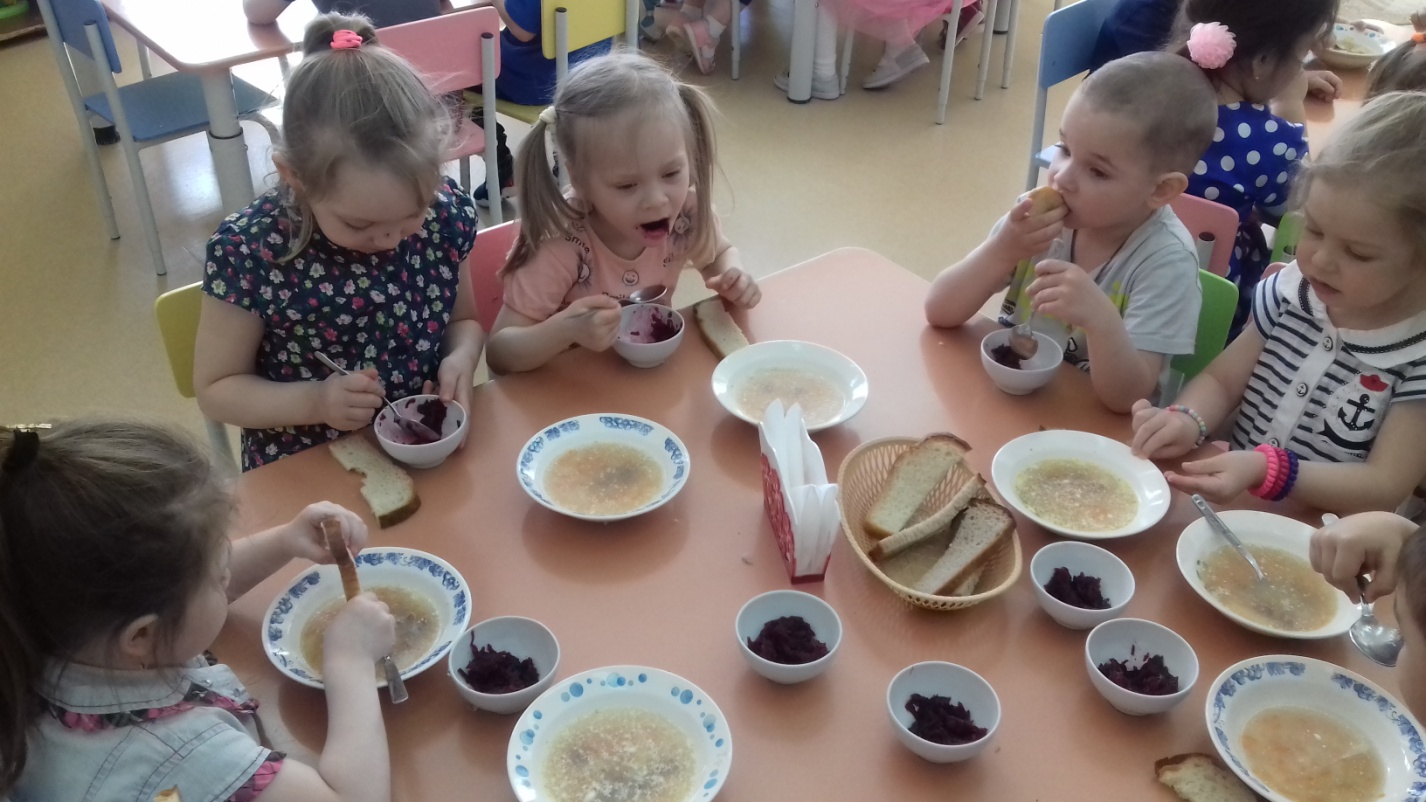 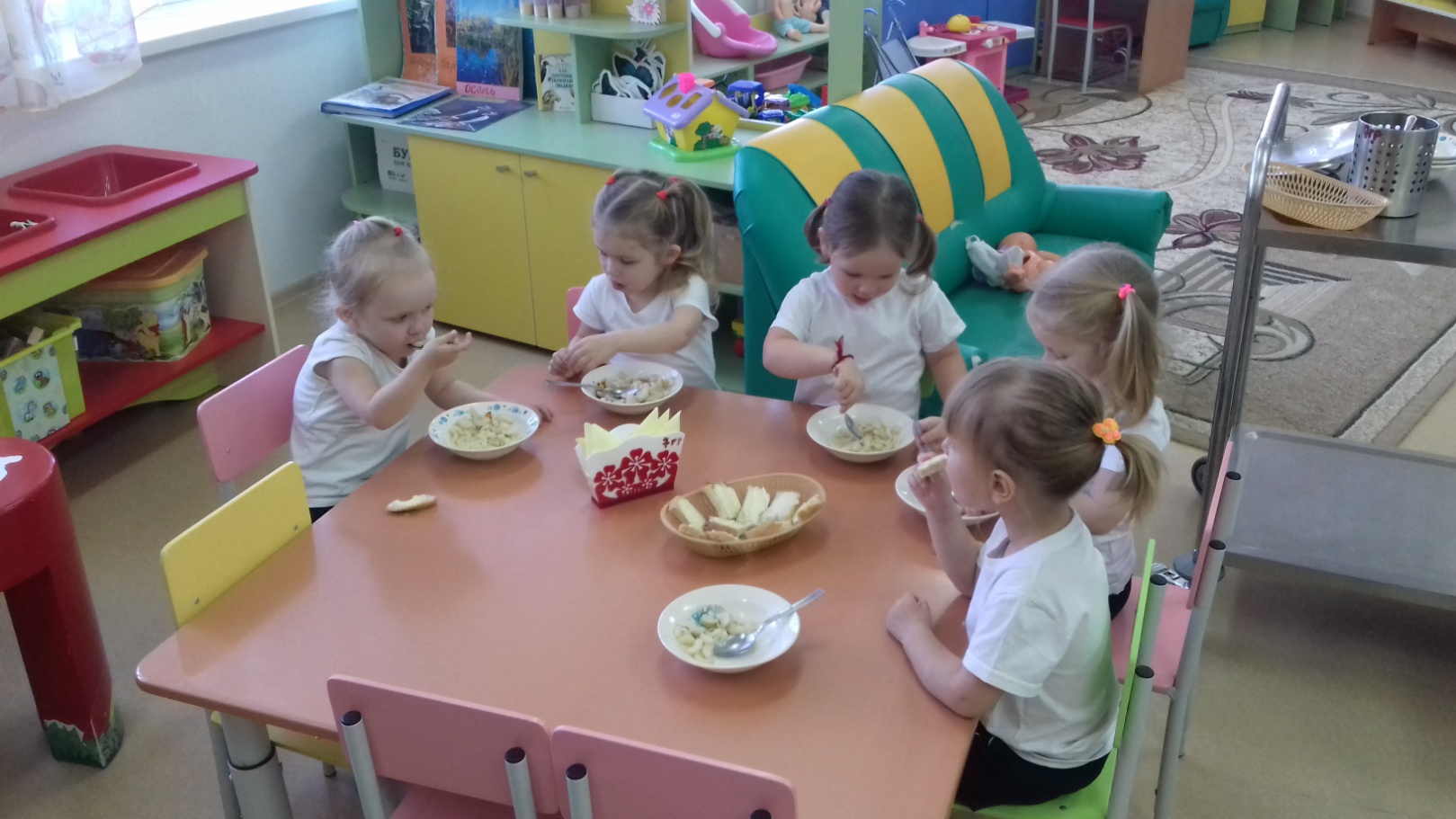 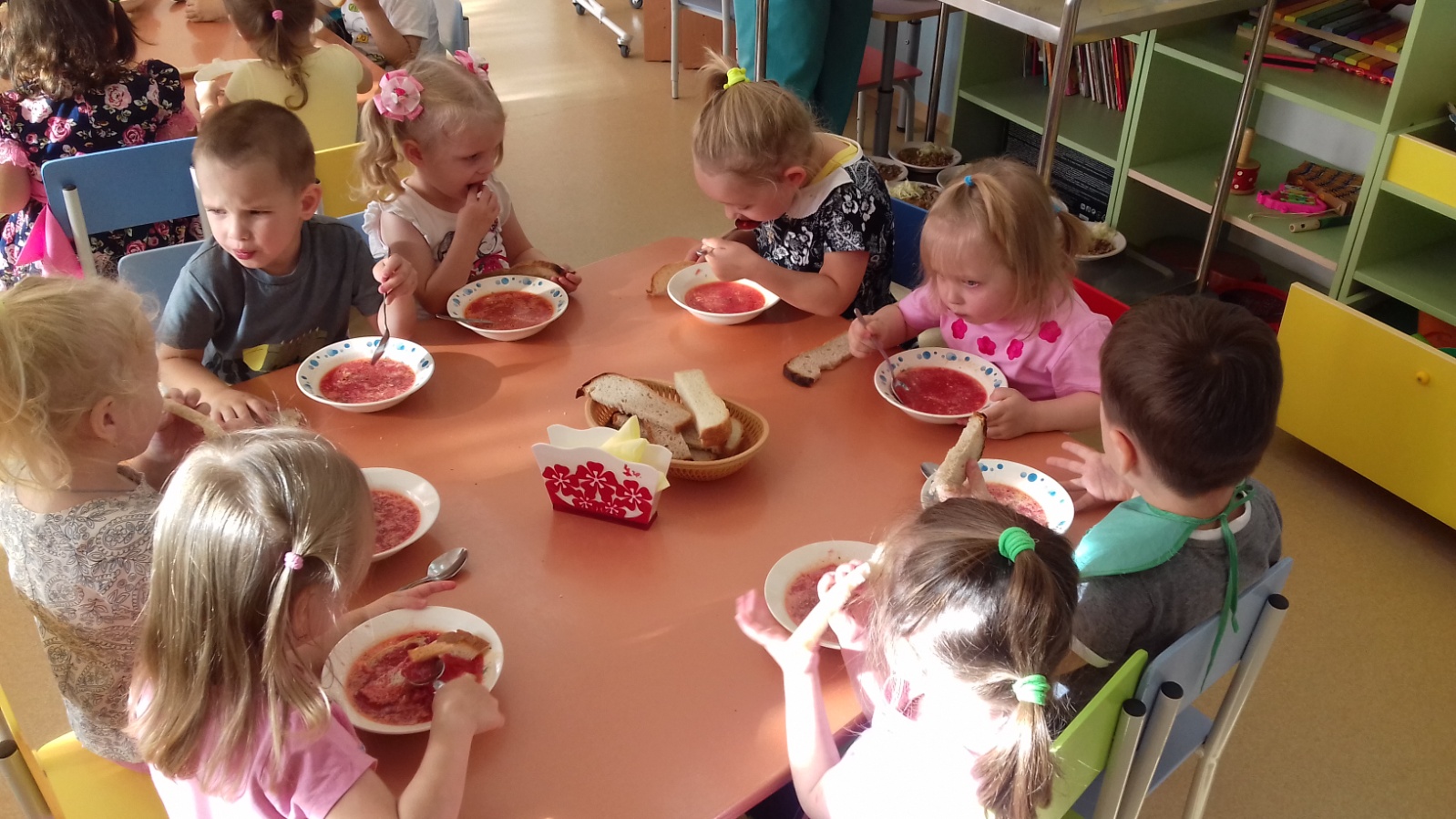 Навыки самообслуживания
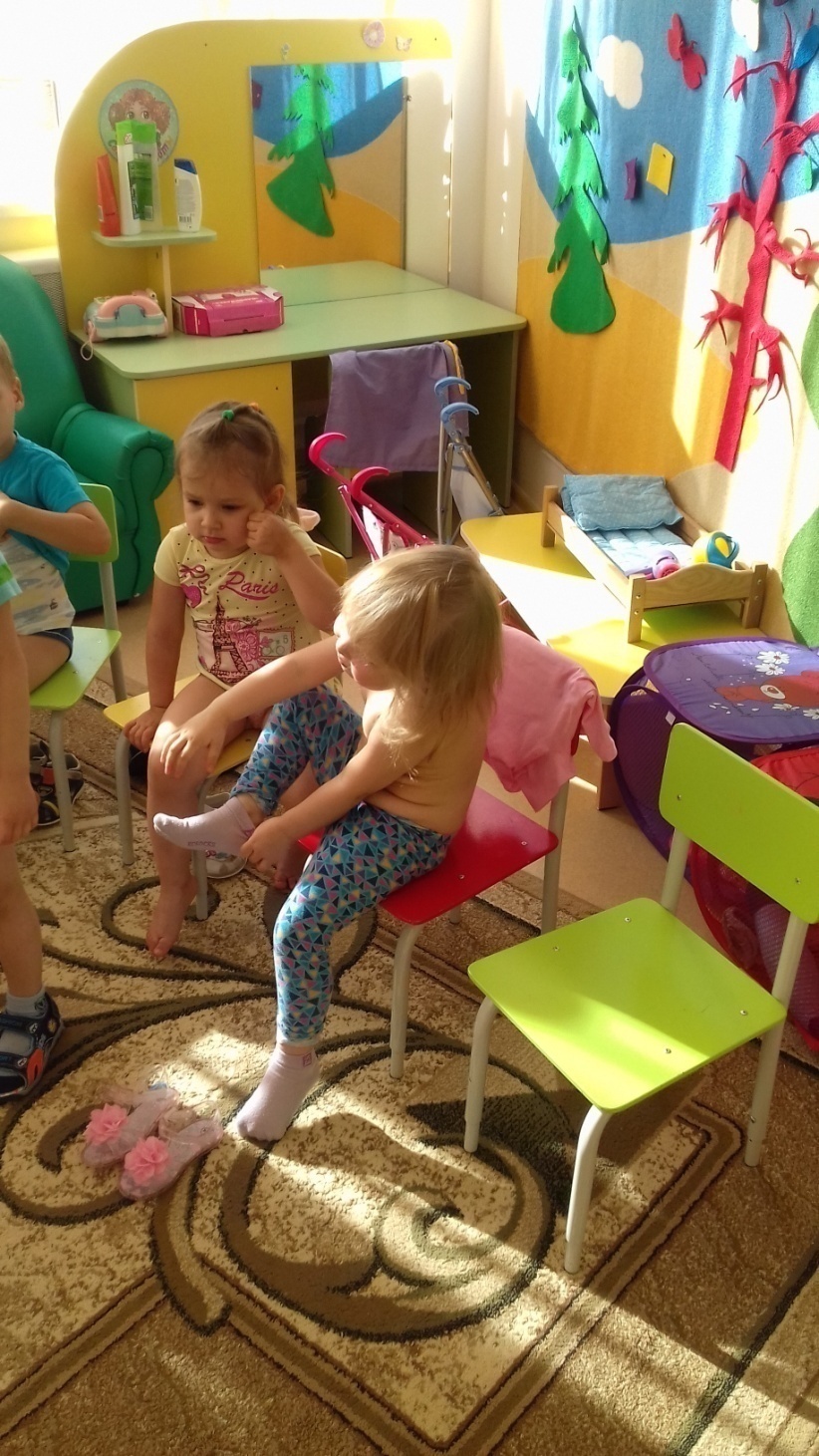 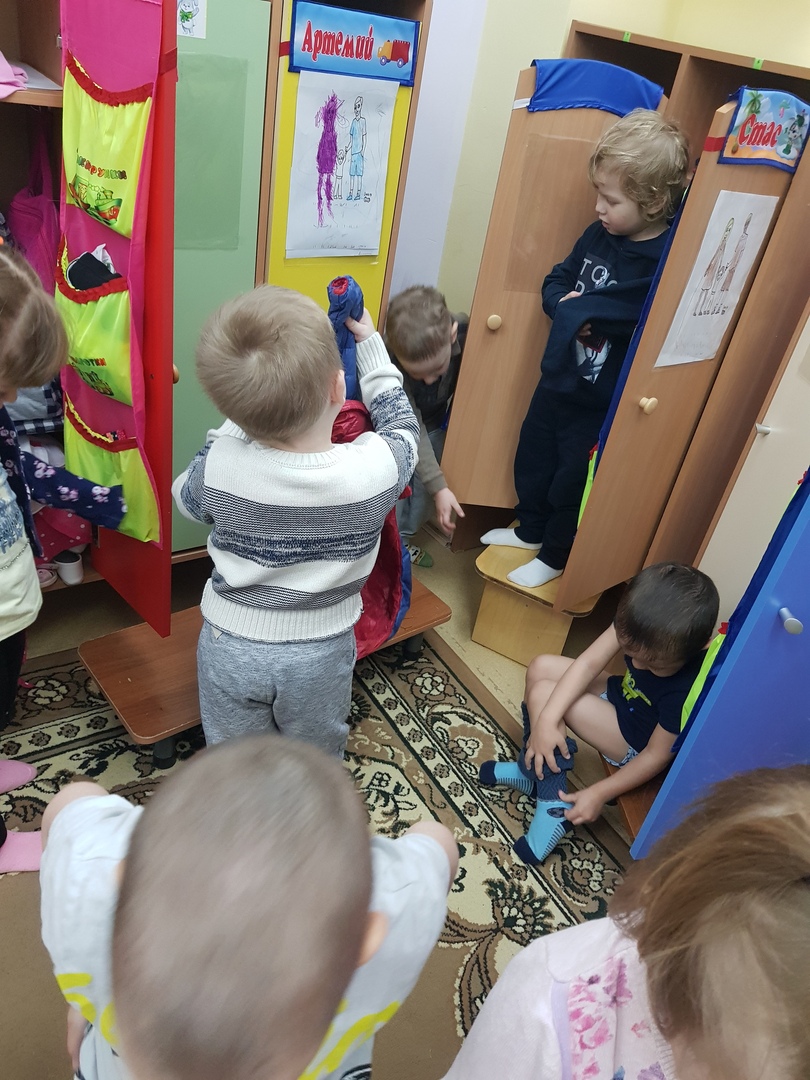 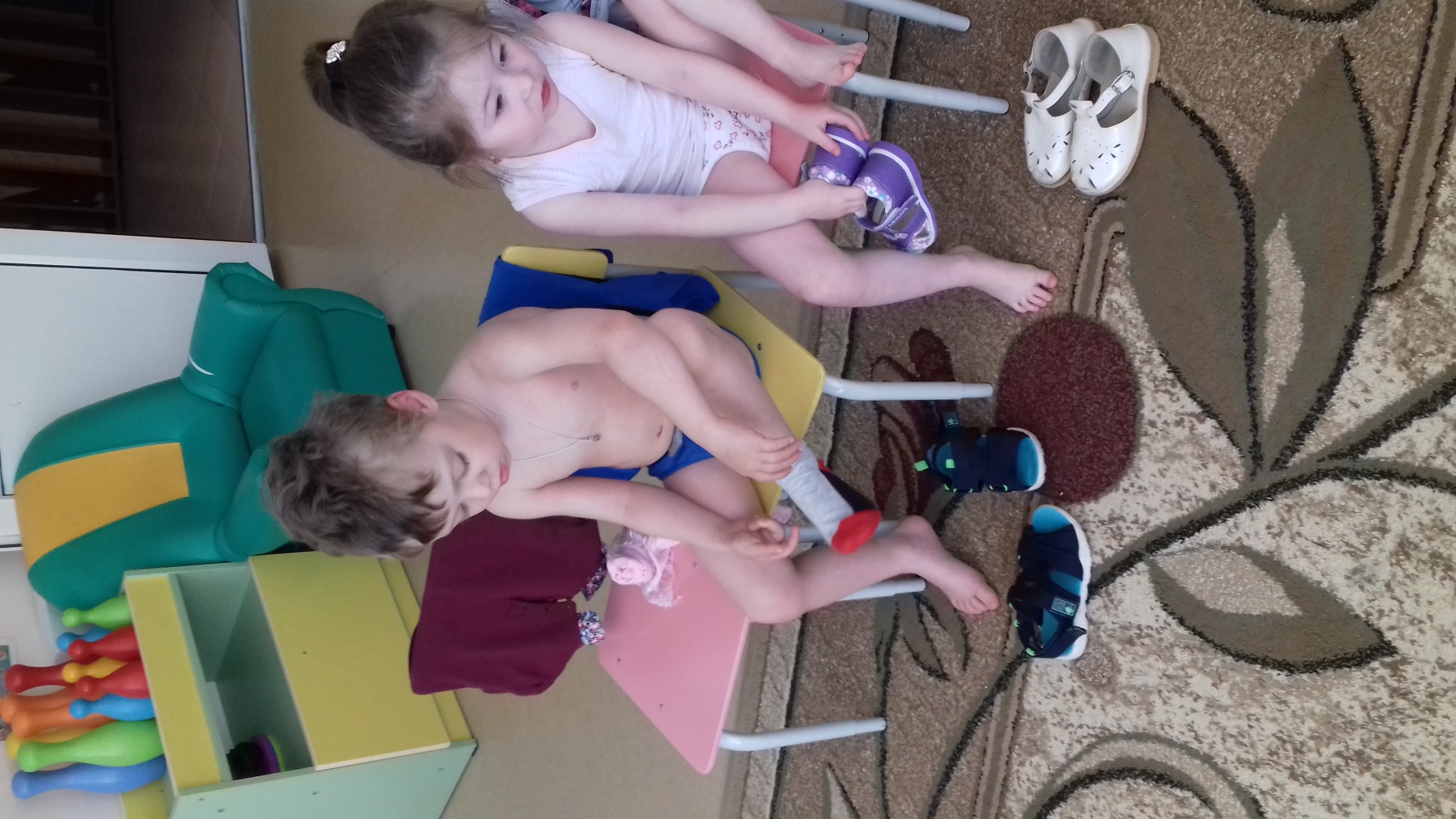 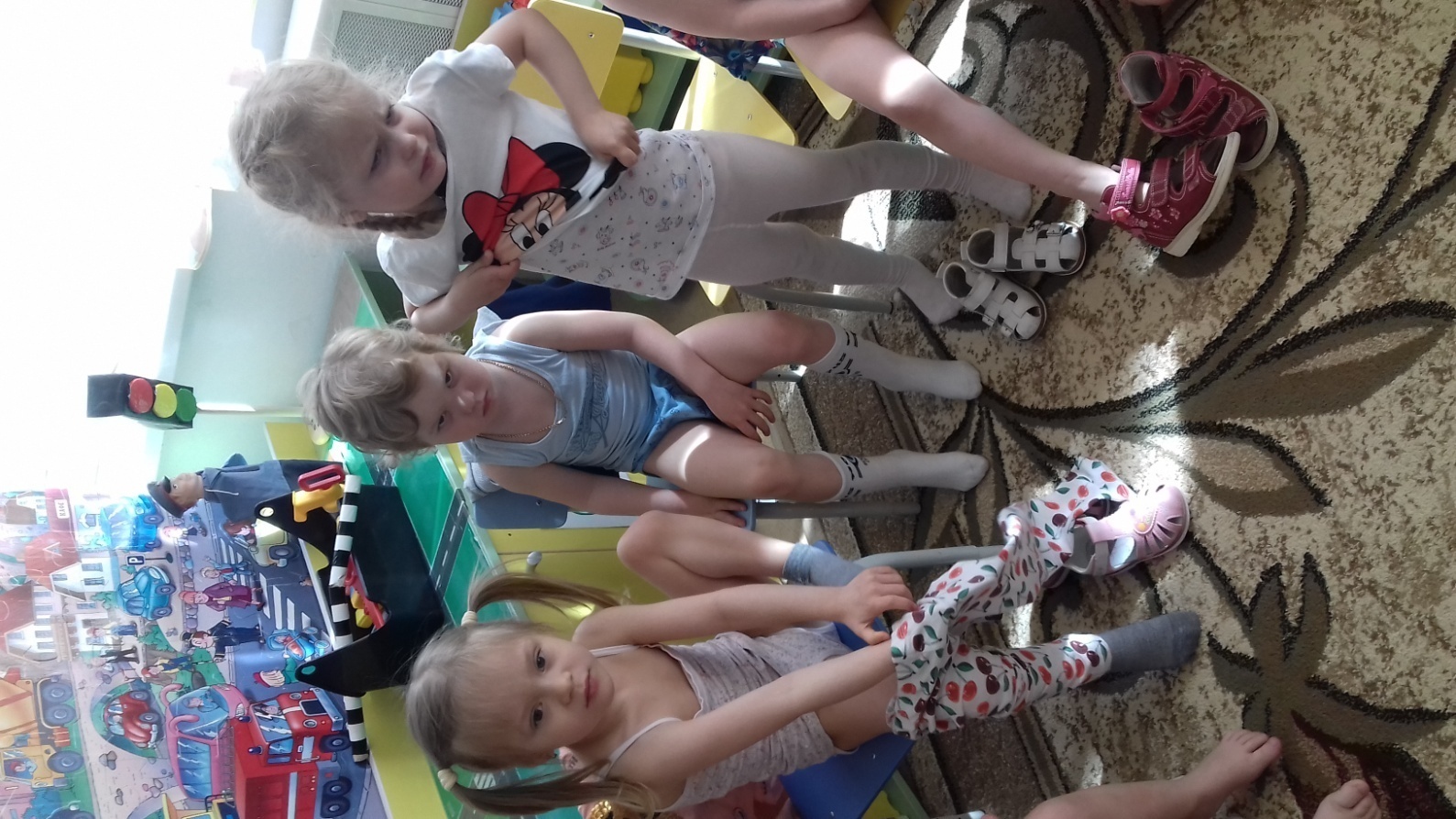 развитию мелкой моторики детей
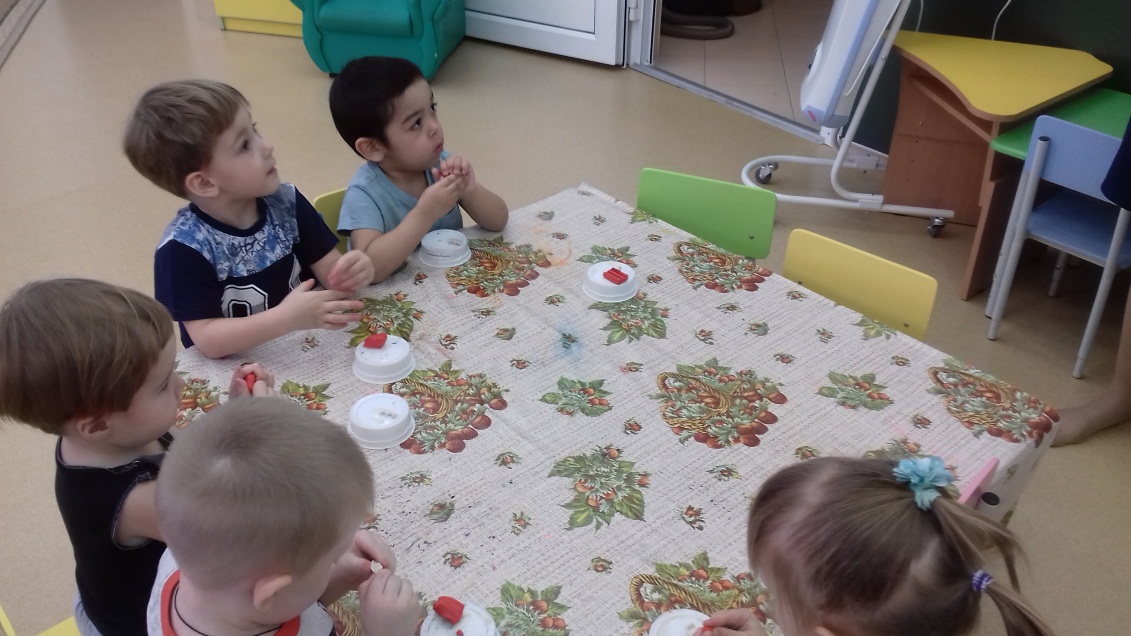 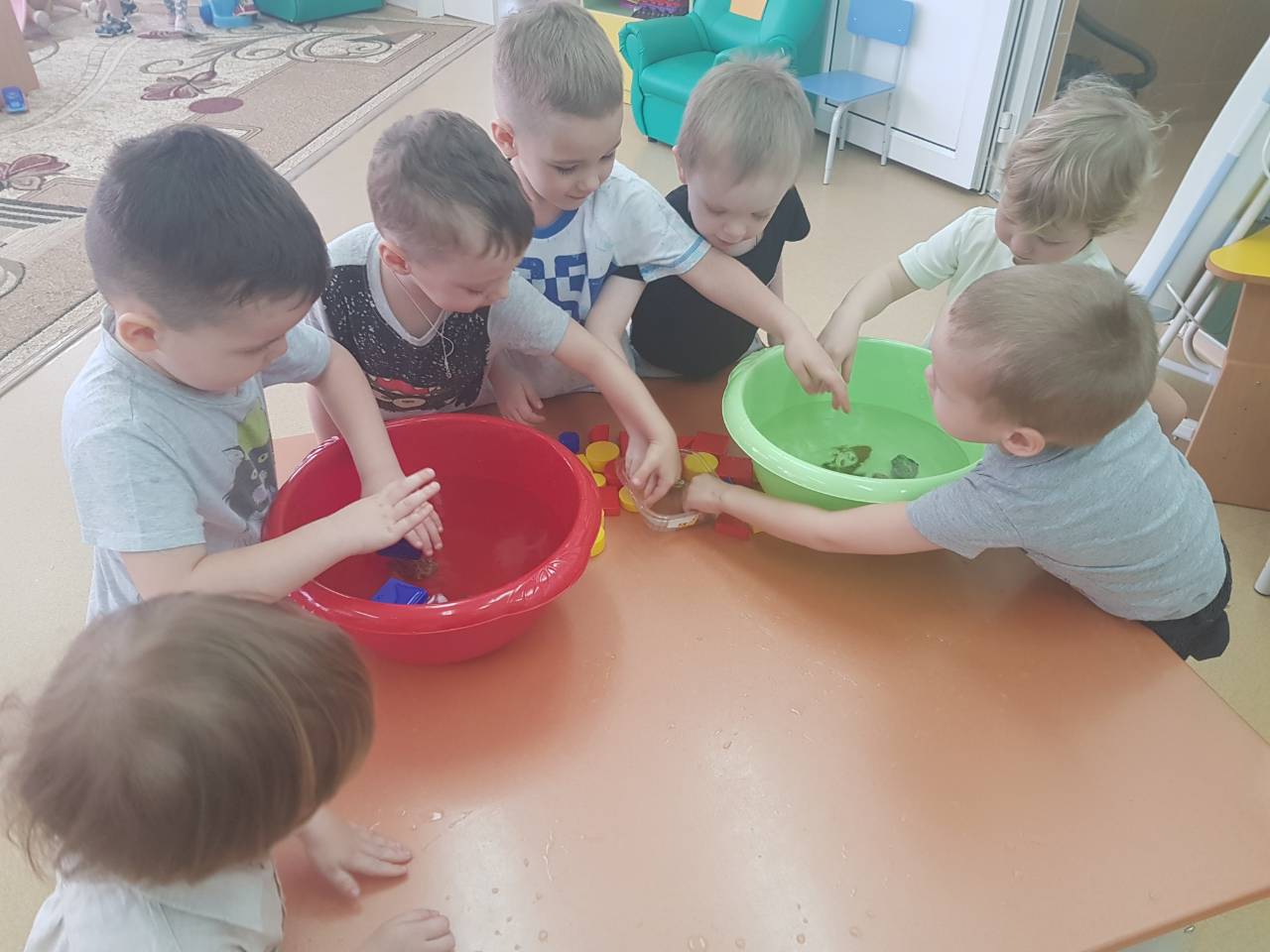 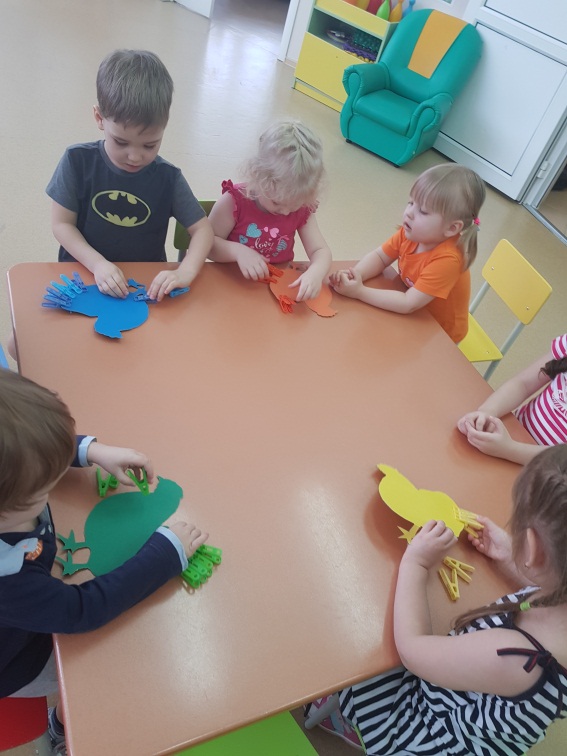 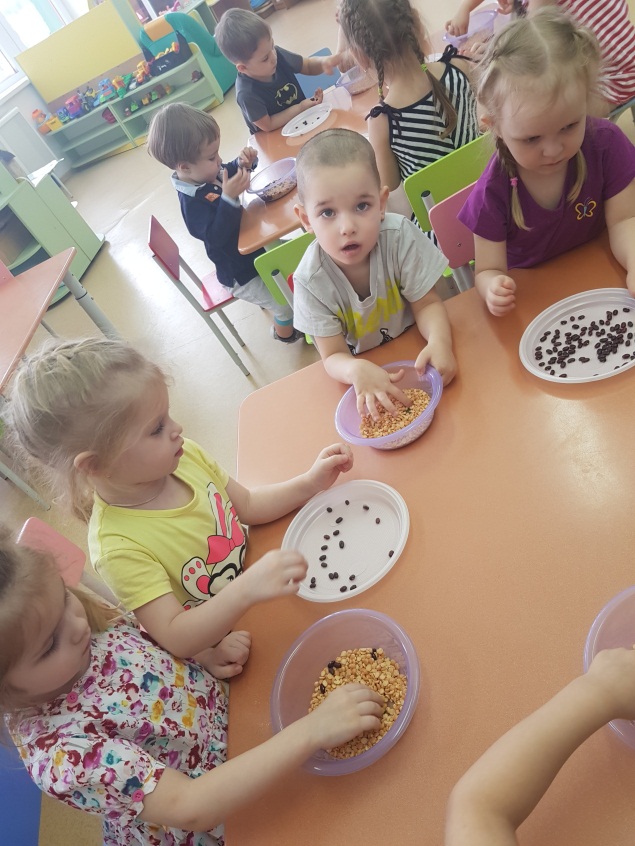 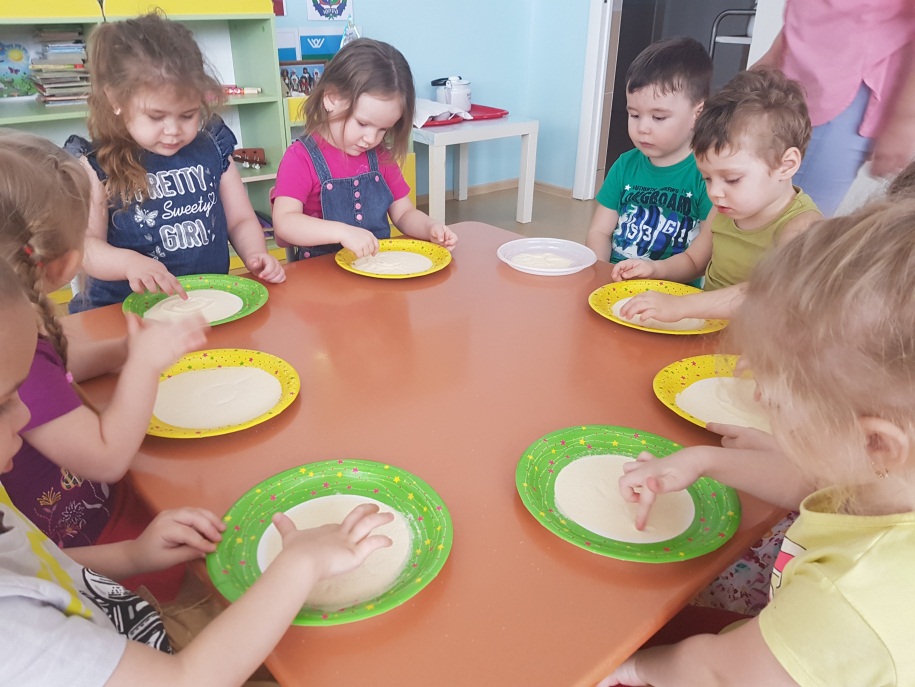 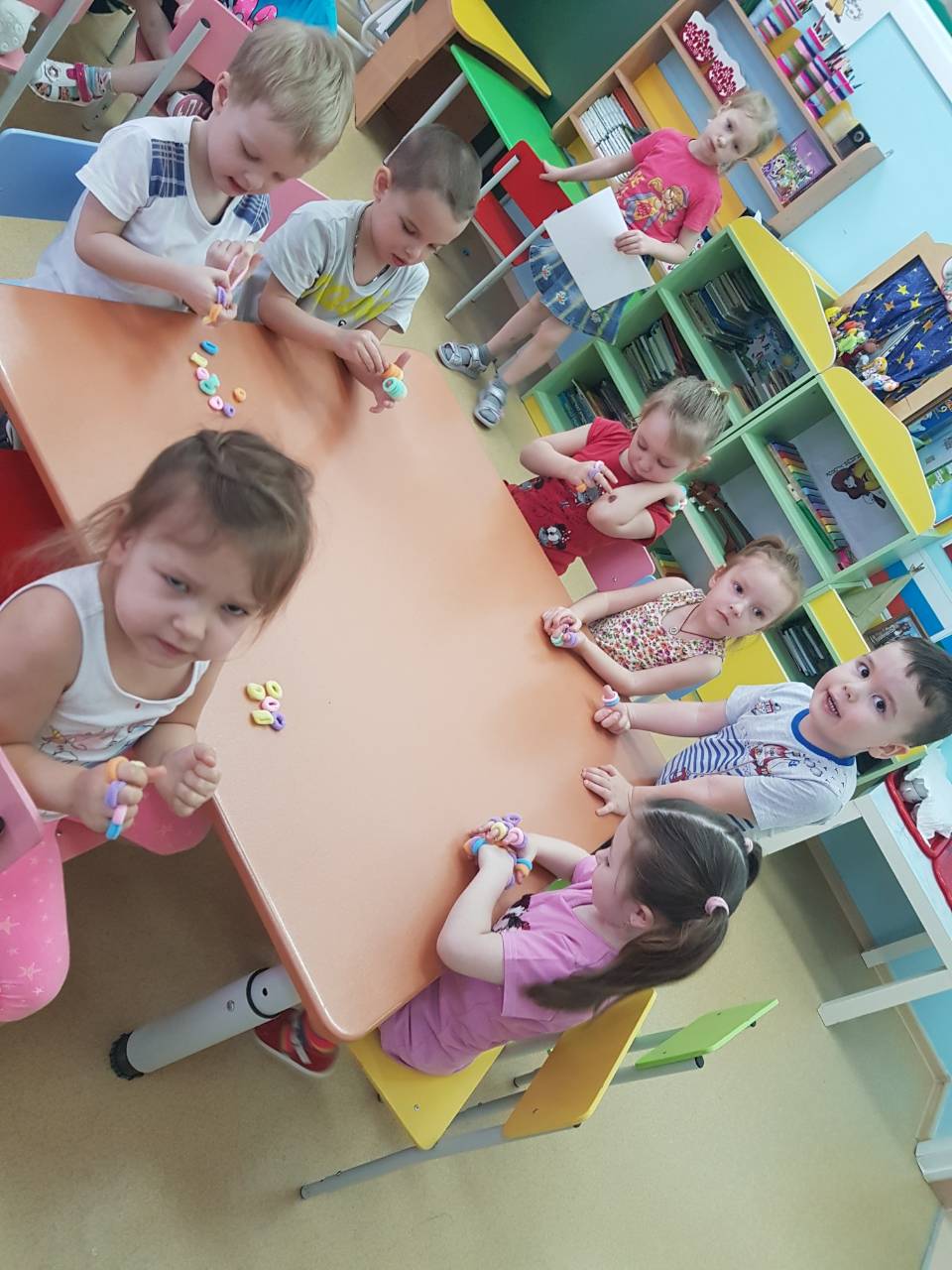 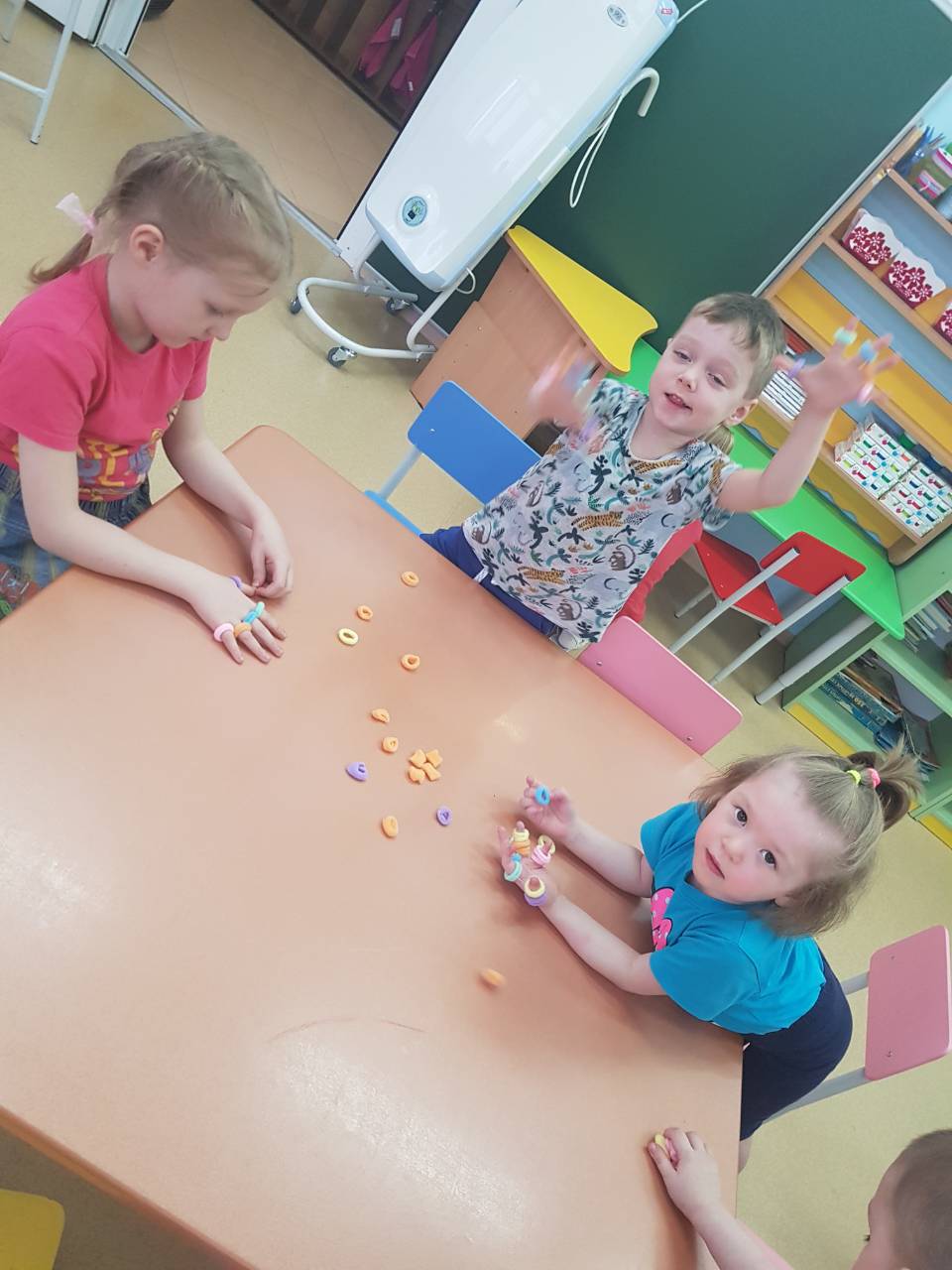 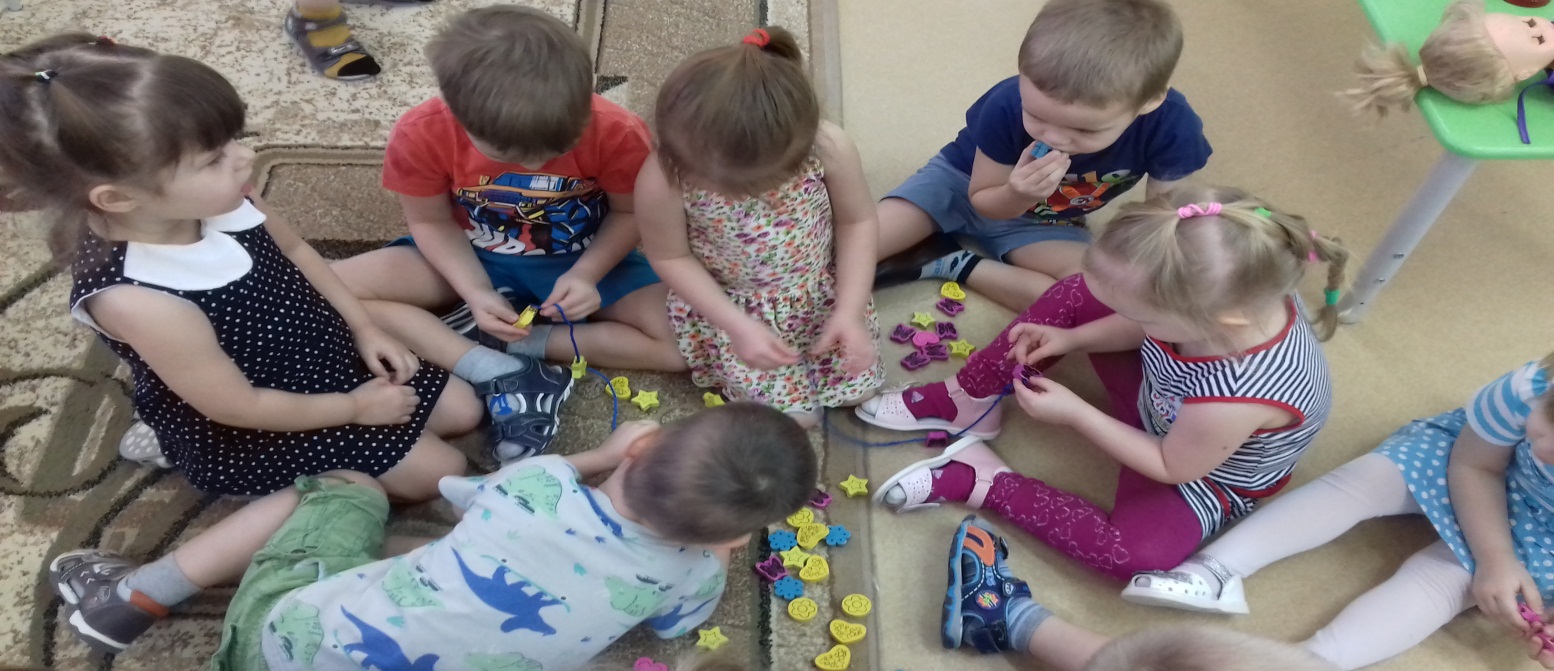 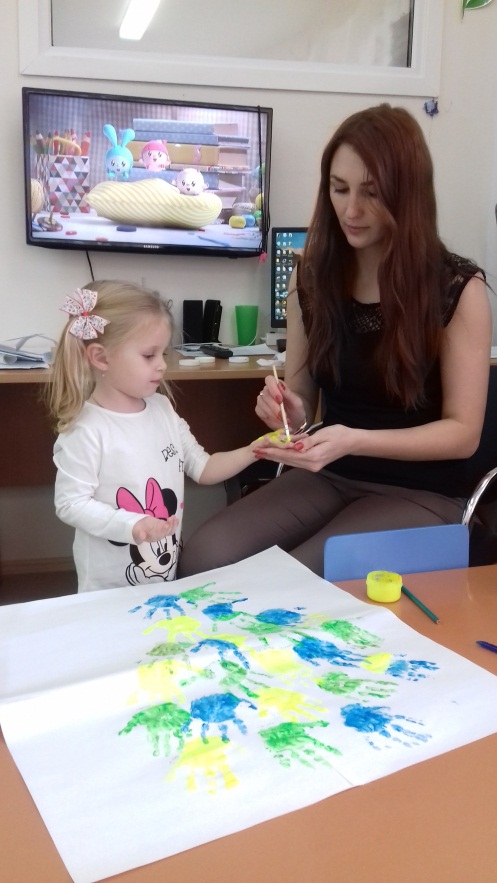 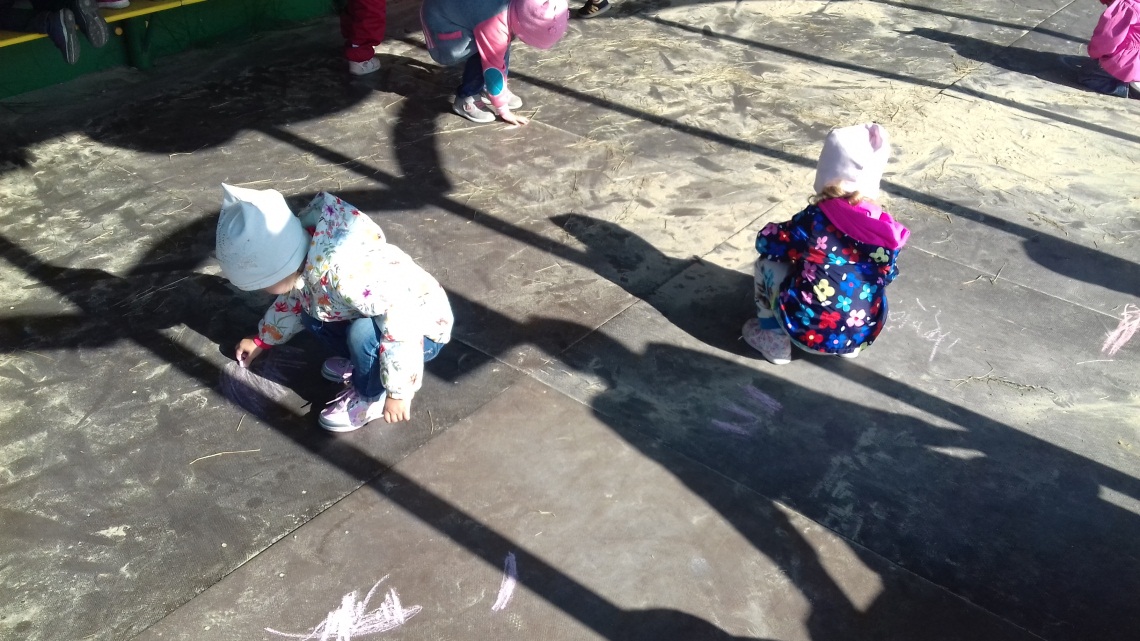 Рисование
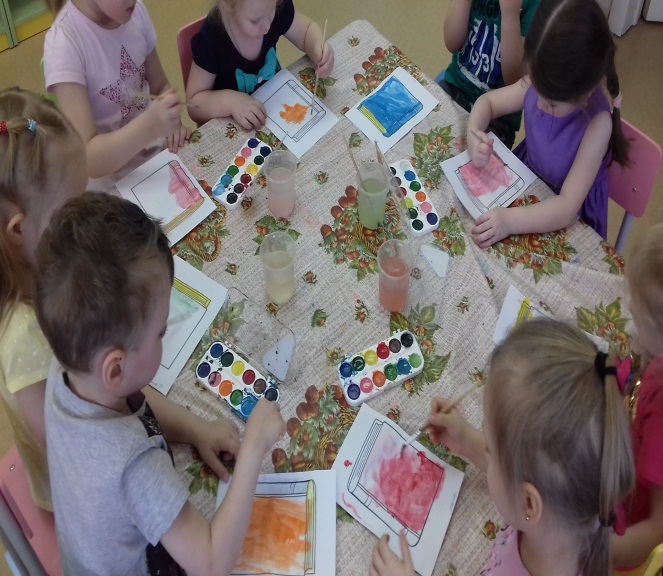 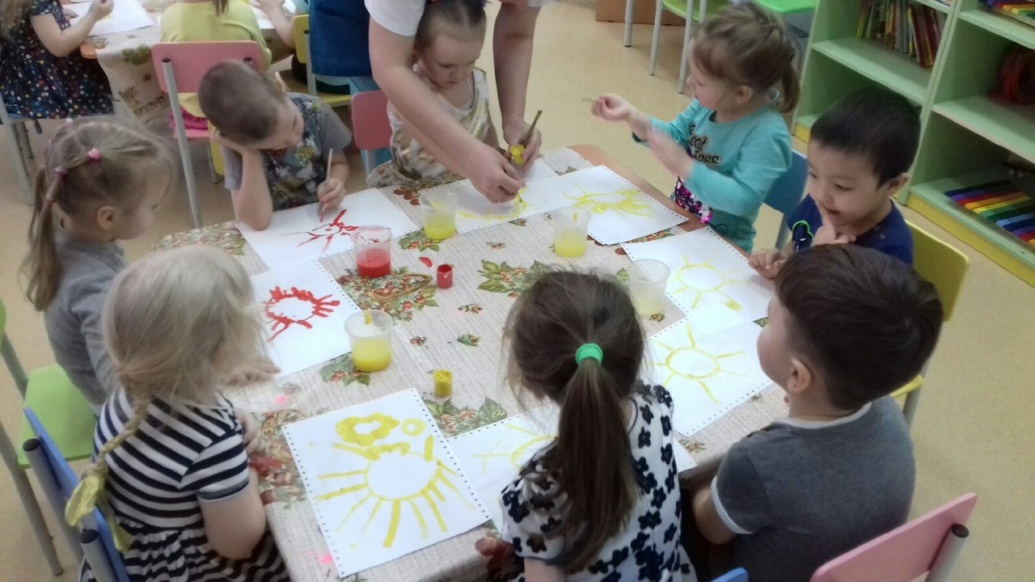 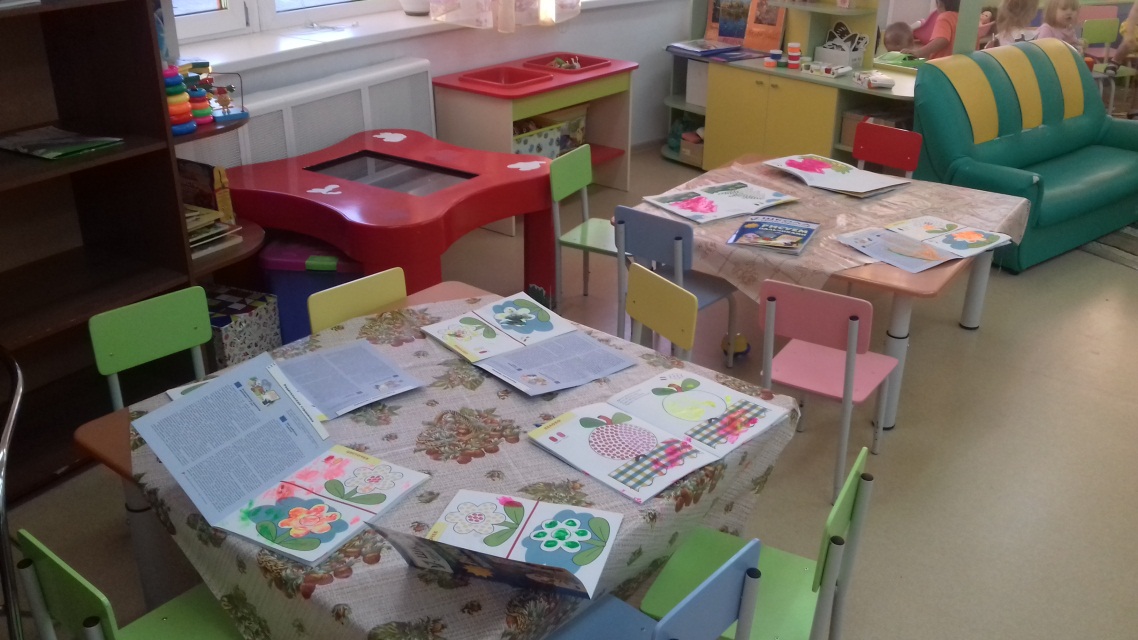 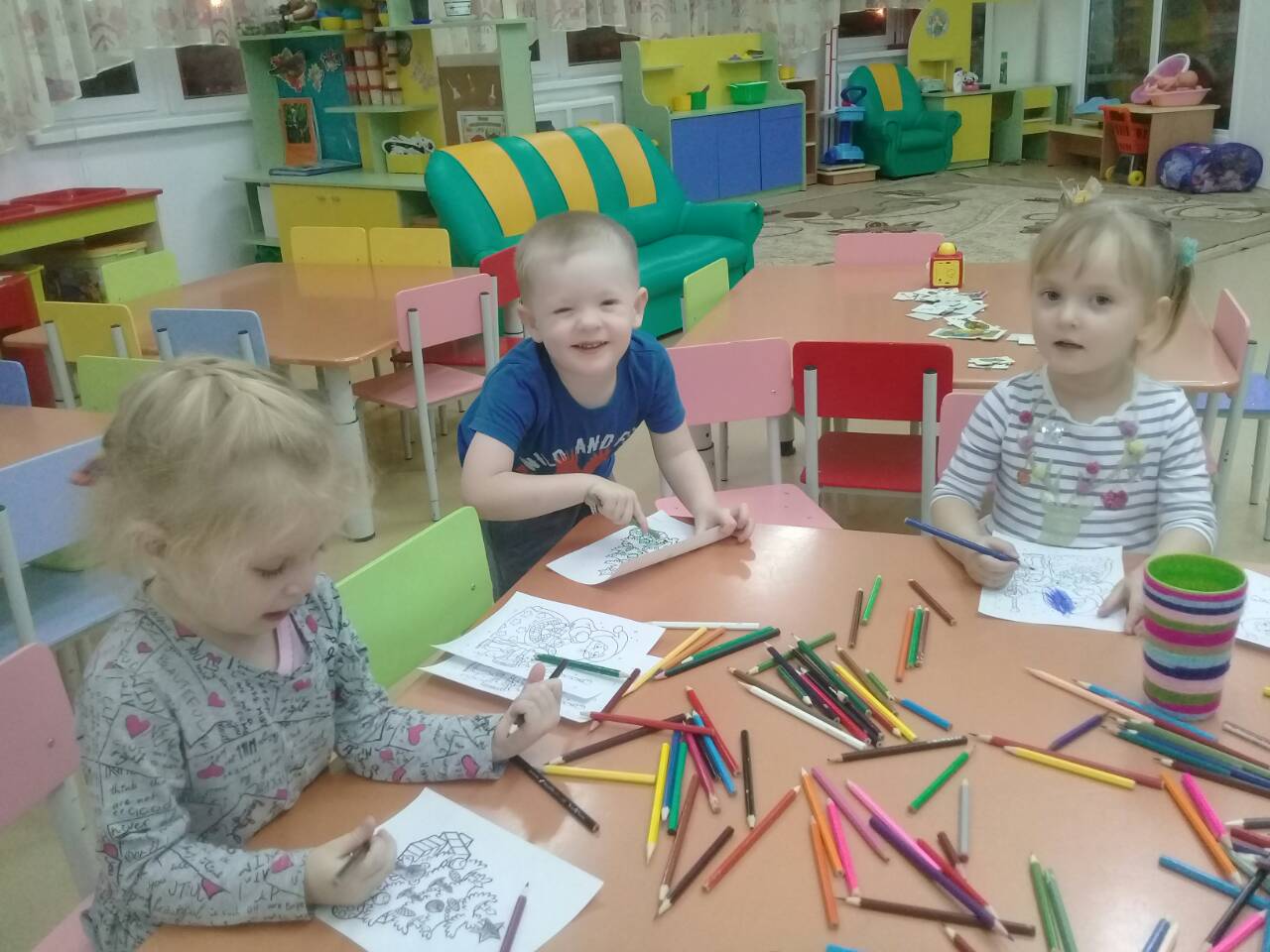 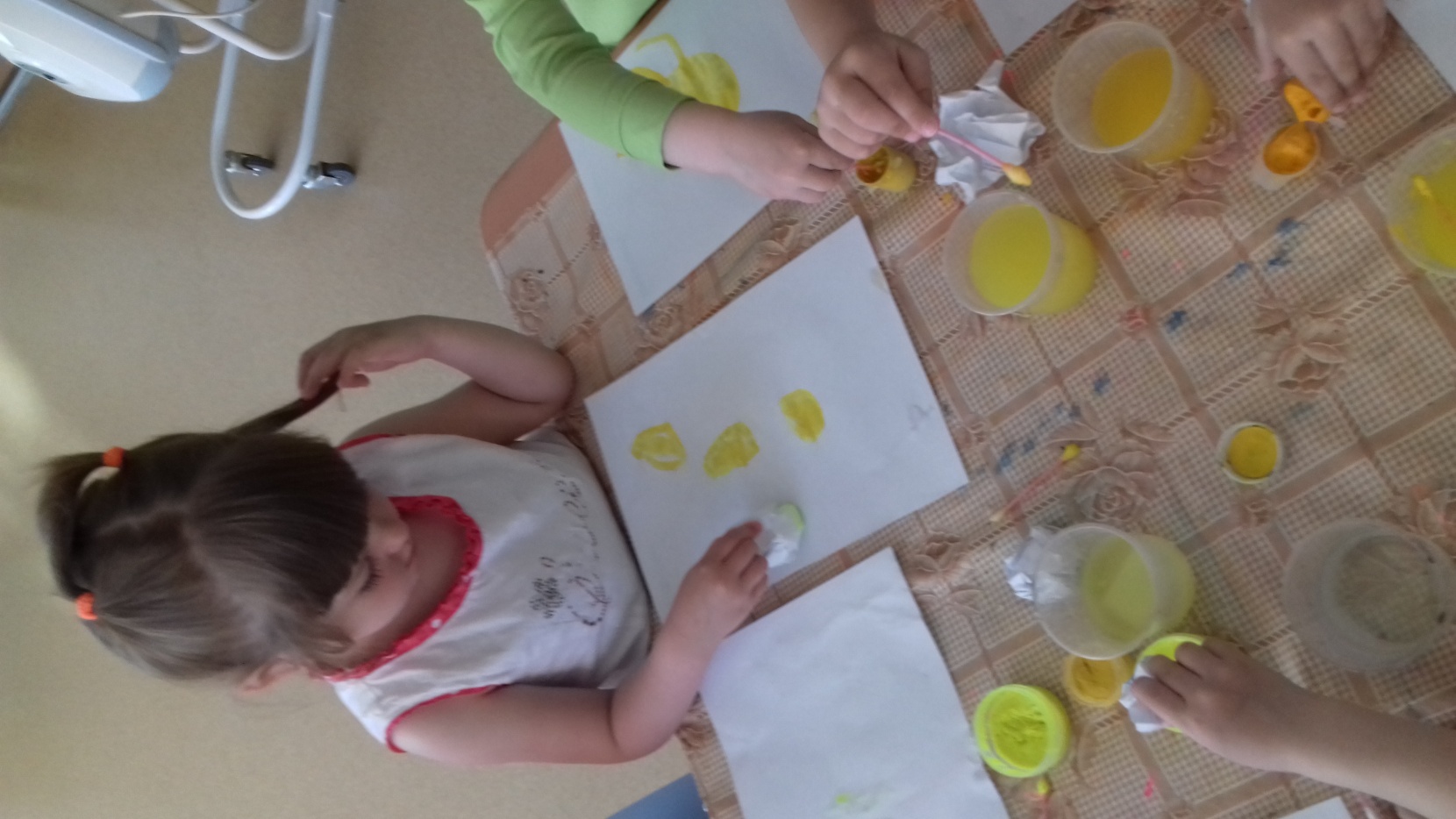 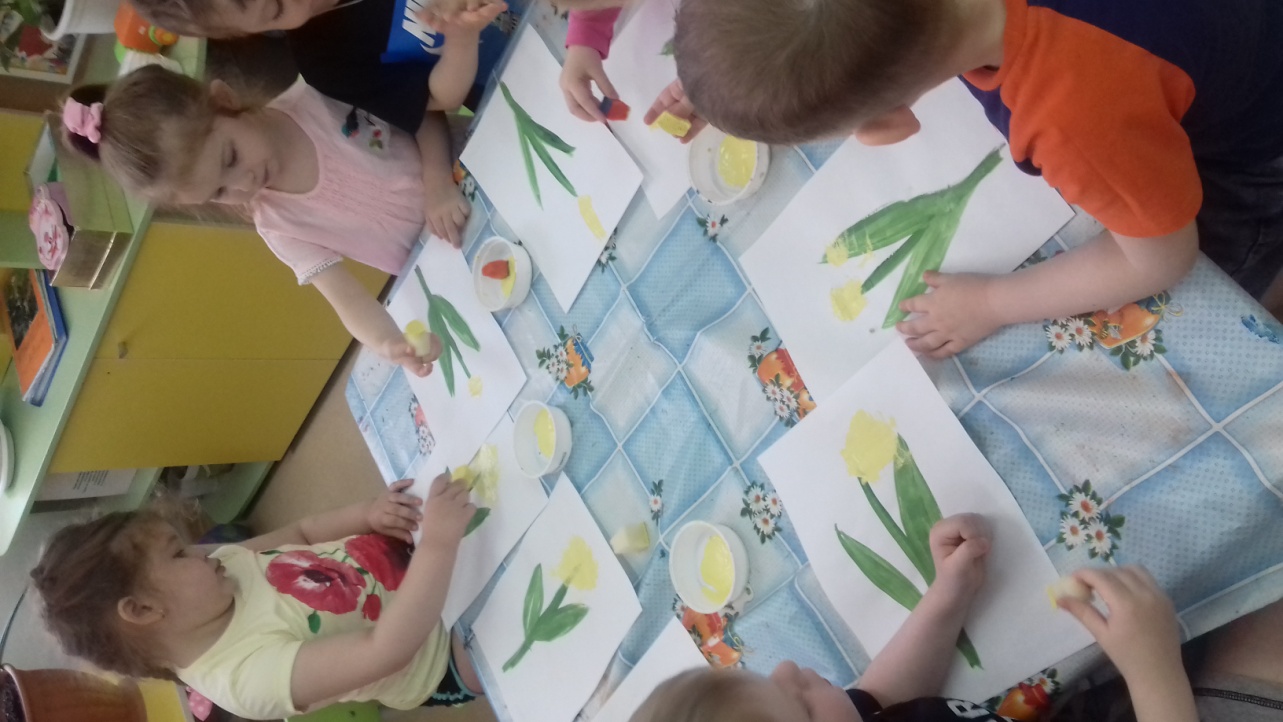 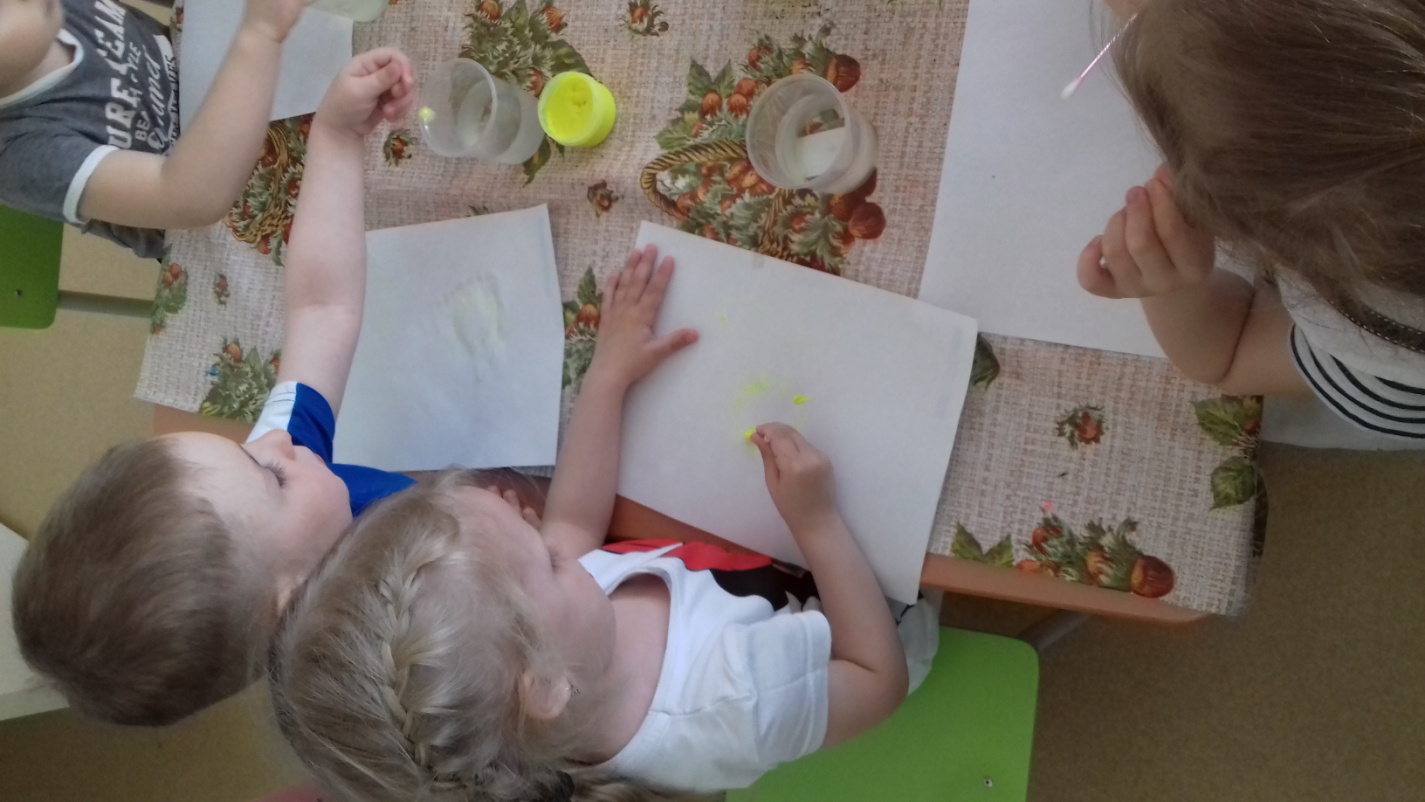 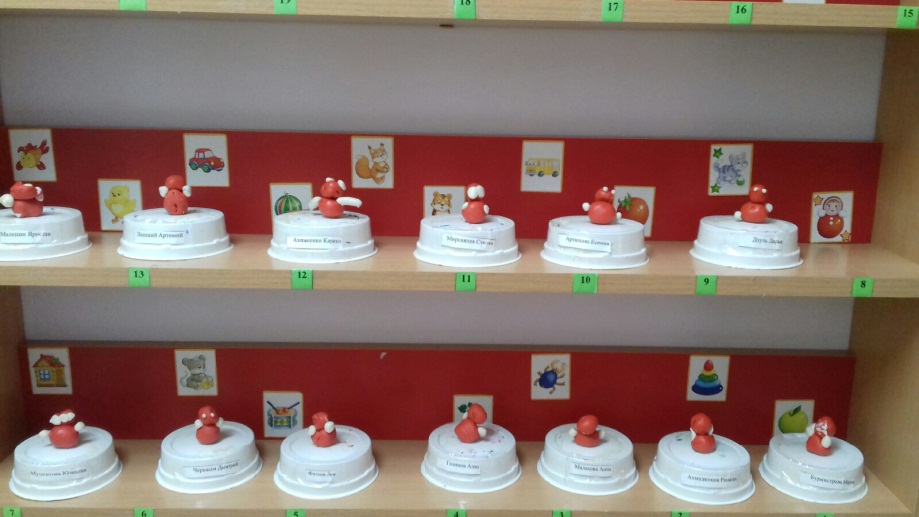 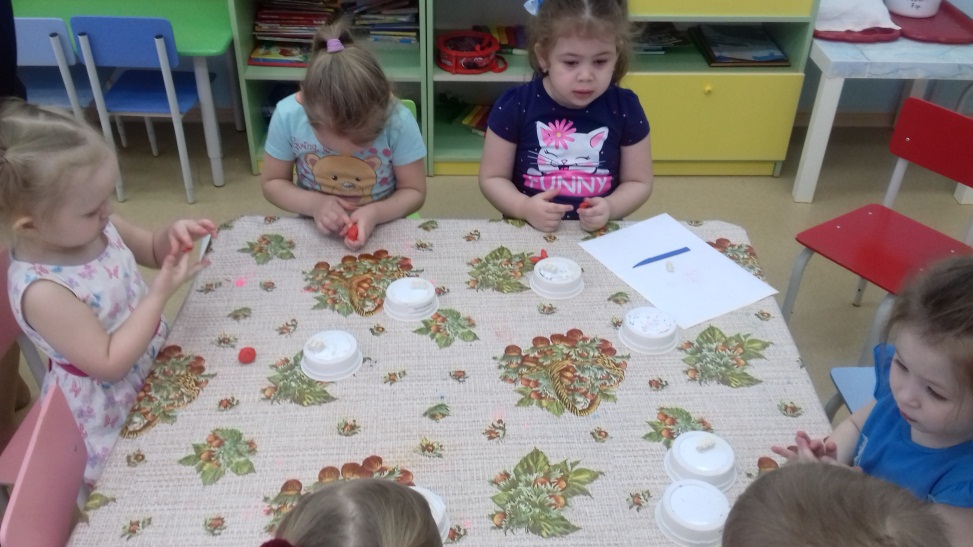 Лепка
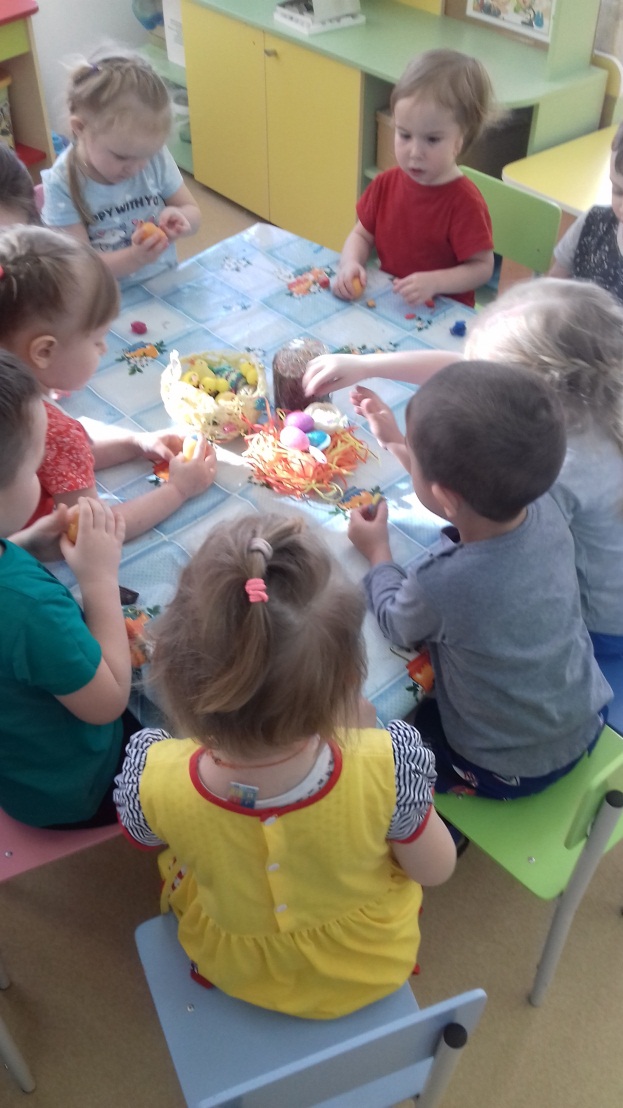 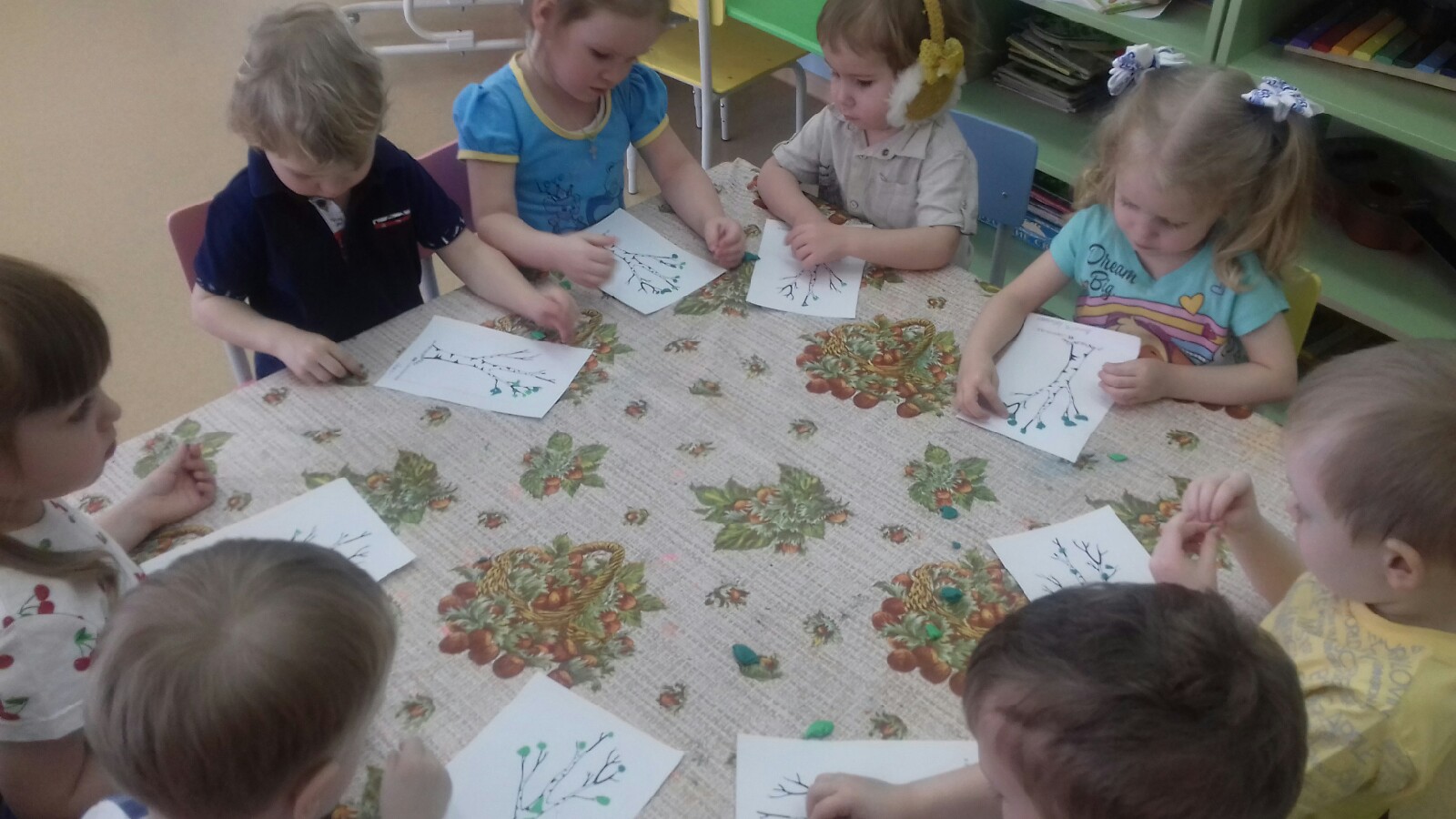 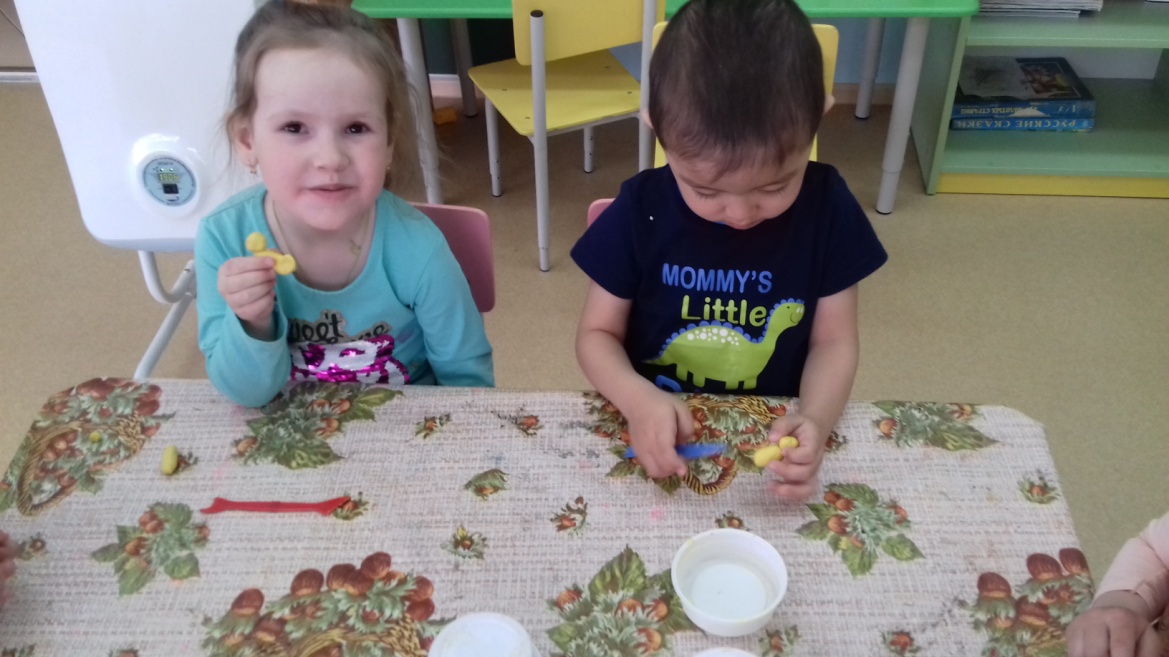 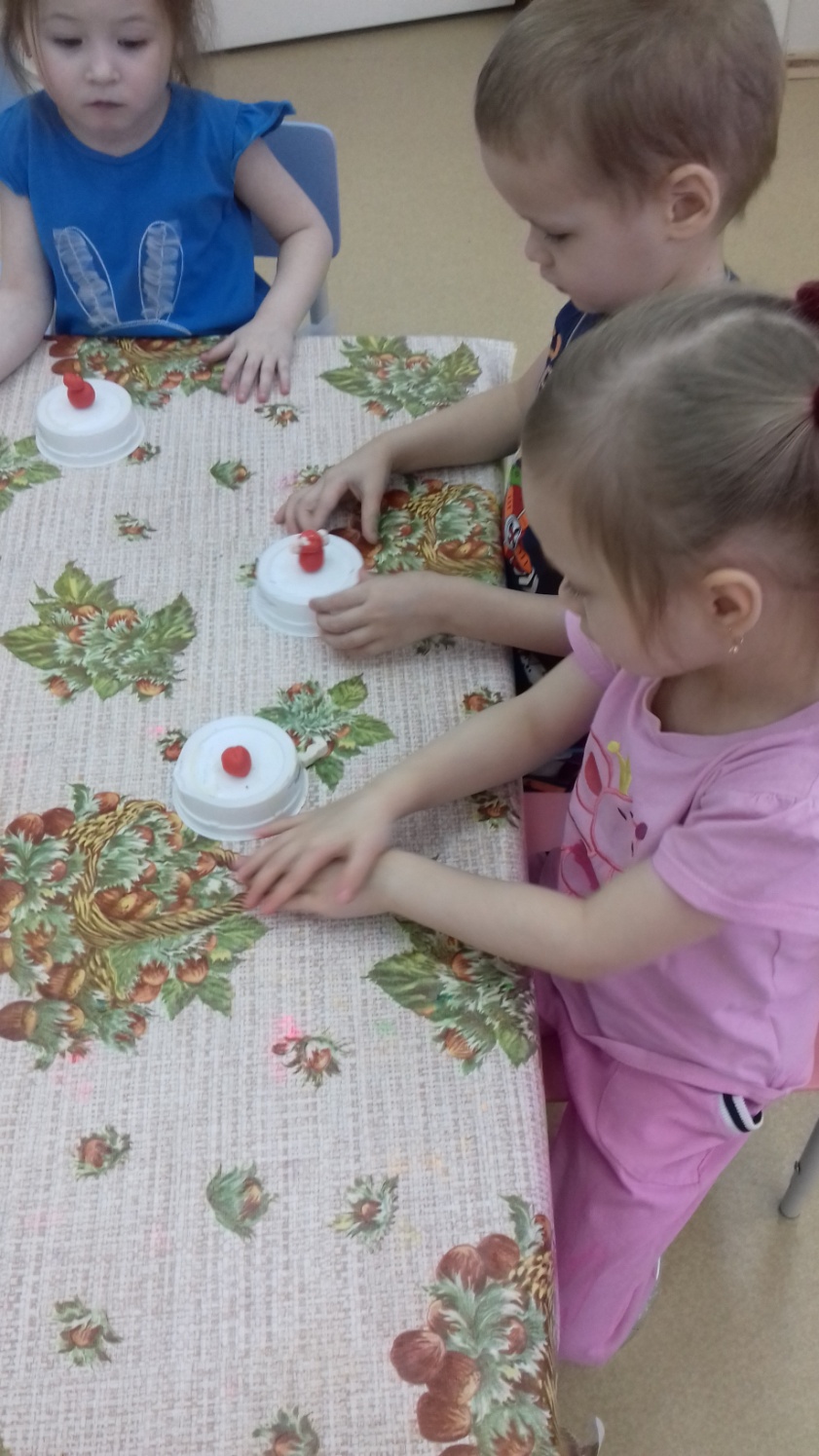 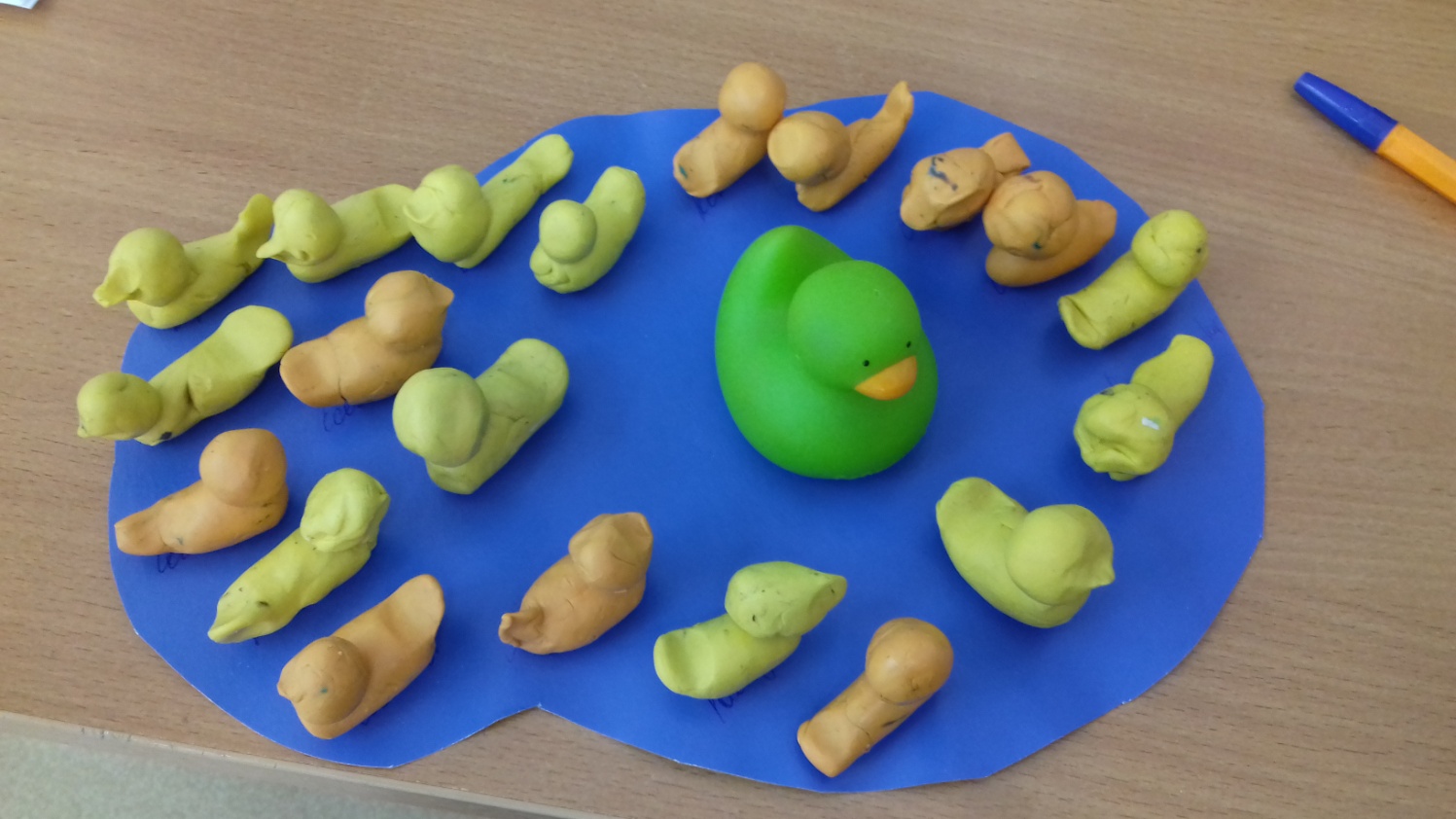 Аппликации
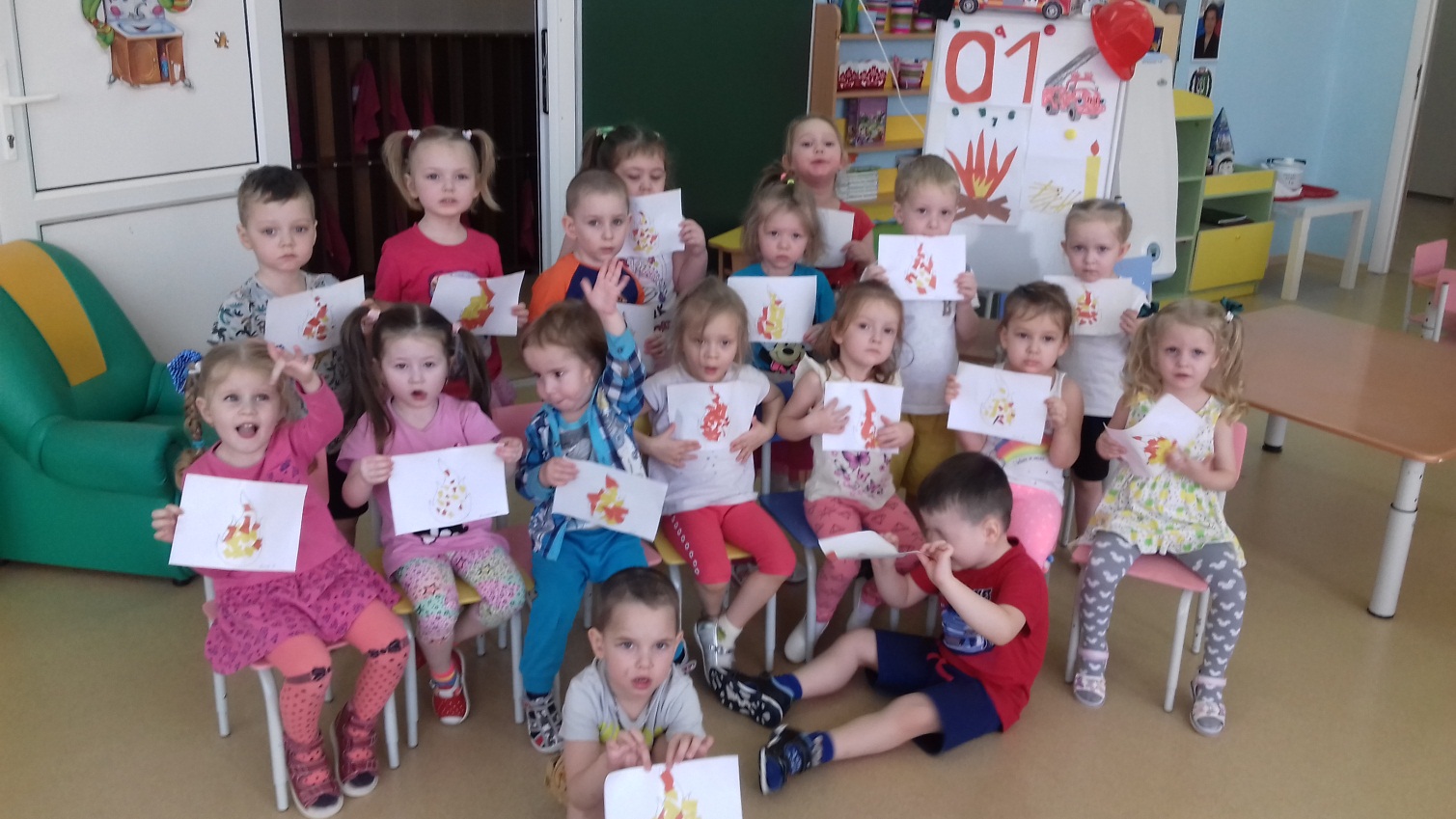 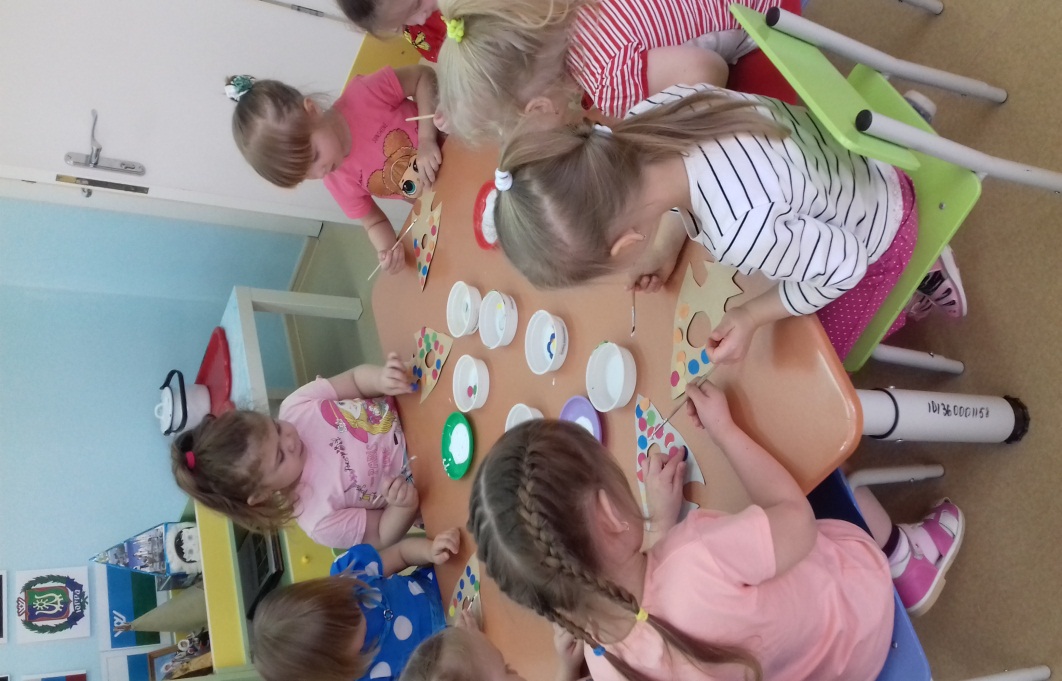 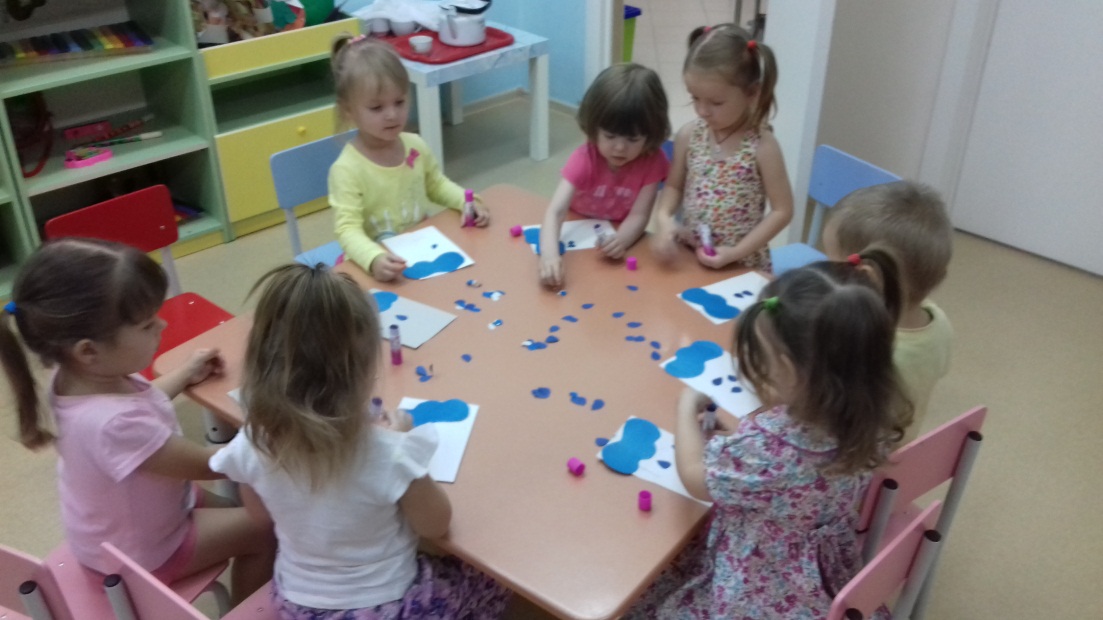 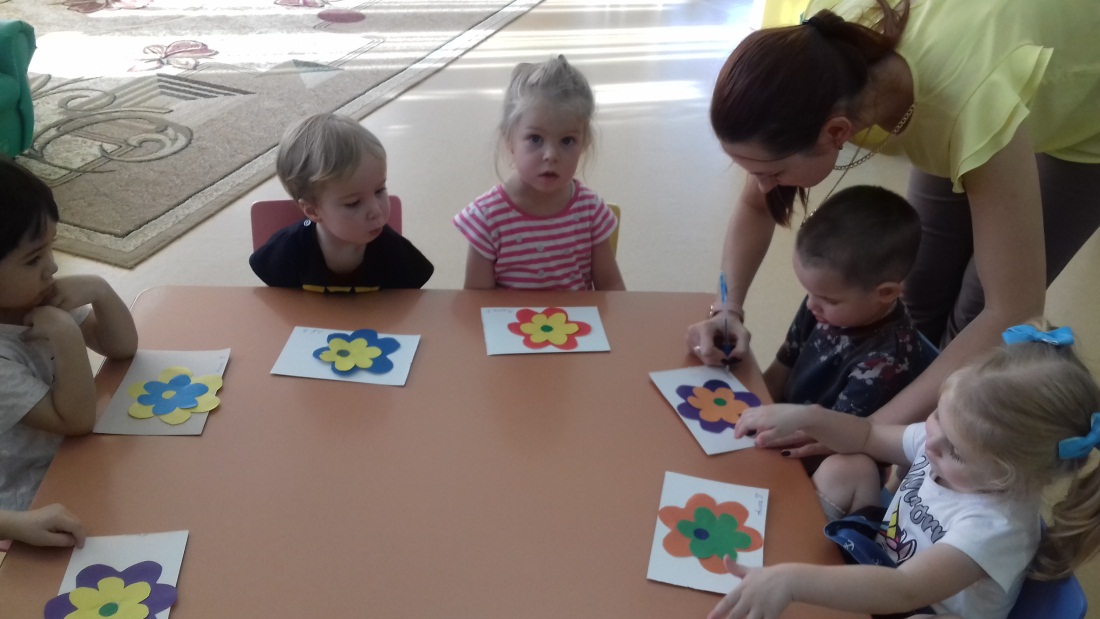 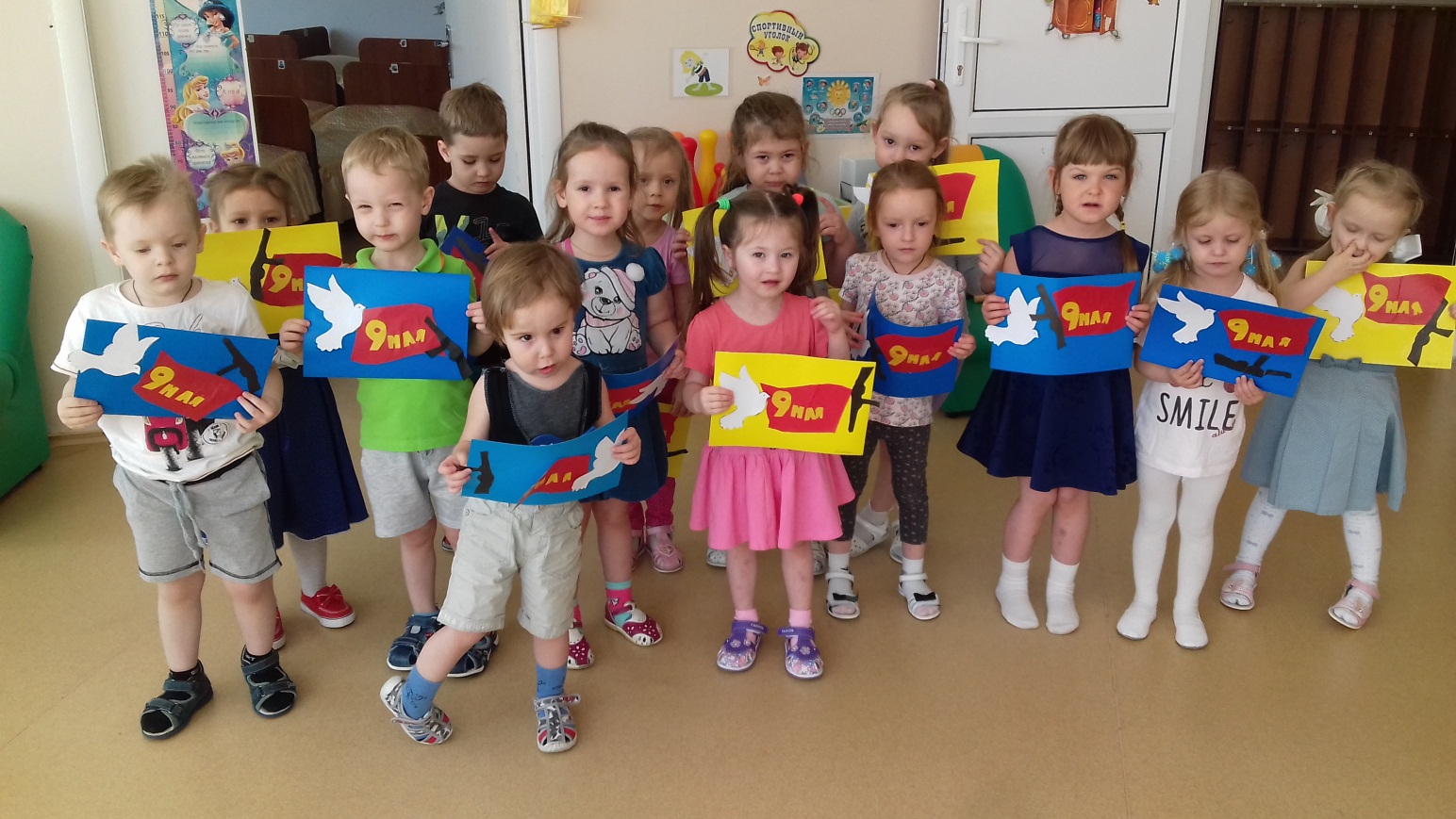 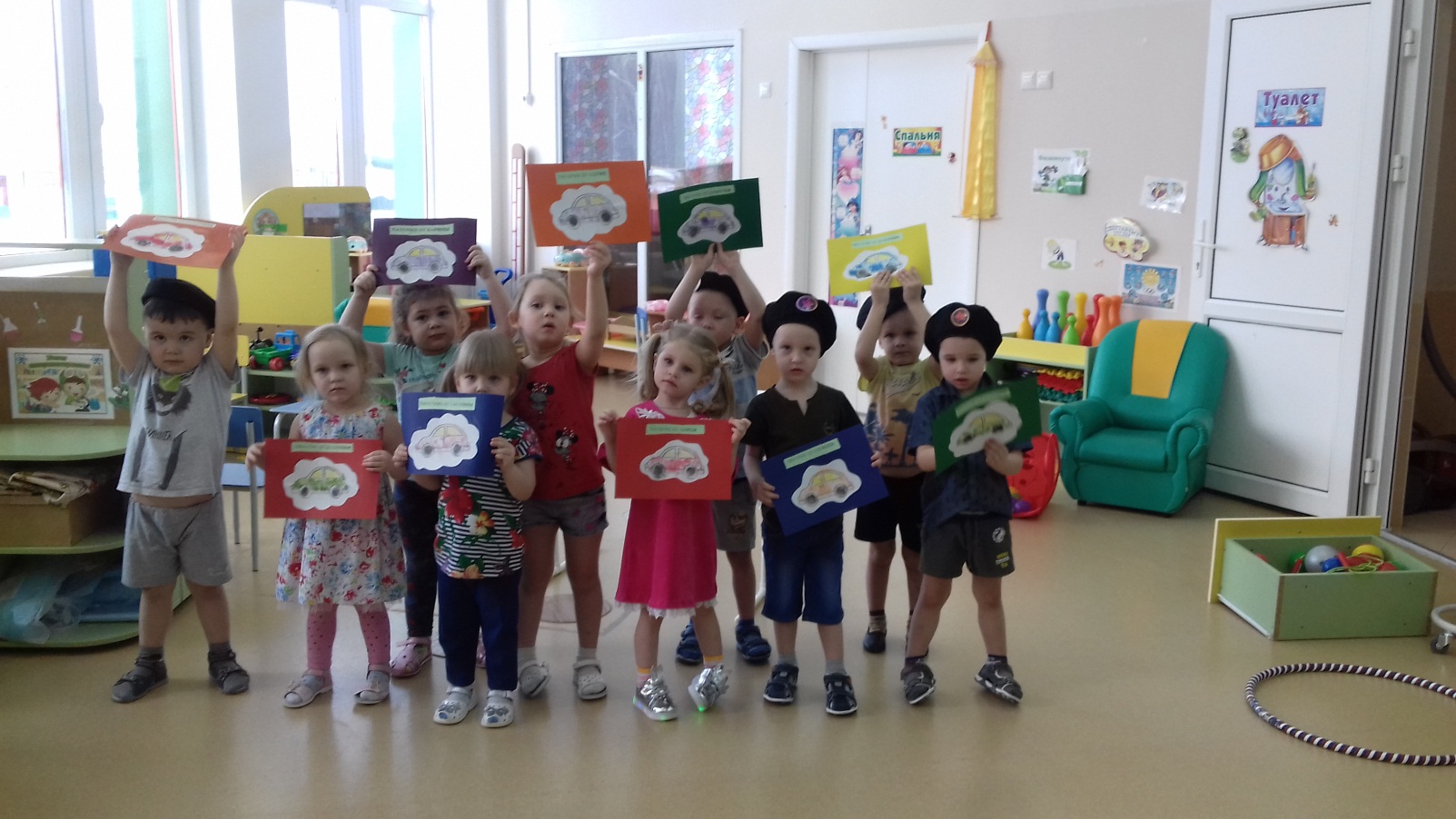 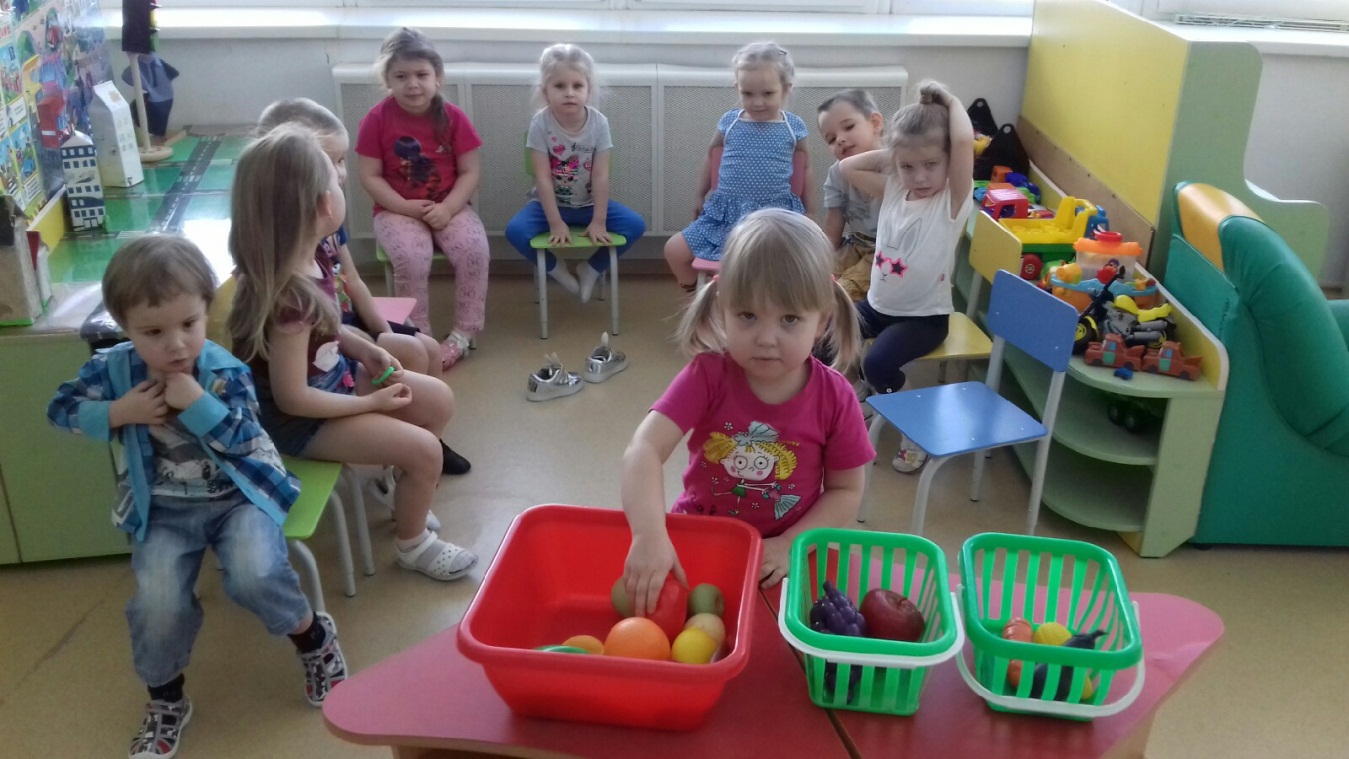 ознакомление с окружающим миром
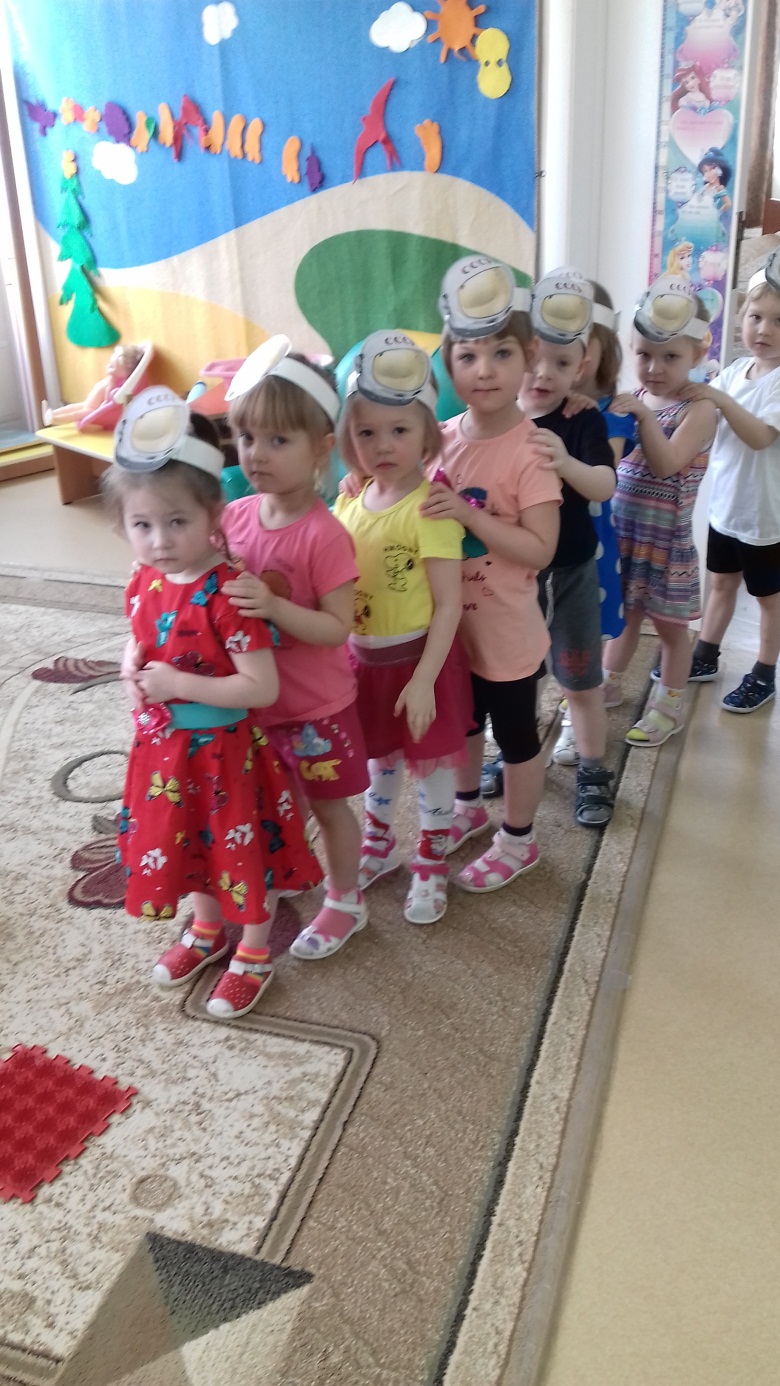 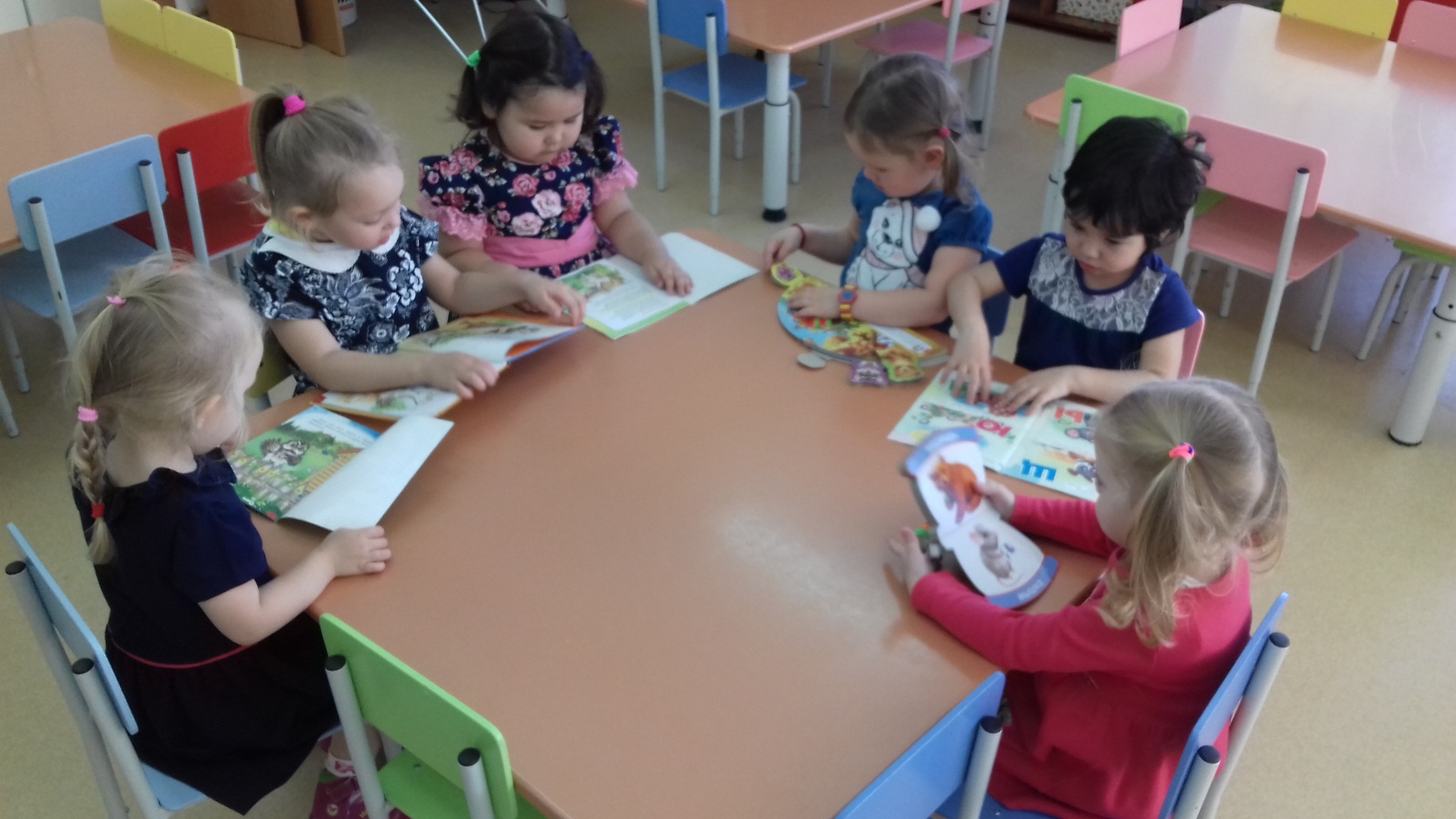 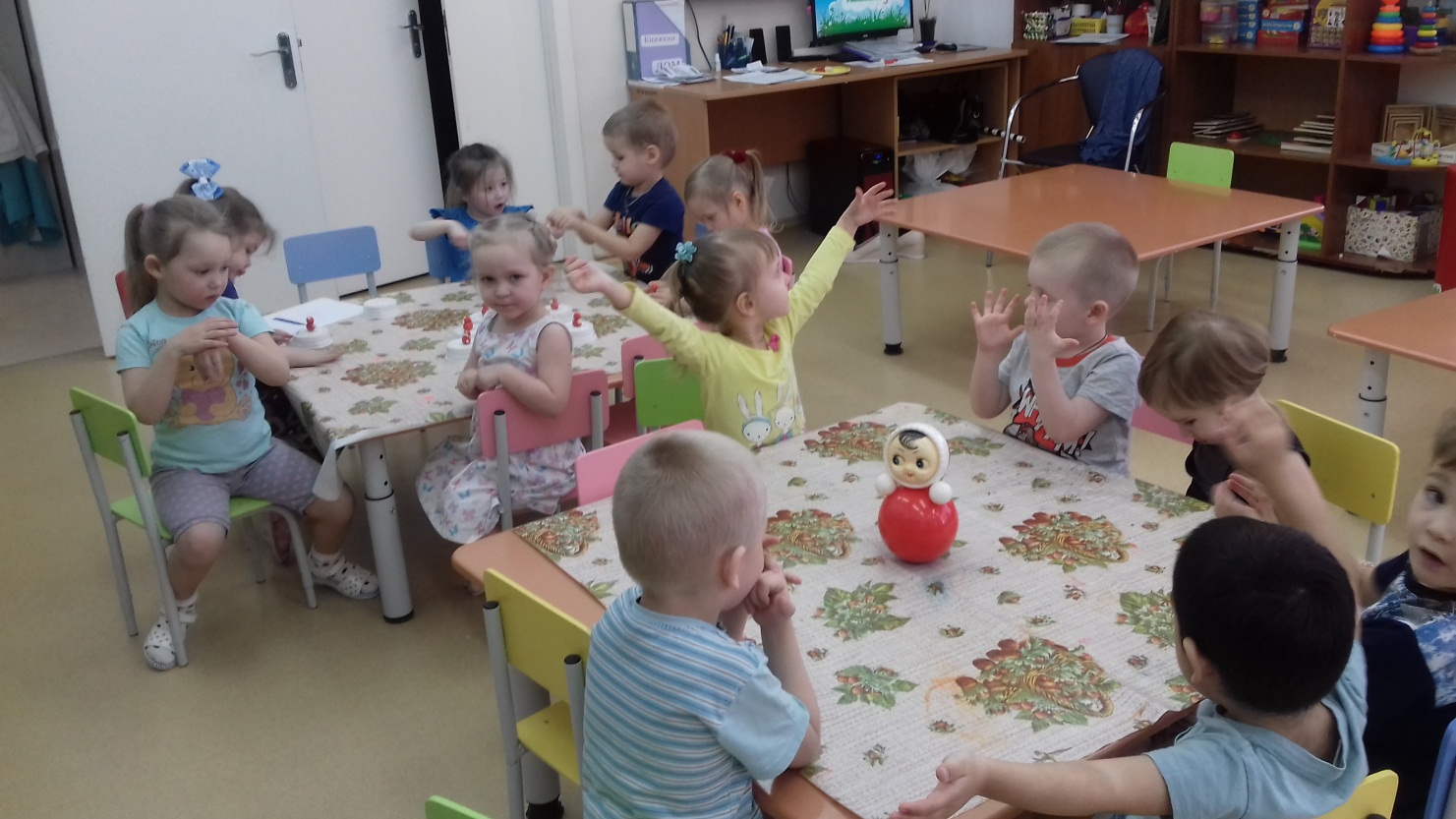 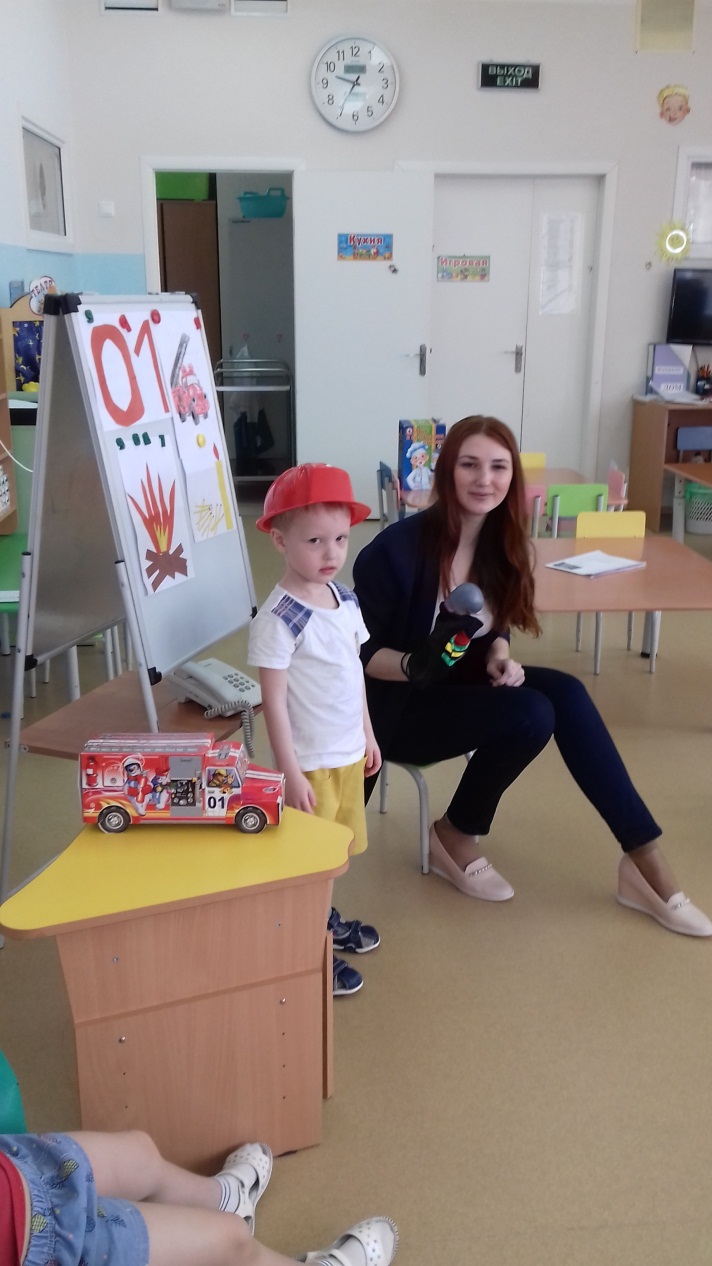 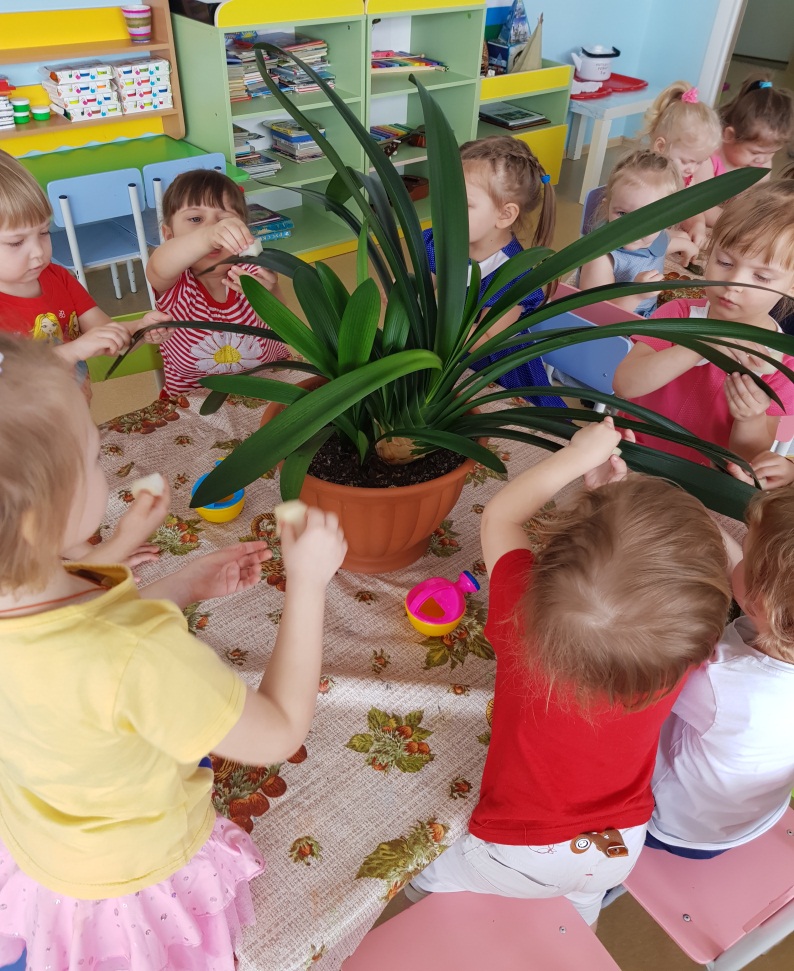 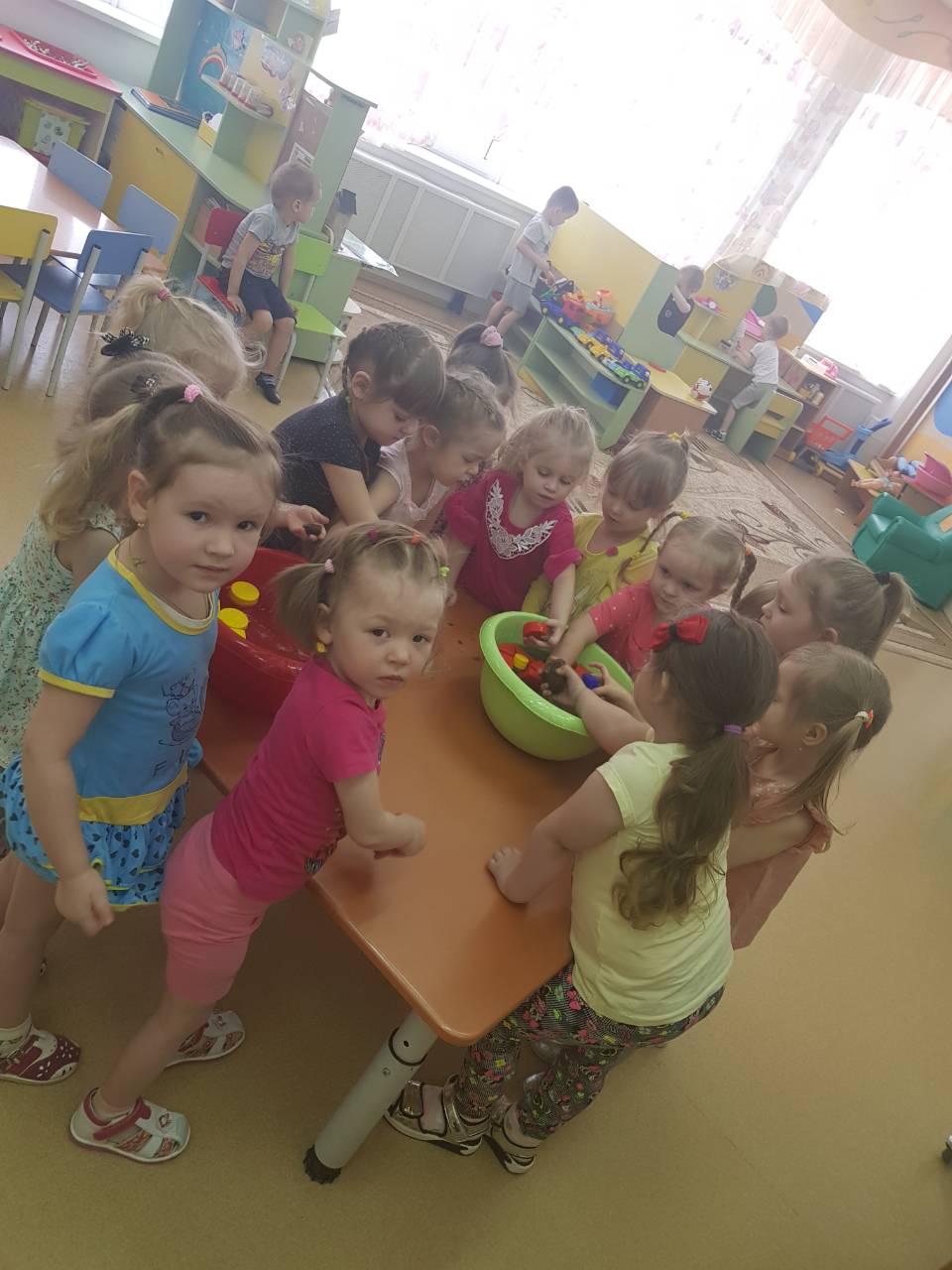 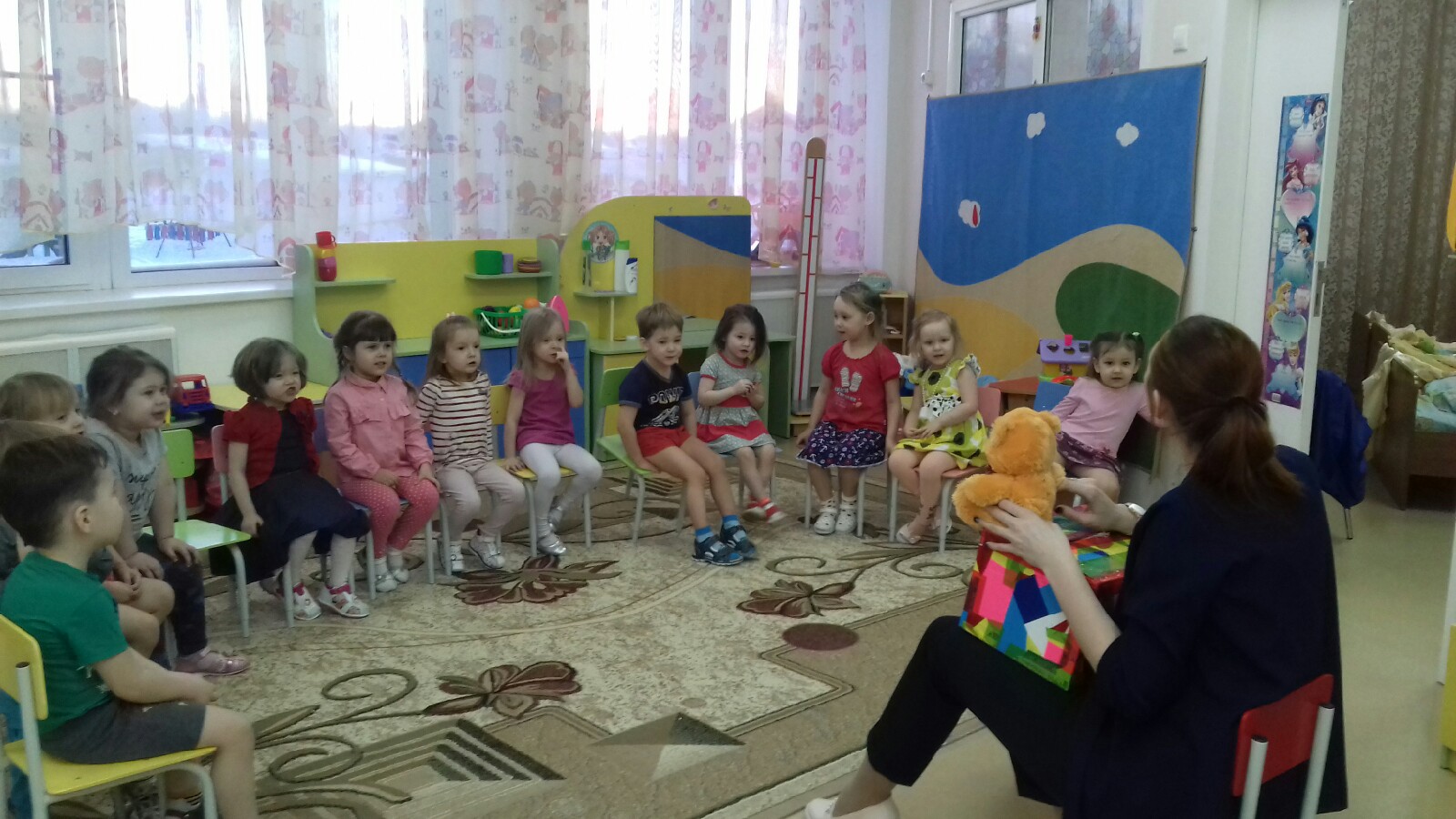 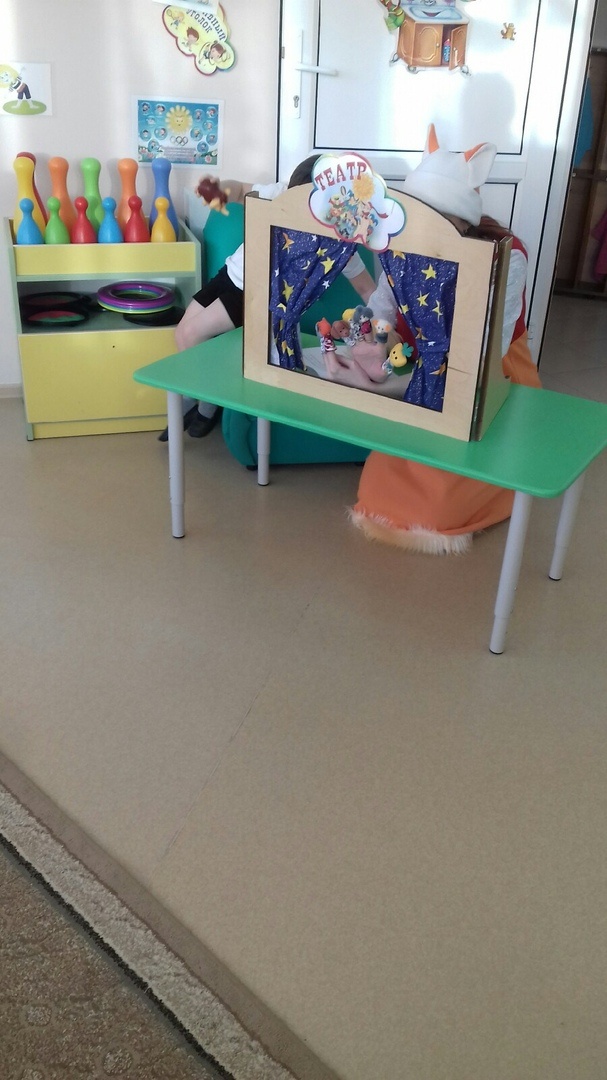 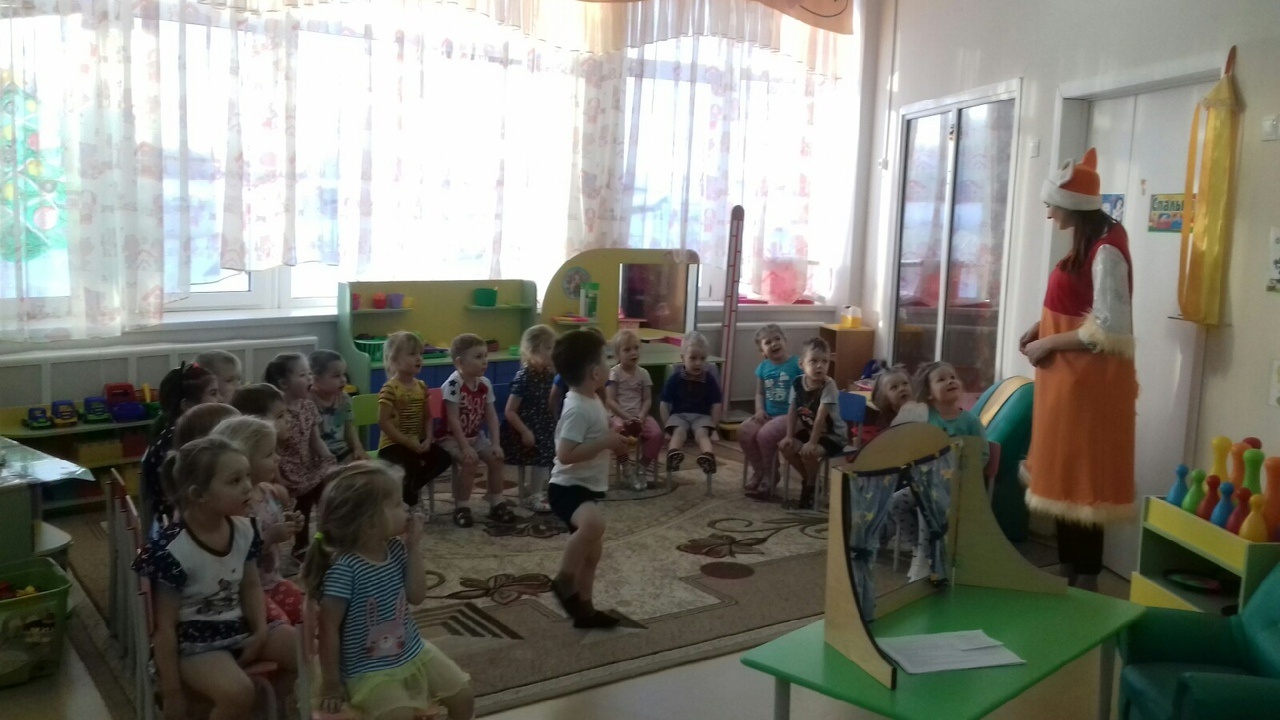 Конструирование
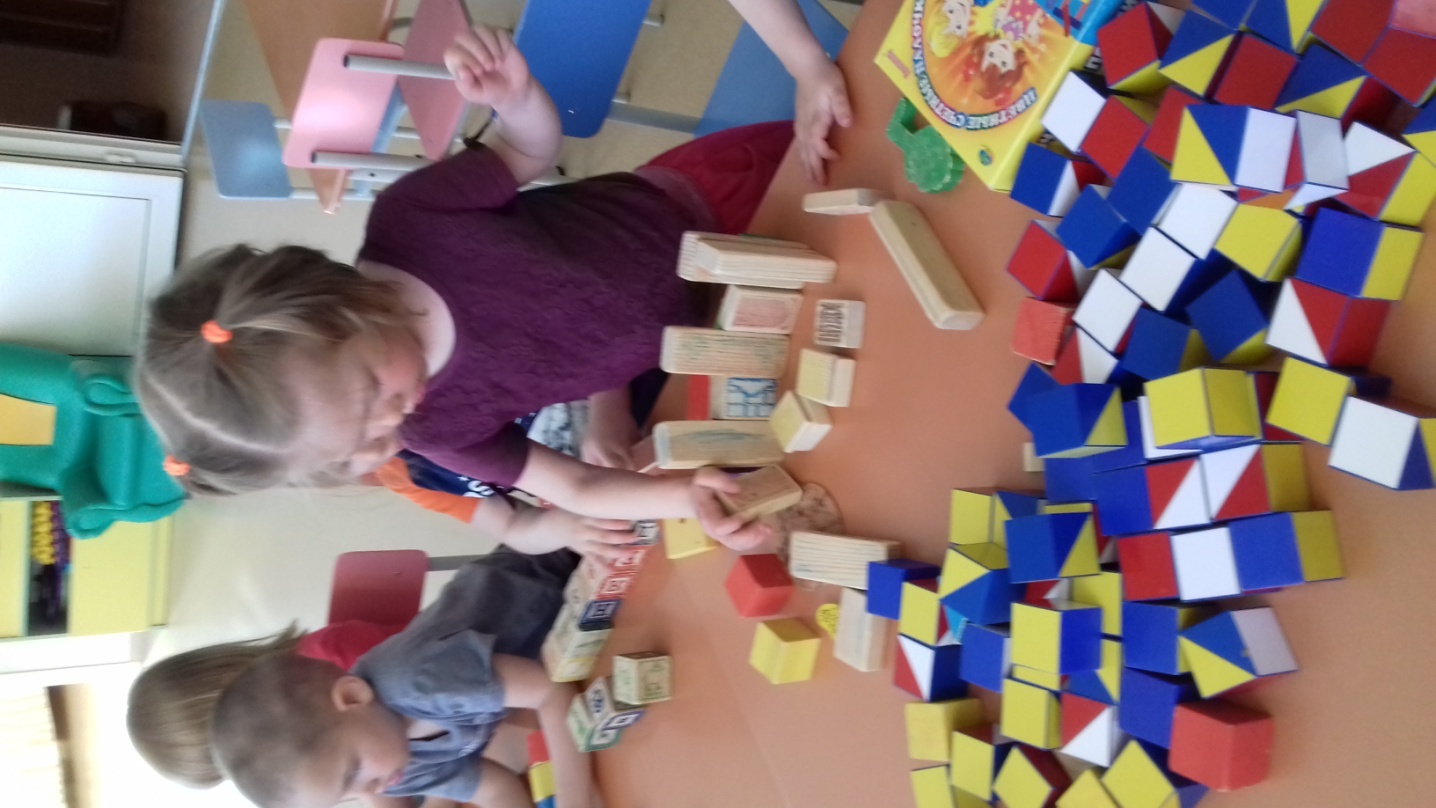 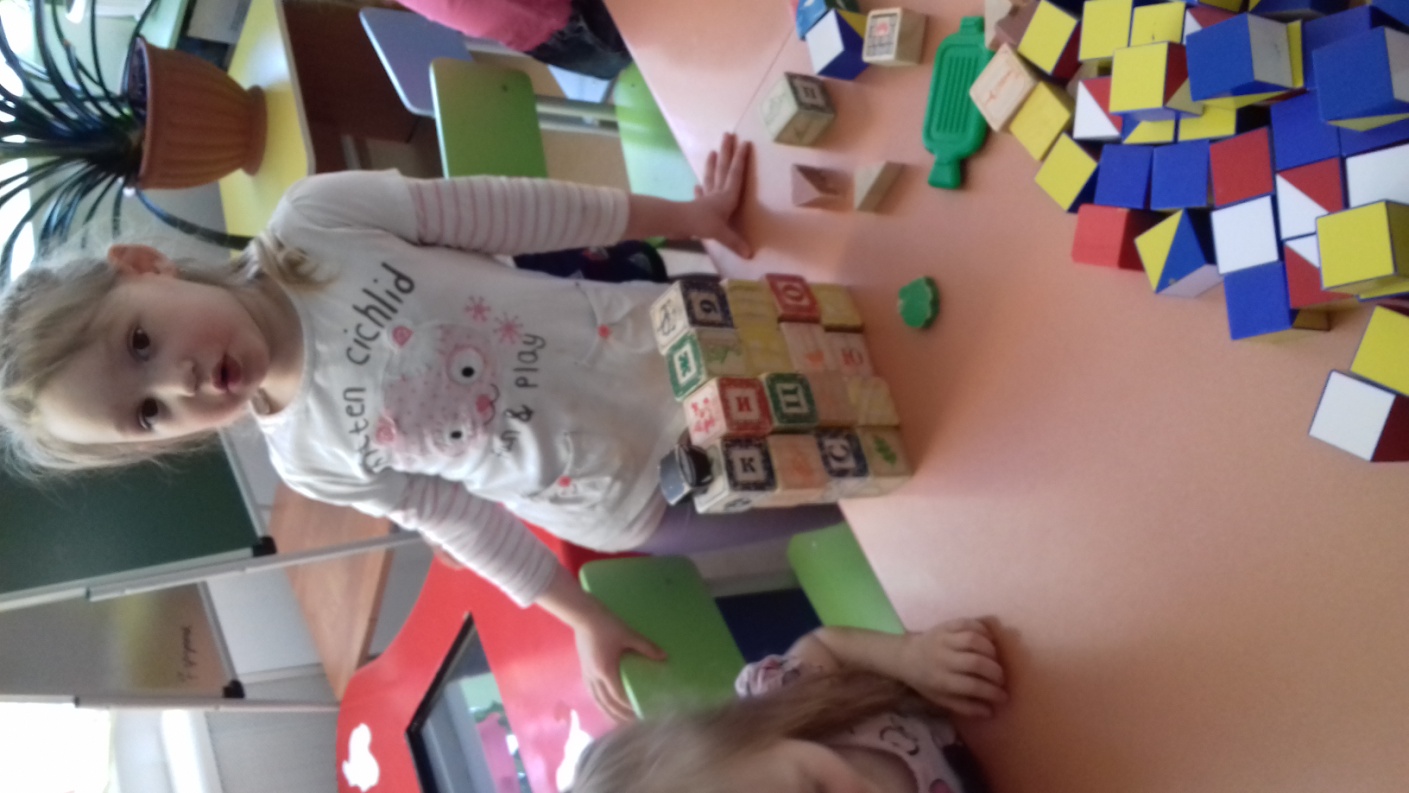 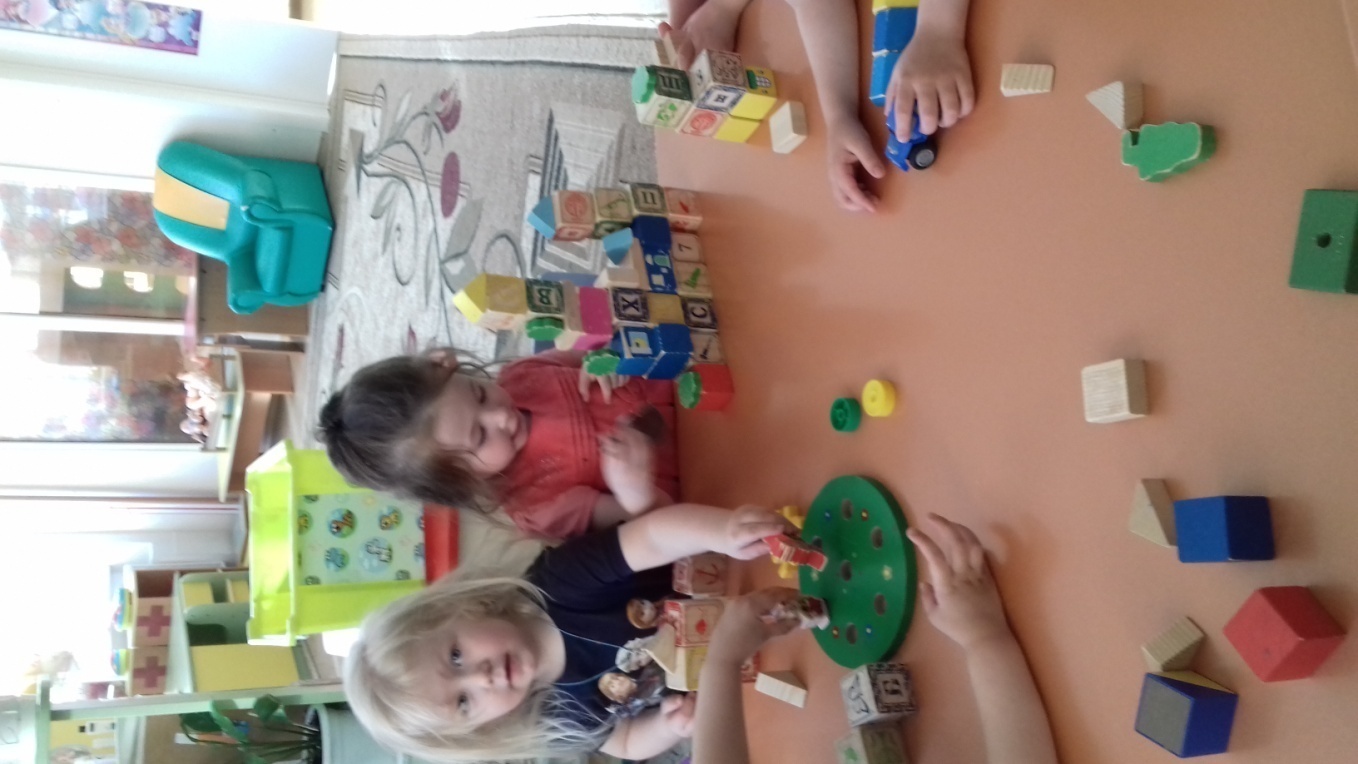 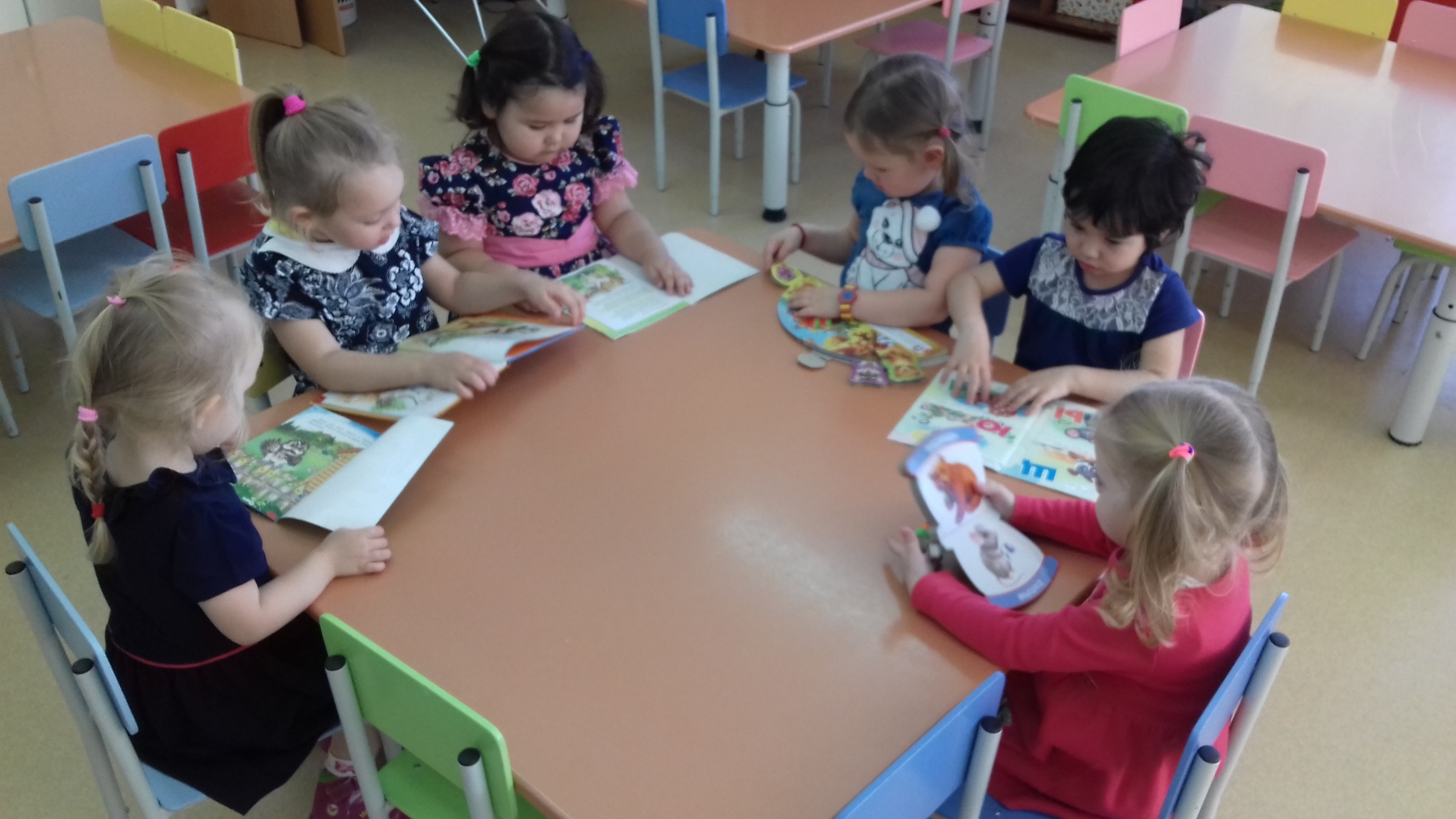 Игры
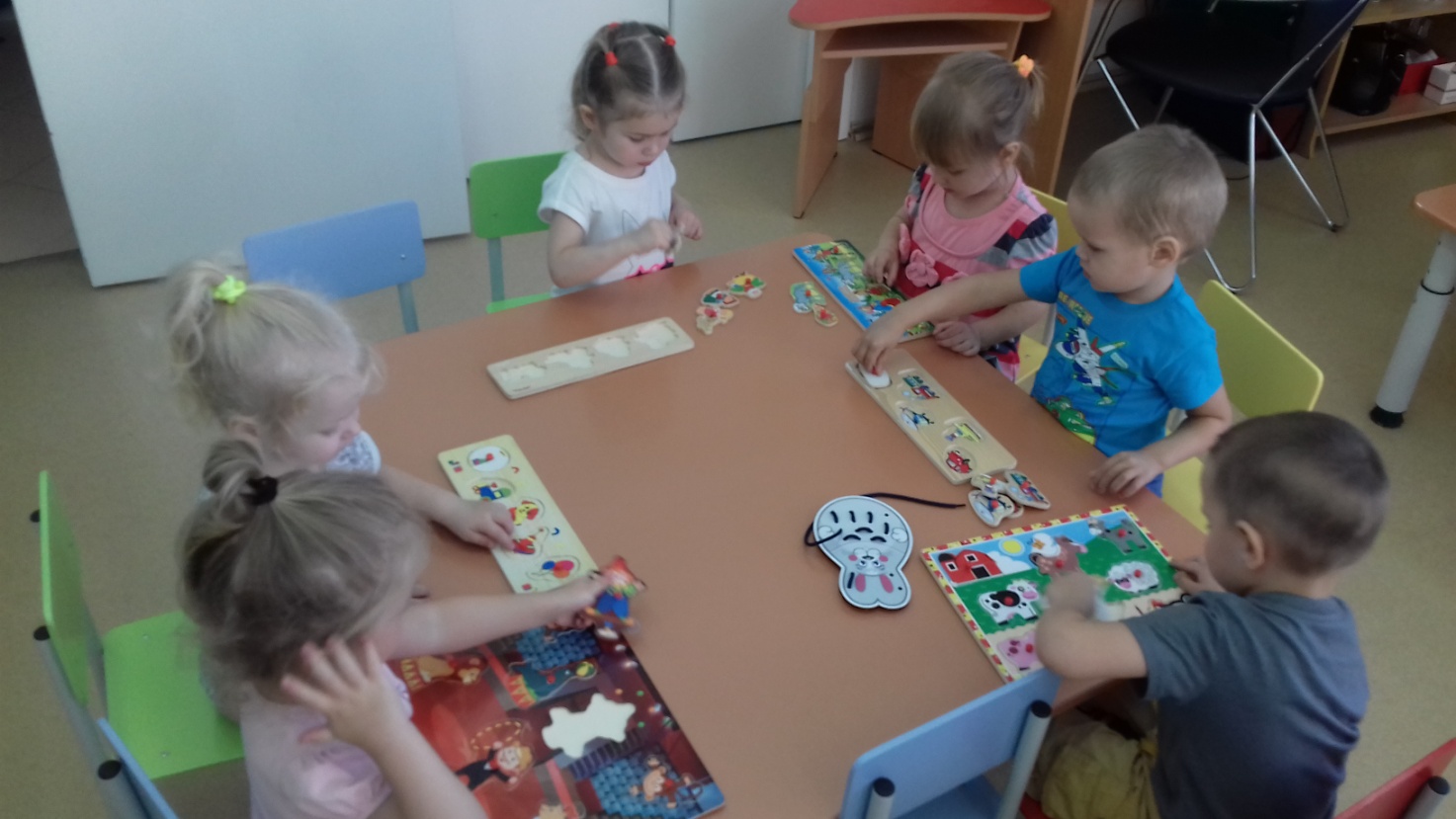 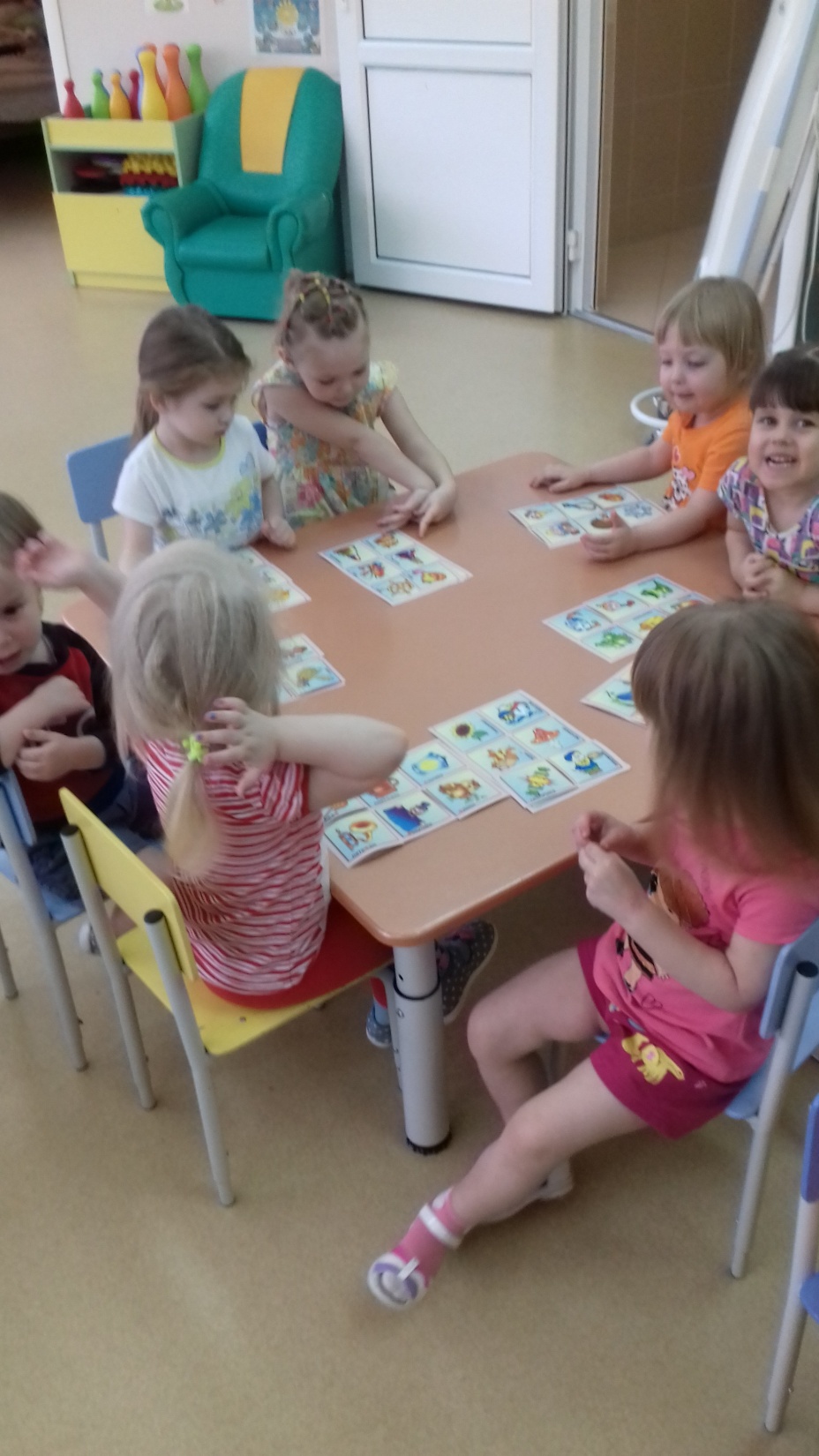 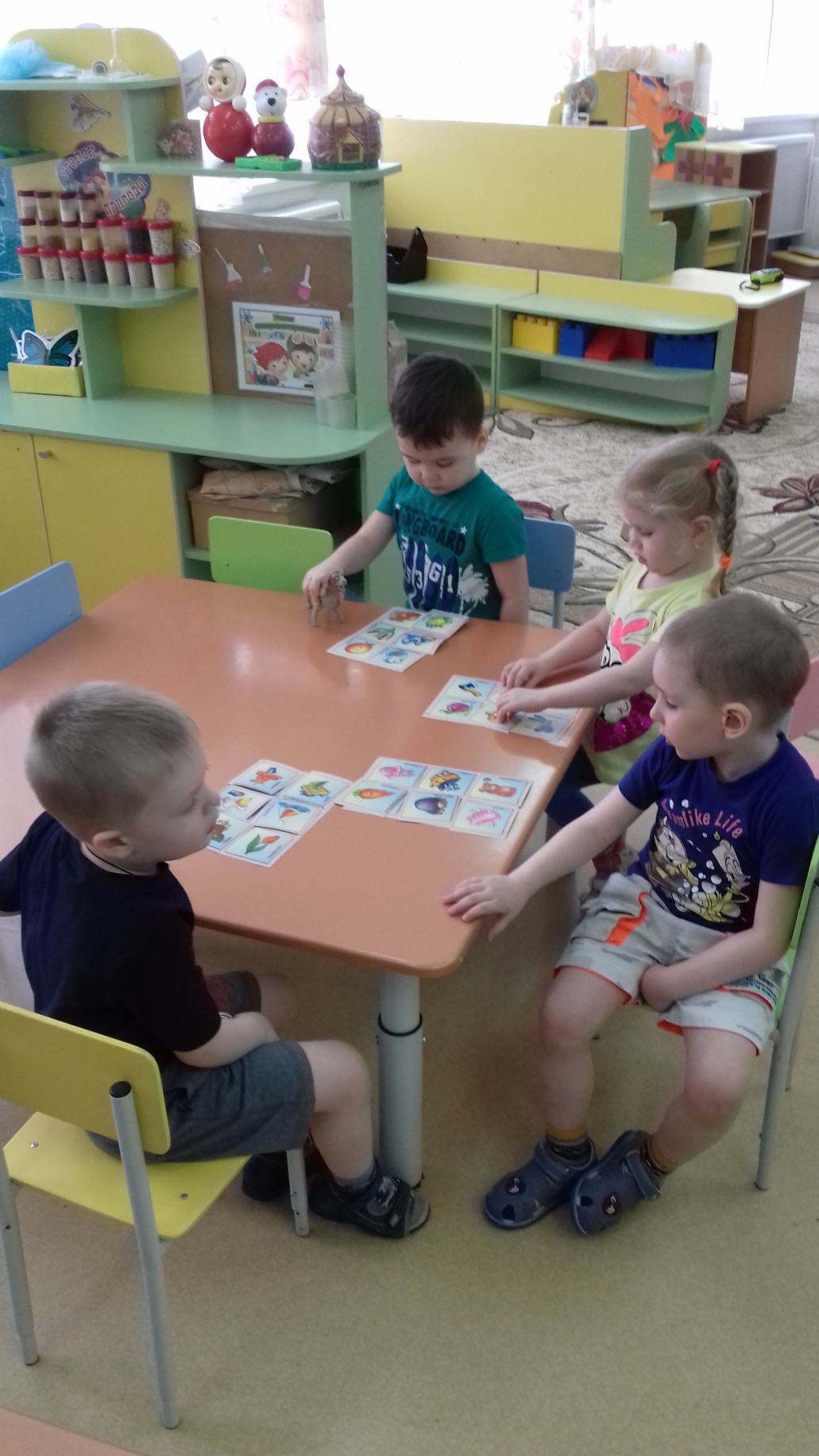 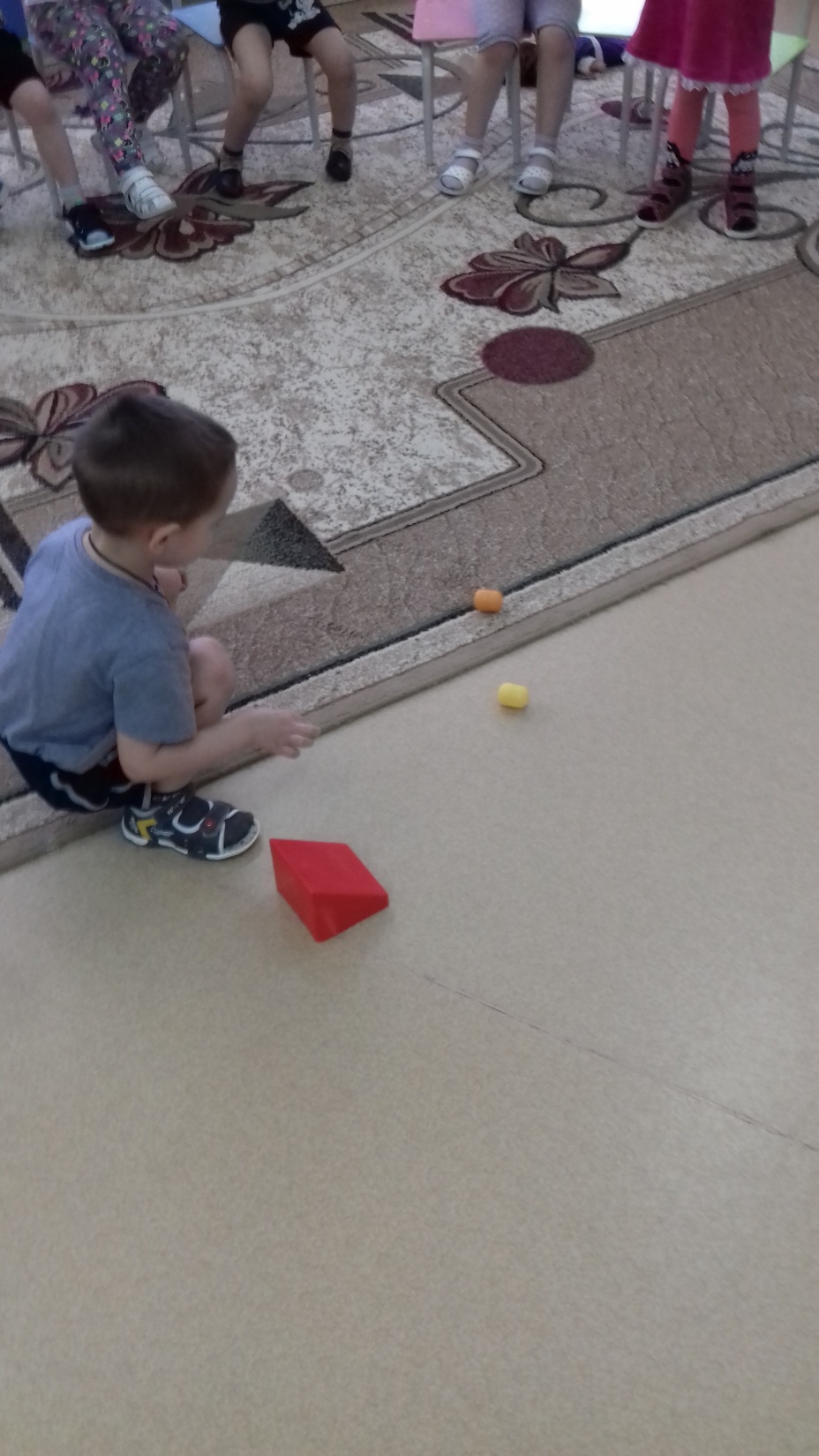 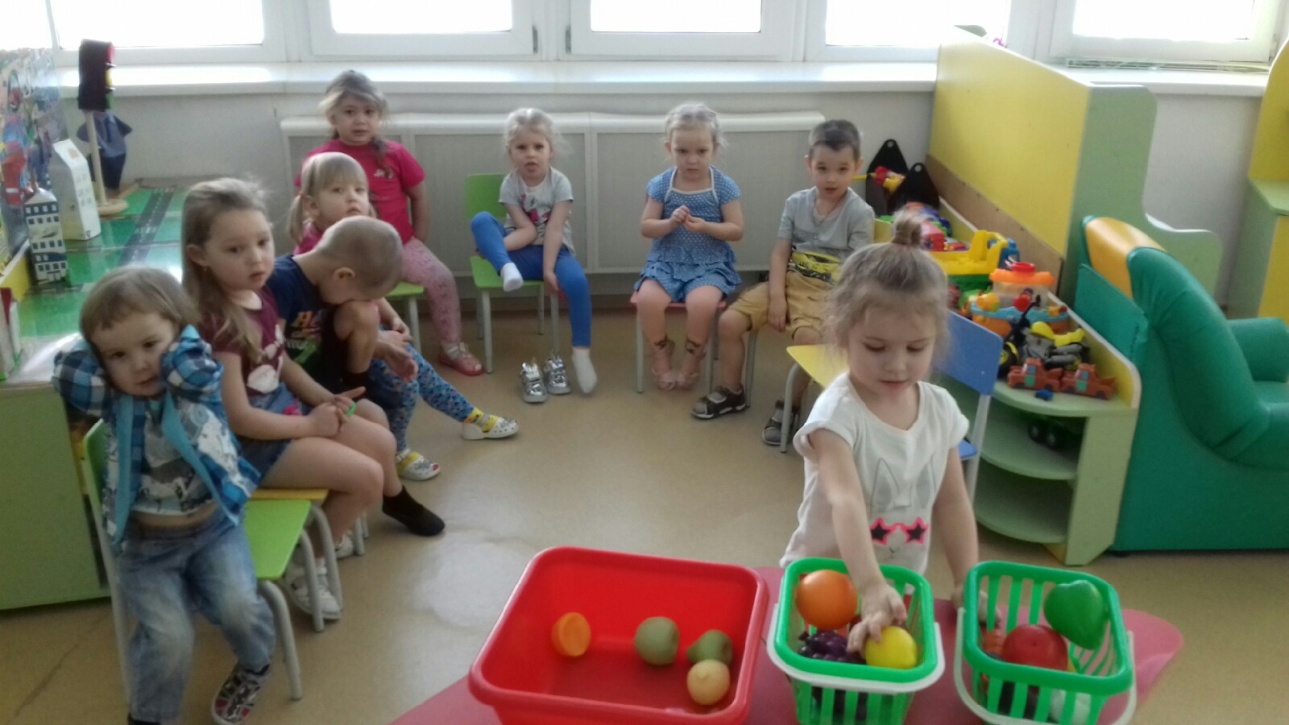 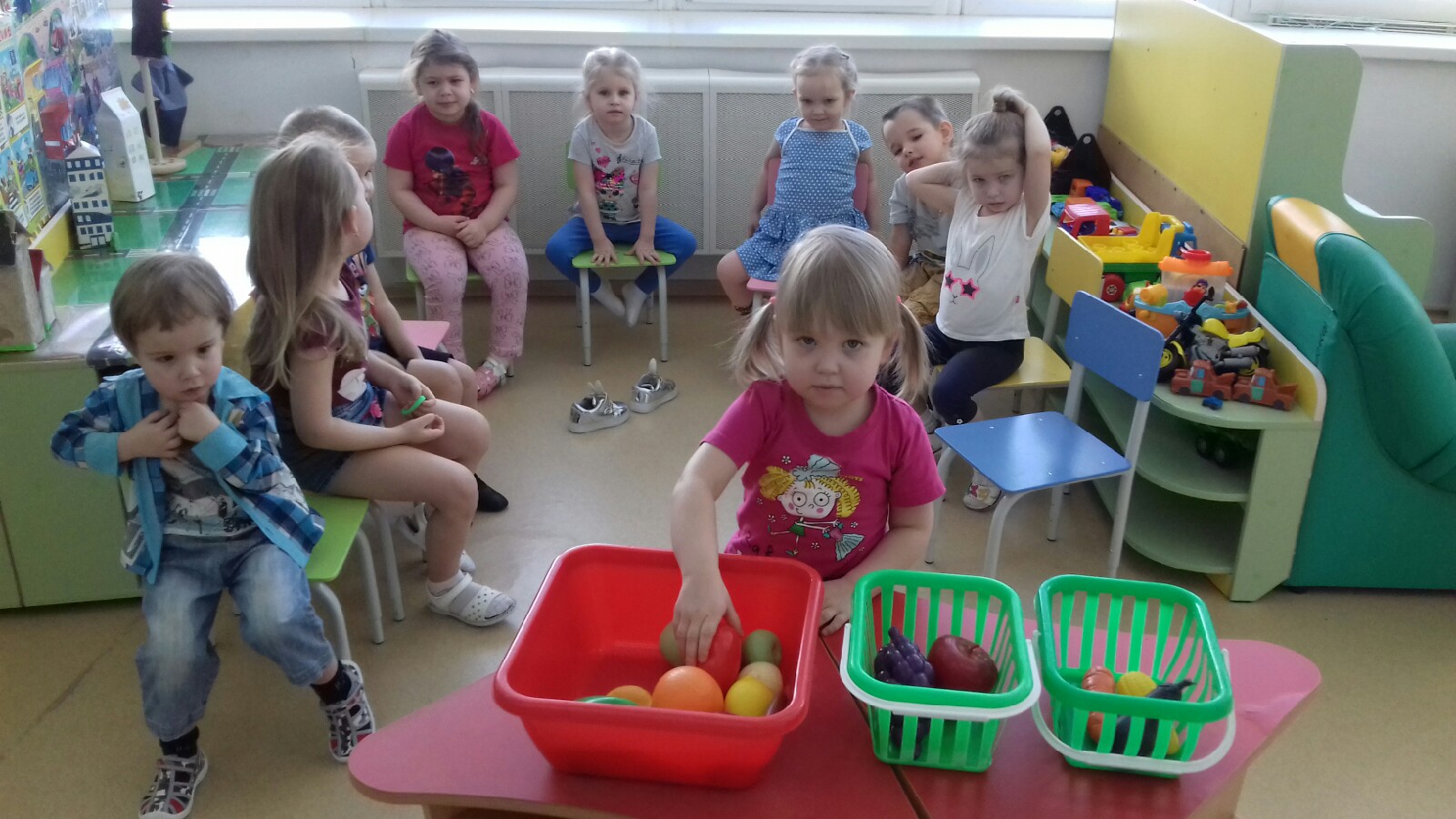 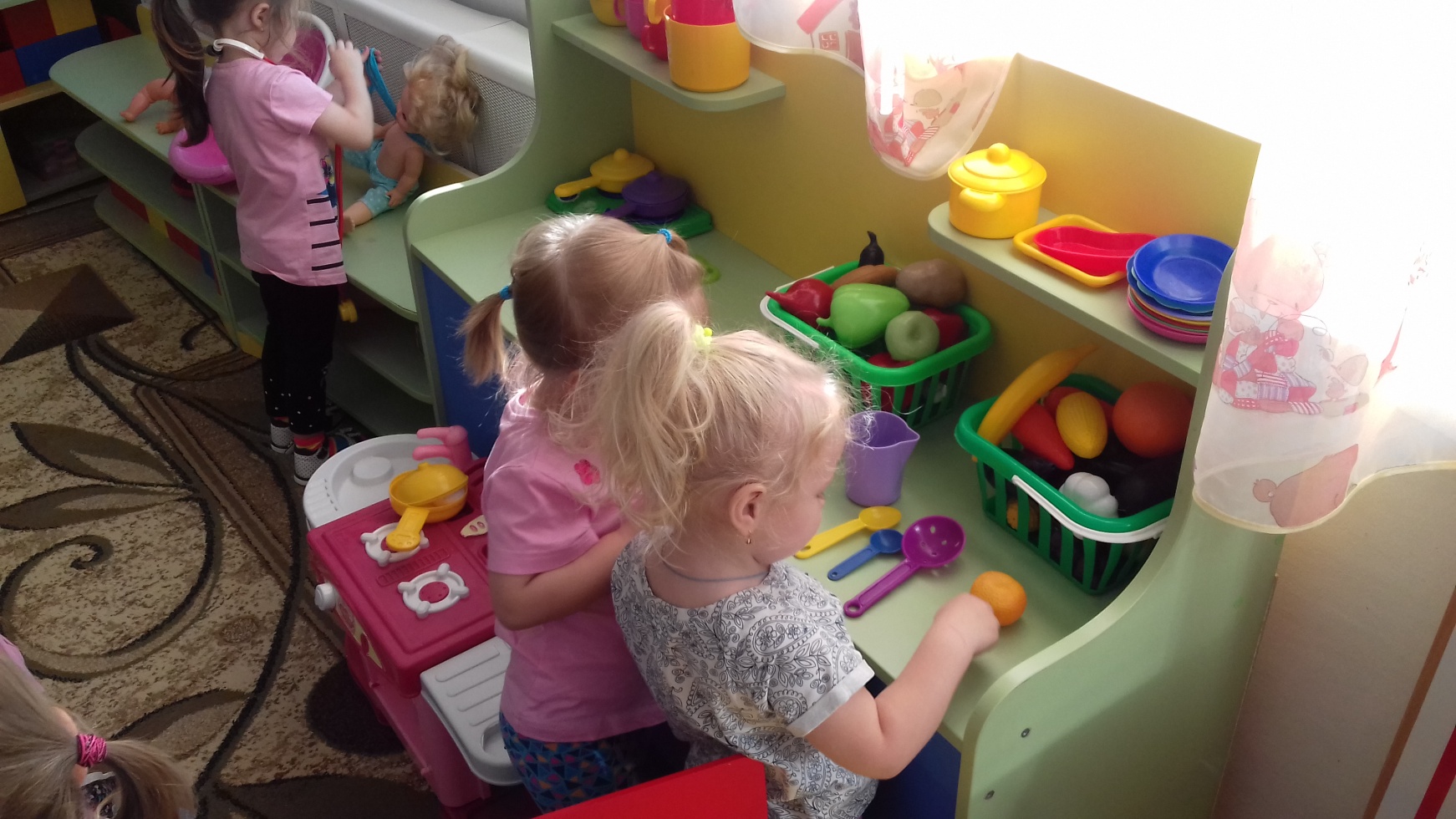 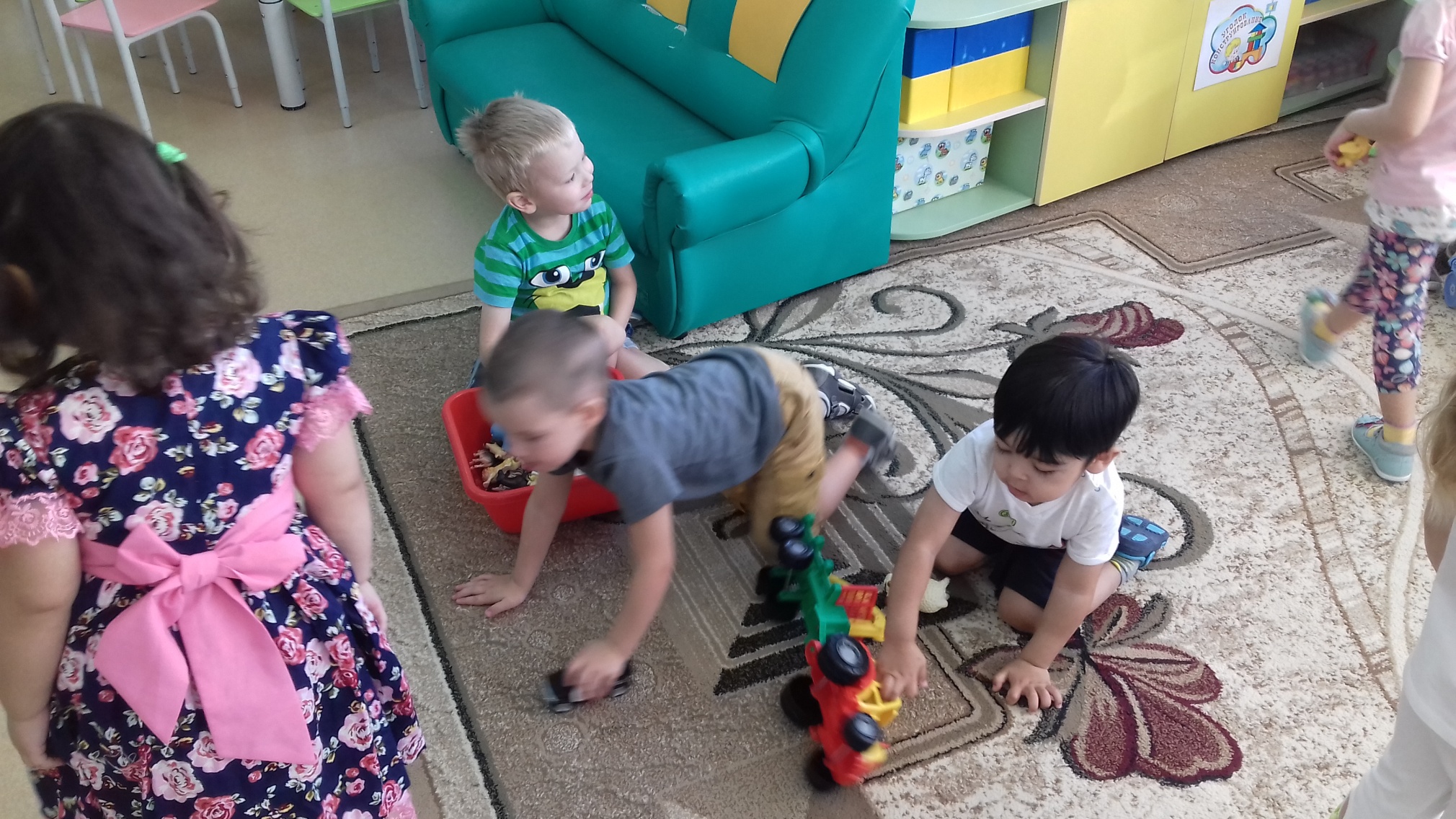 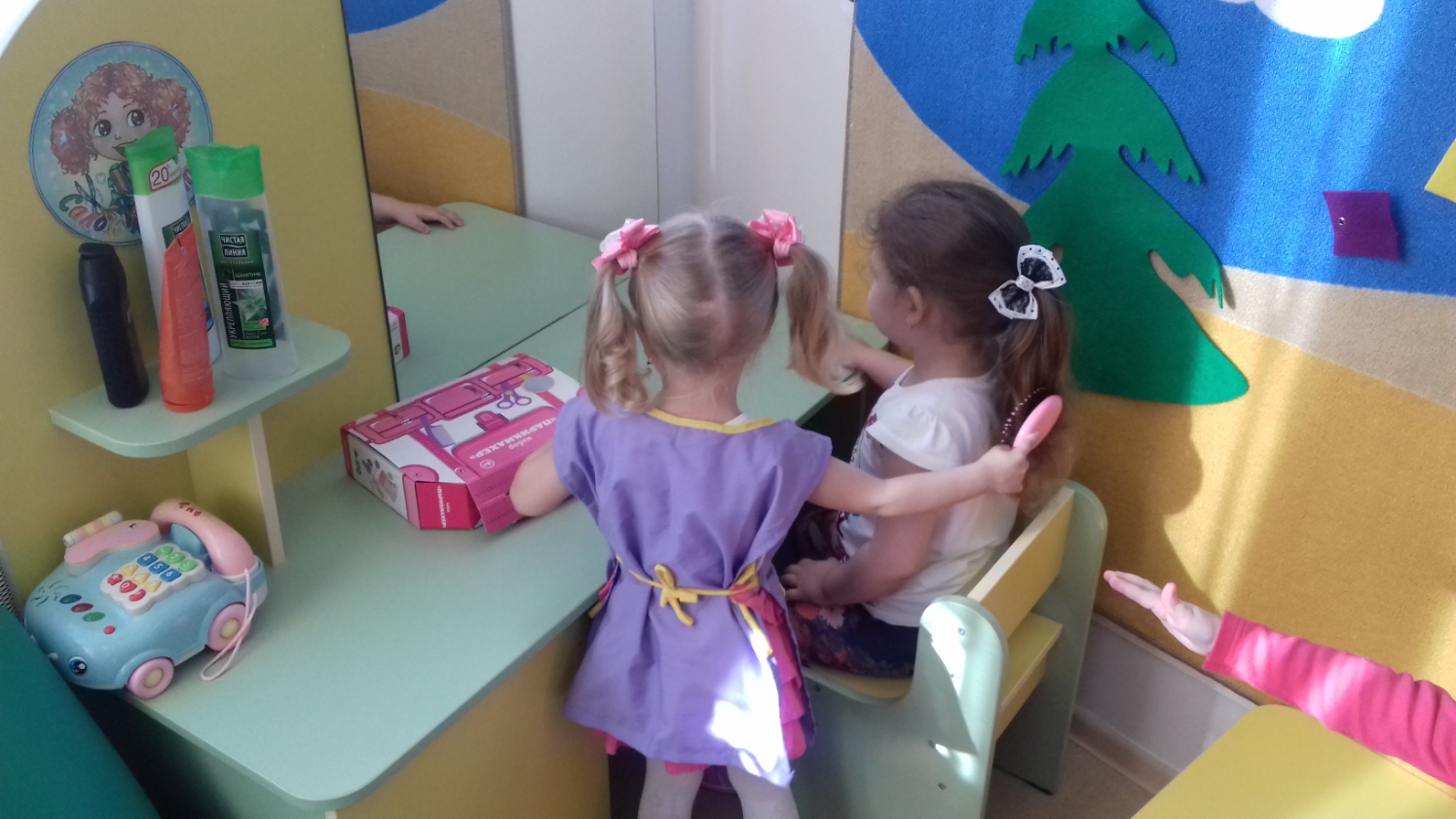 Наши прогулки
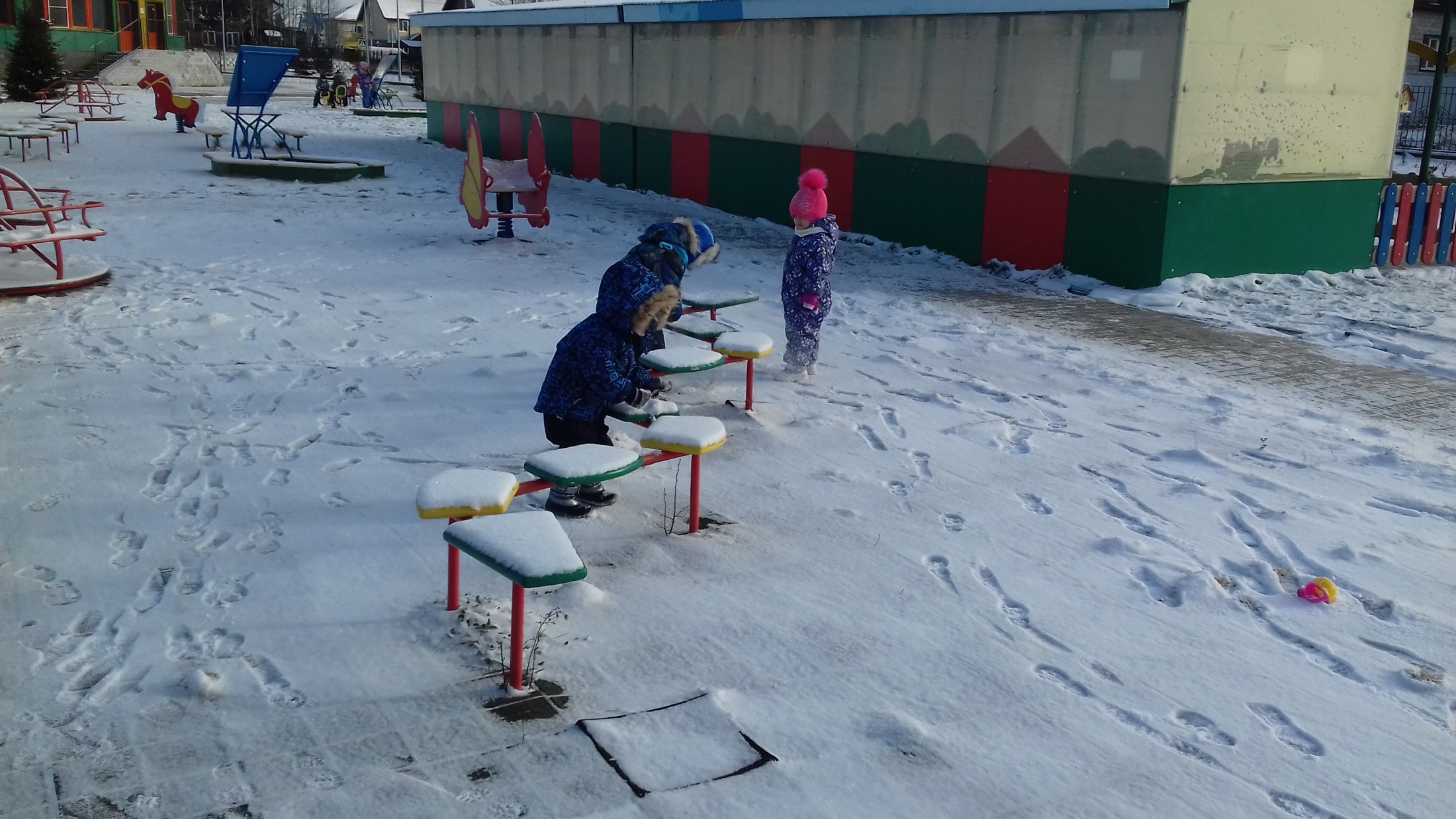 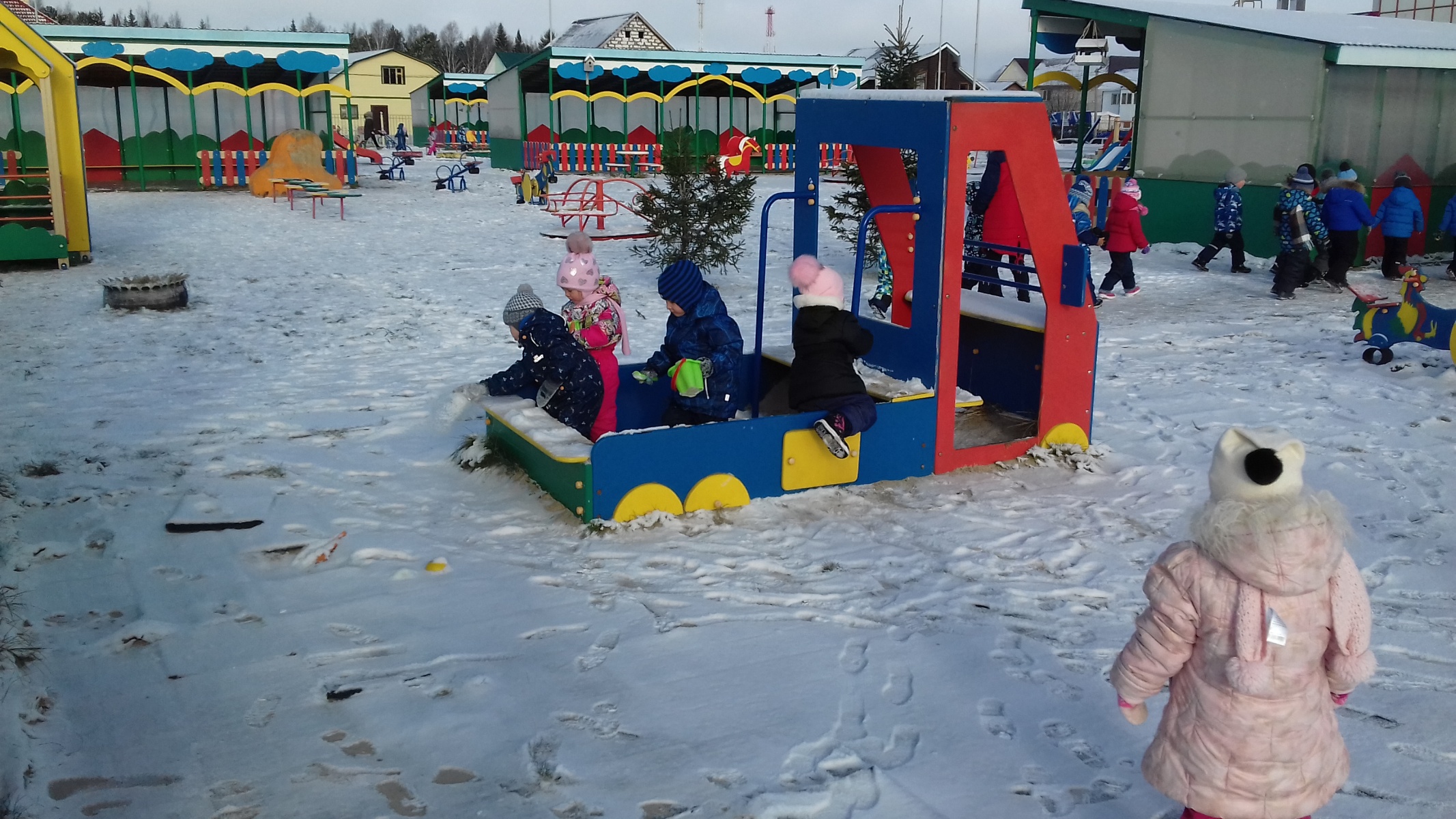 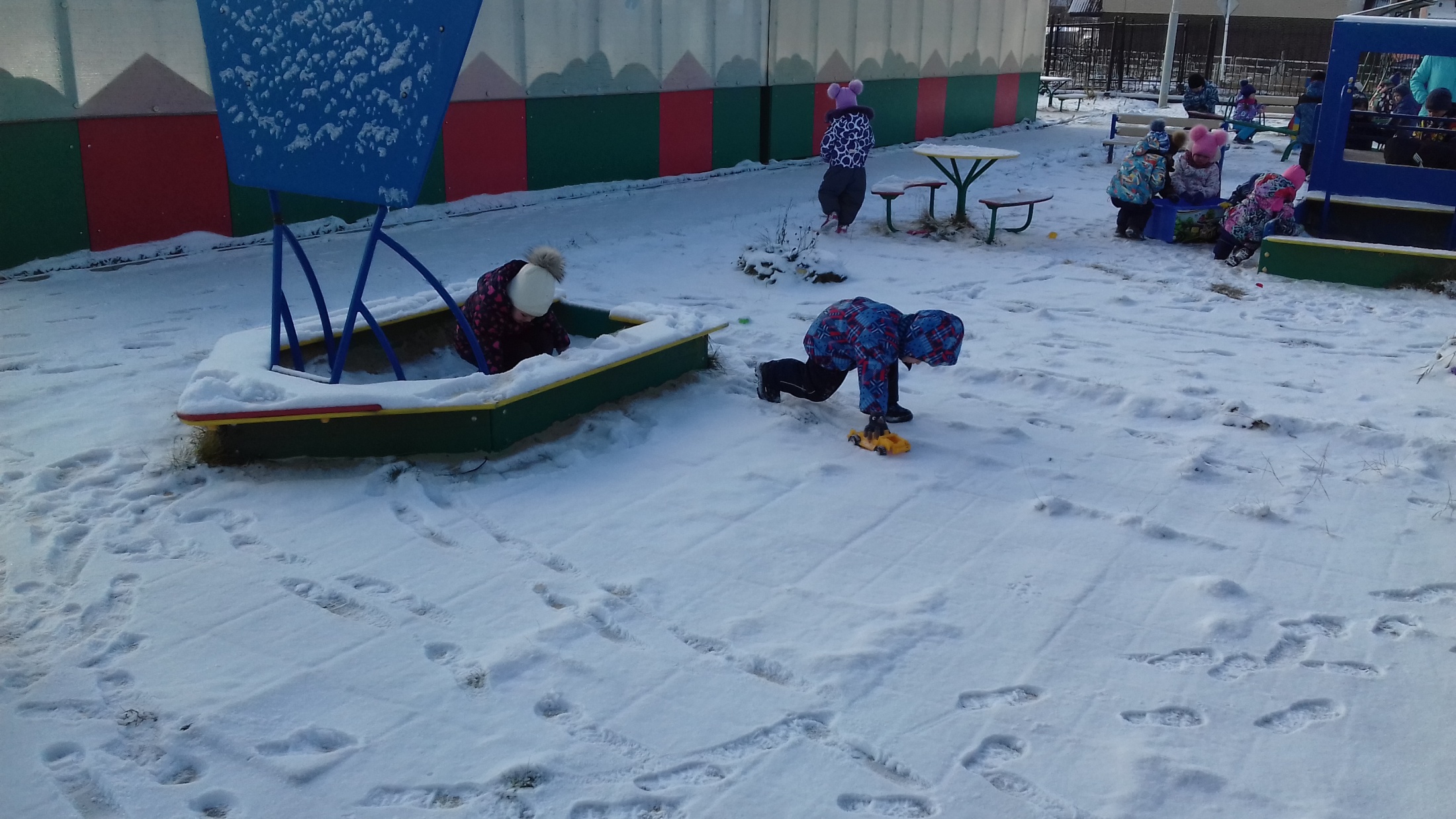 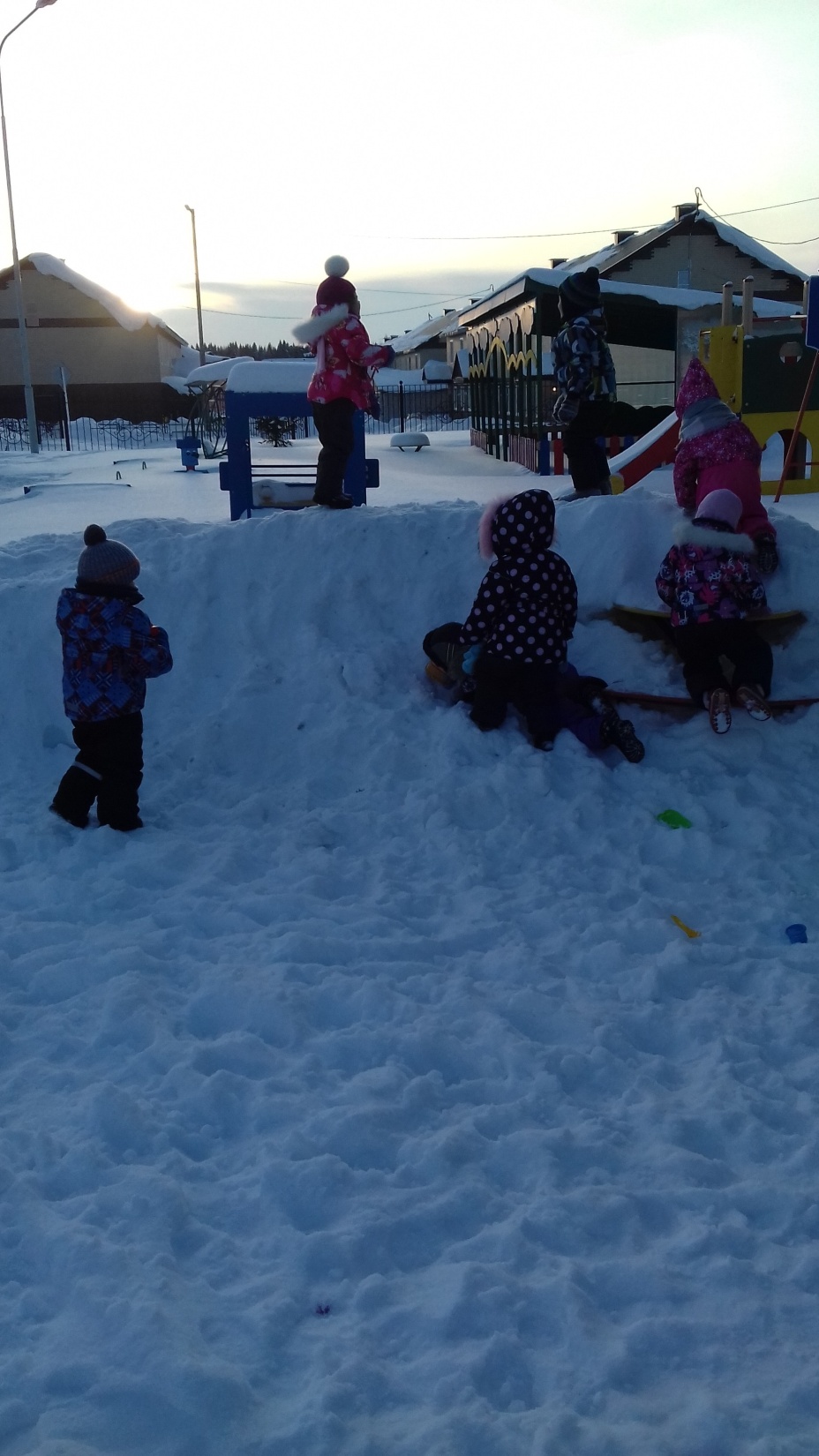 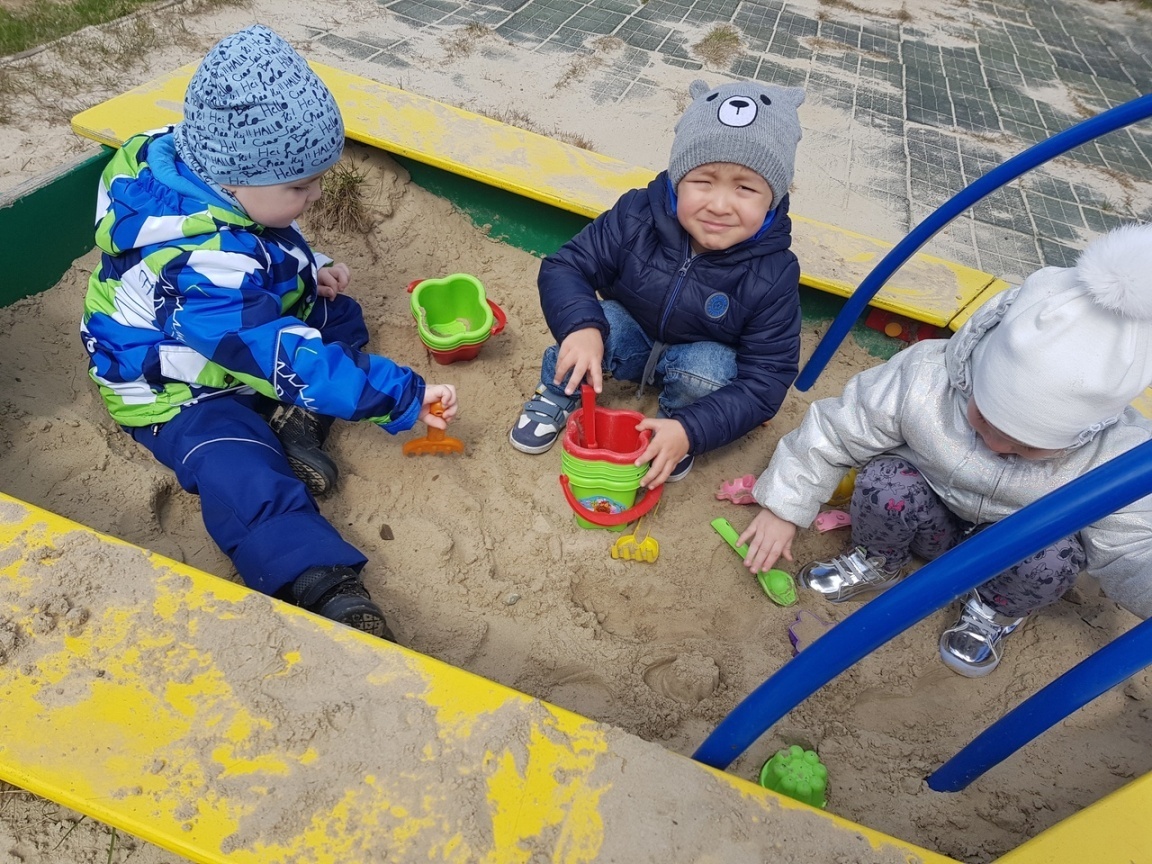 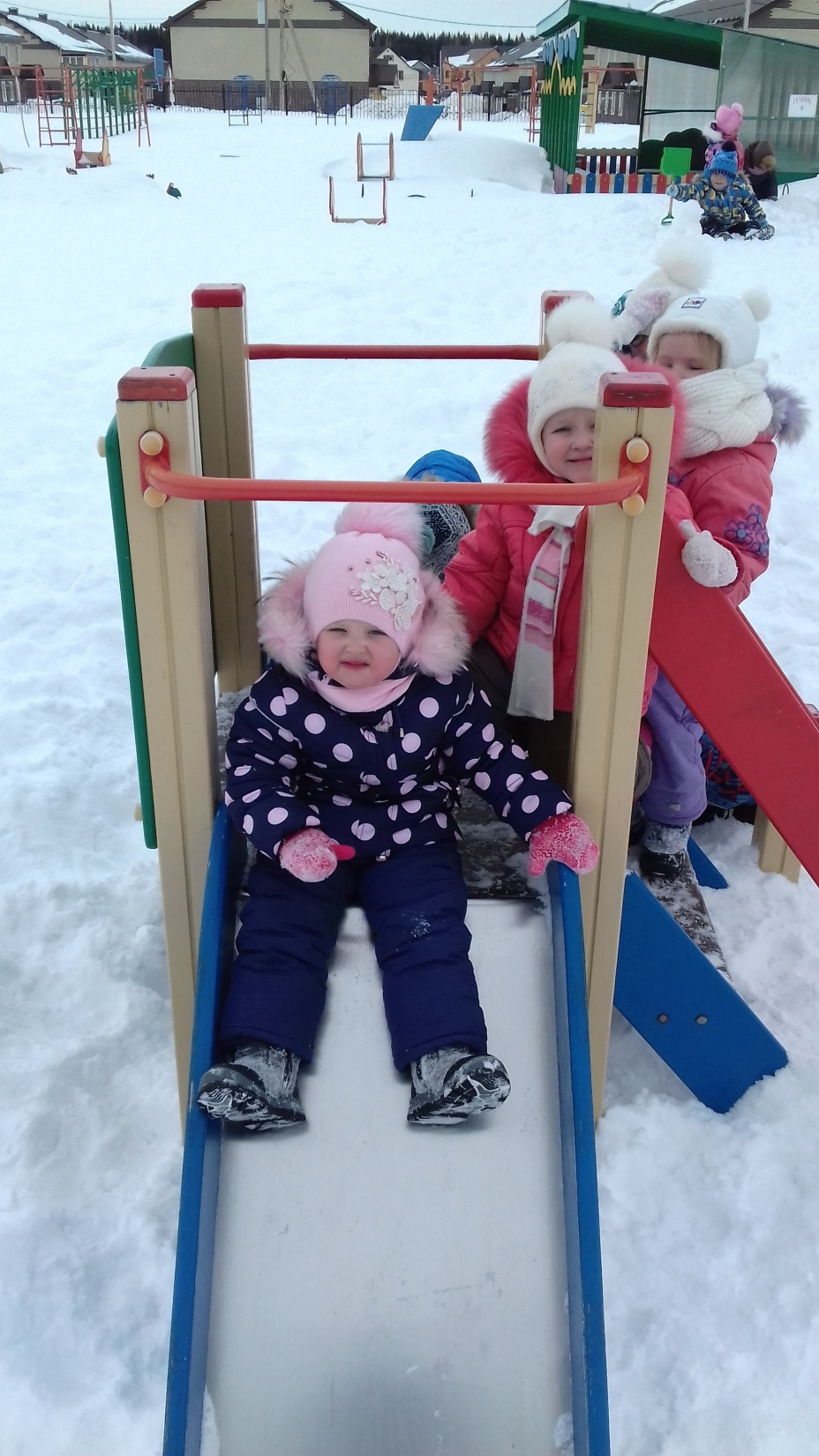 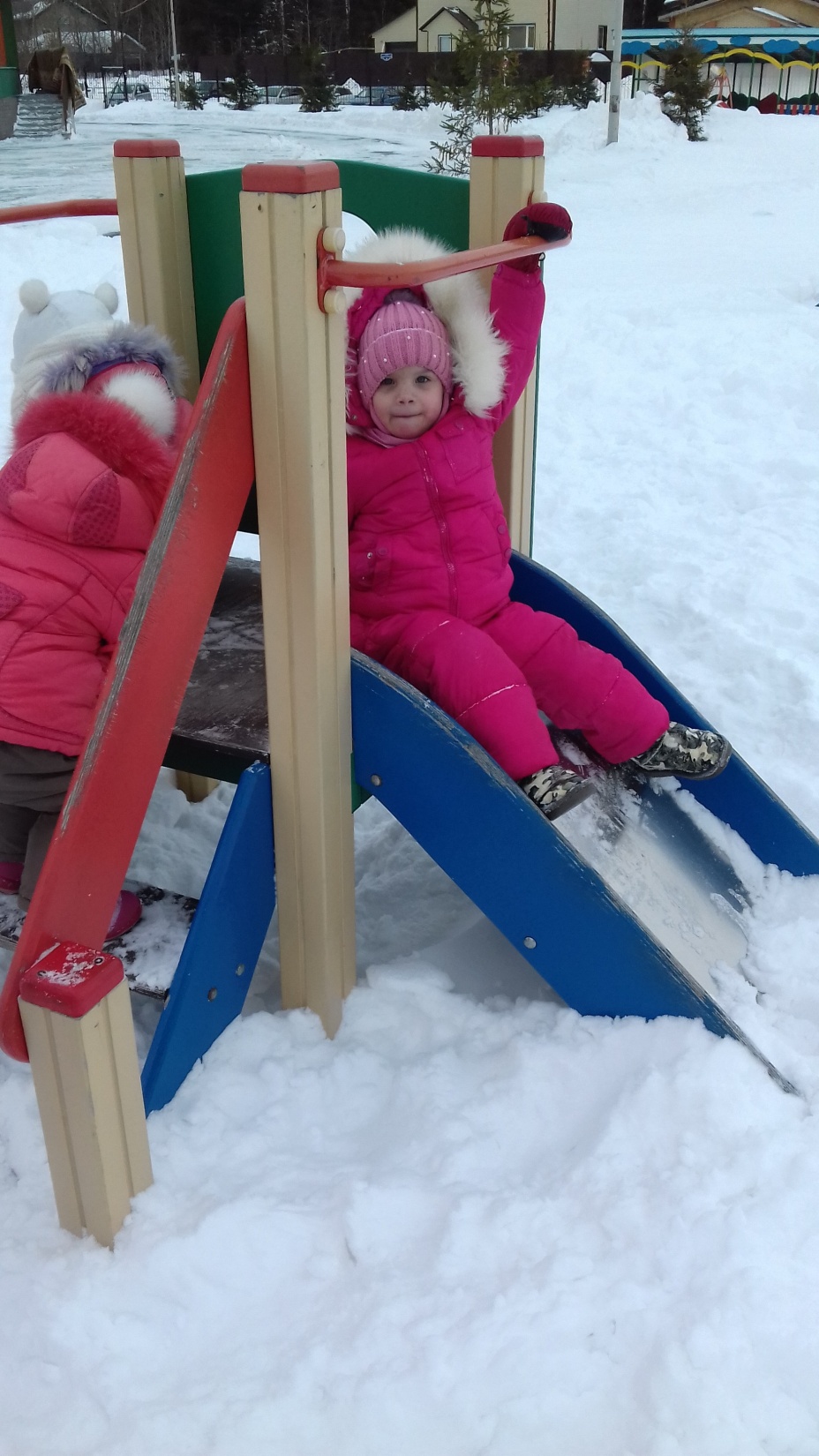 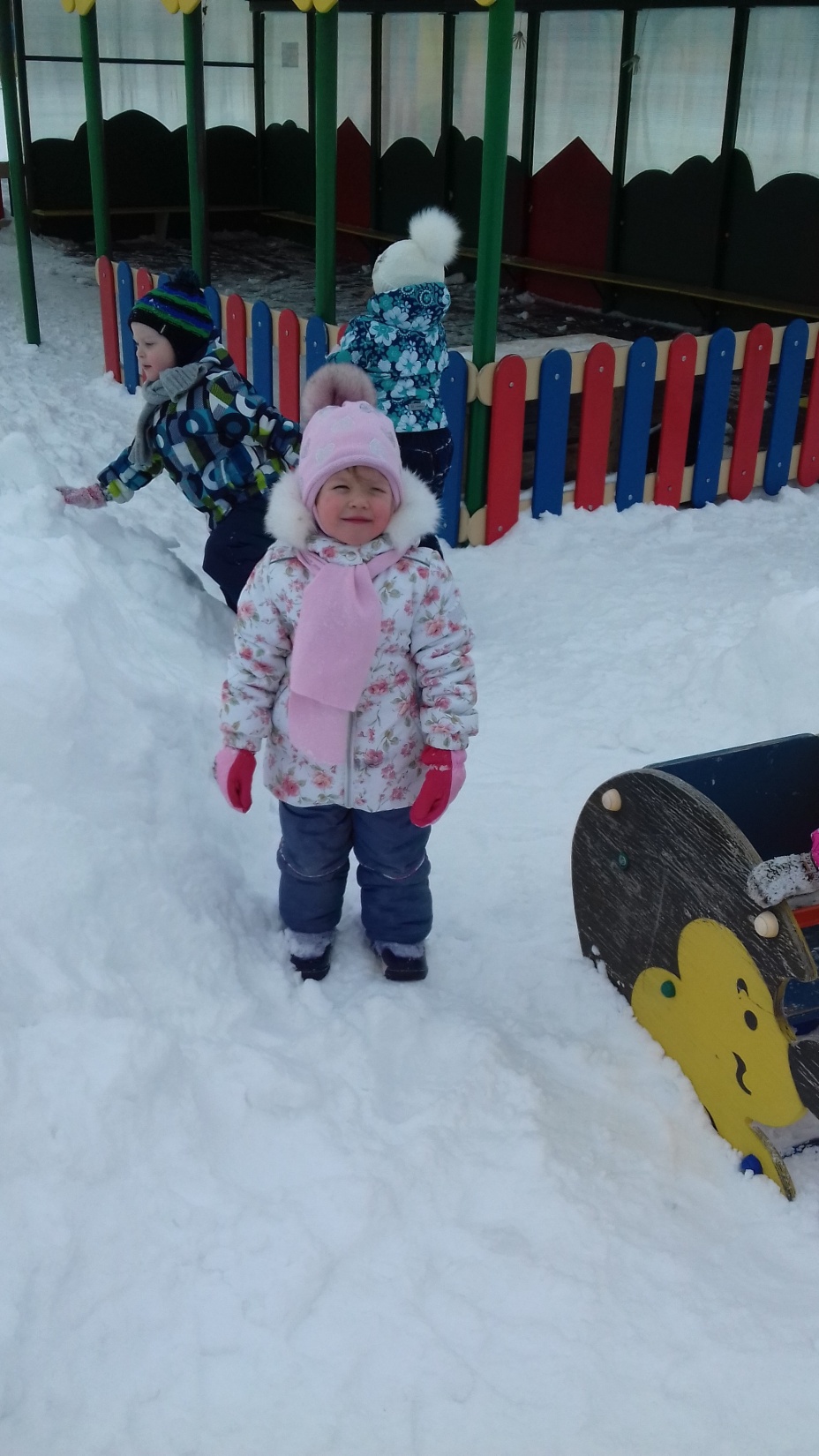 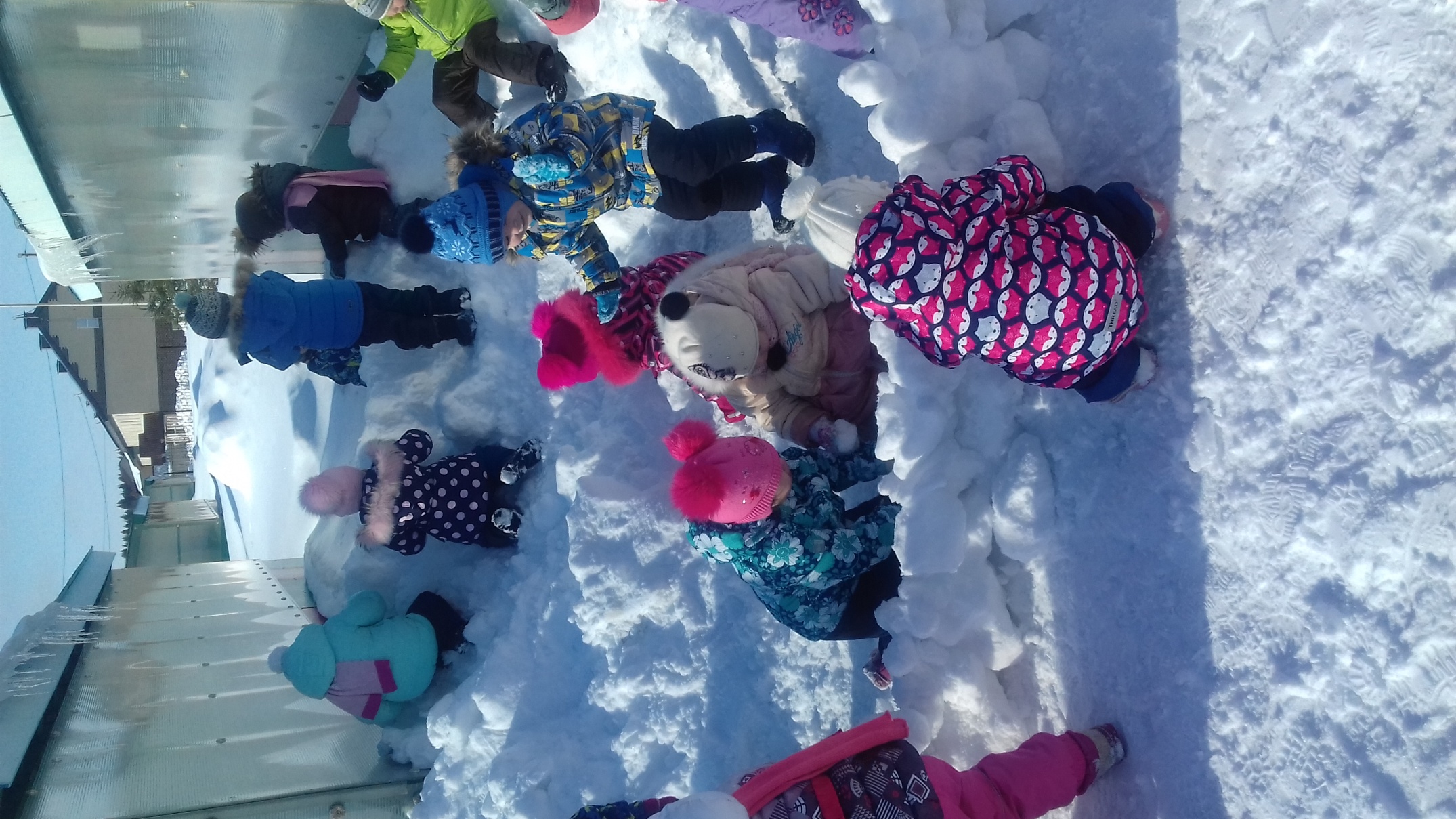 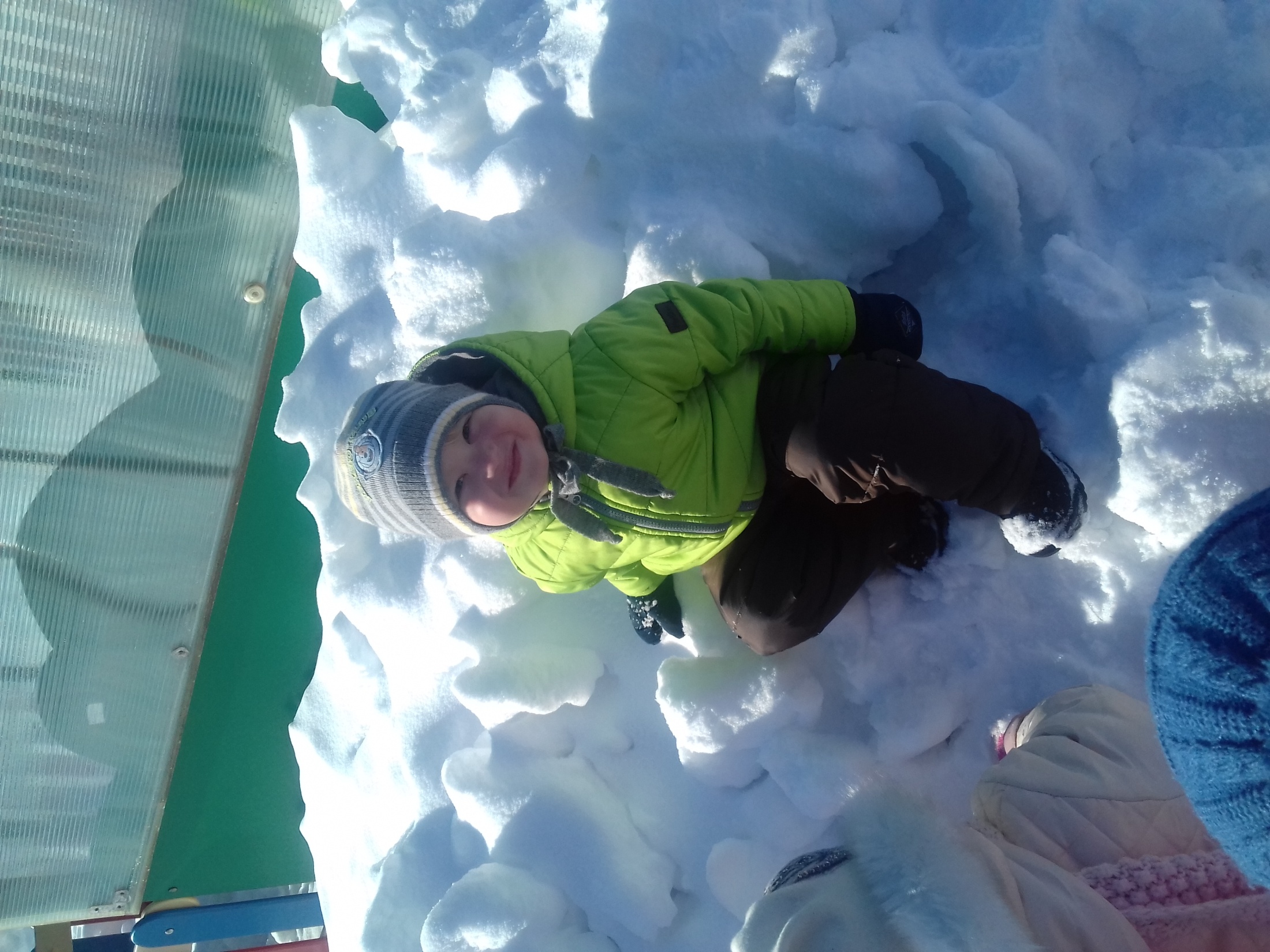 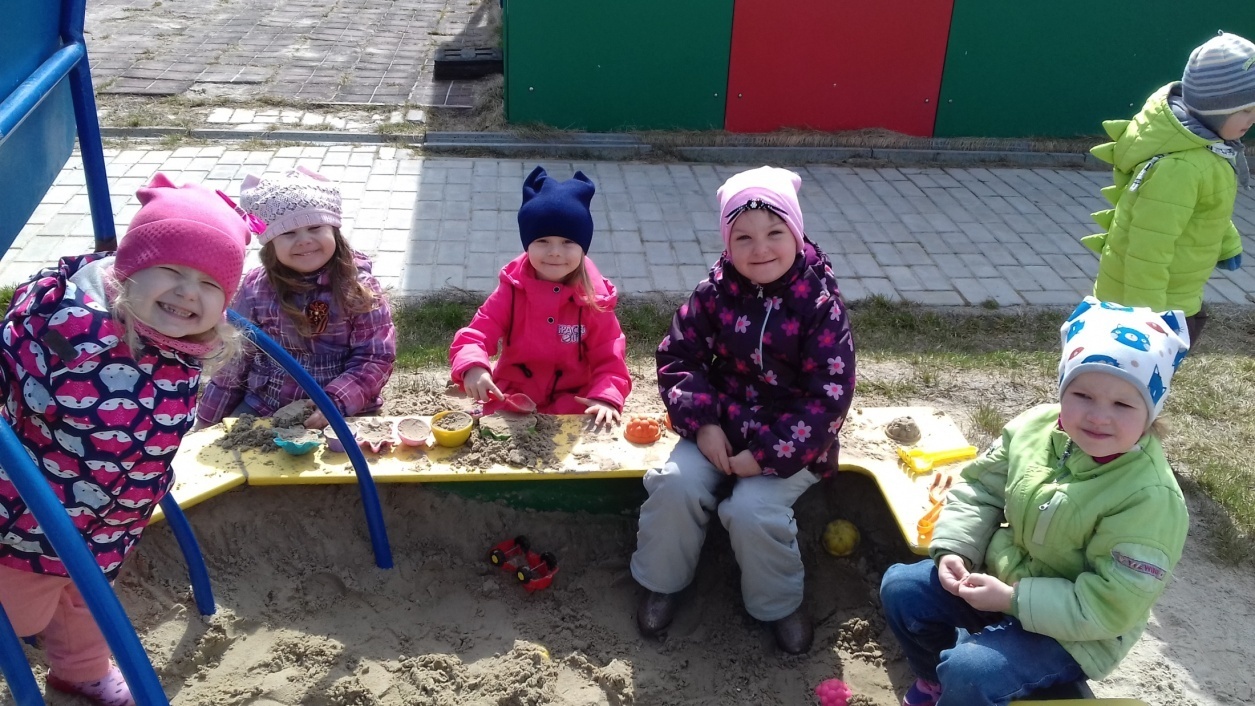 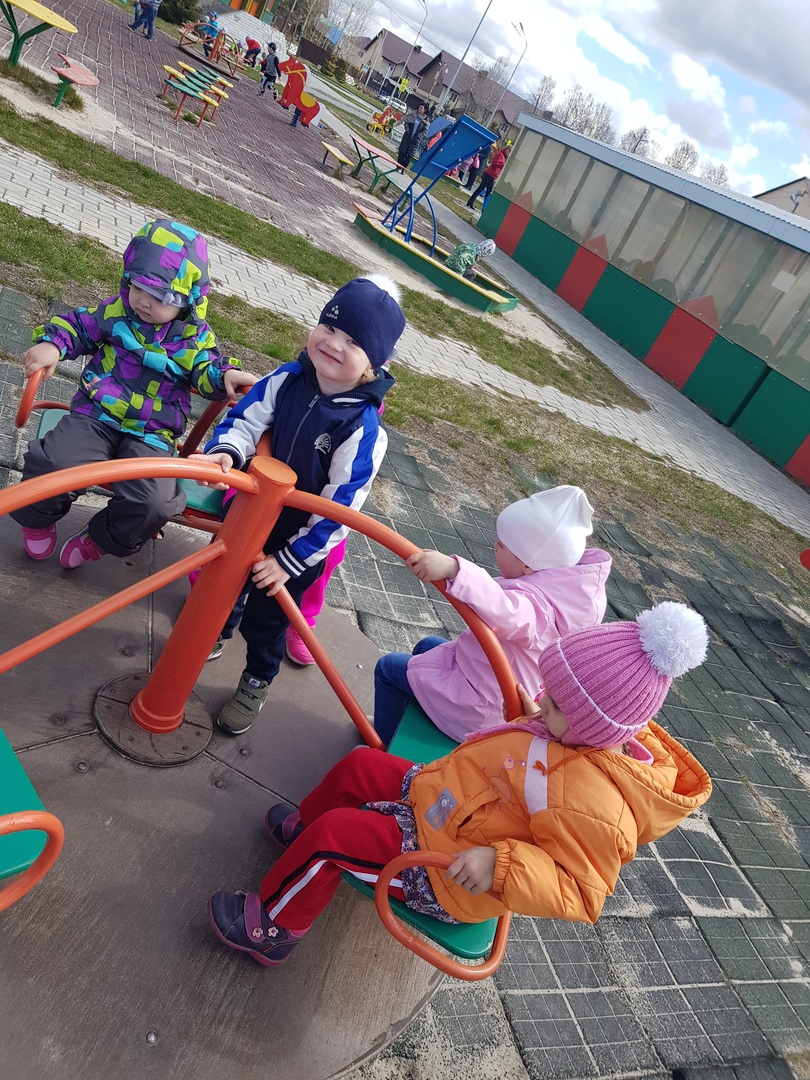 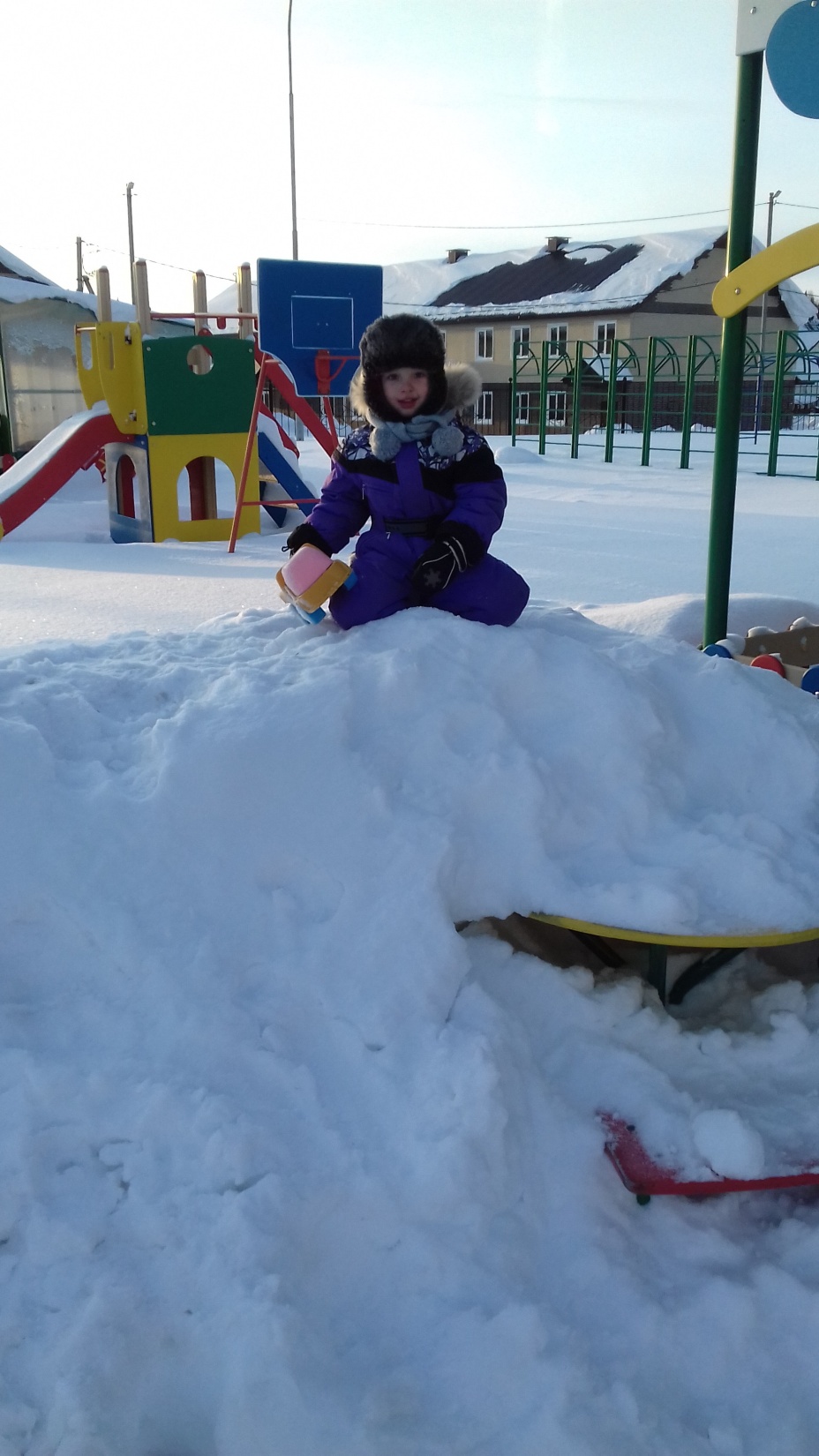 Наша традиция
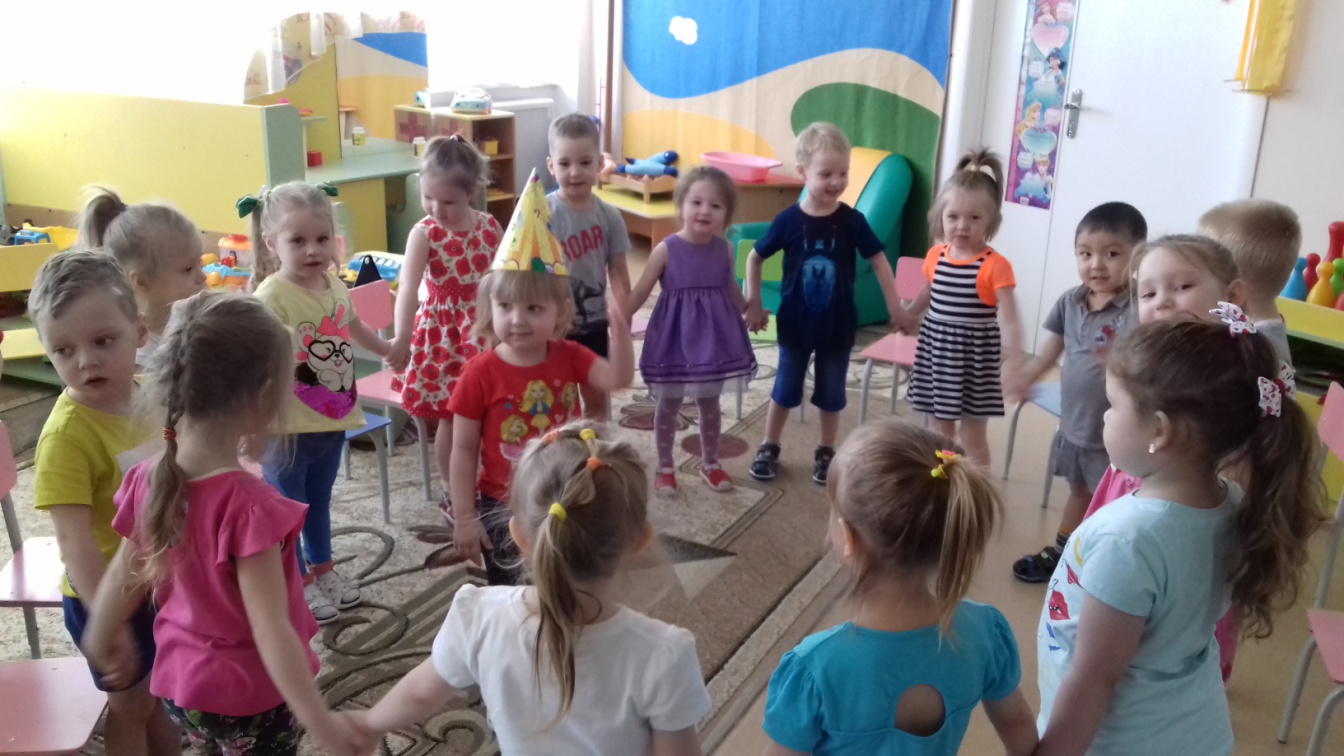 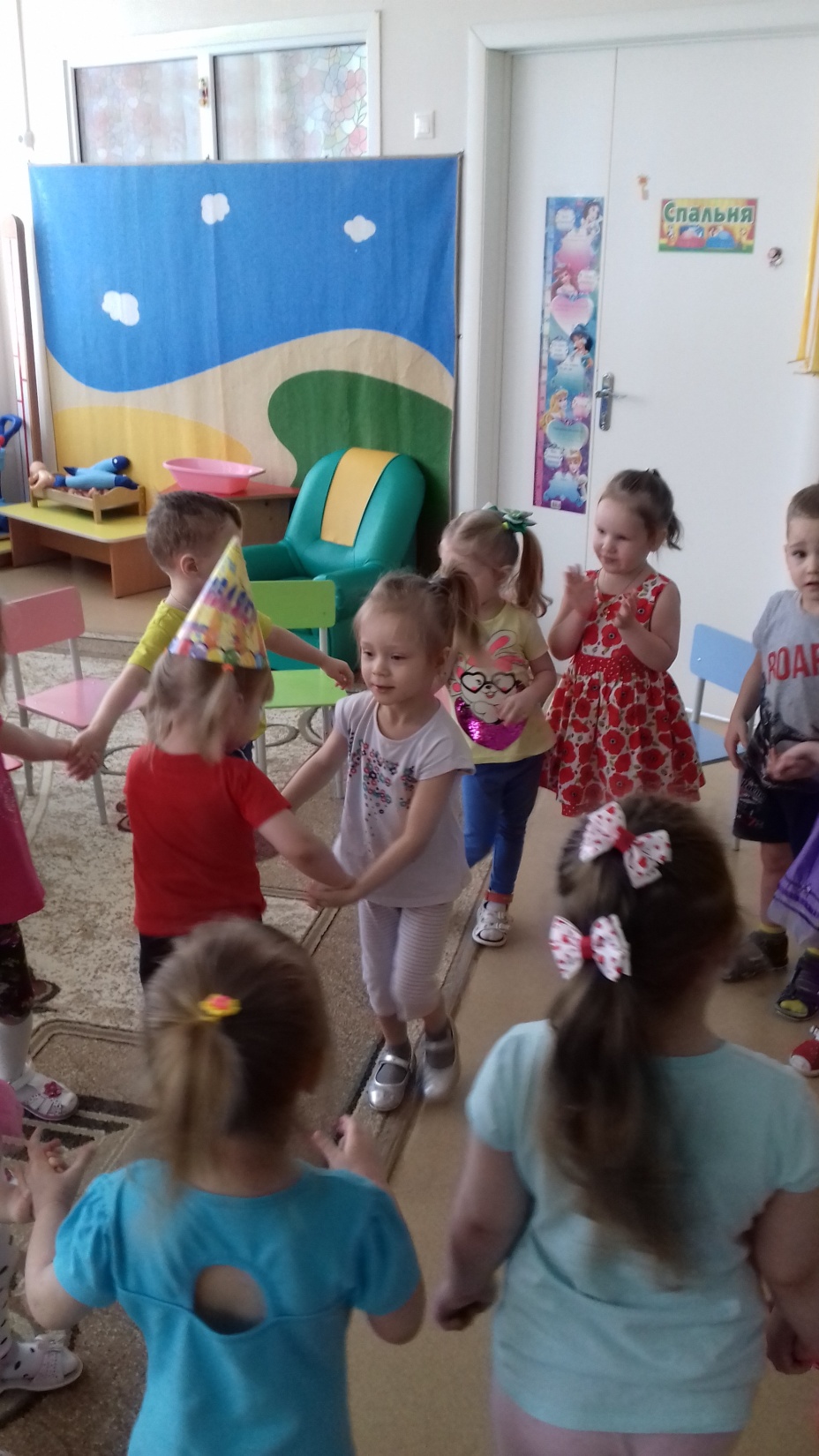 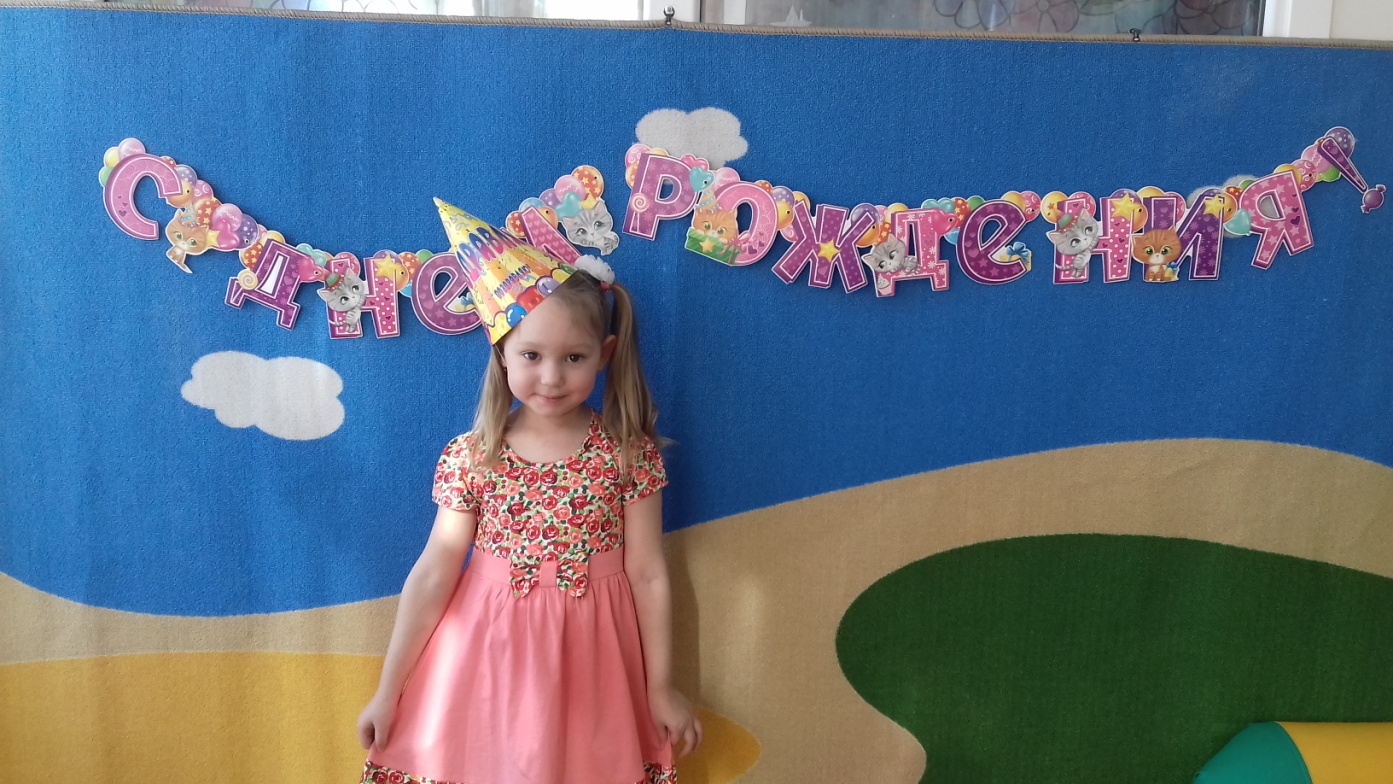 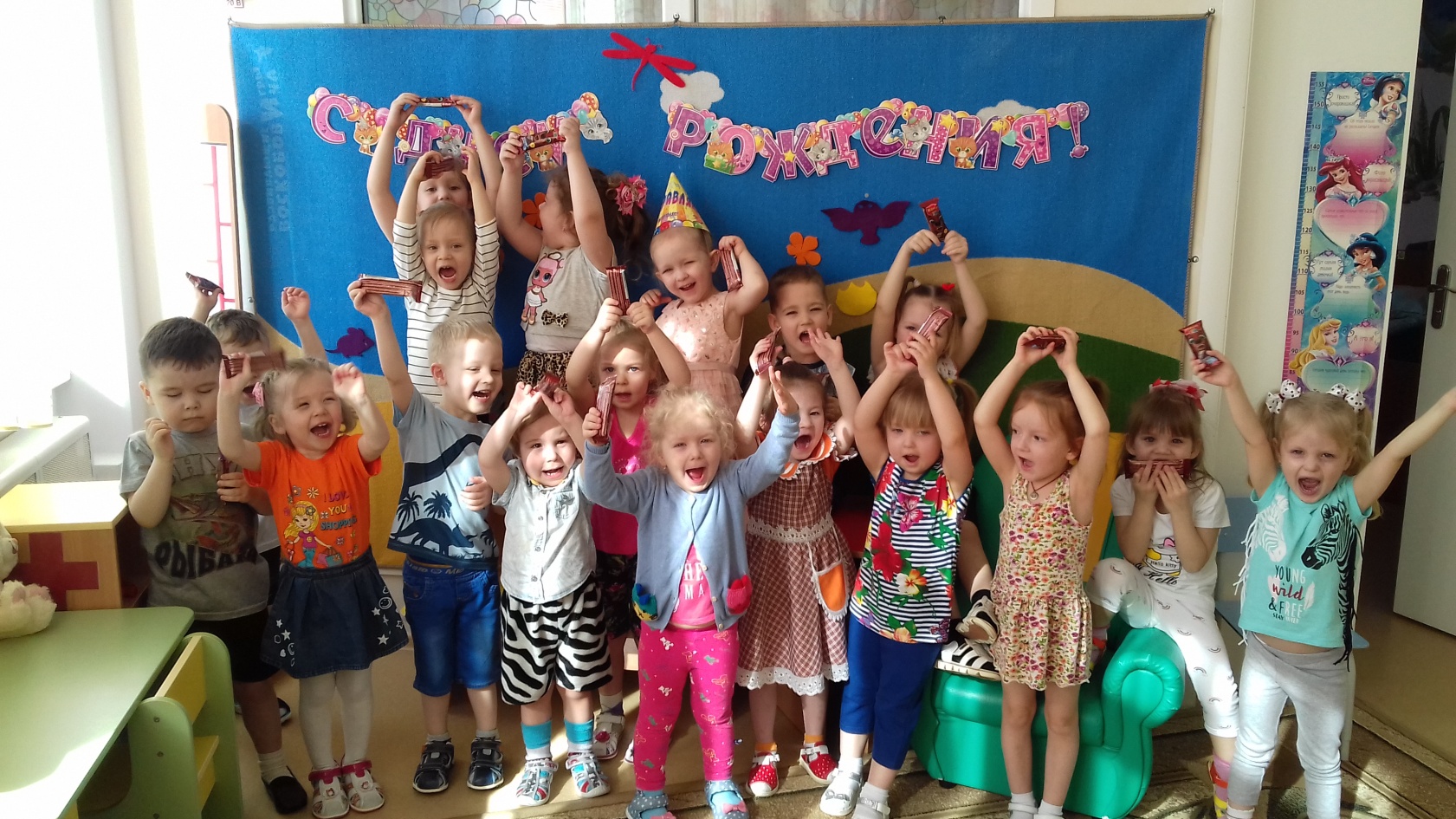 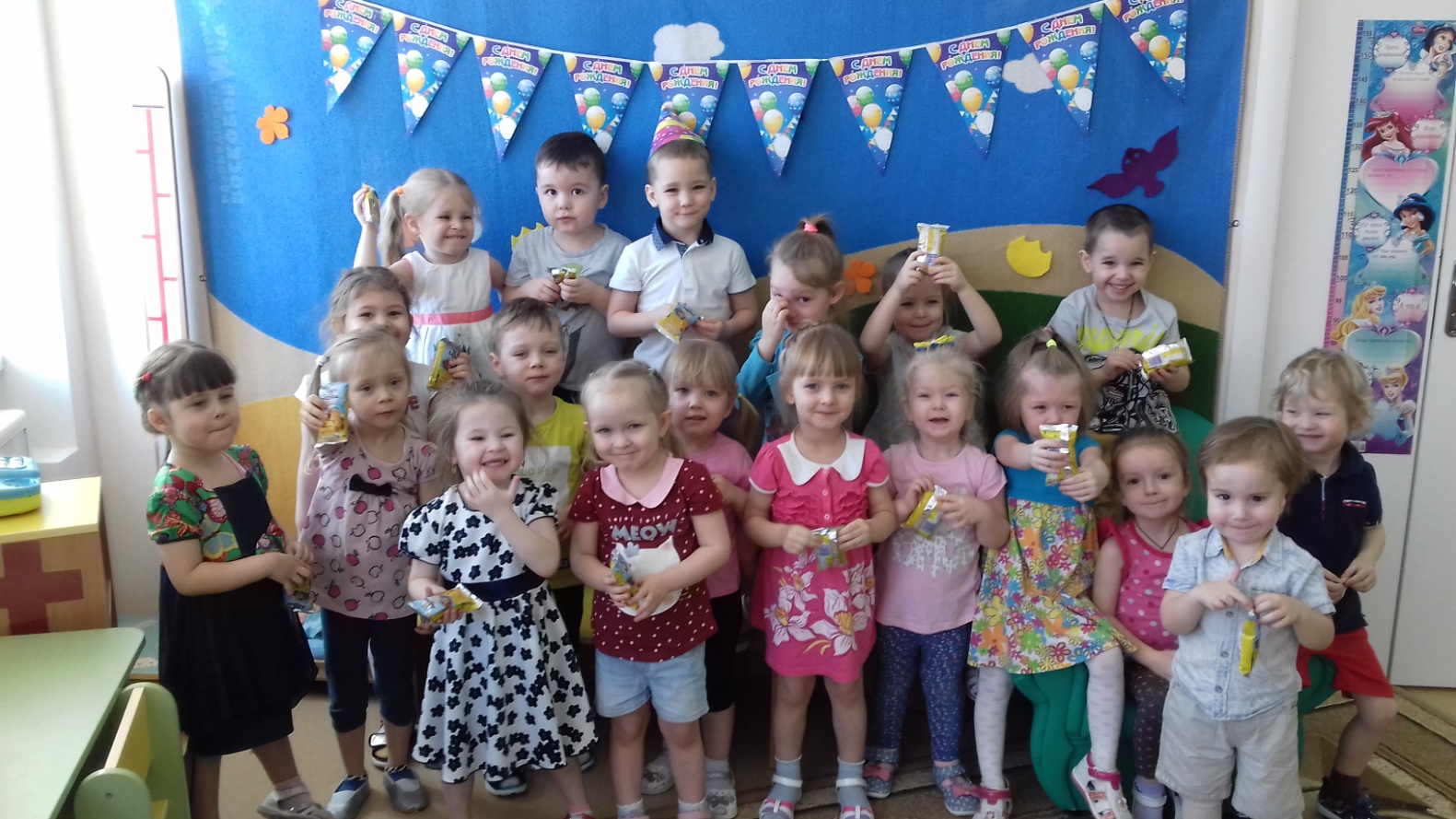 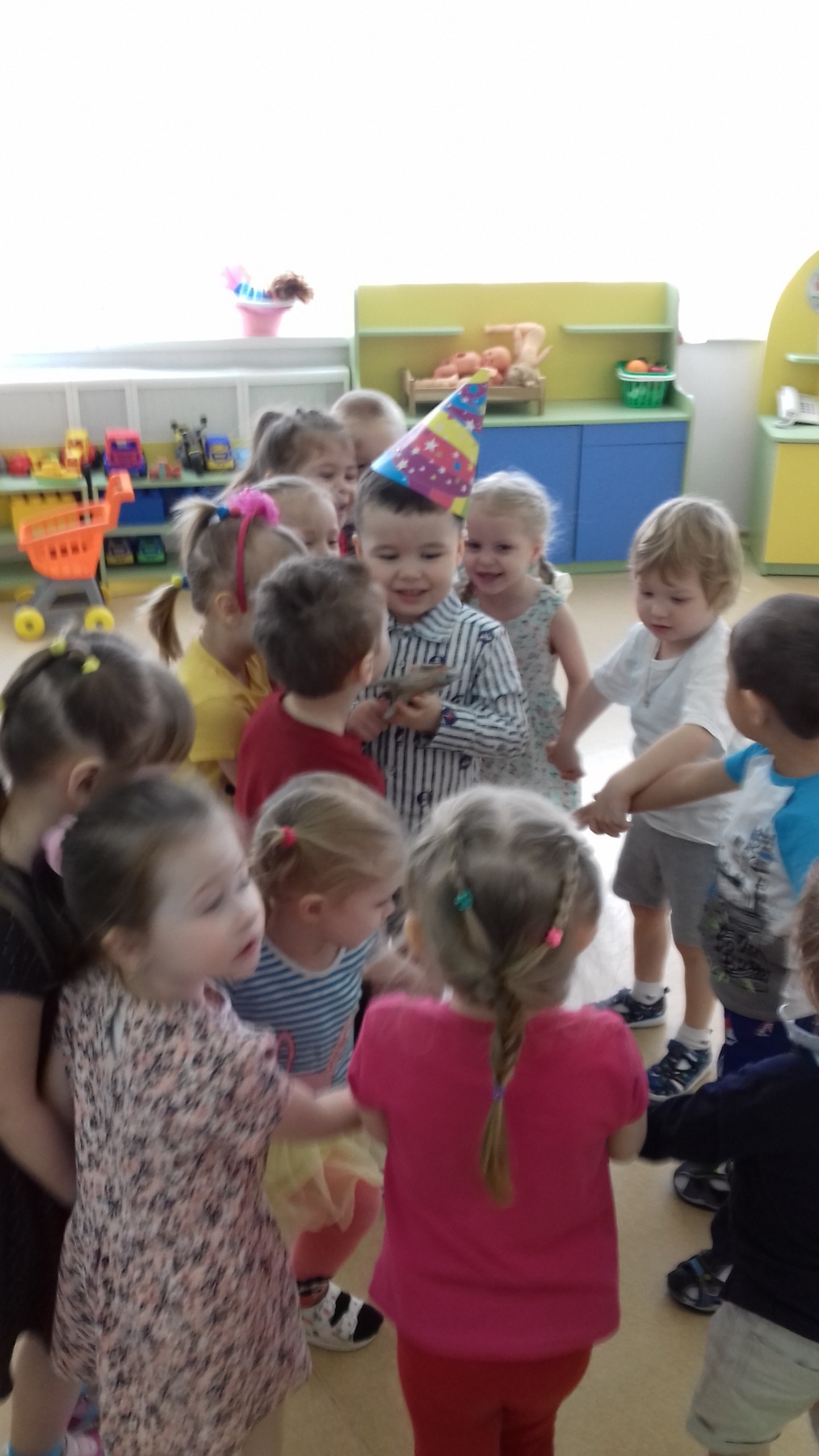 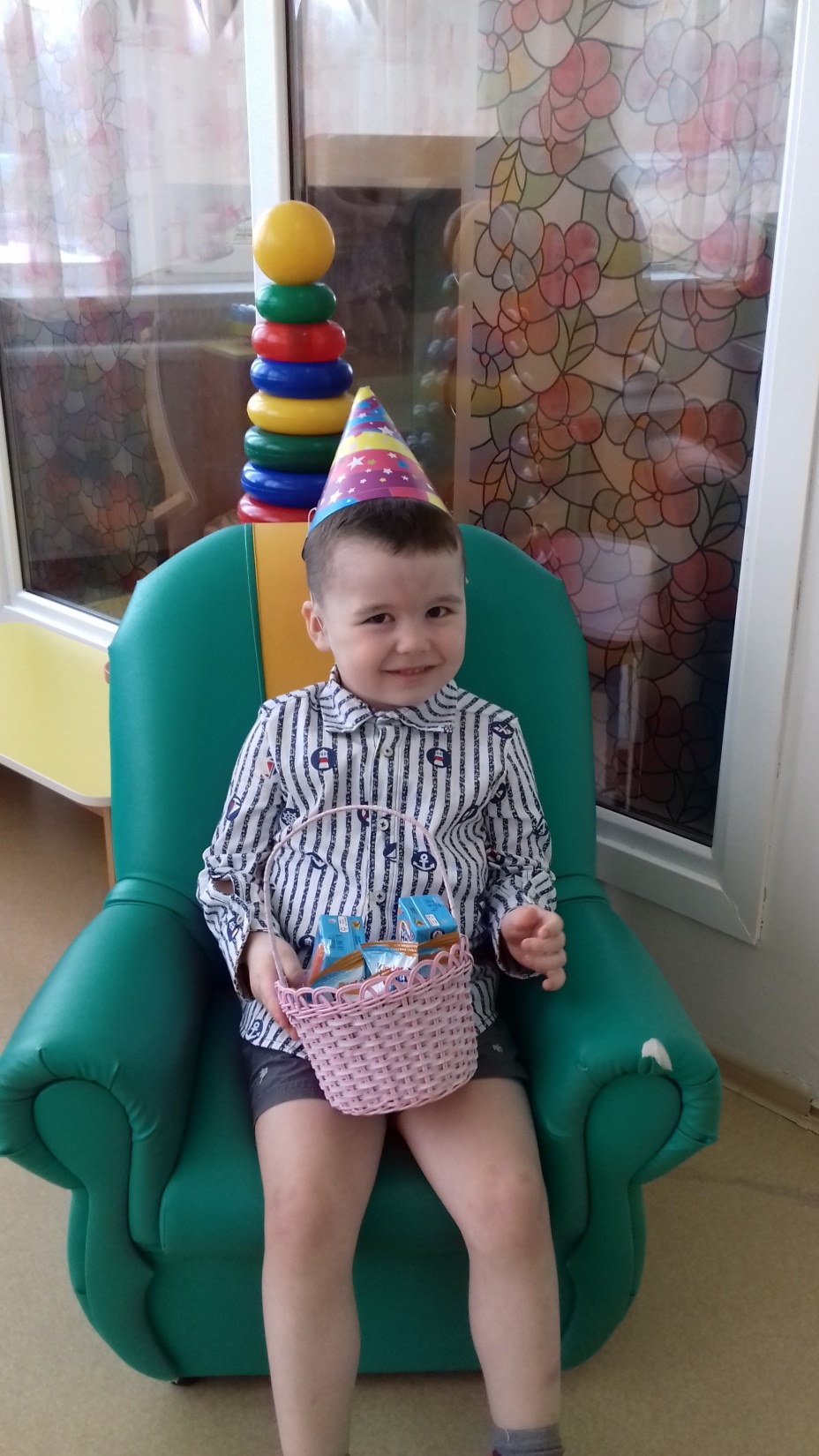 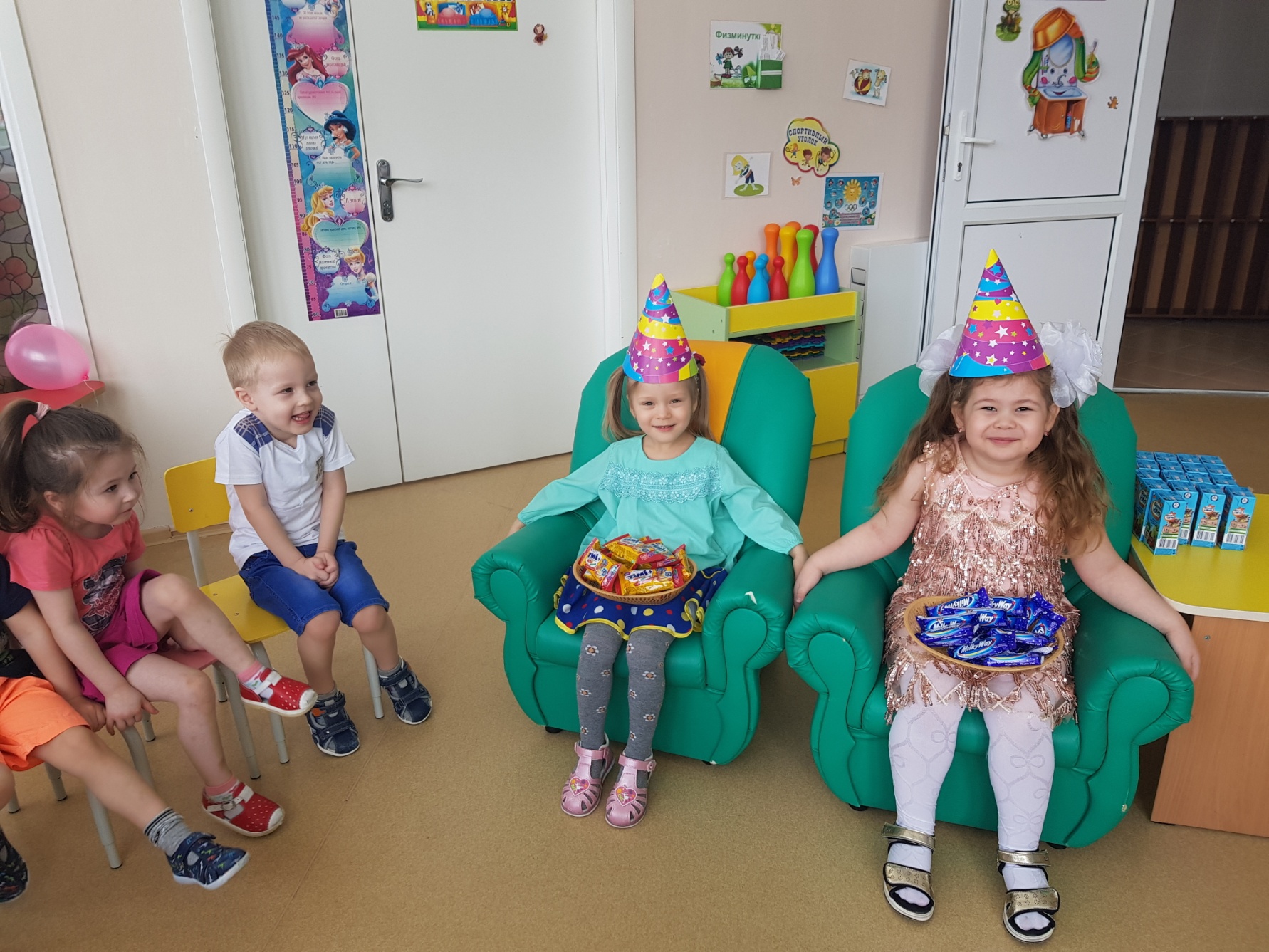 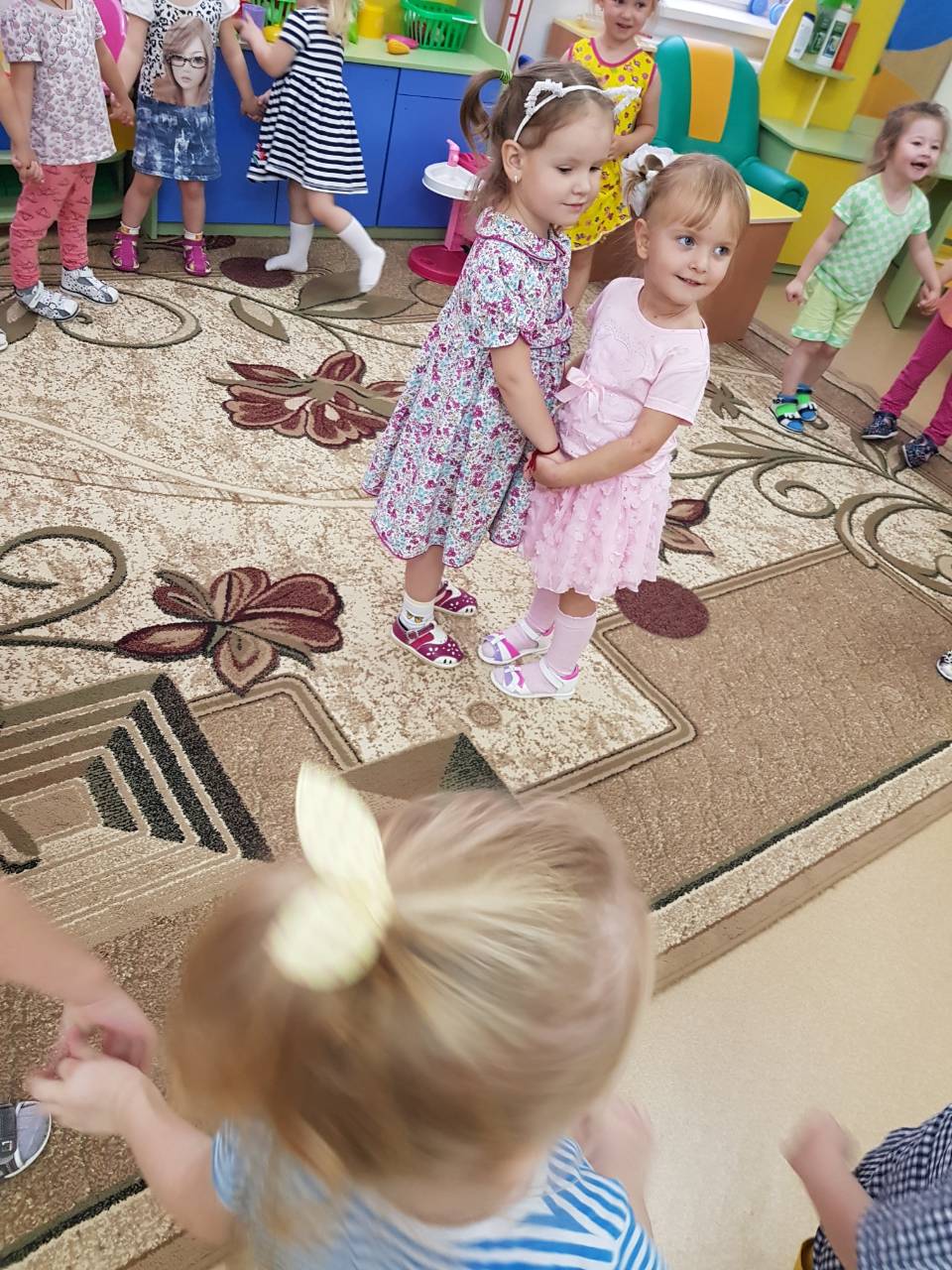 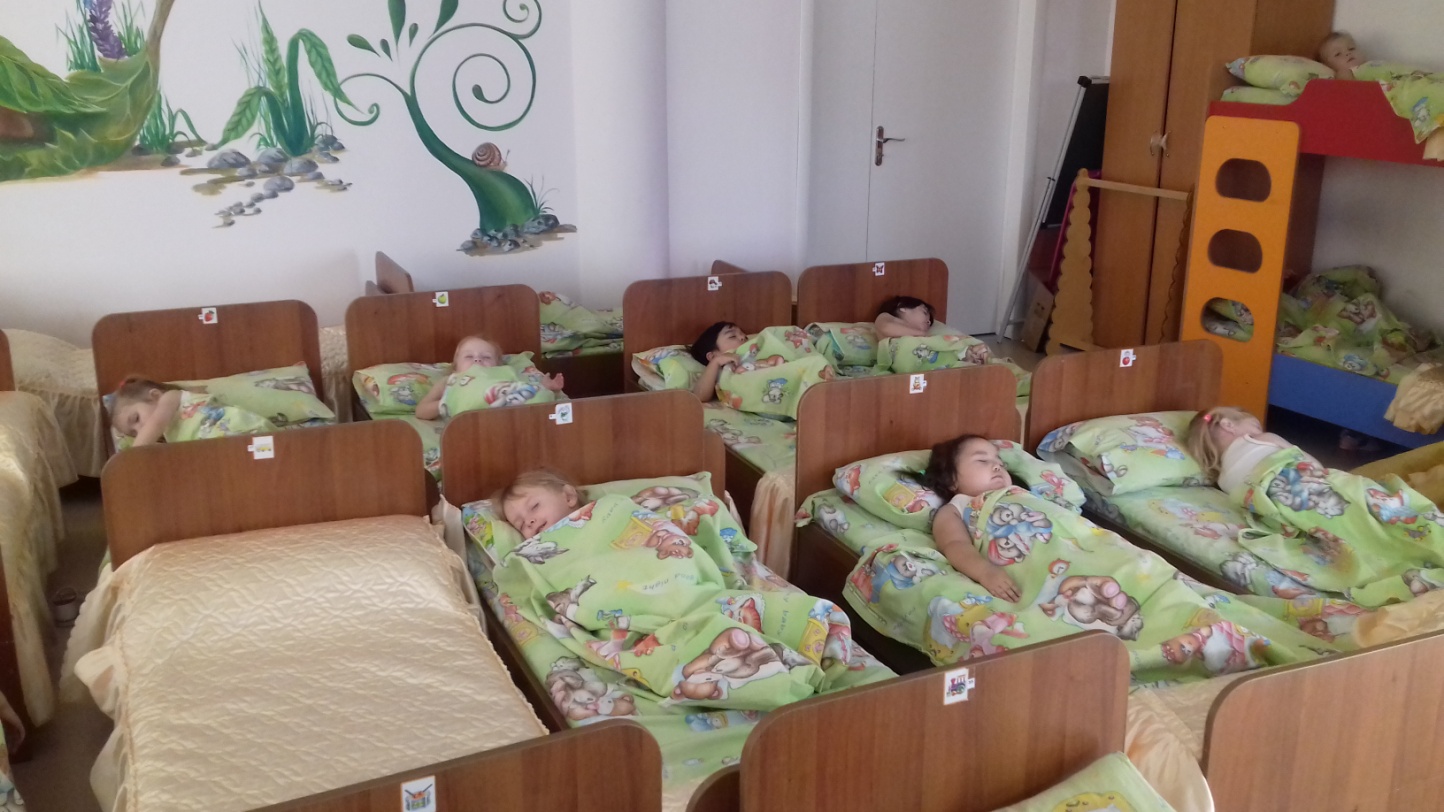 Спим мы крепко
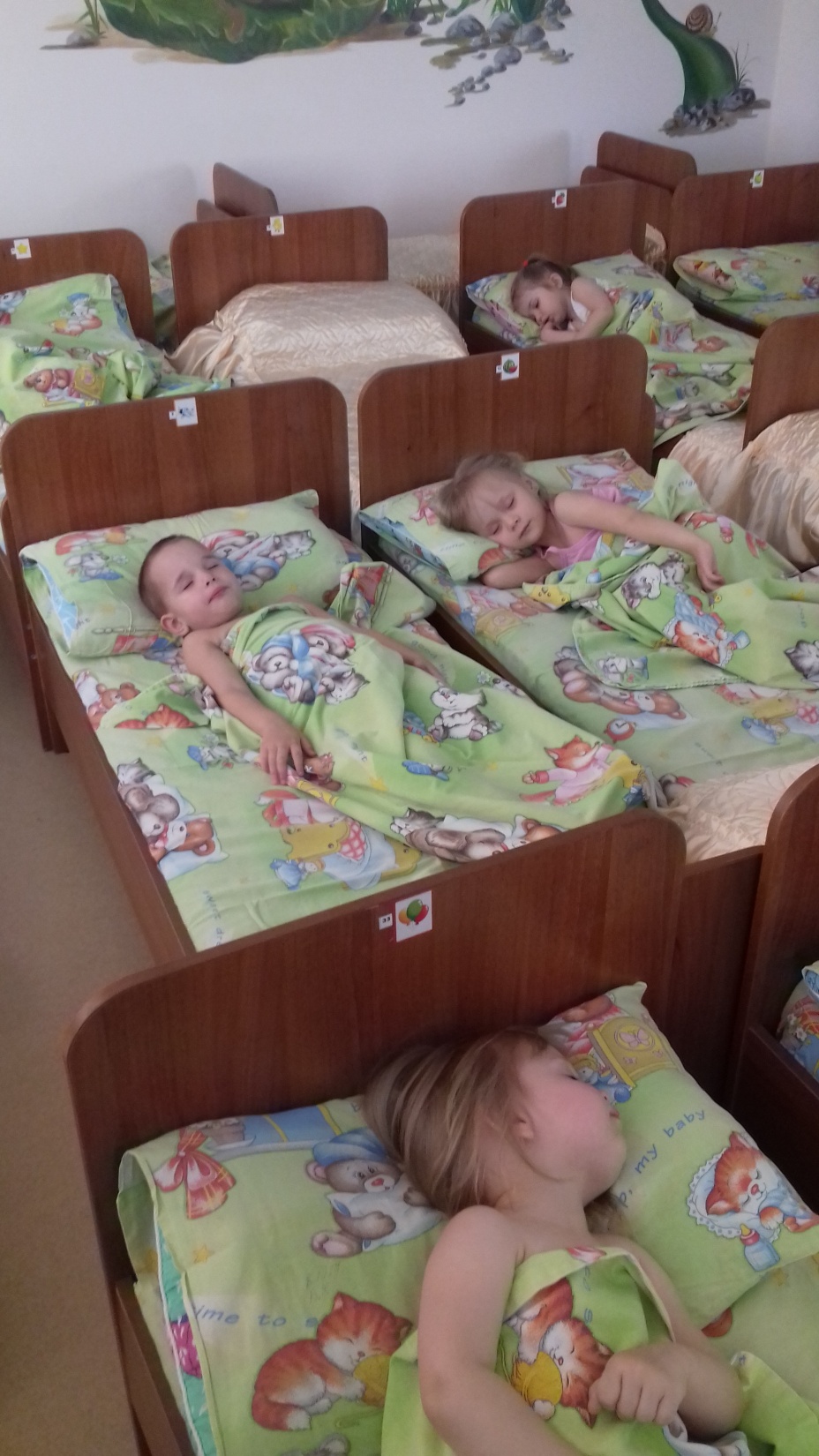 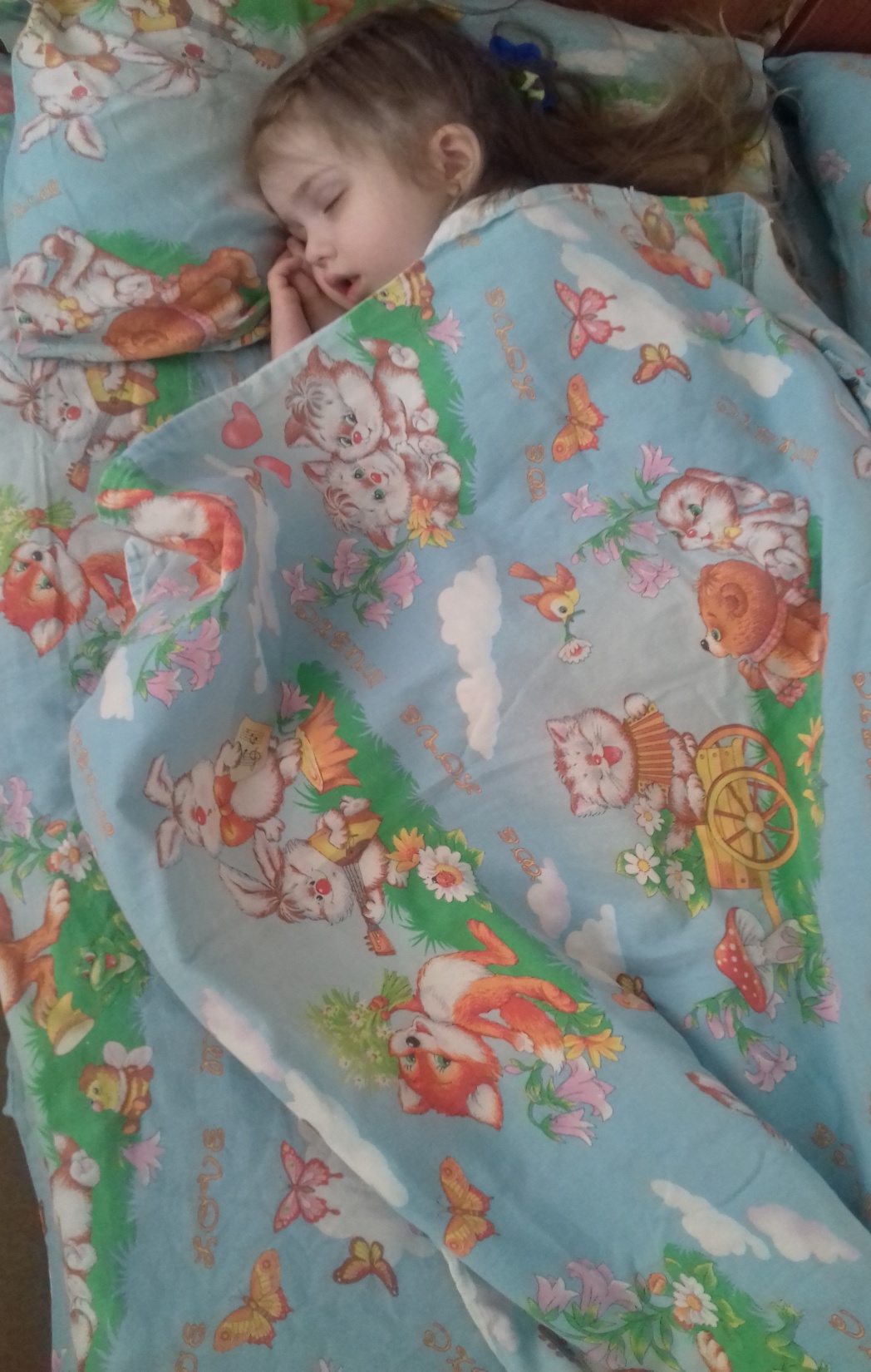 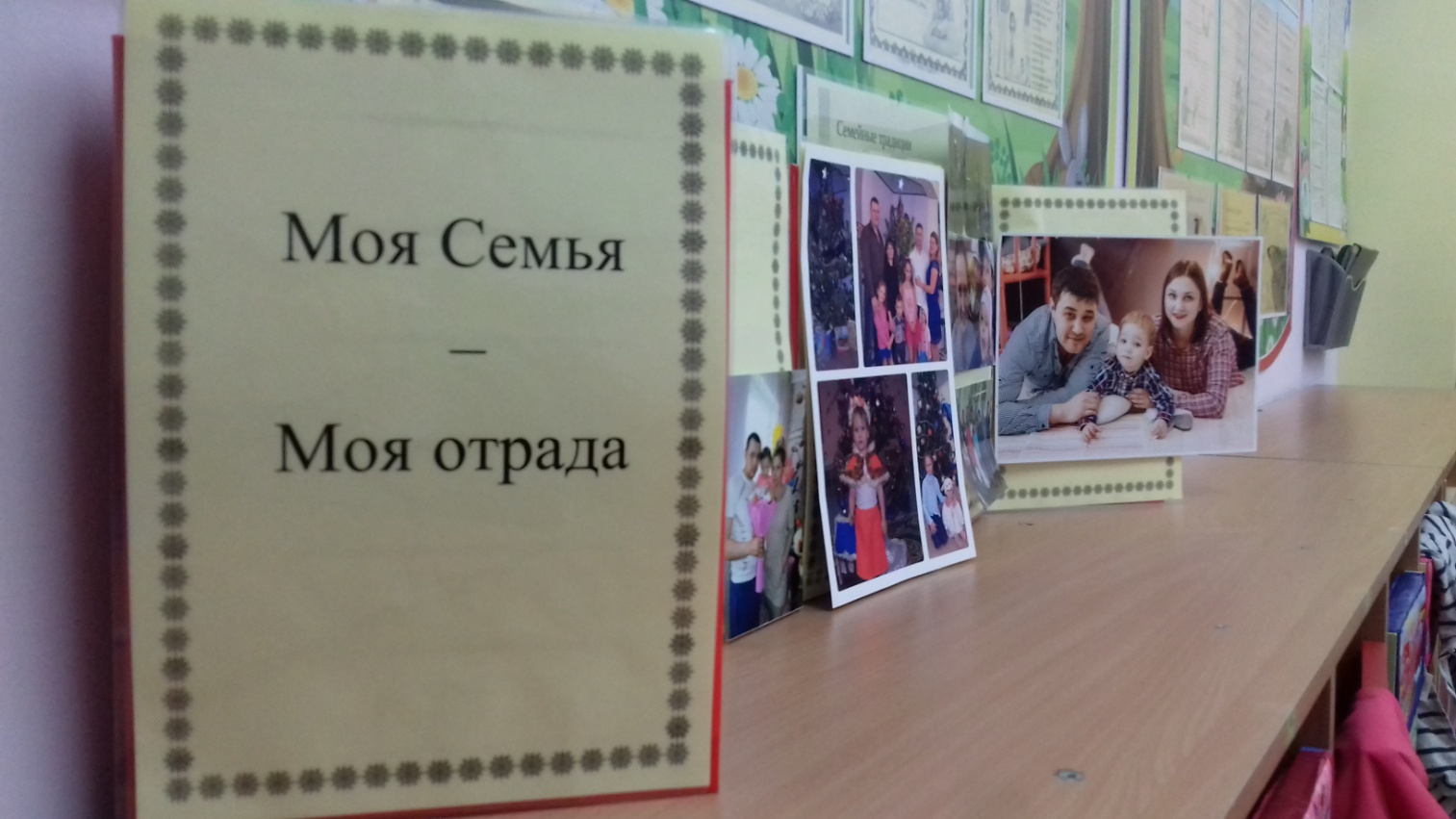 Совместные работы
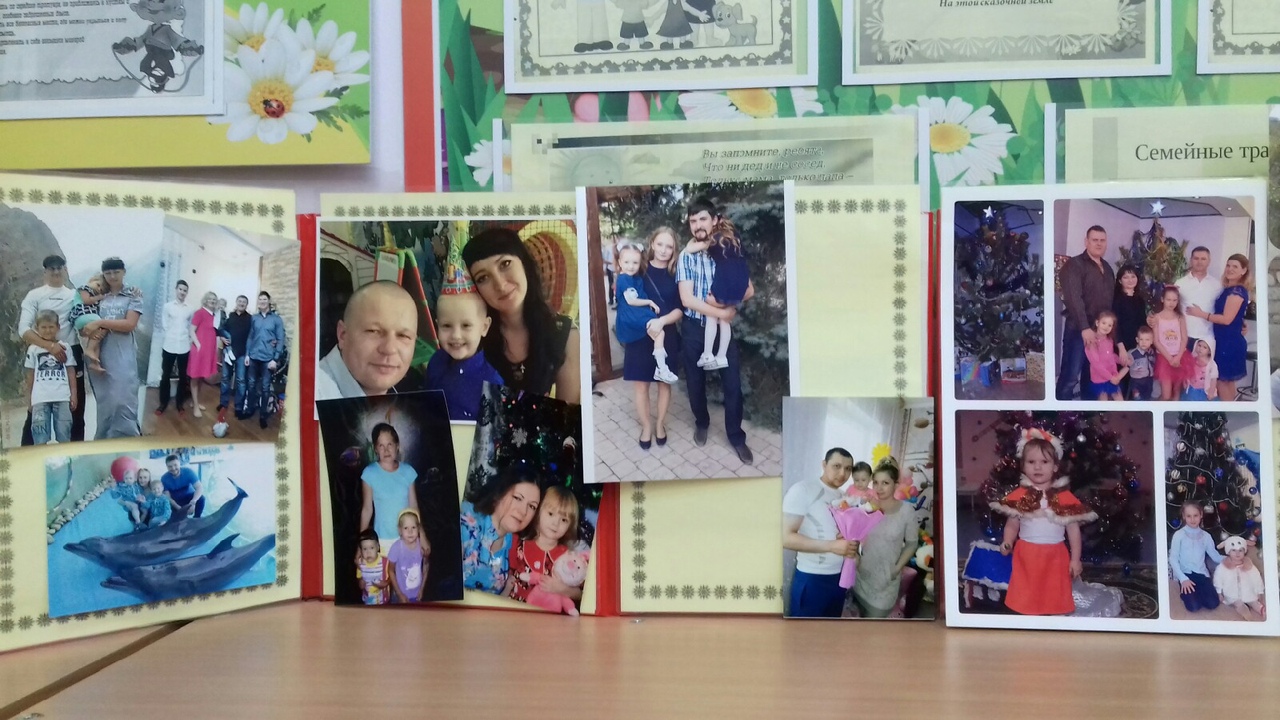 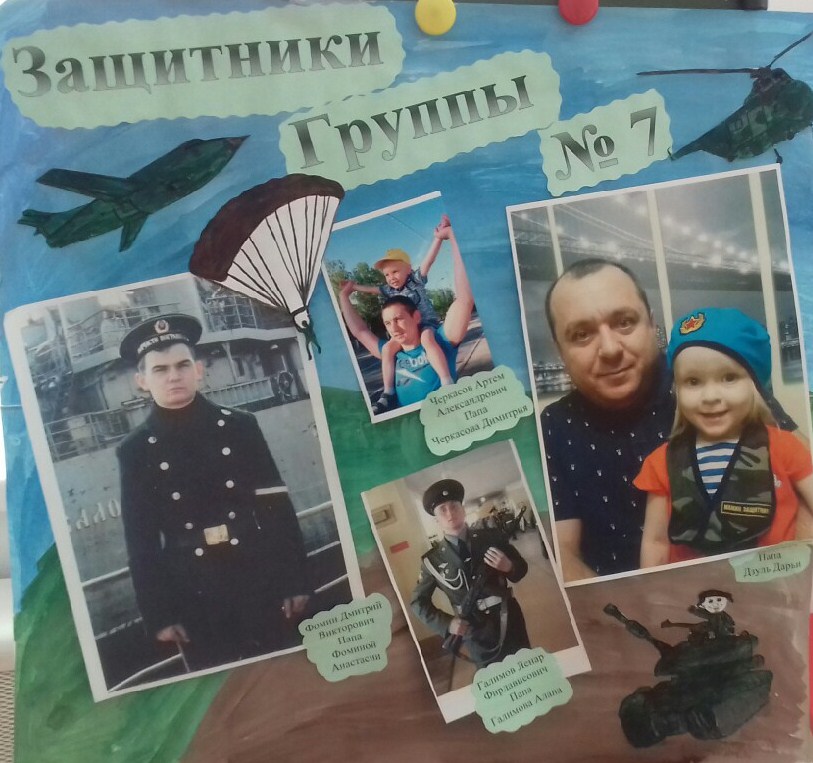 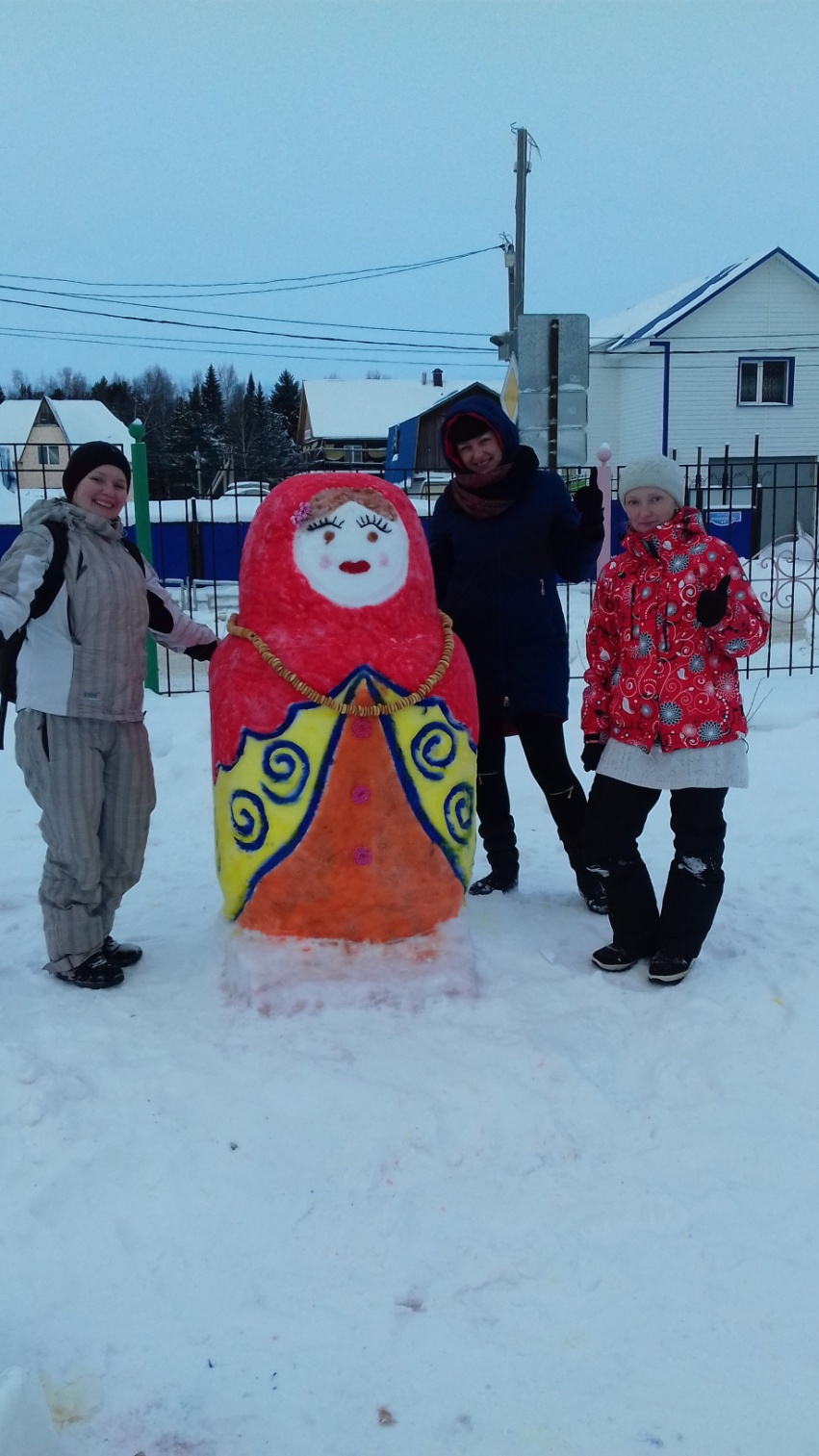 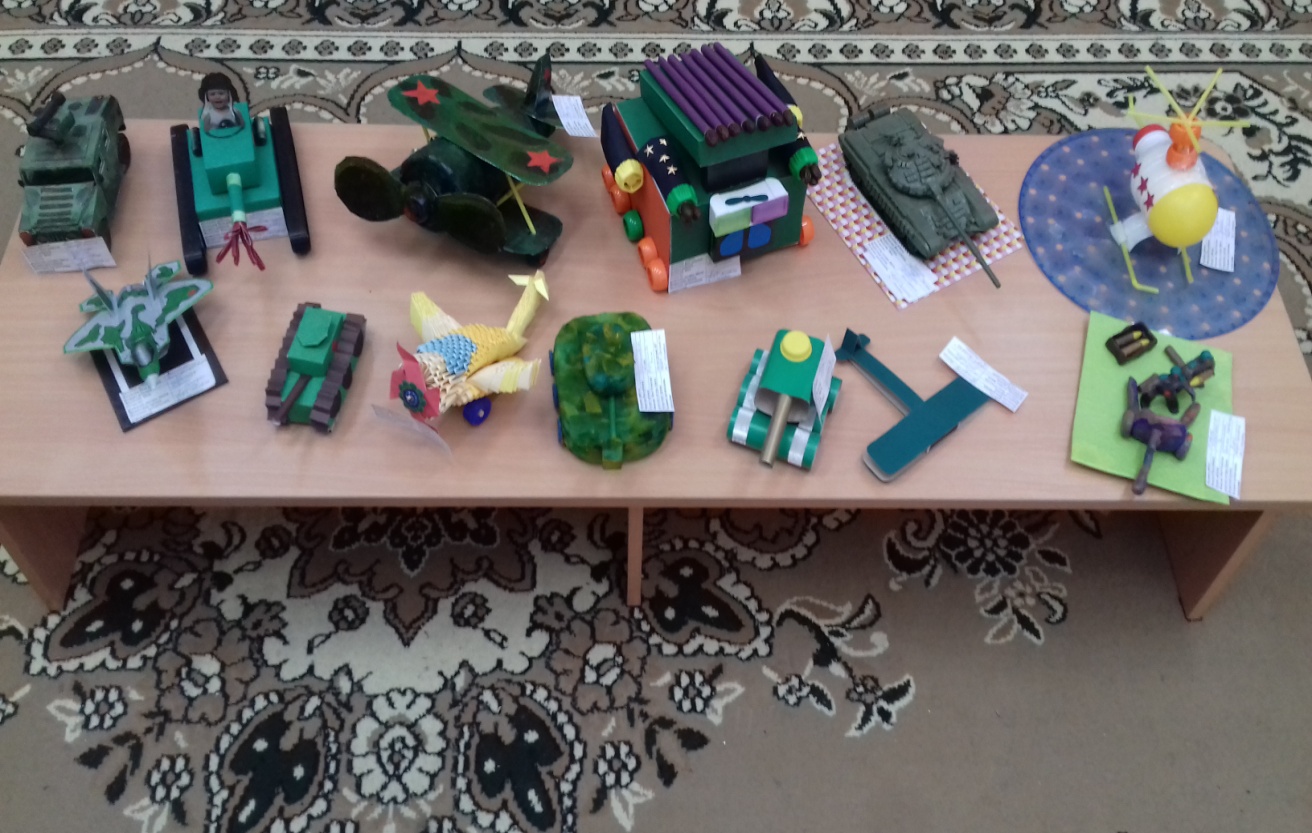 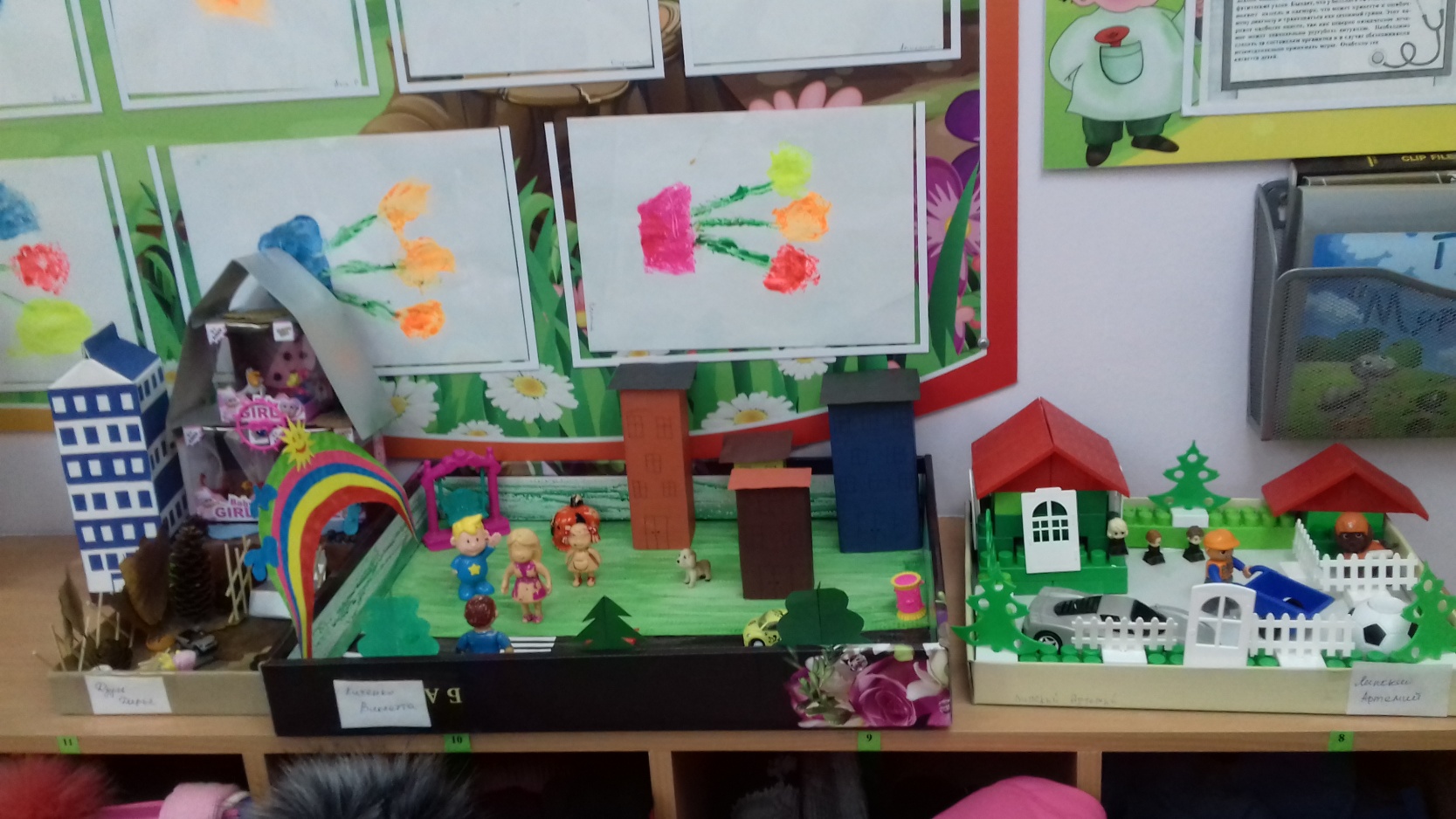 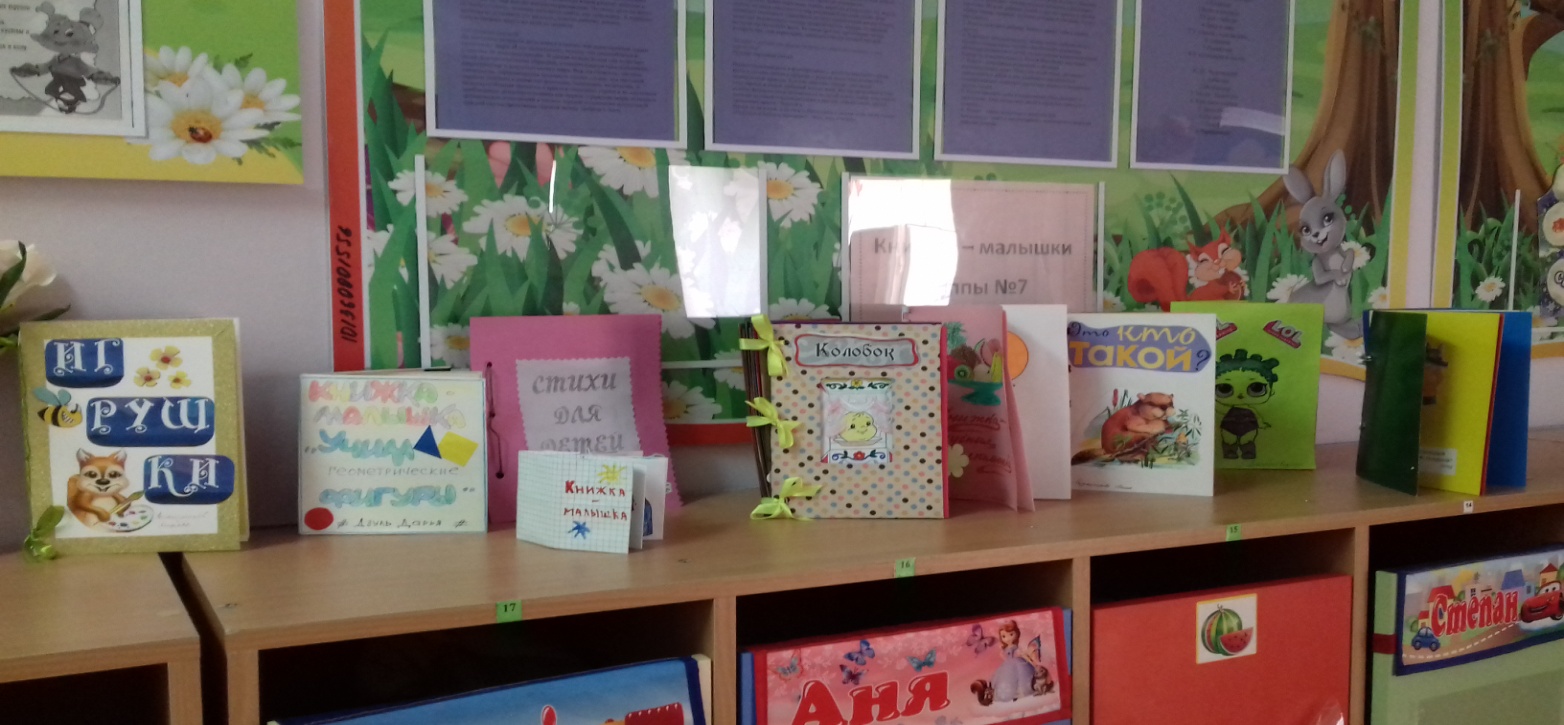 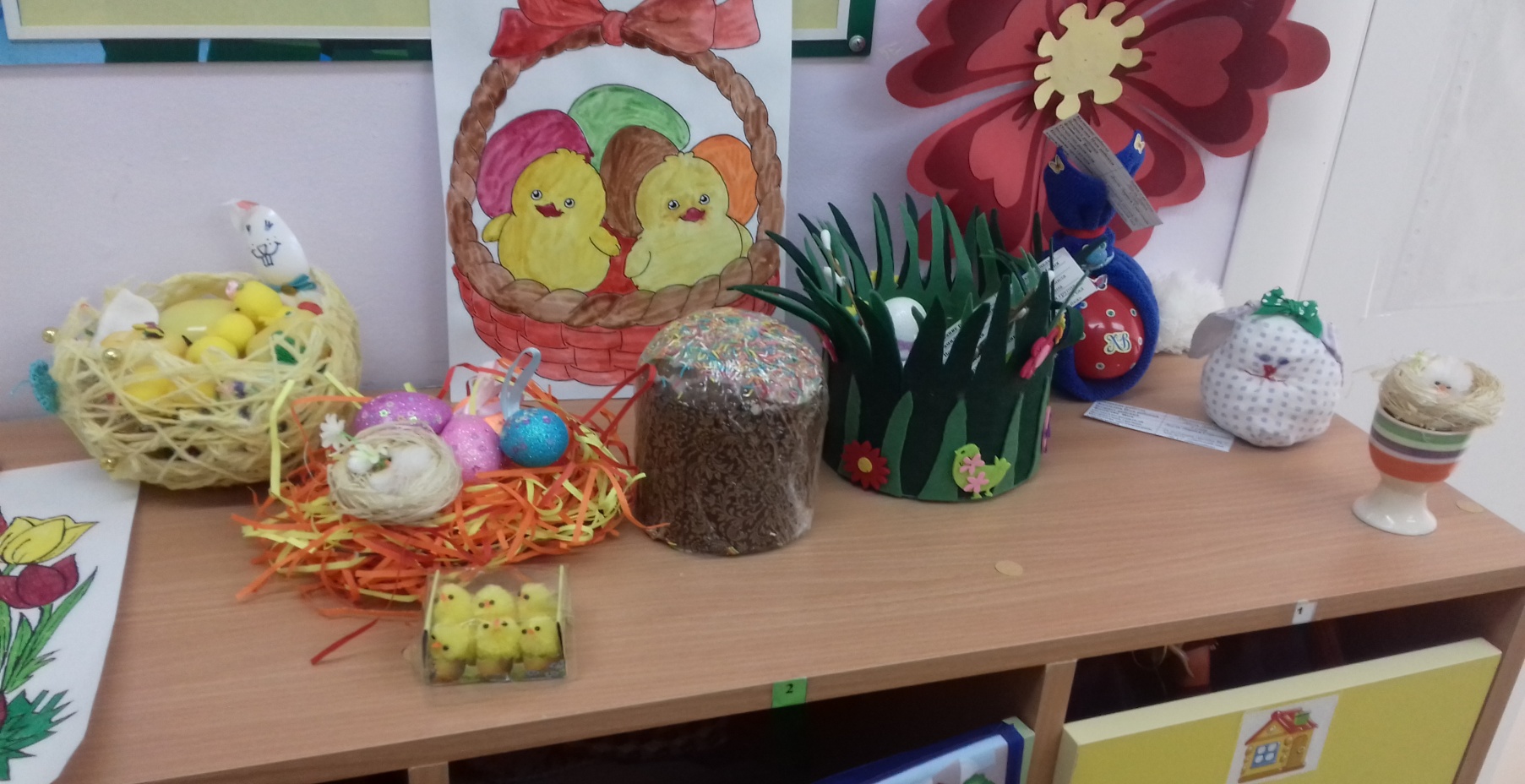 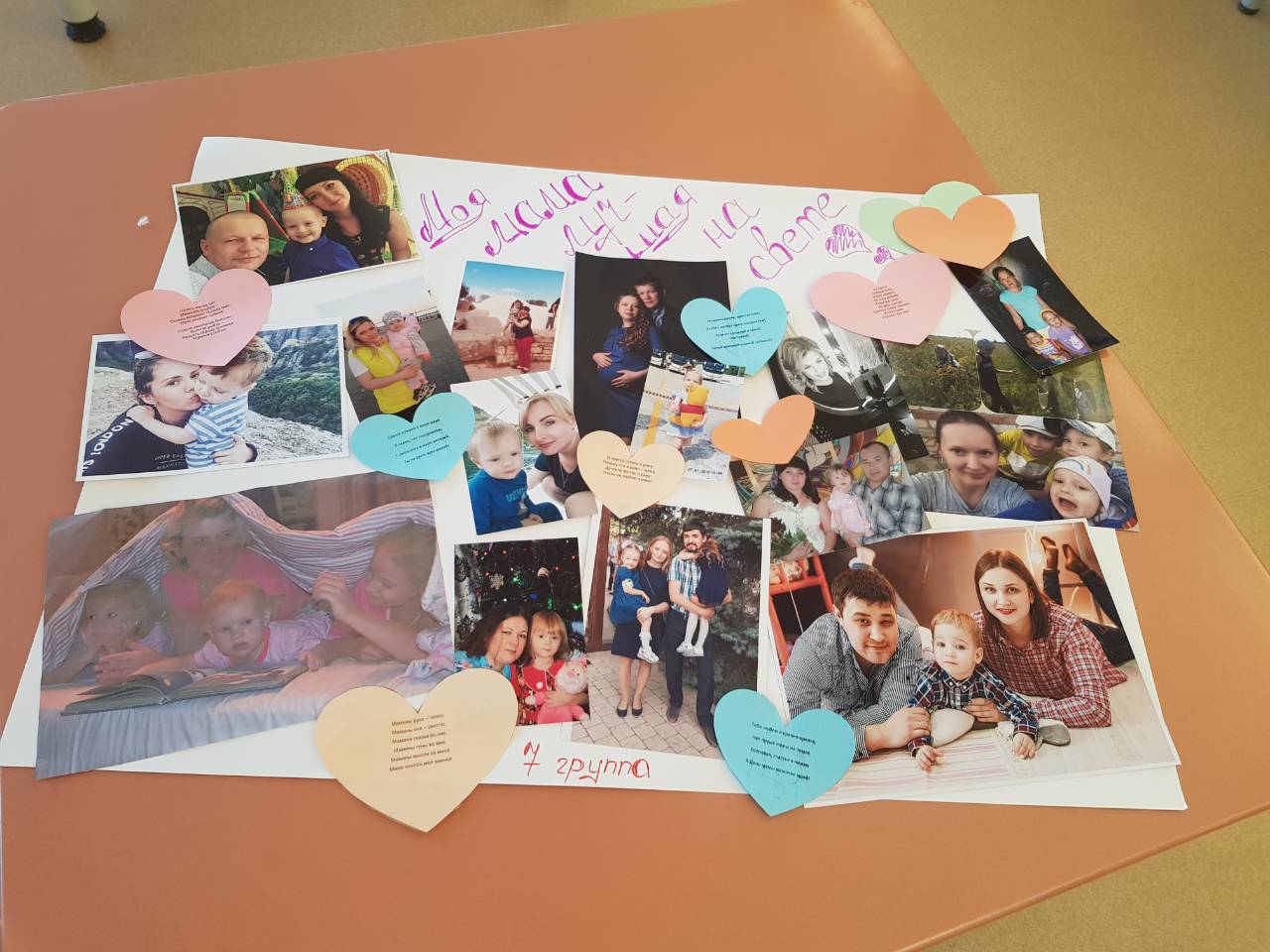 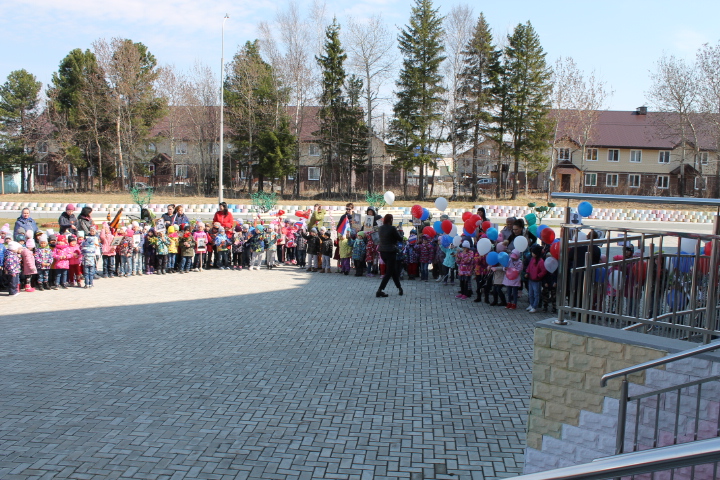 Разное
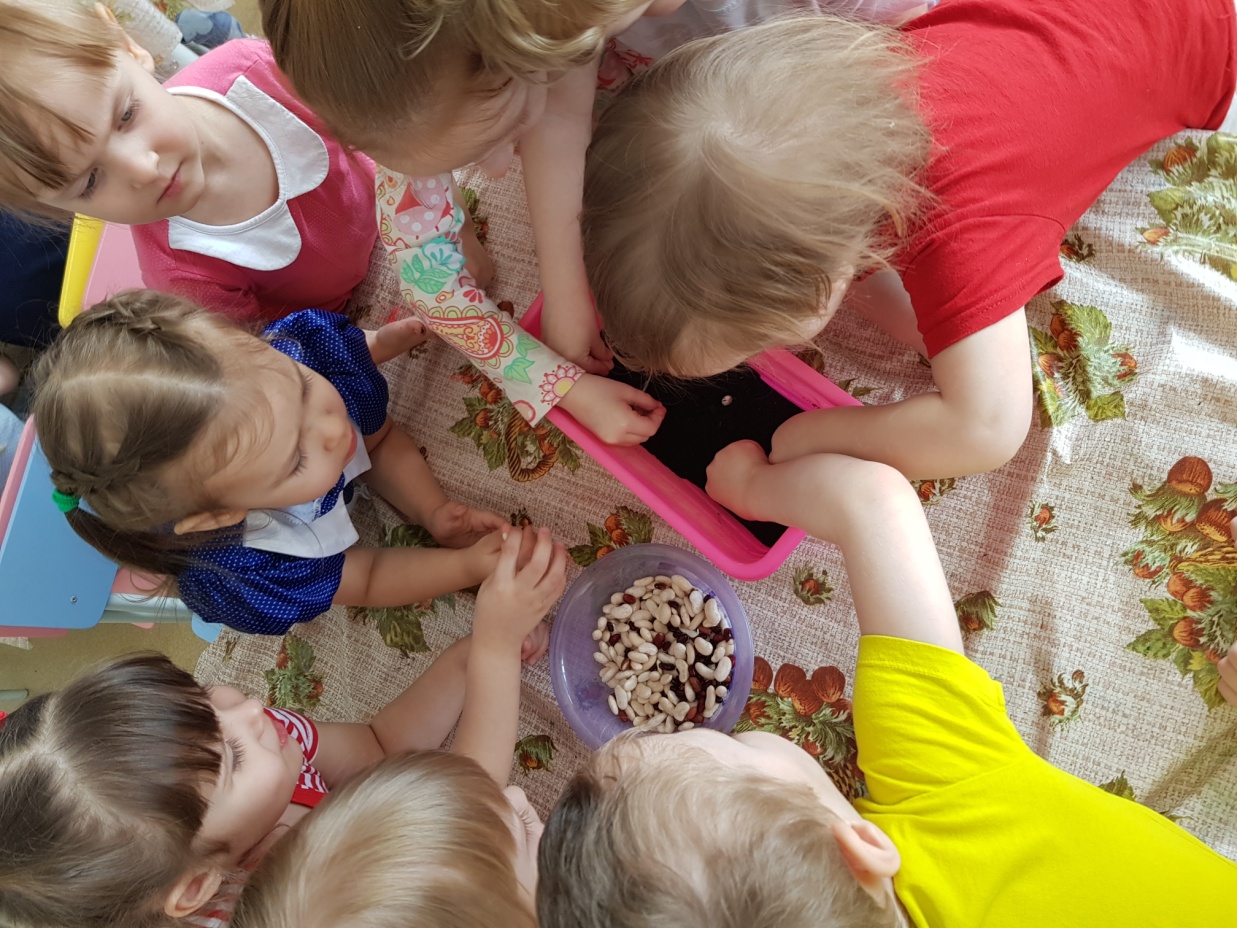 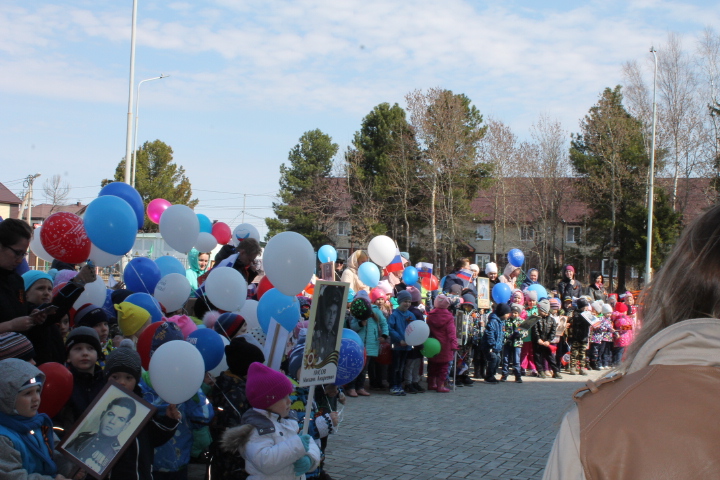 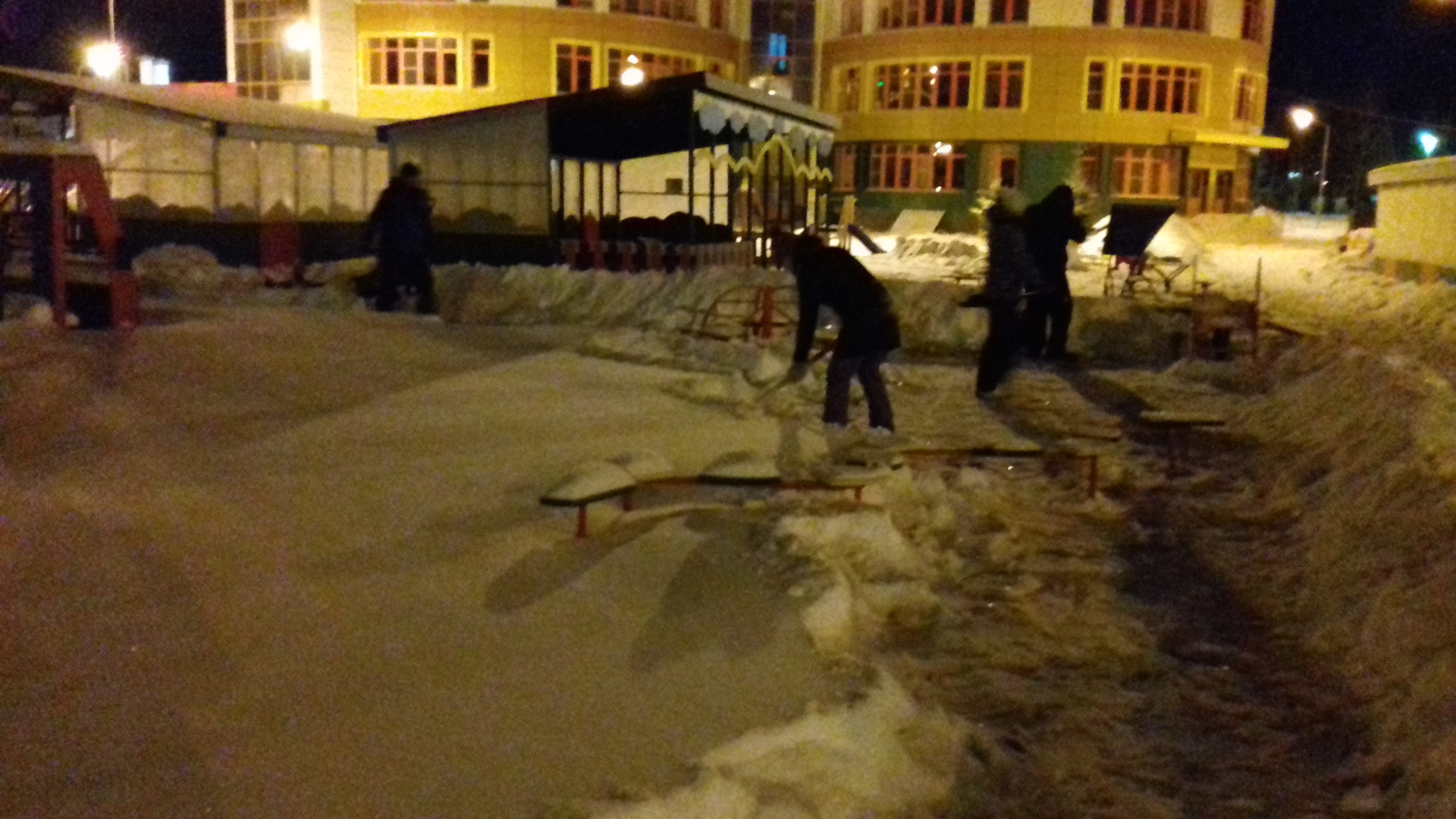 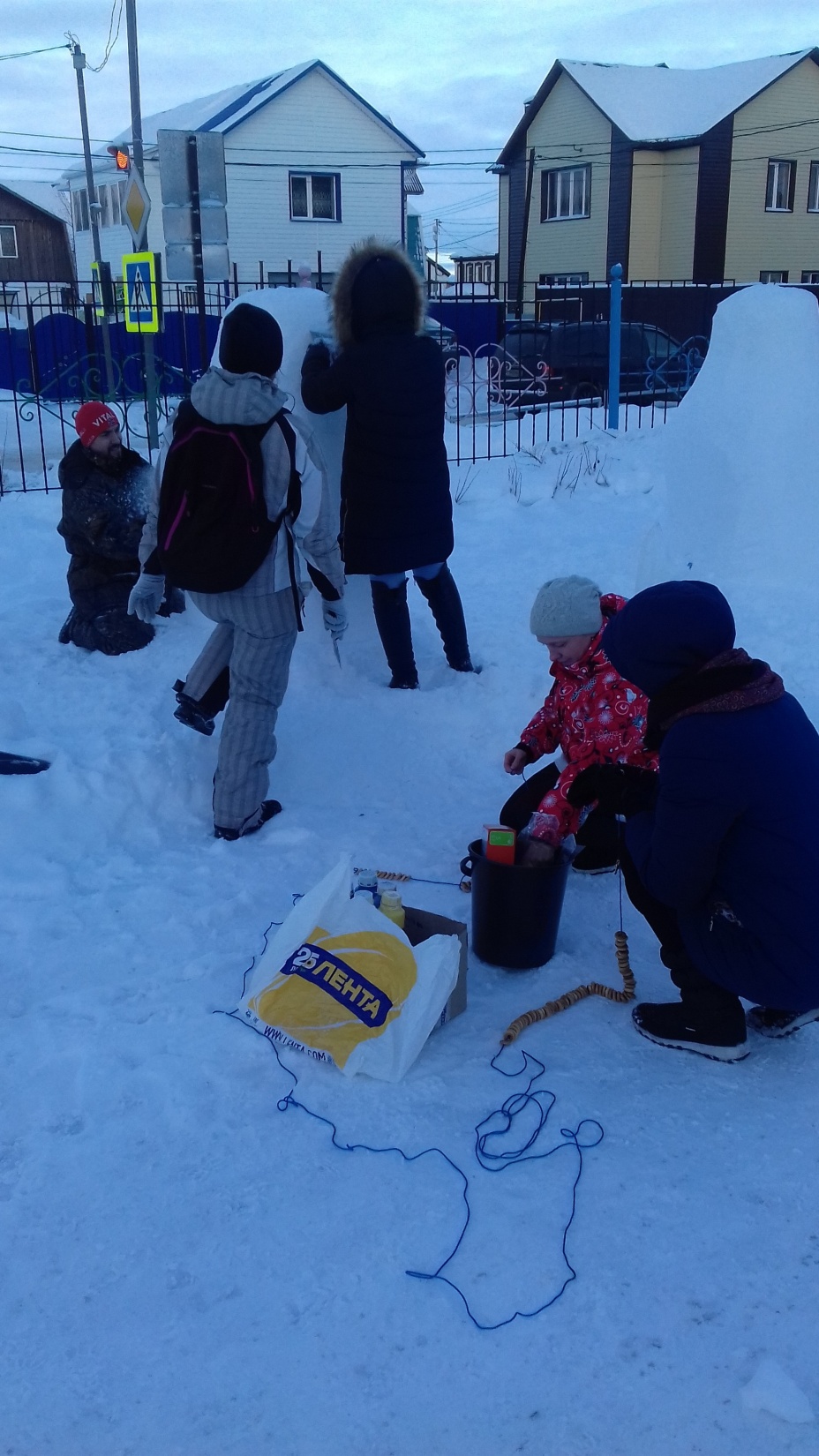 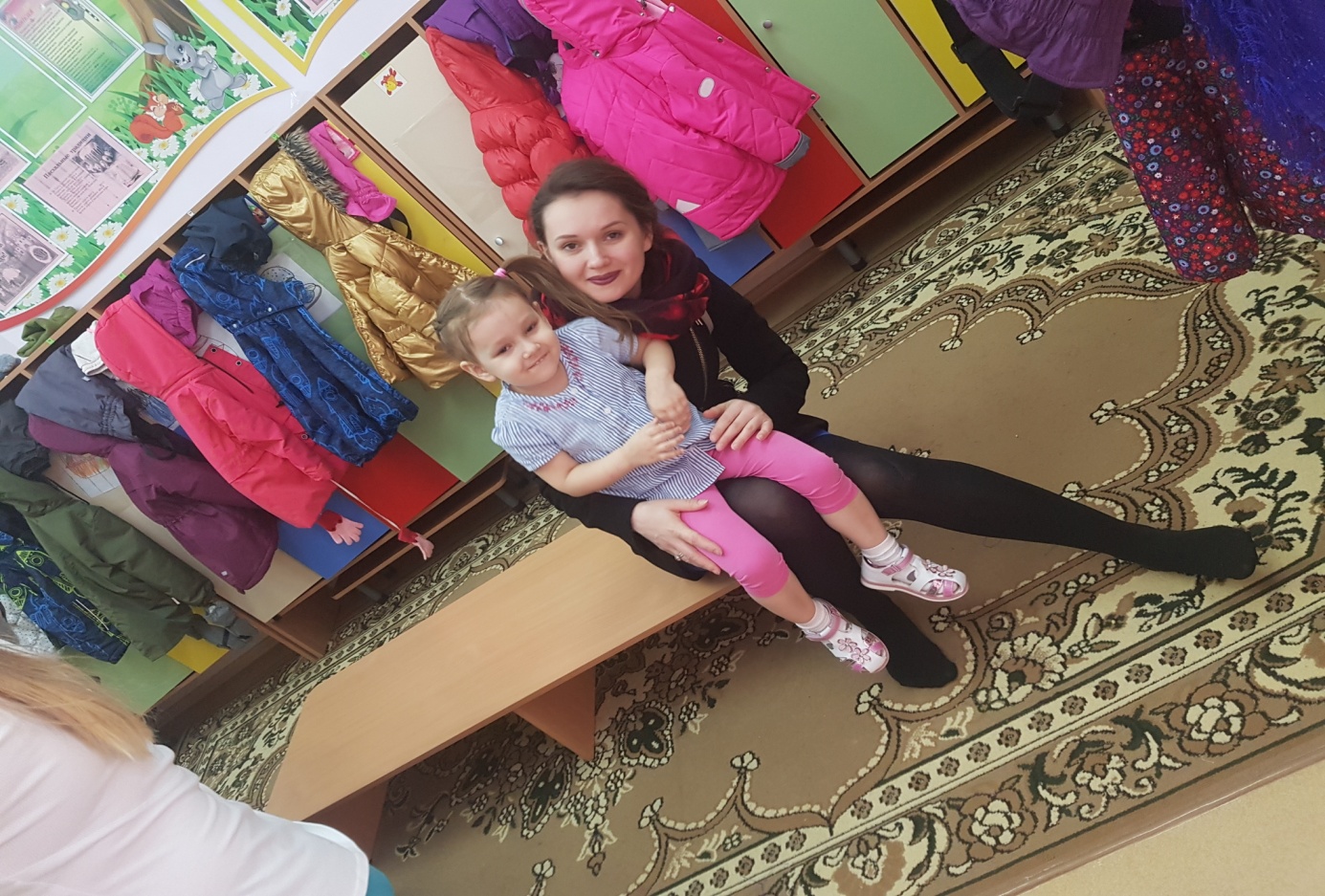 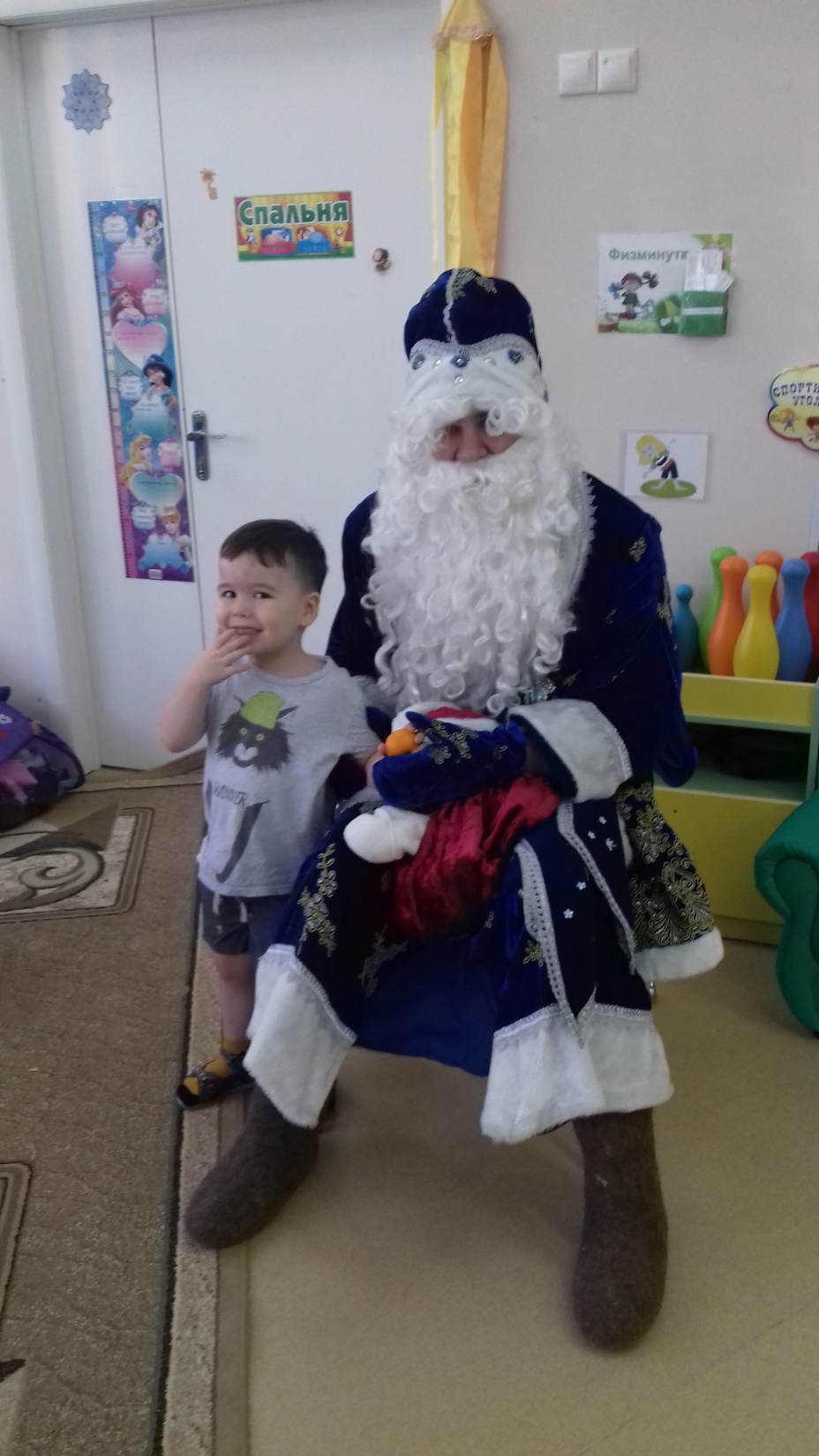 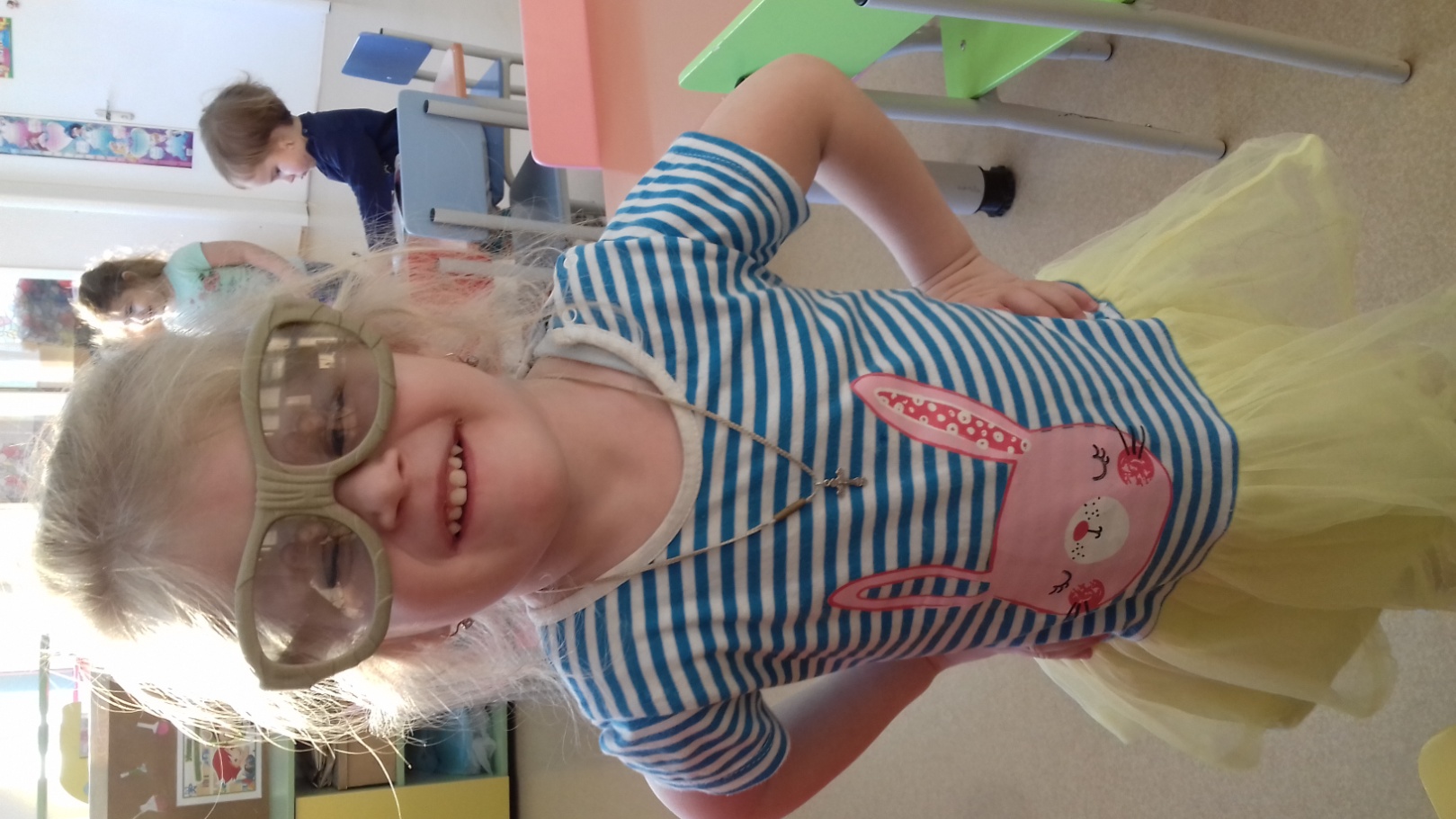 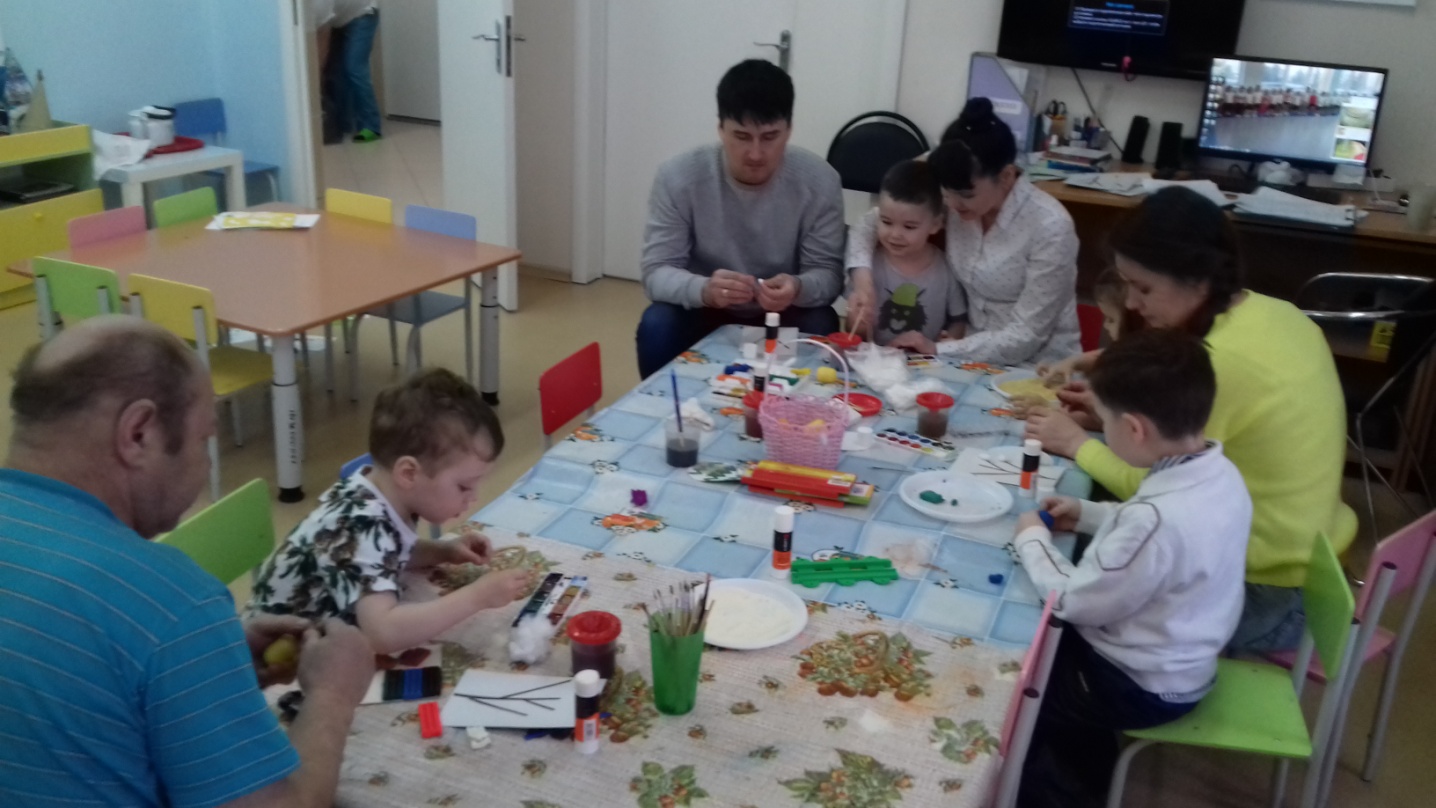 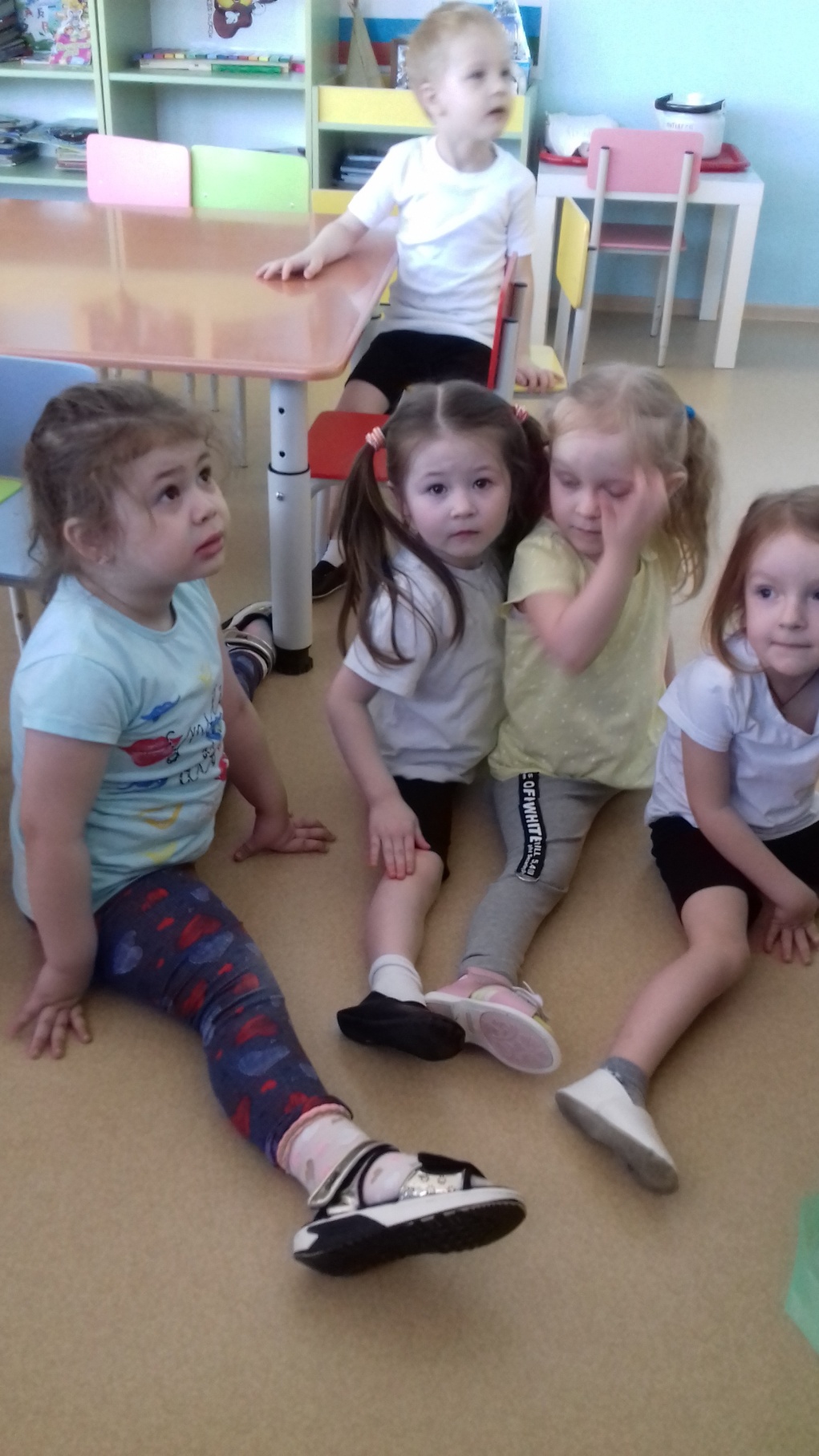 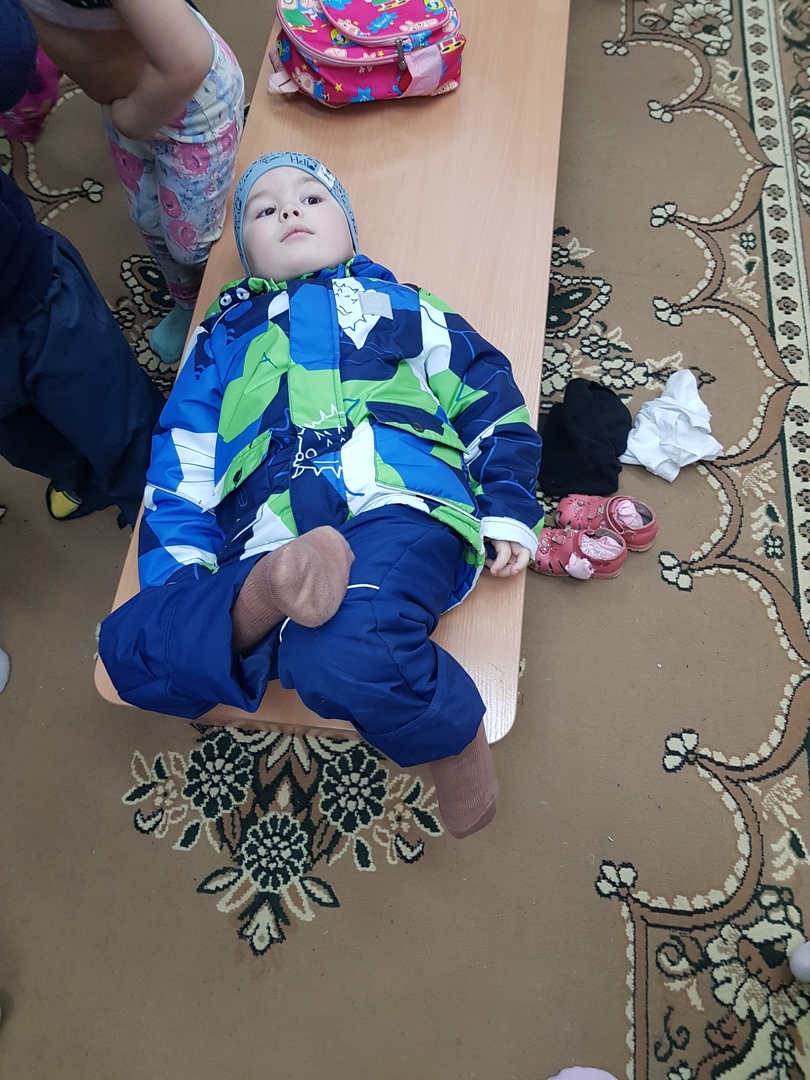 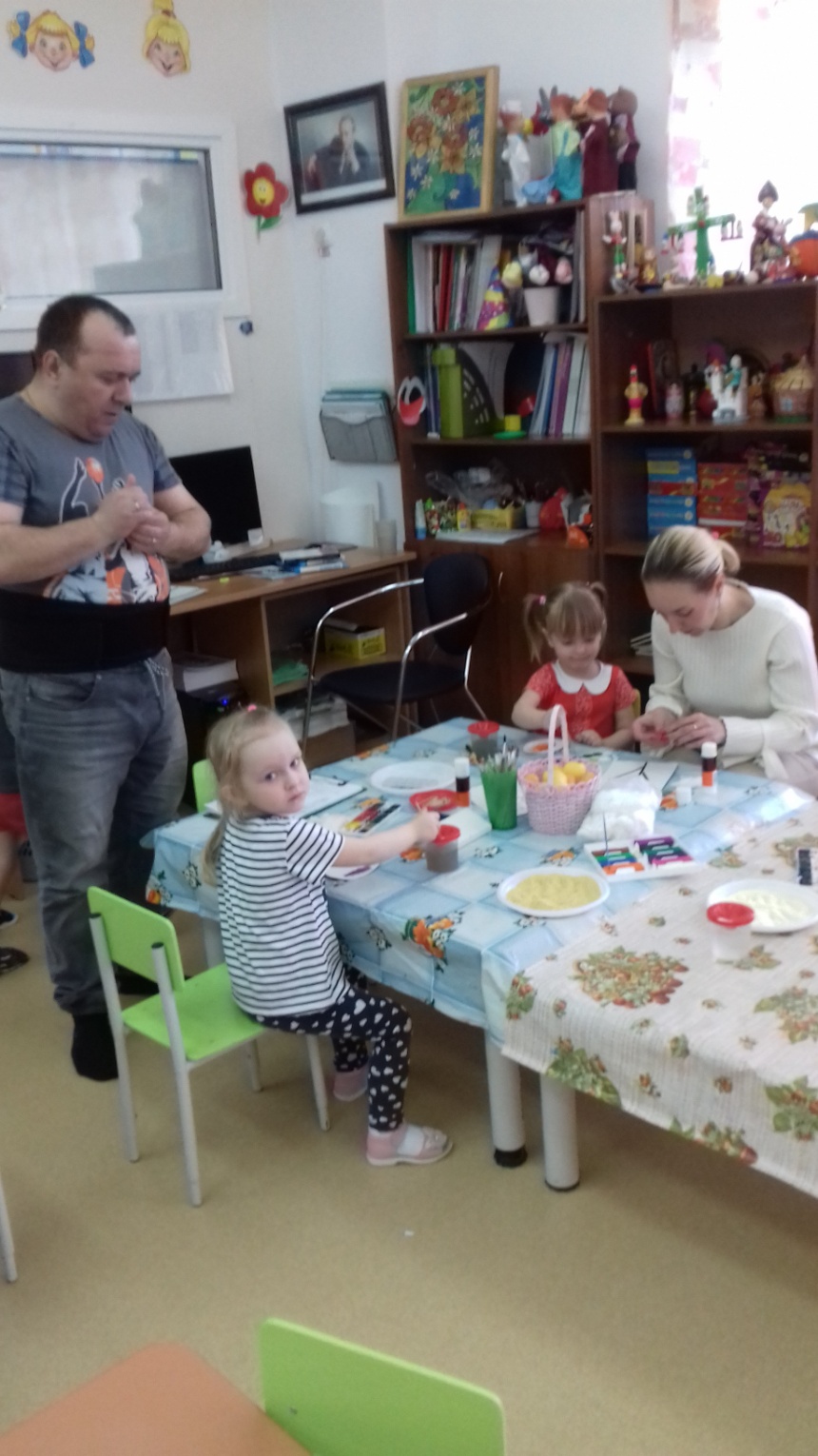 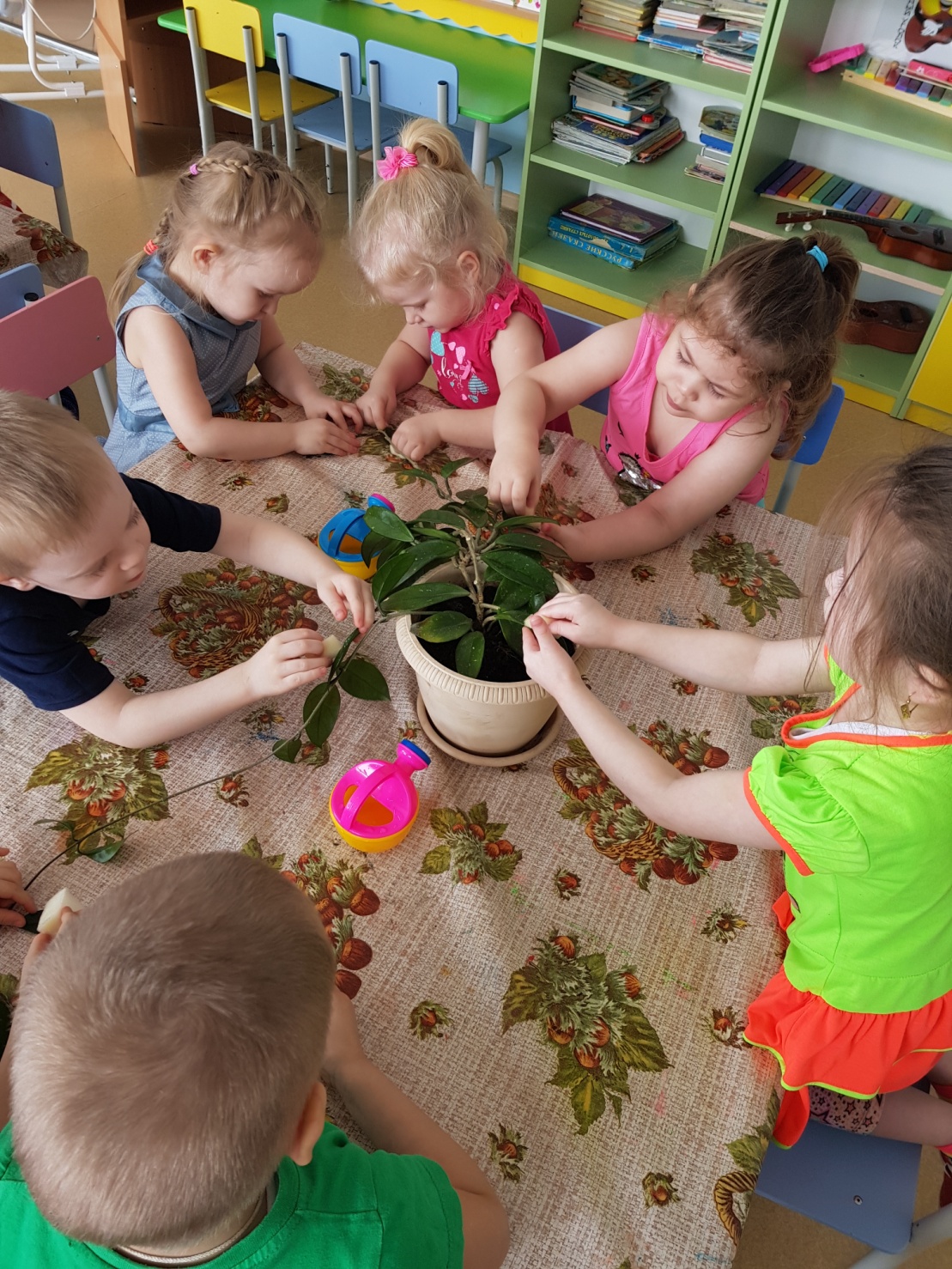 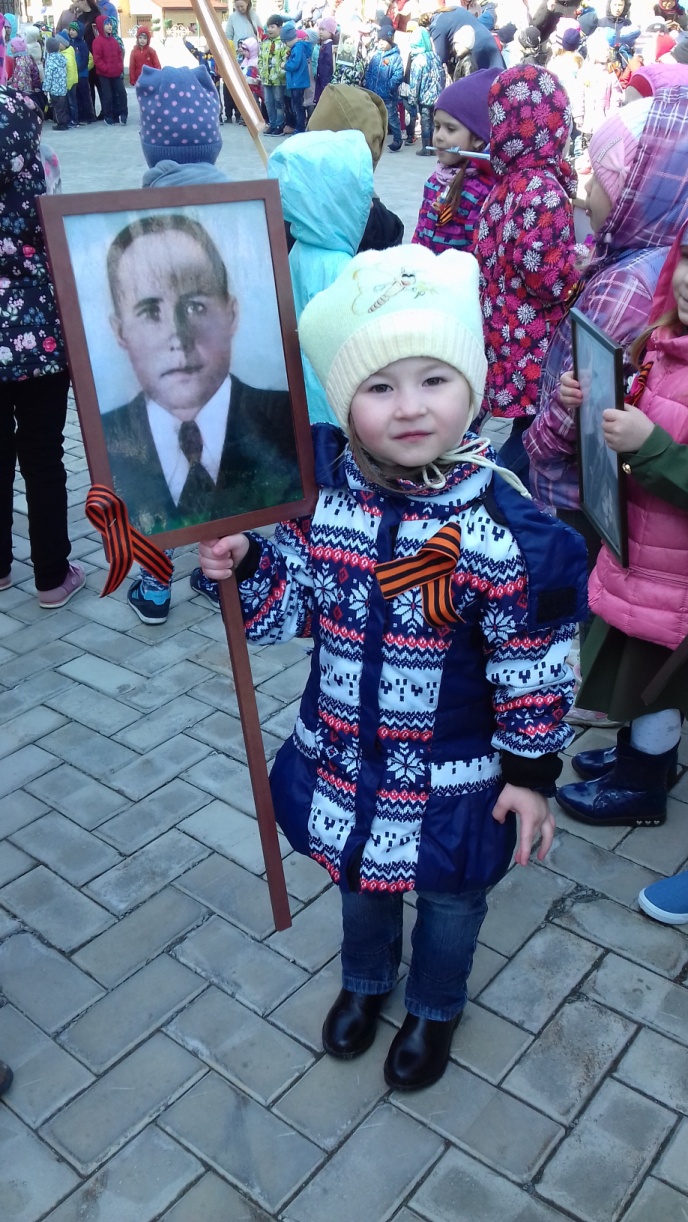 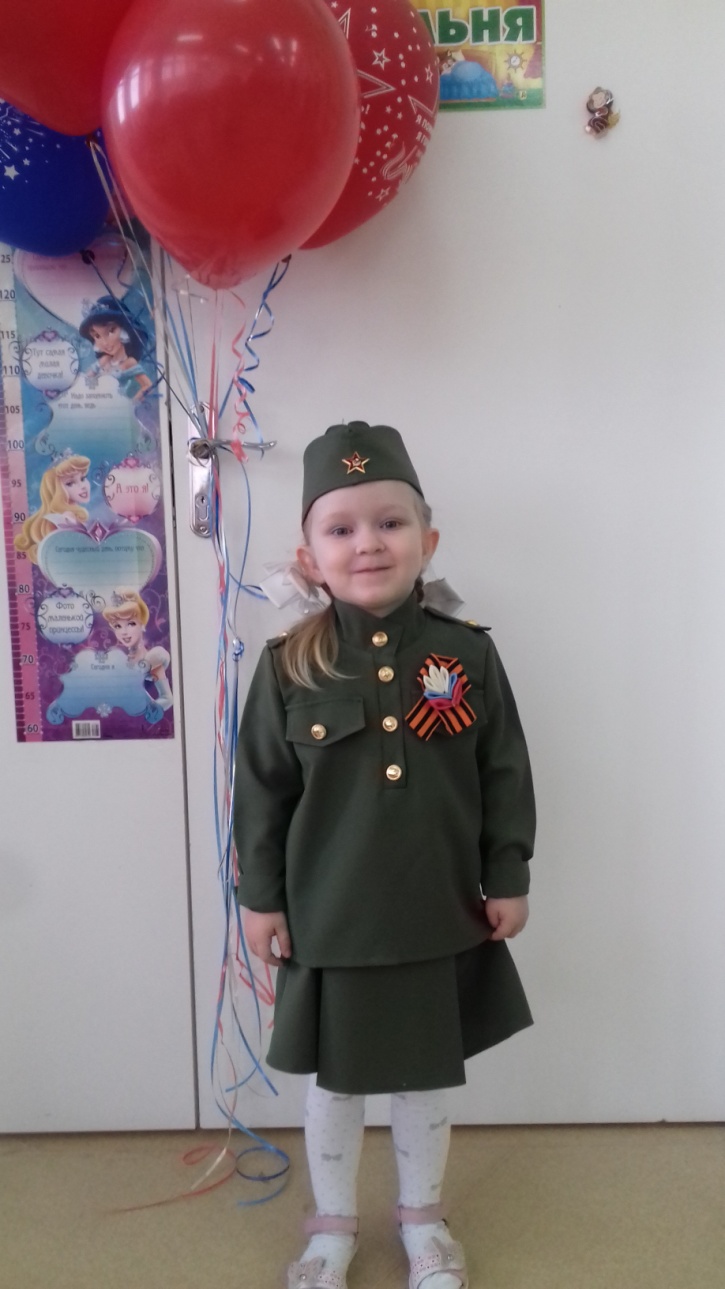 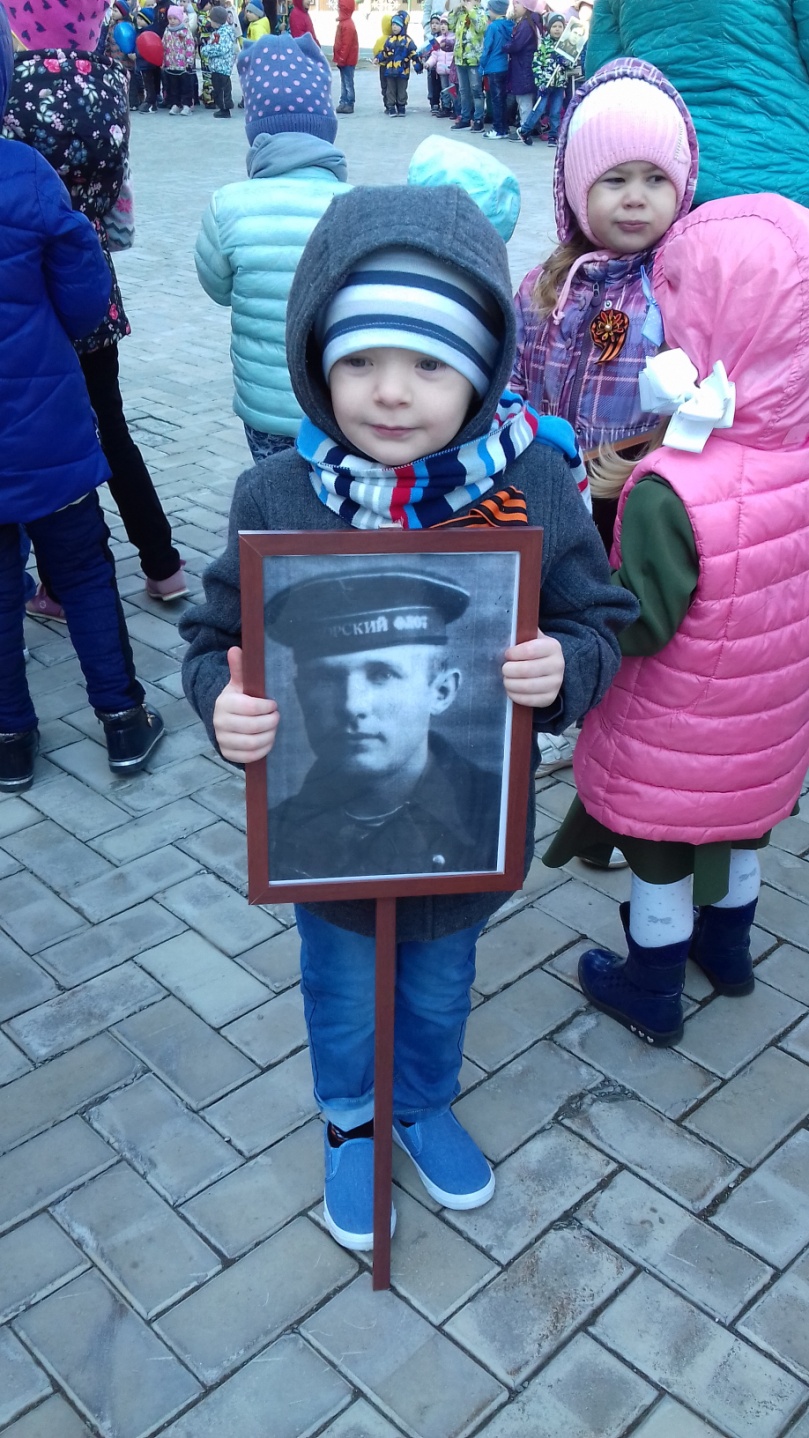 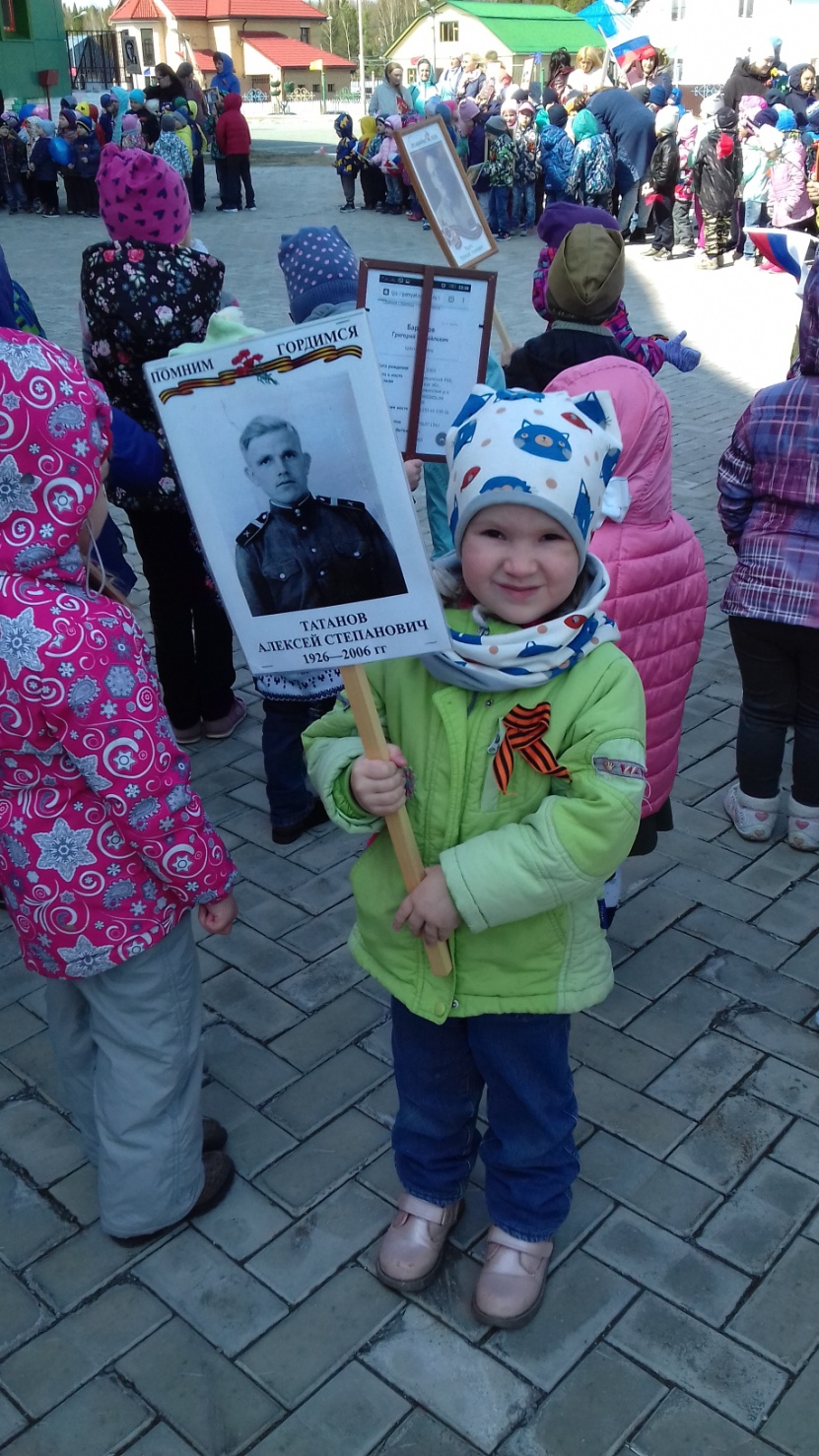 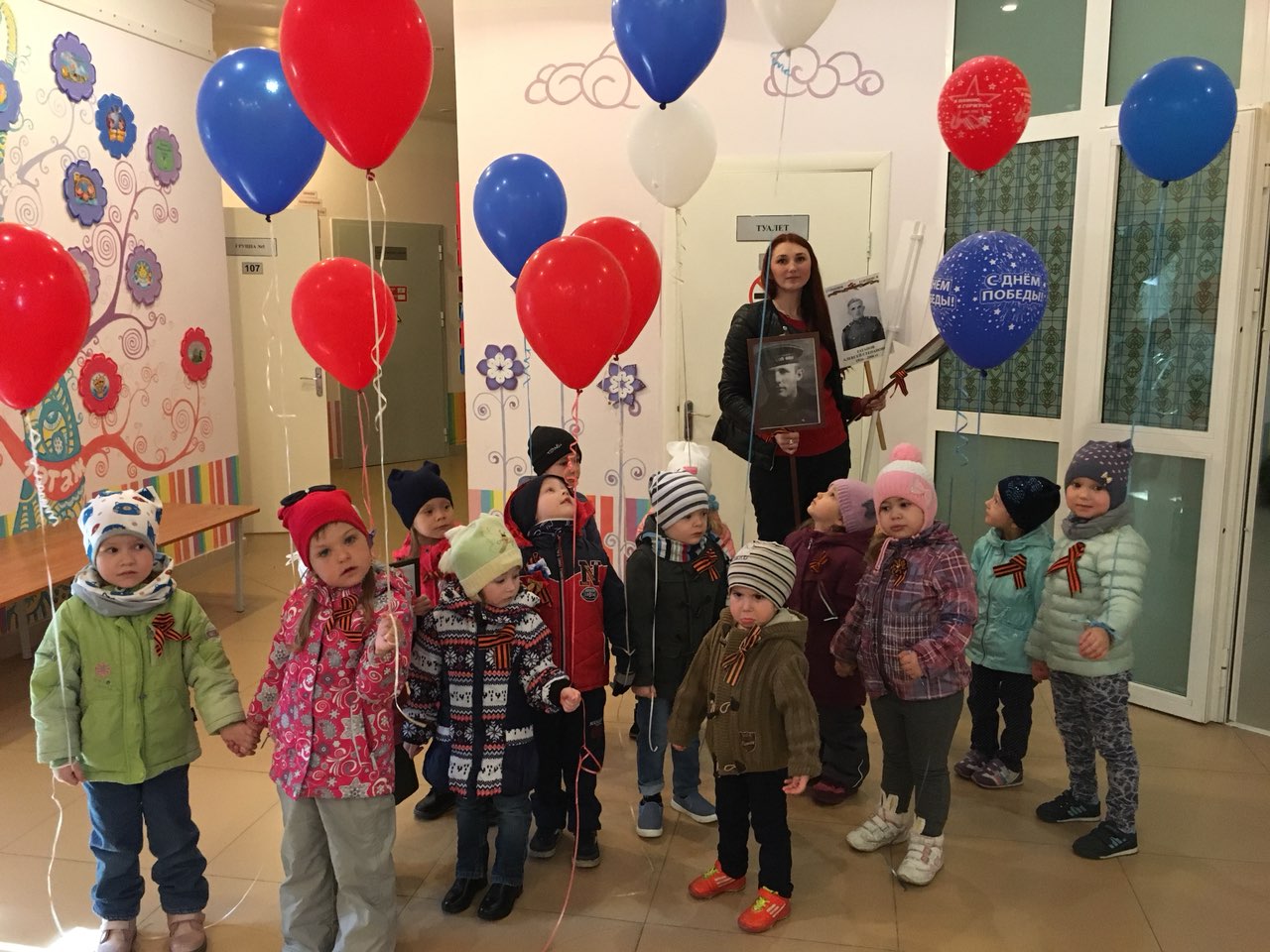 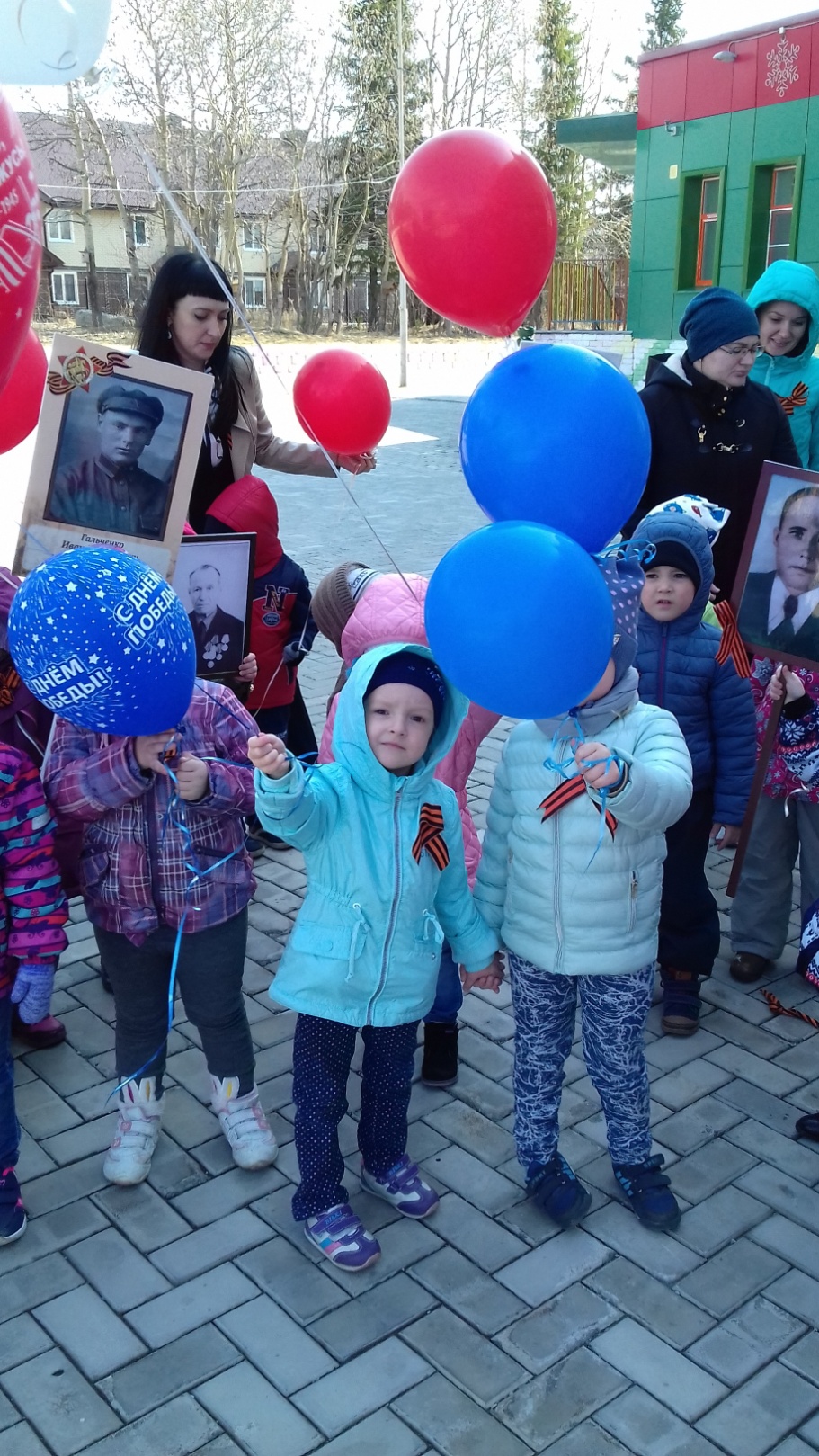 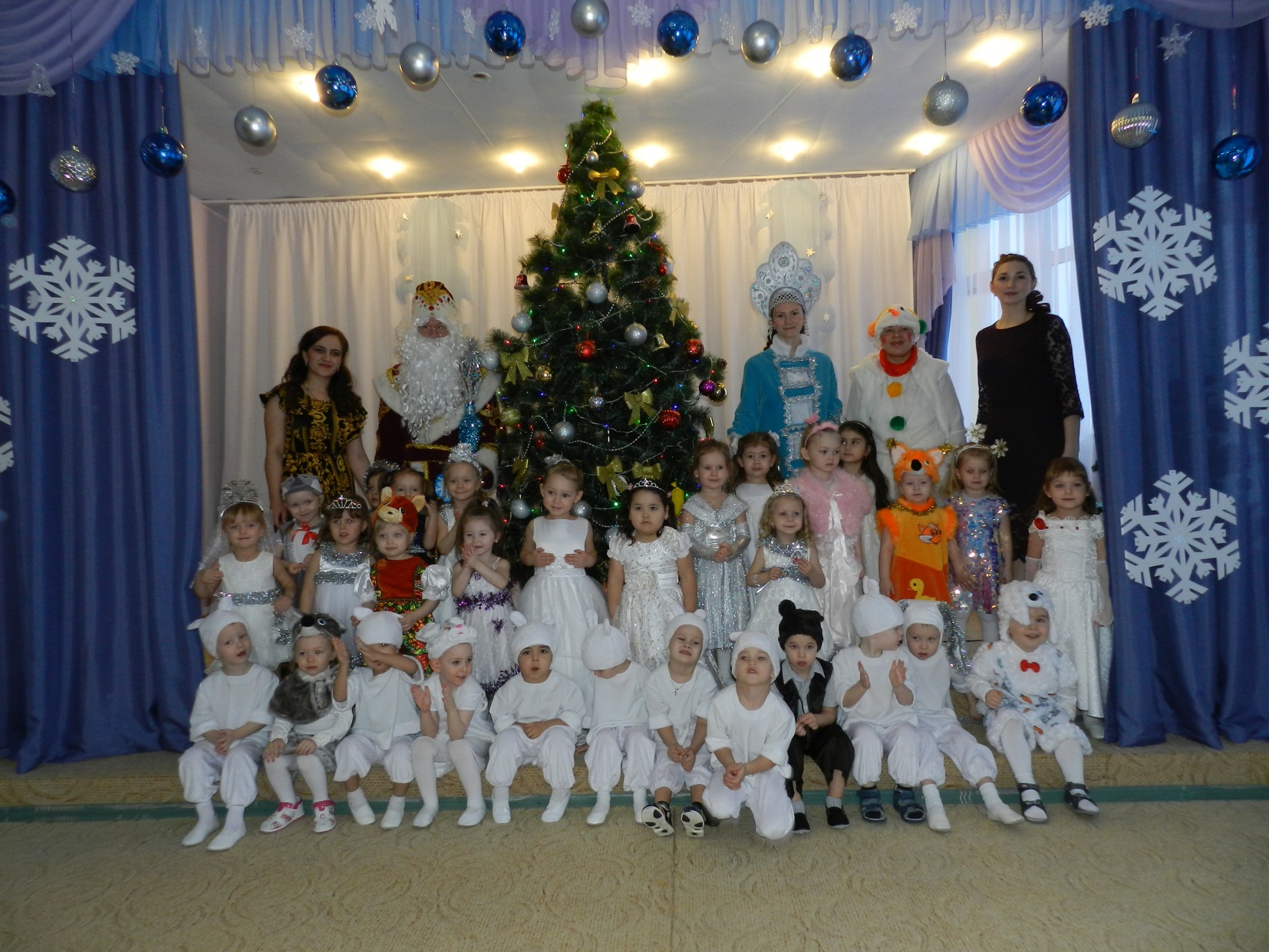 Спасибо за внимание!
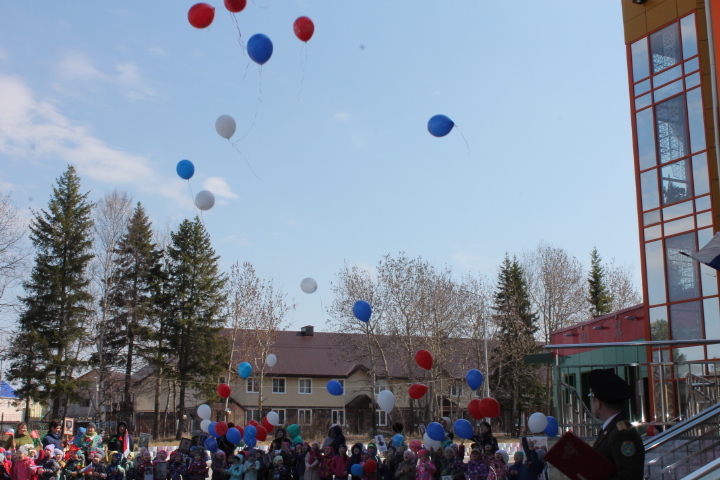